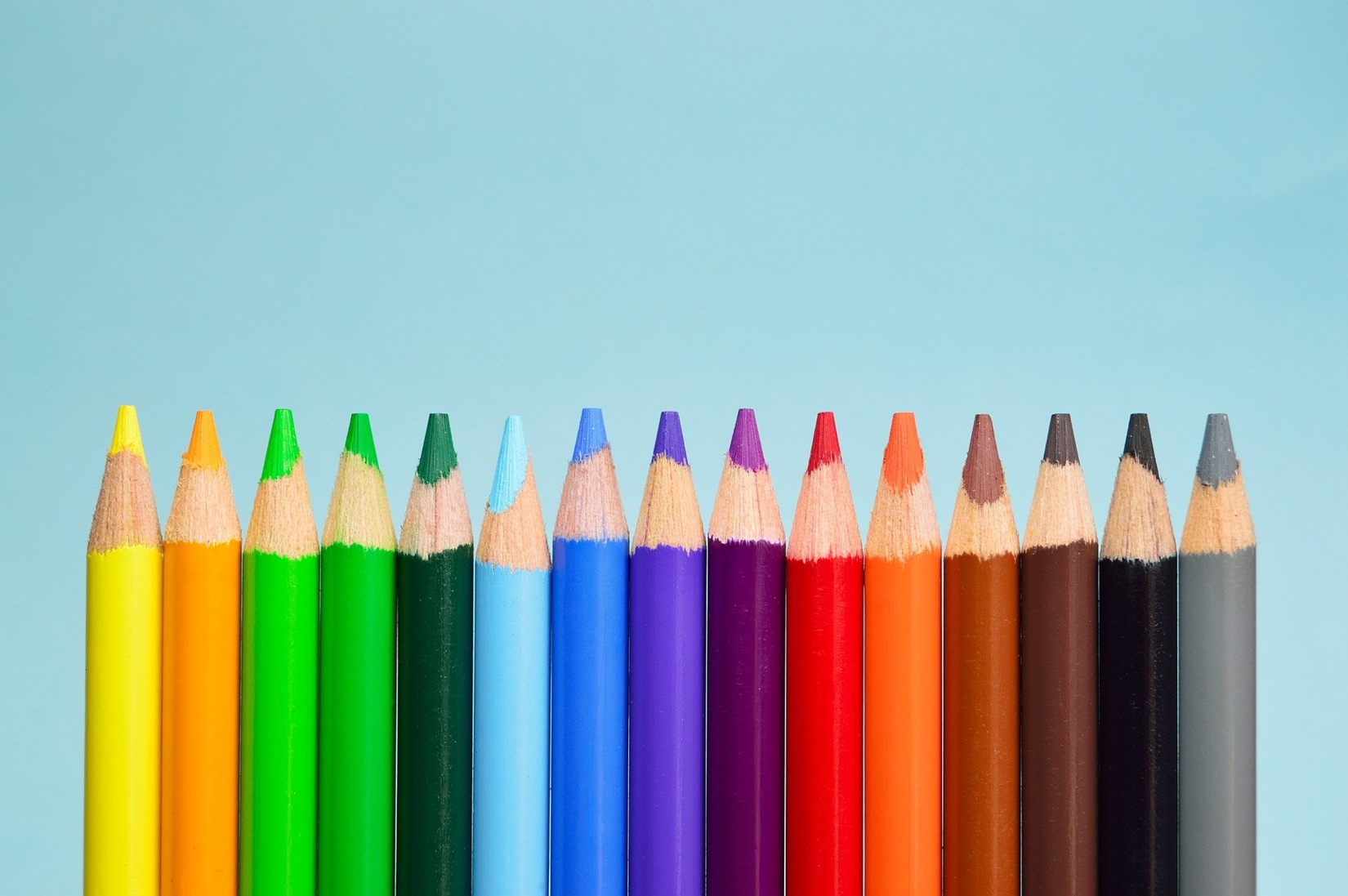 L’école inclusive, 
un défi territorial.
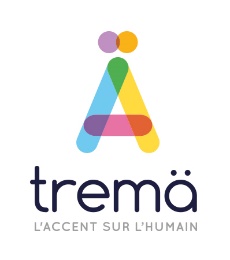 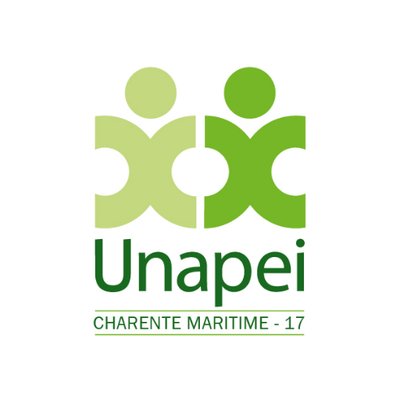 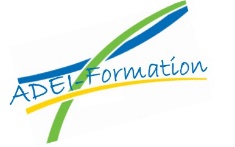 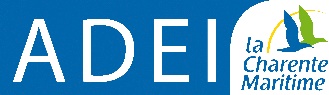 Mercredi 10 Novembre 2021 – Forum des Pertuis – La Rochelle
Introduction
Christelle LEVEQUE,  Directrice Générale de l’ADEI
François LOISEAU,    Directeur Général de TREMÄ
Alix MEYER,               Directeur Général de l’UNAPEI17
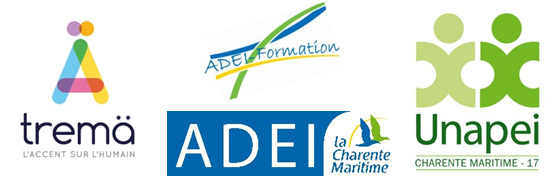 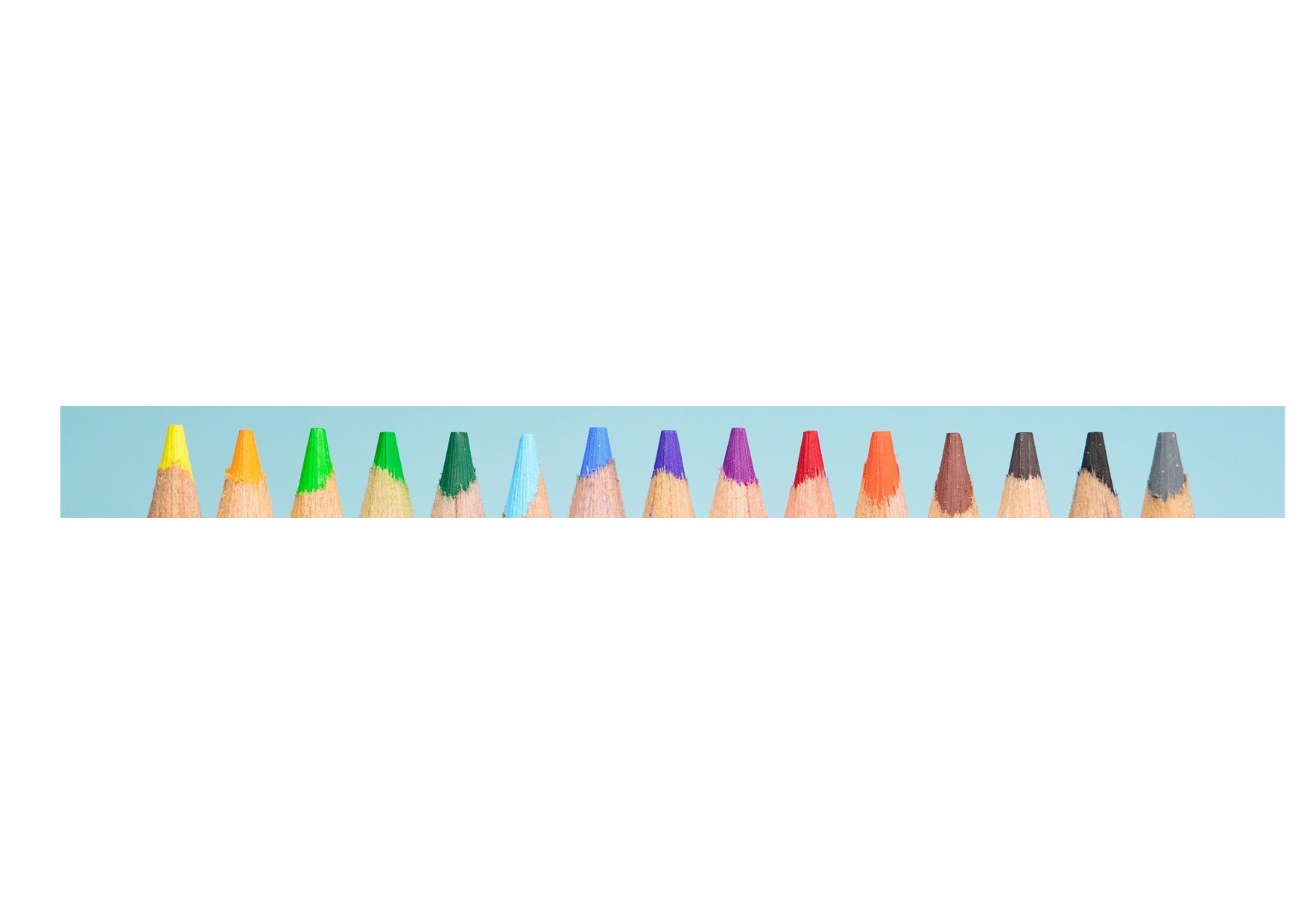 Ouverture de la journée
Annick BAILLOU,    Inspectrice d’Académie, Directrice académique des services de l’Education Nationale de Charente-Maritime
Laurent FLAMENT, Directeur de la Délégation Départementale  de Charente-Maritime, Agence Régionale de Santé (ARS) ou son représentant
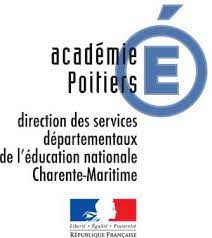 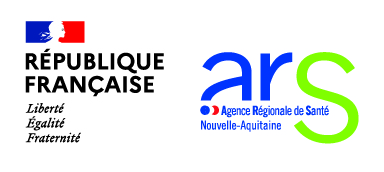 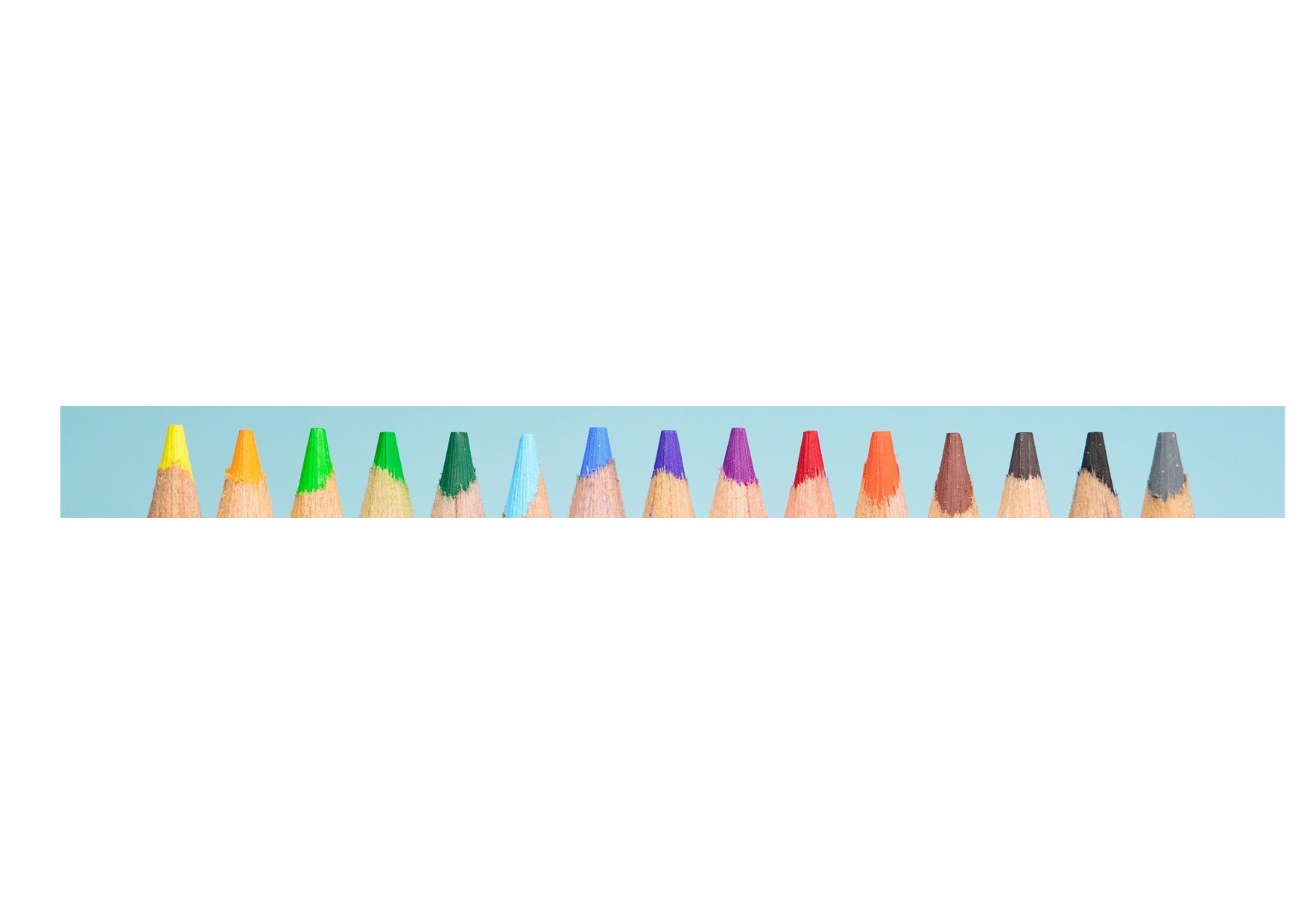 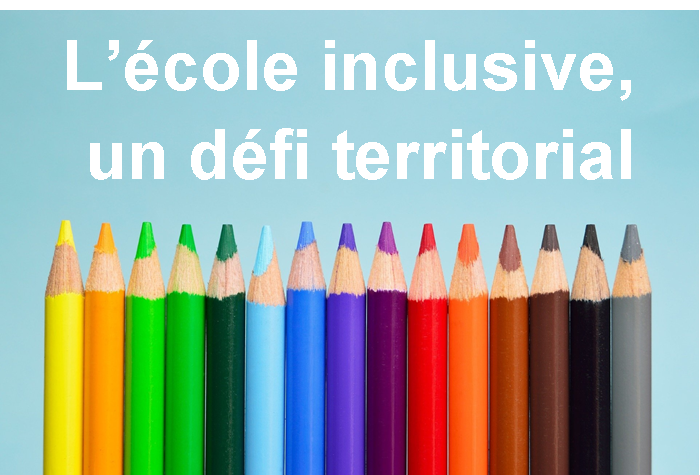 Présentation du livret école inclusive
Thomas MOUROT, Conseiller pédagogique à valence numérique-SDEI-Education Nationale
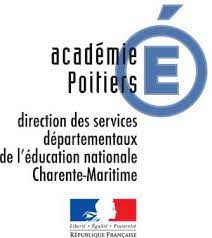 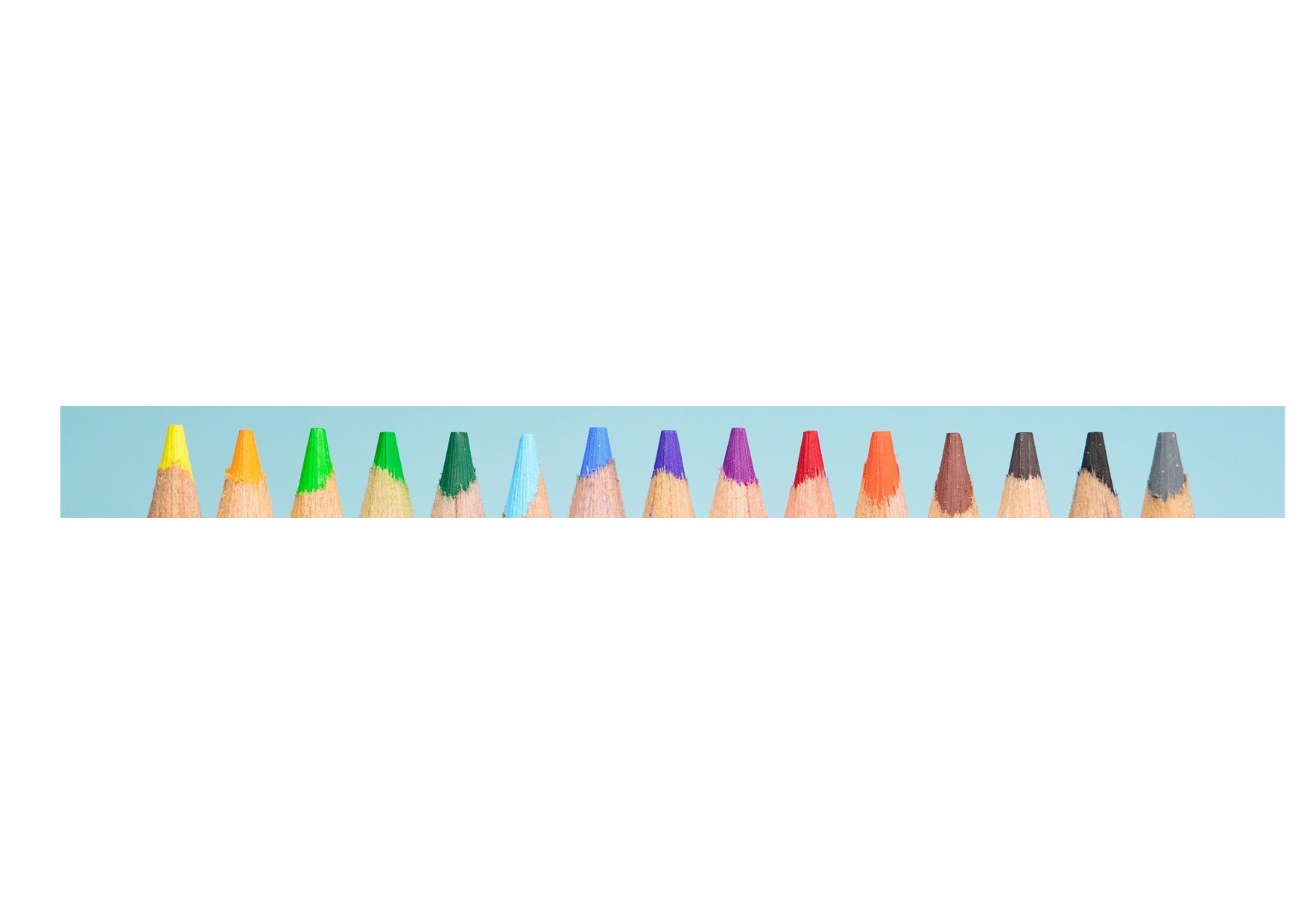 Présentation du livret école inclusive
Le livret école inclusive, vidéo introductive
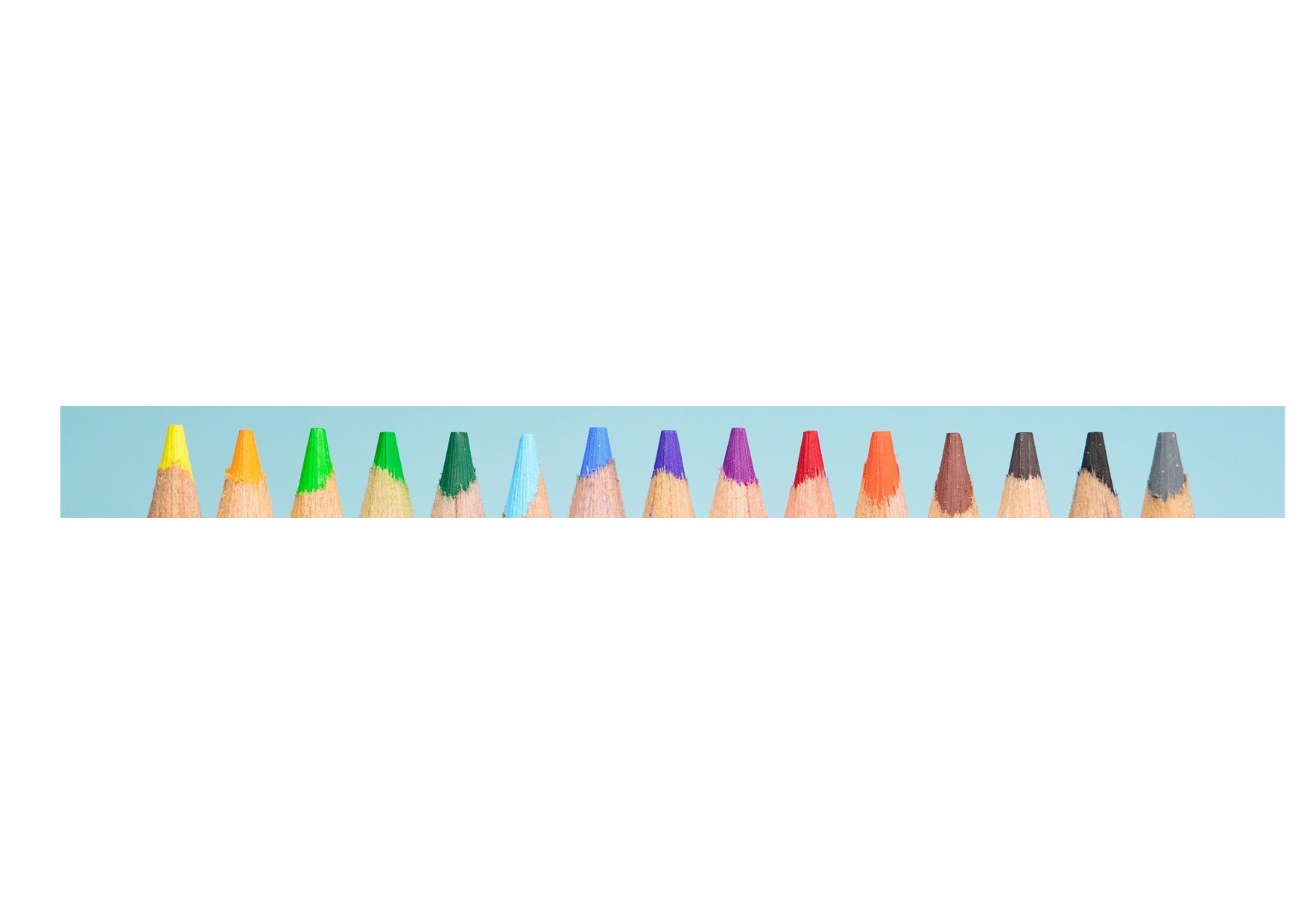 Le Livret de Parcours Inclusif
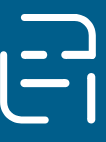 Un outil d’accompagnement pour tous les élèves
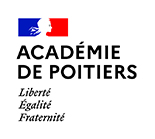 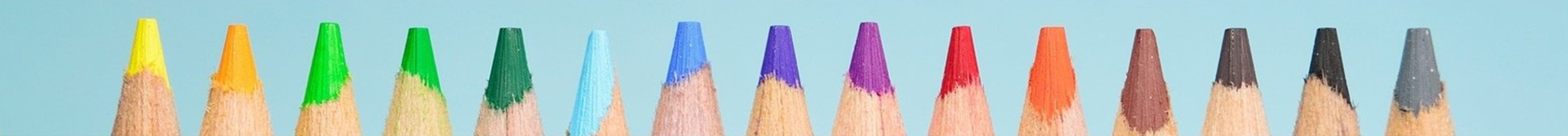 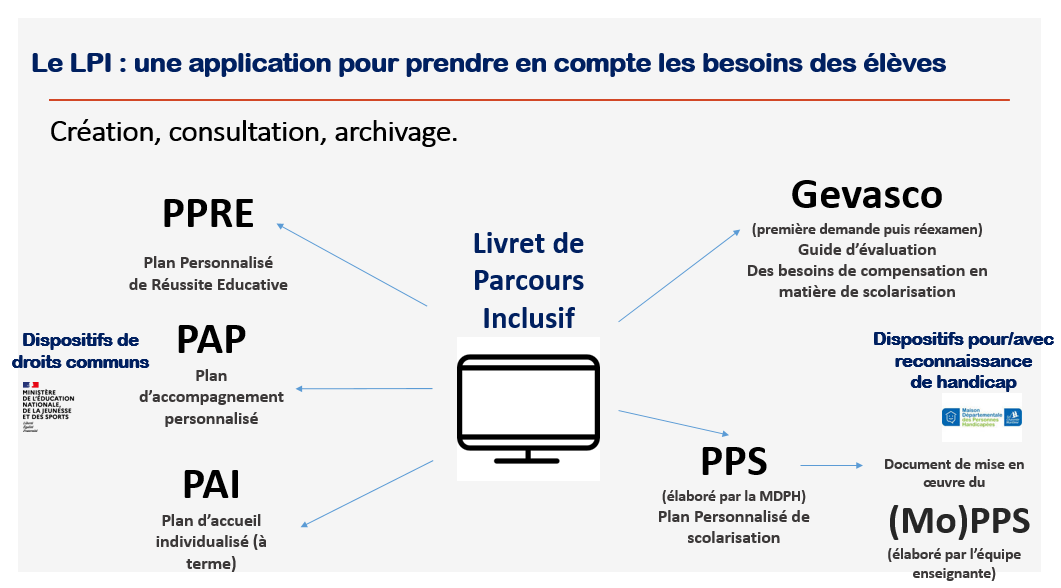 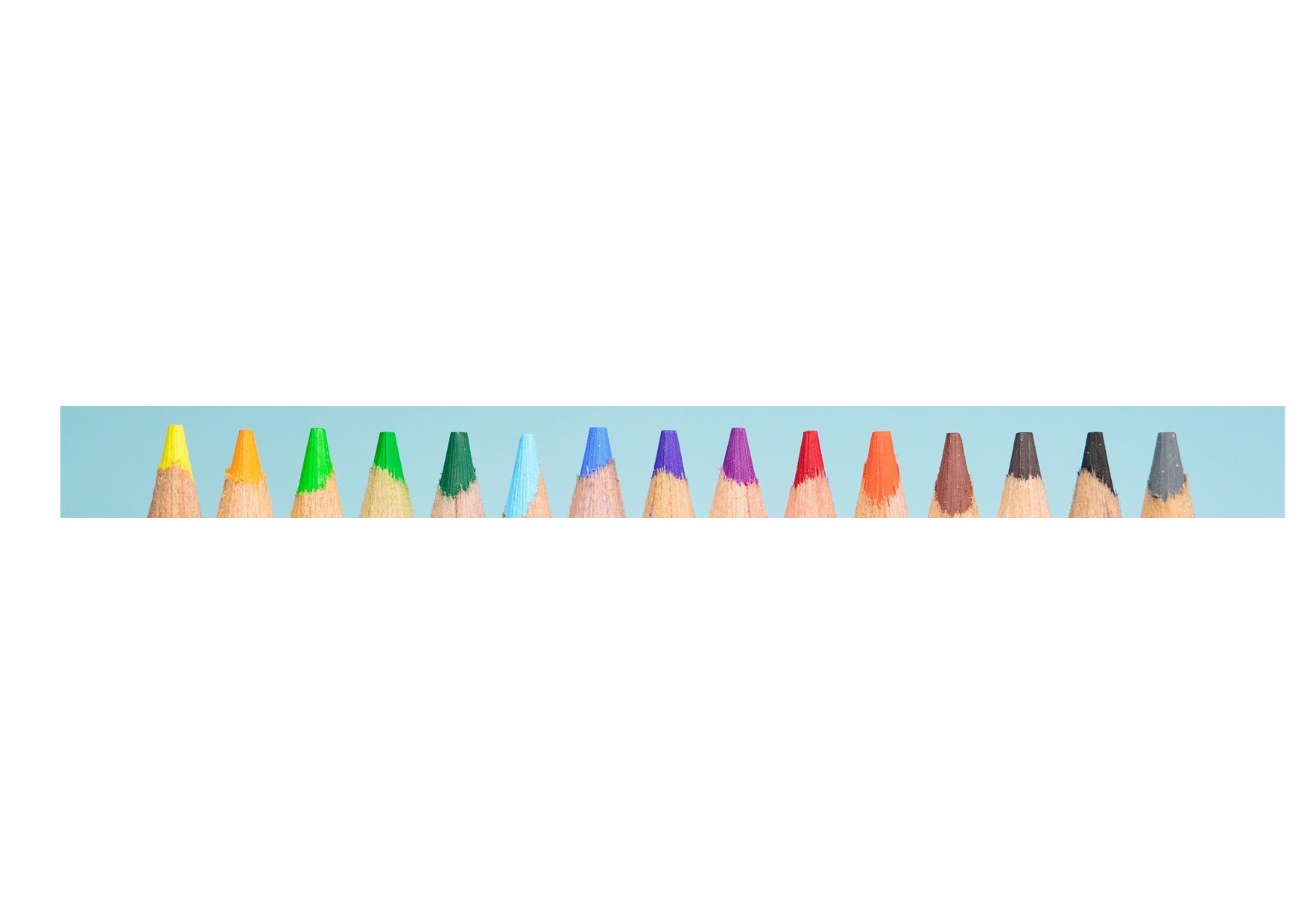 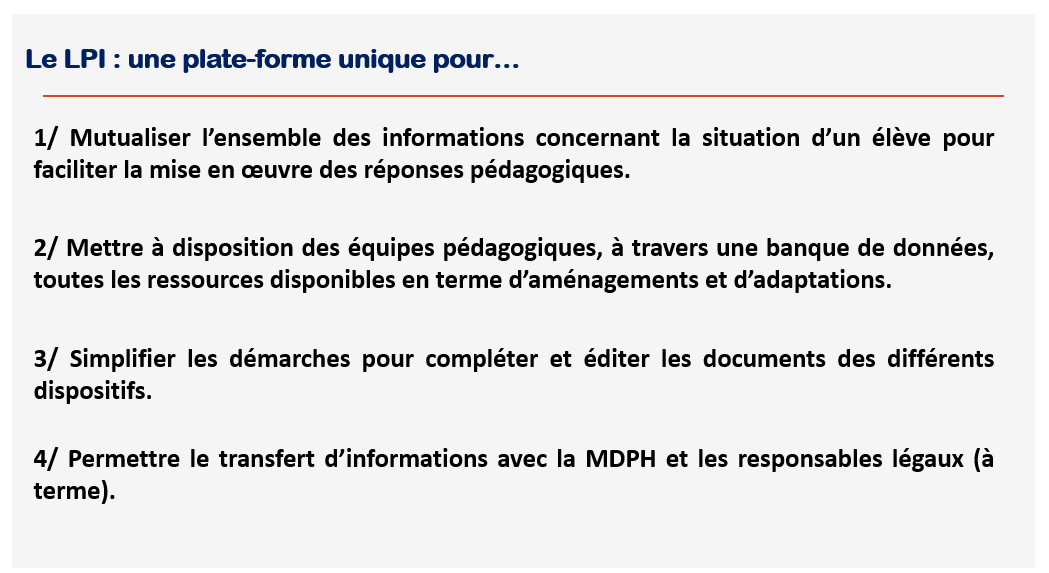 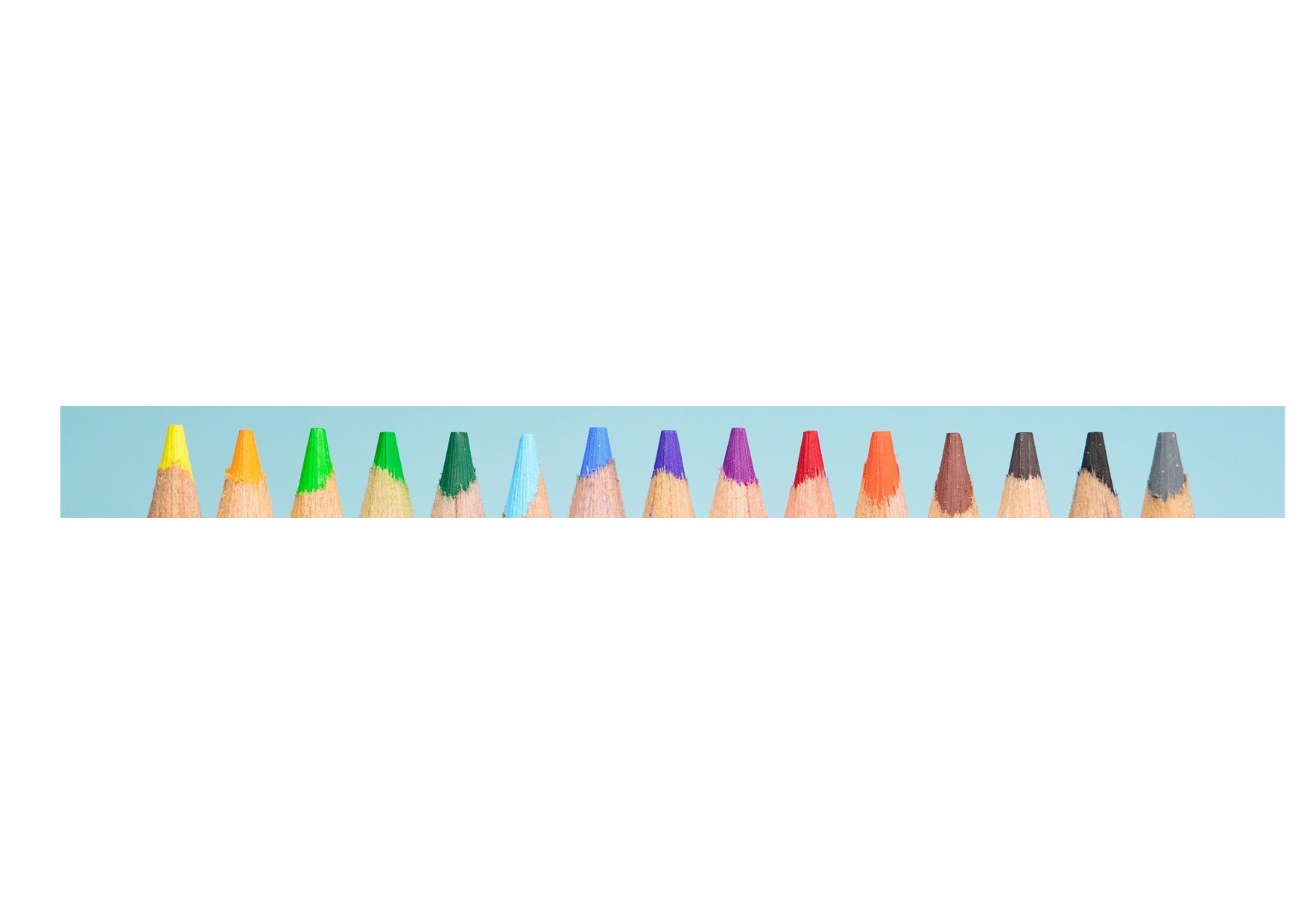 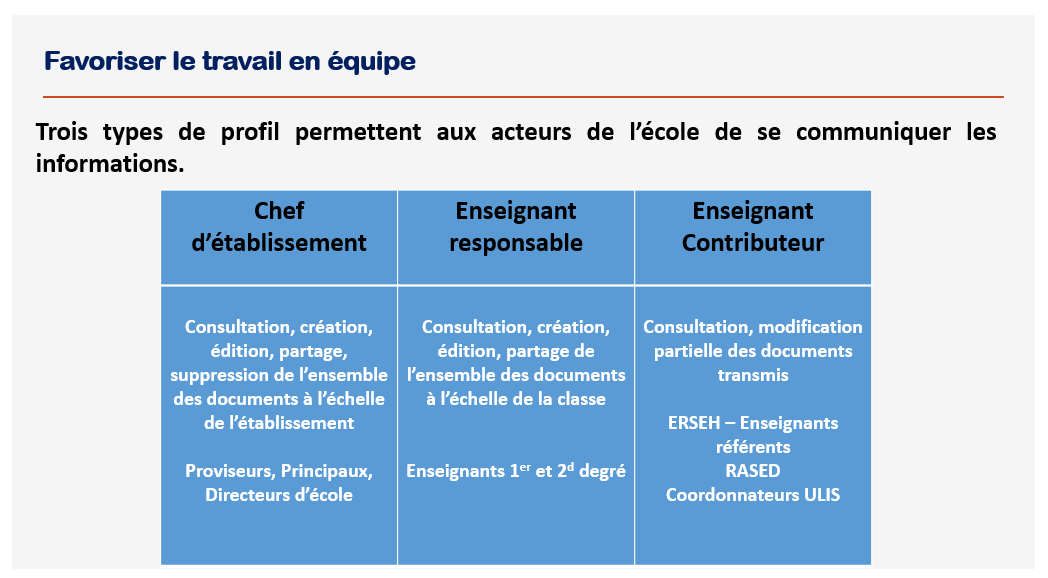 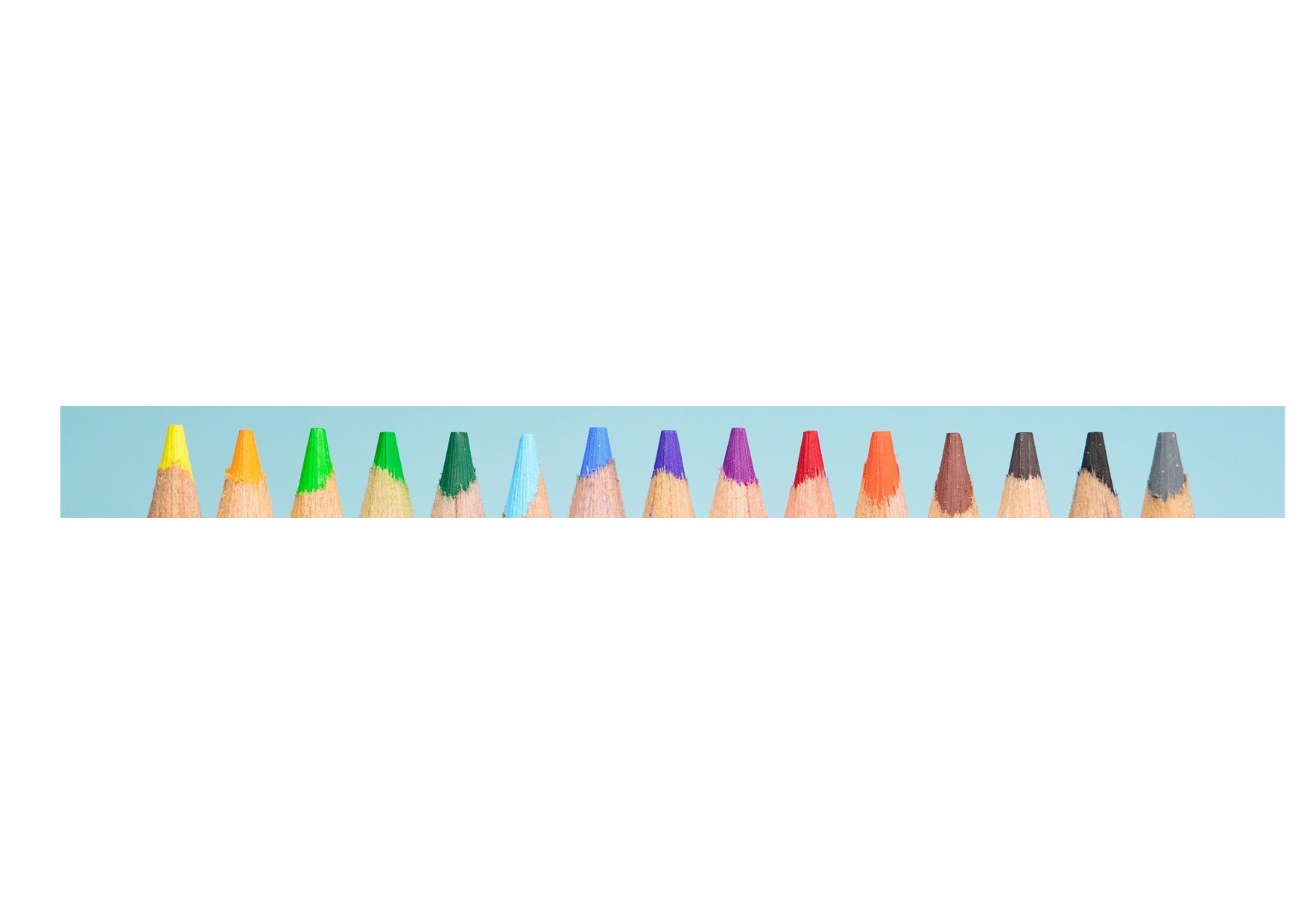 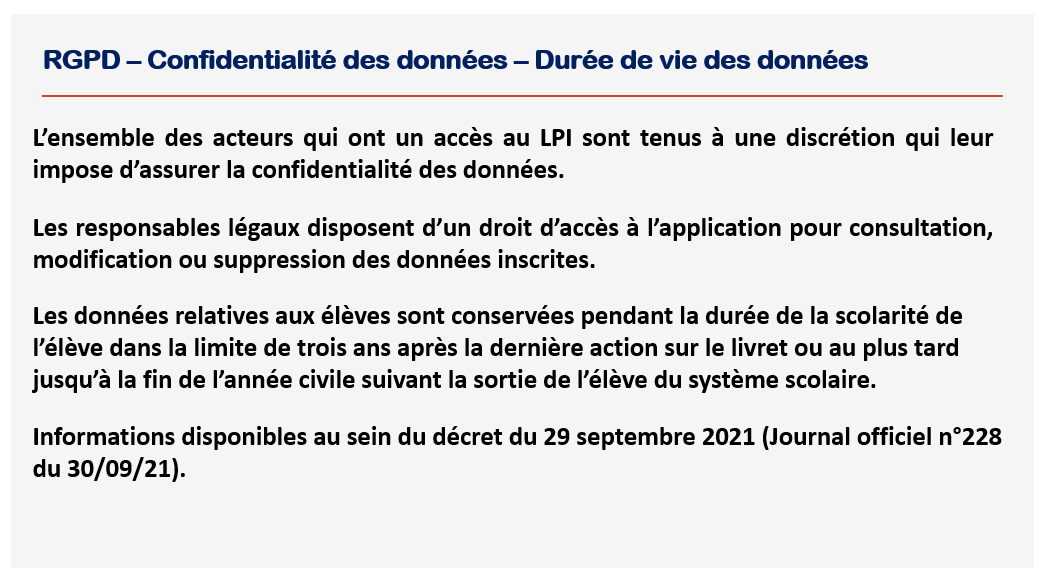 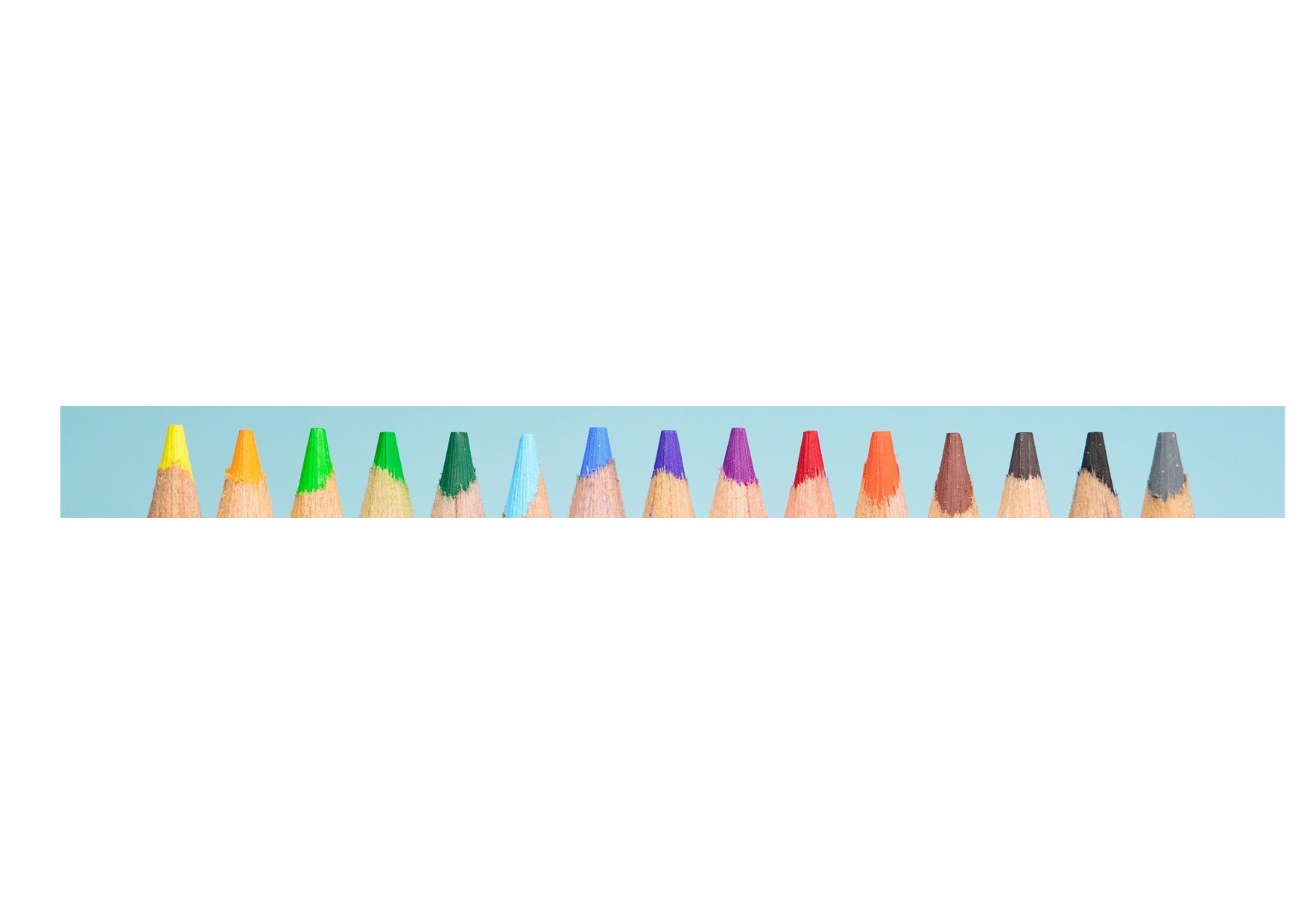 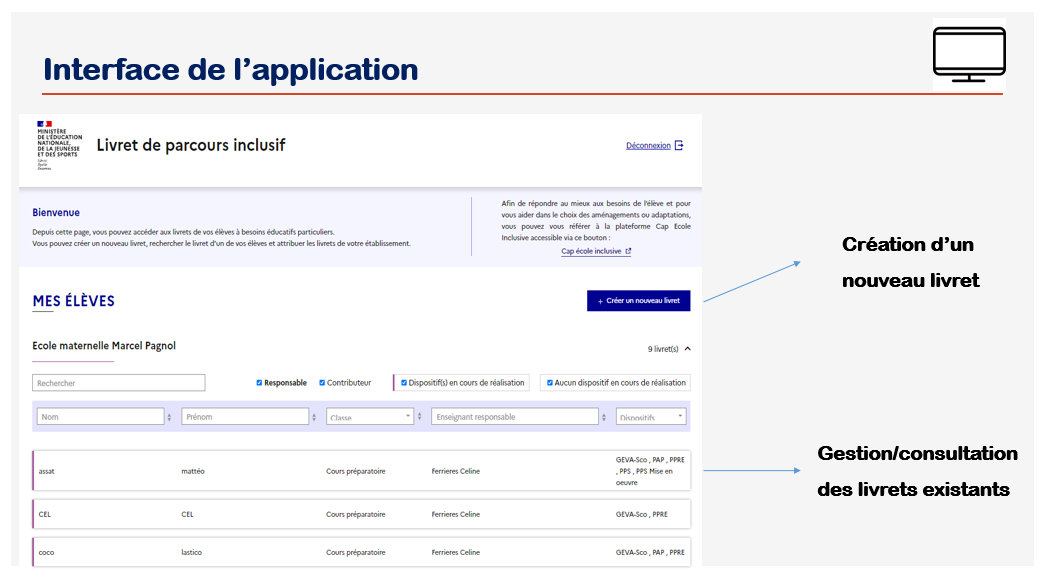 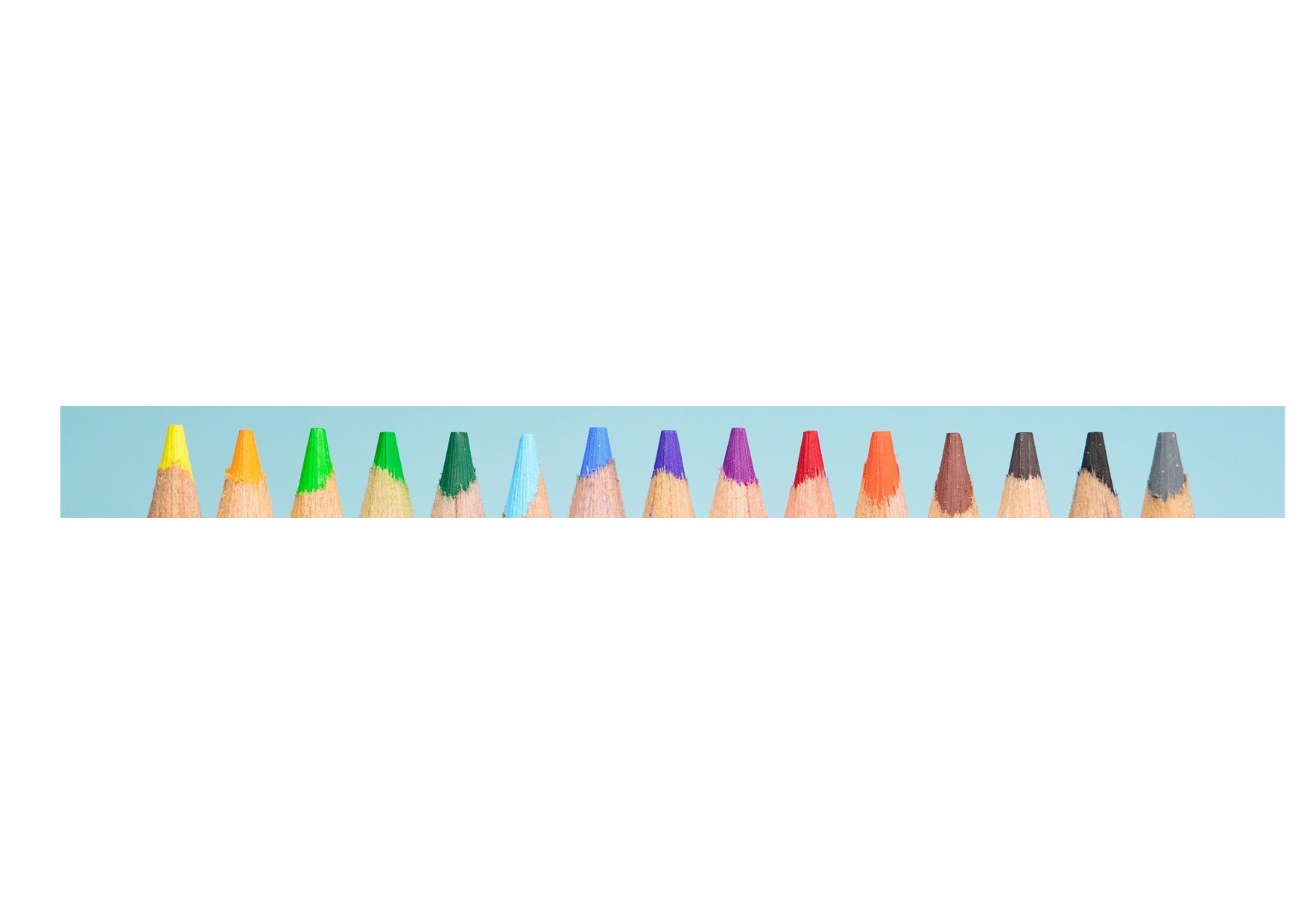 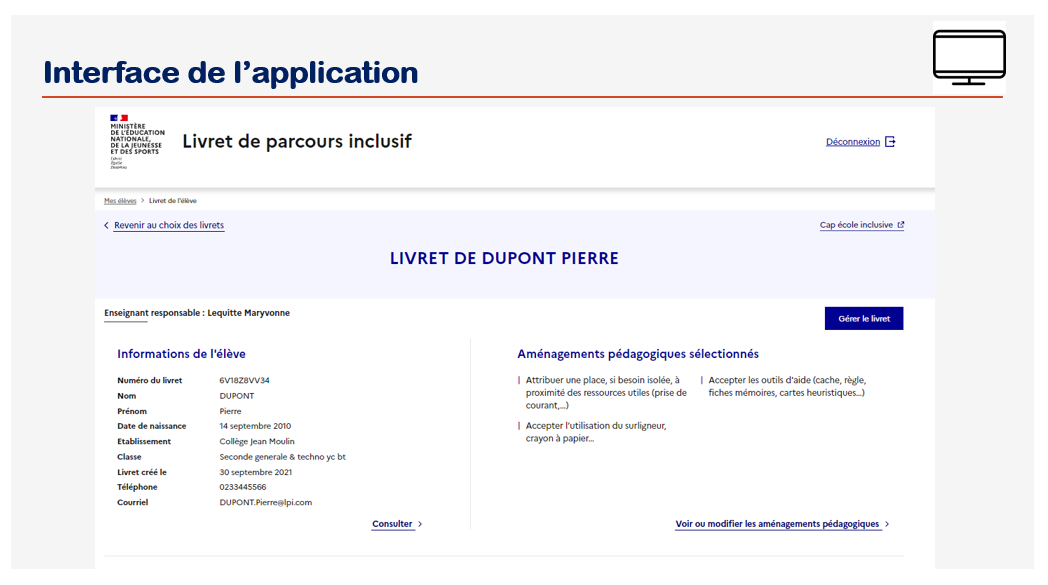 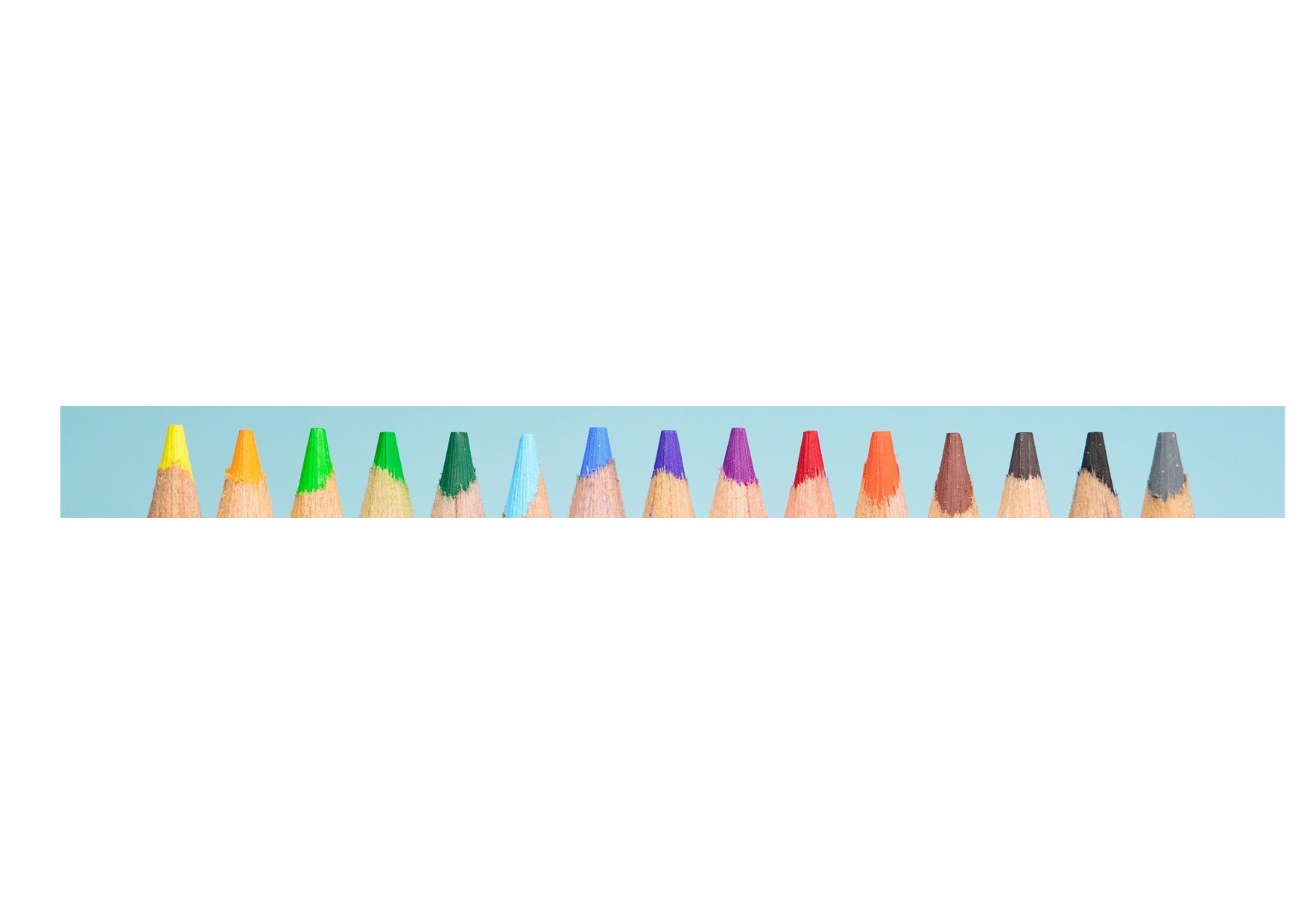 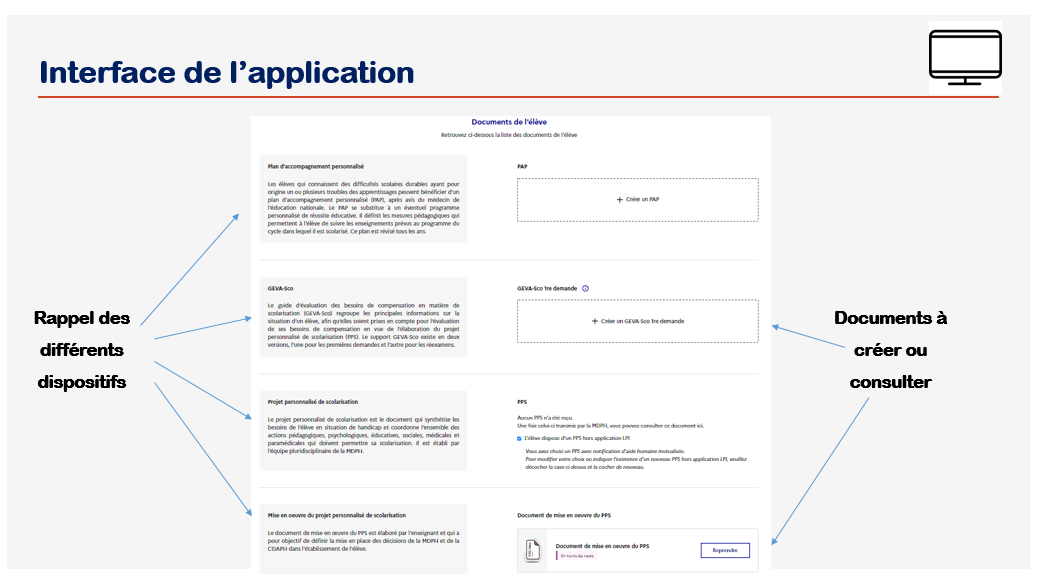 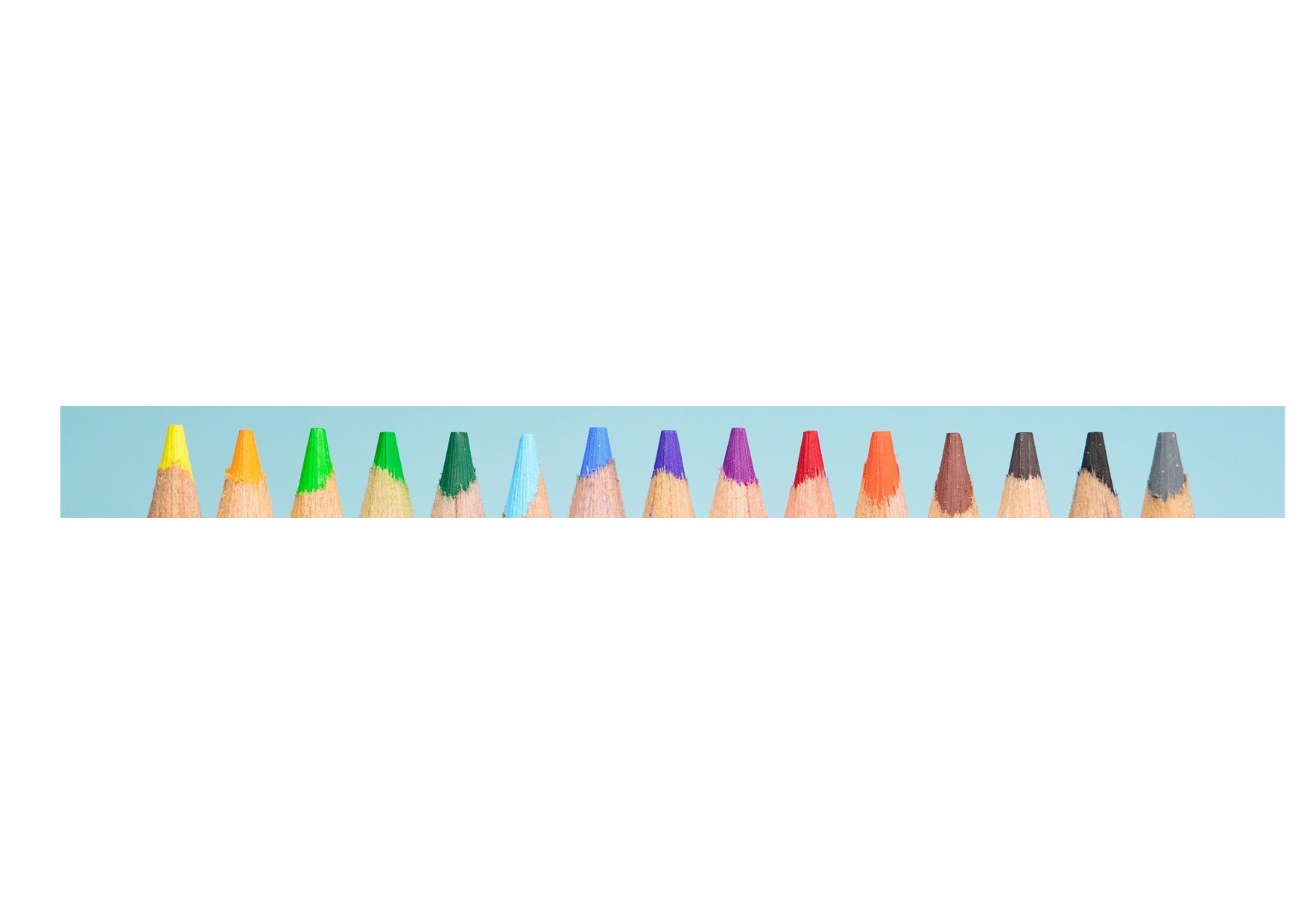 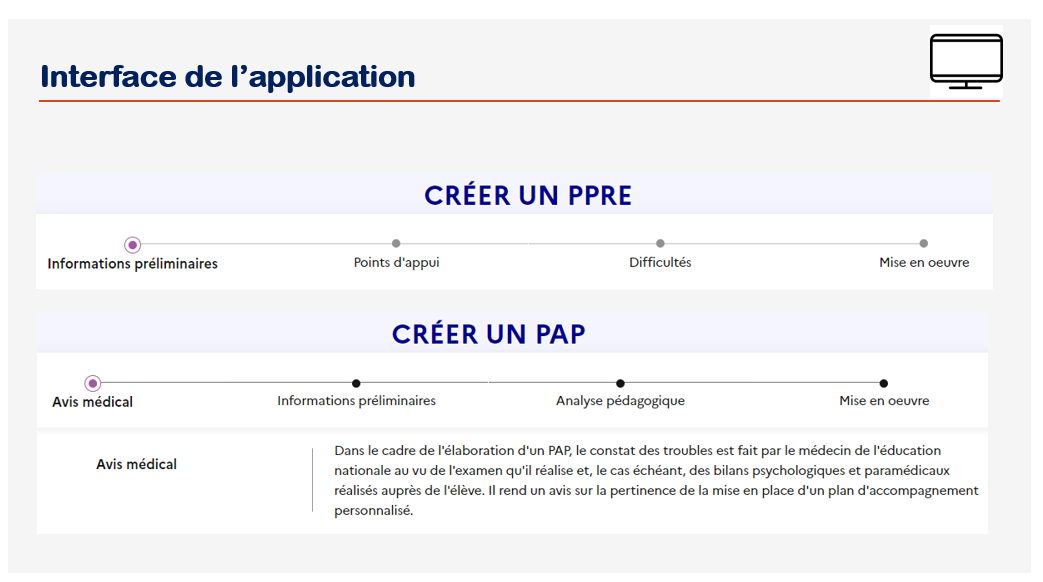 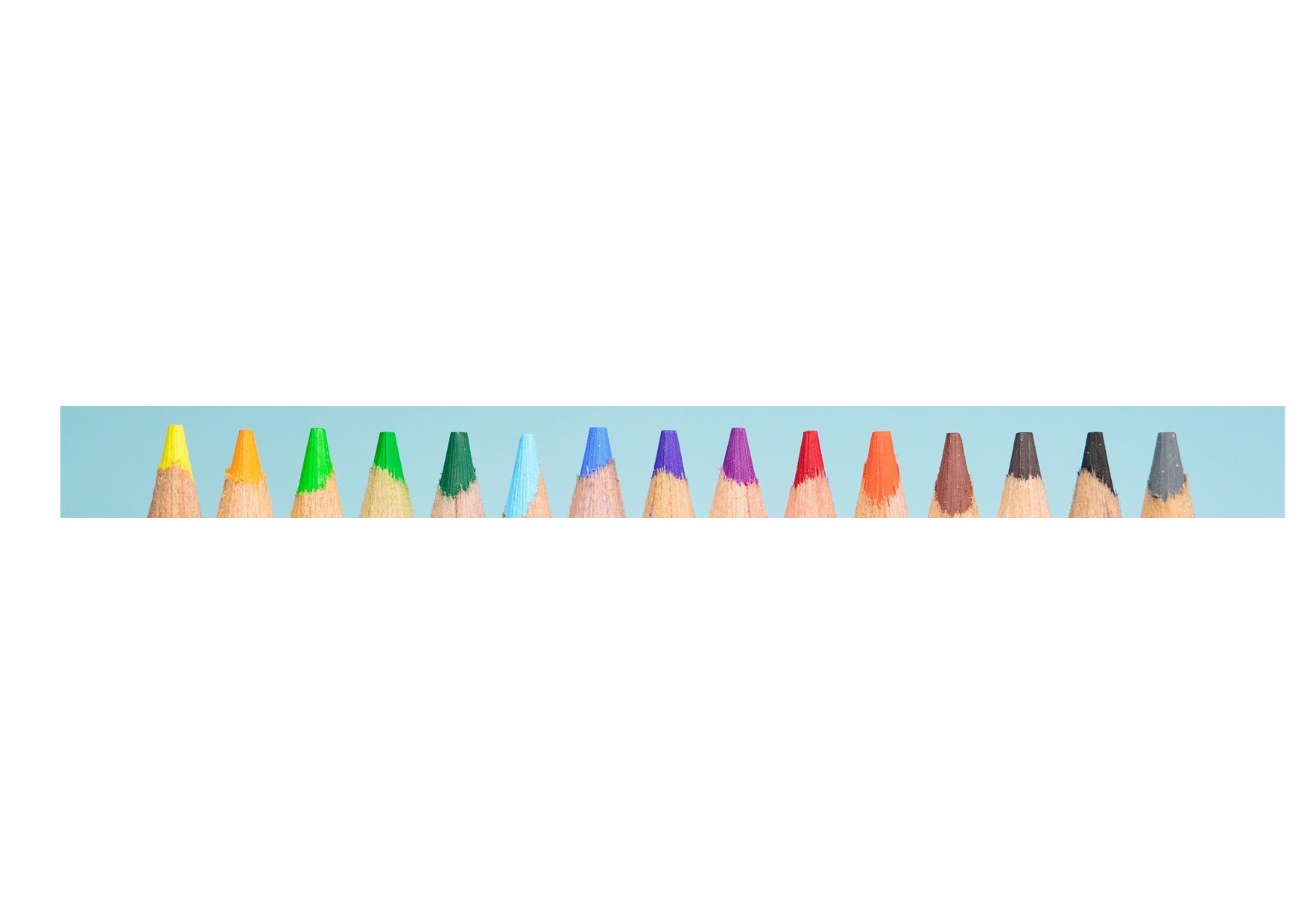 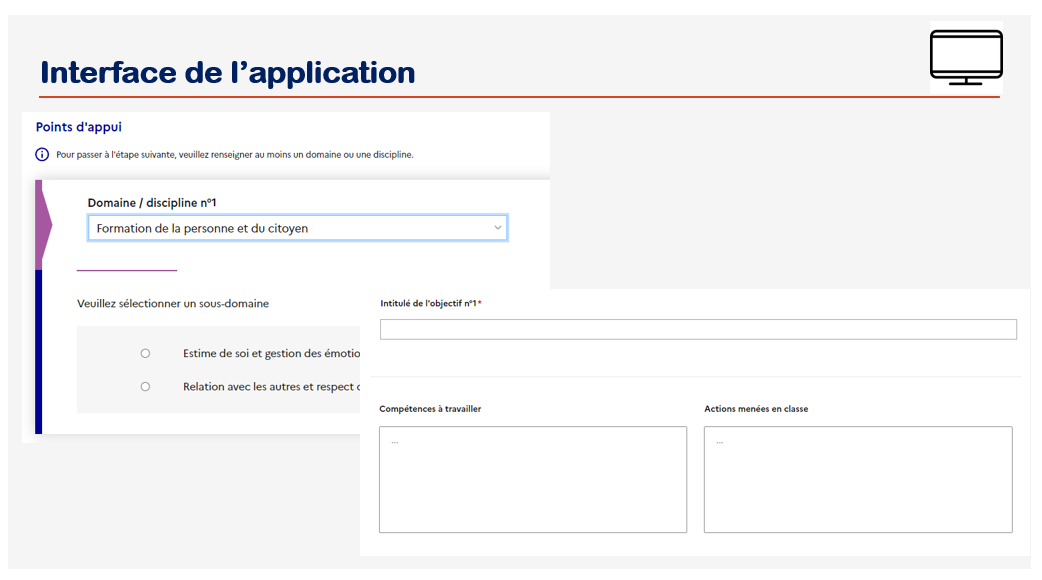 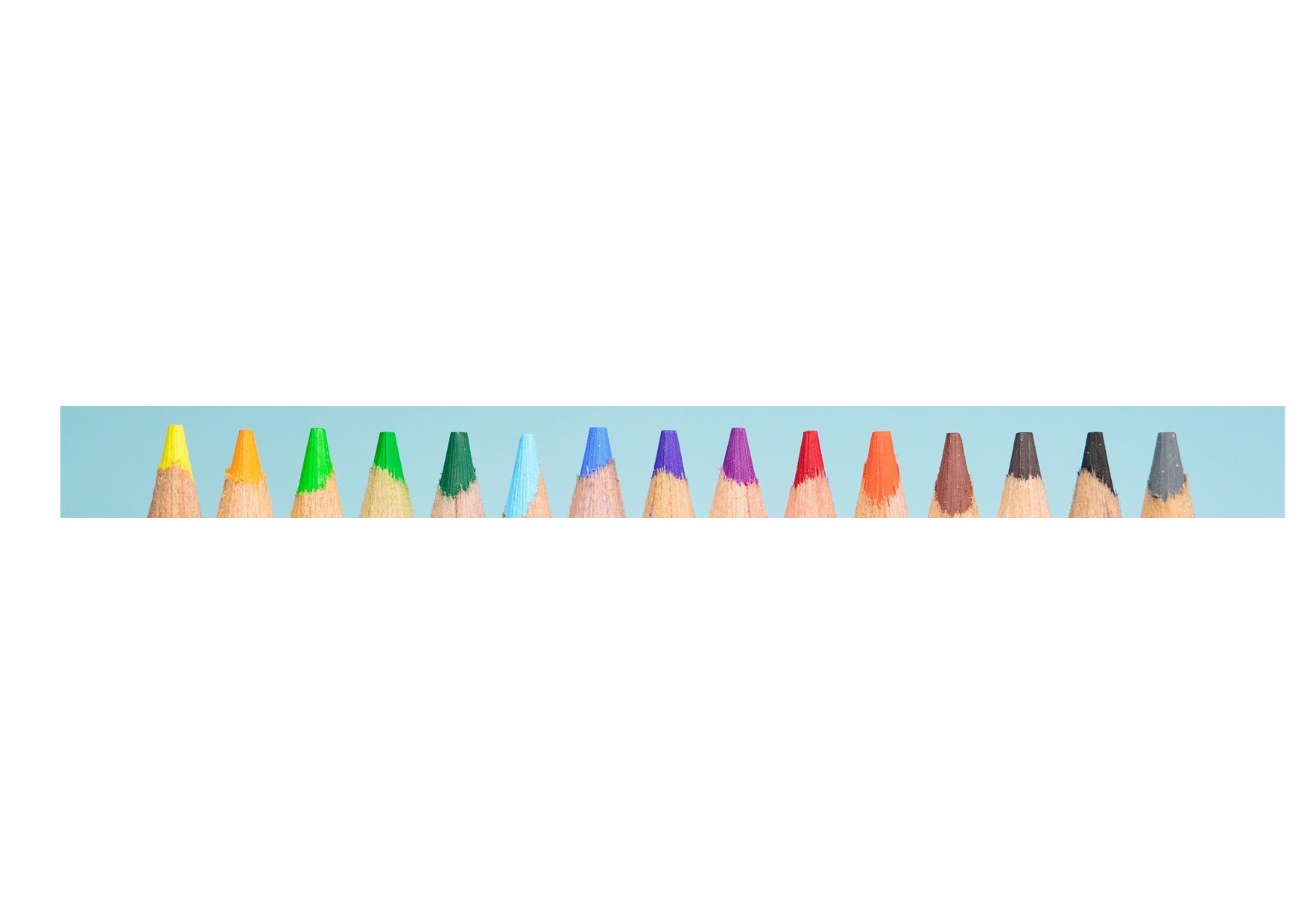 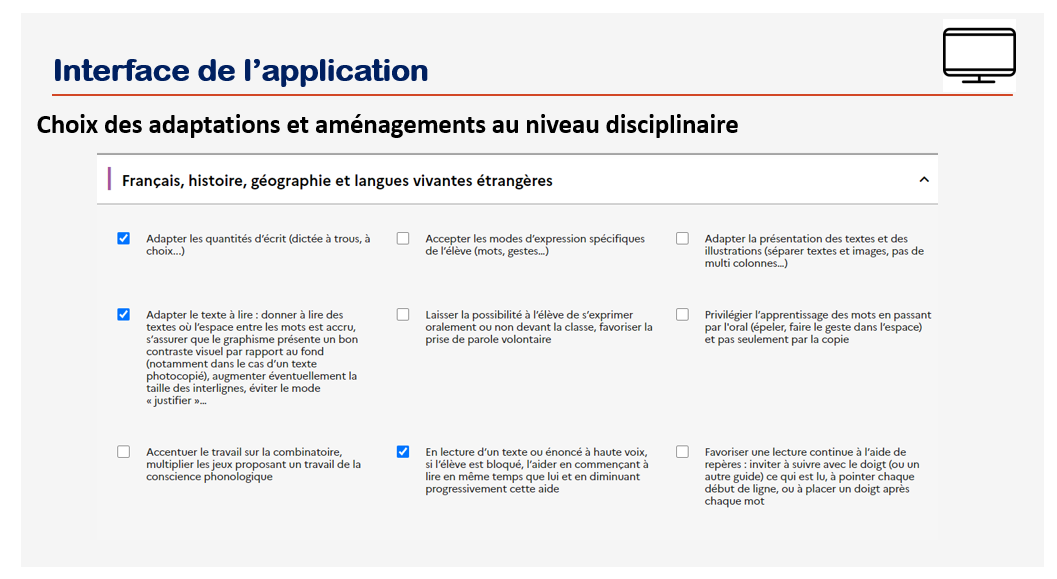 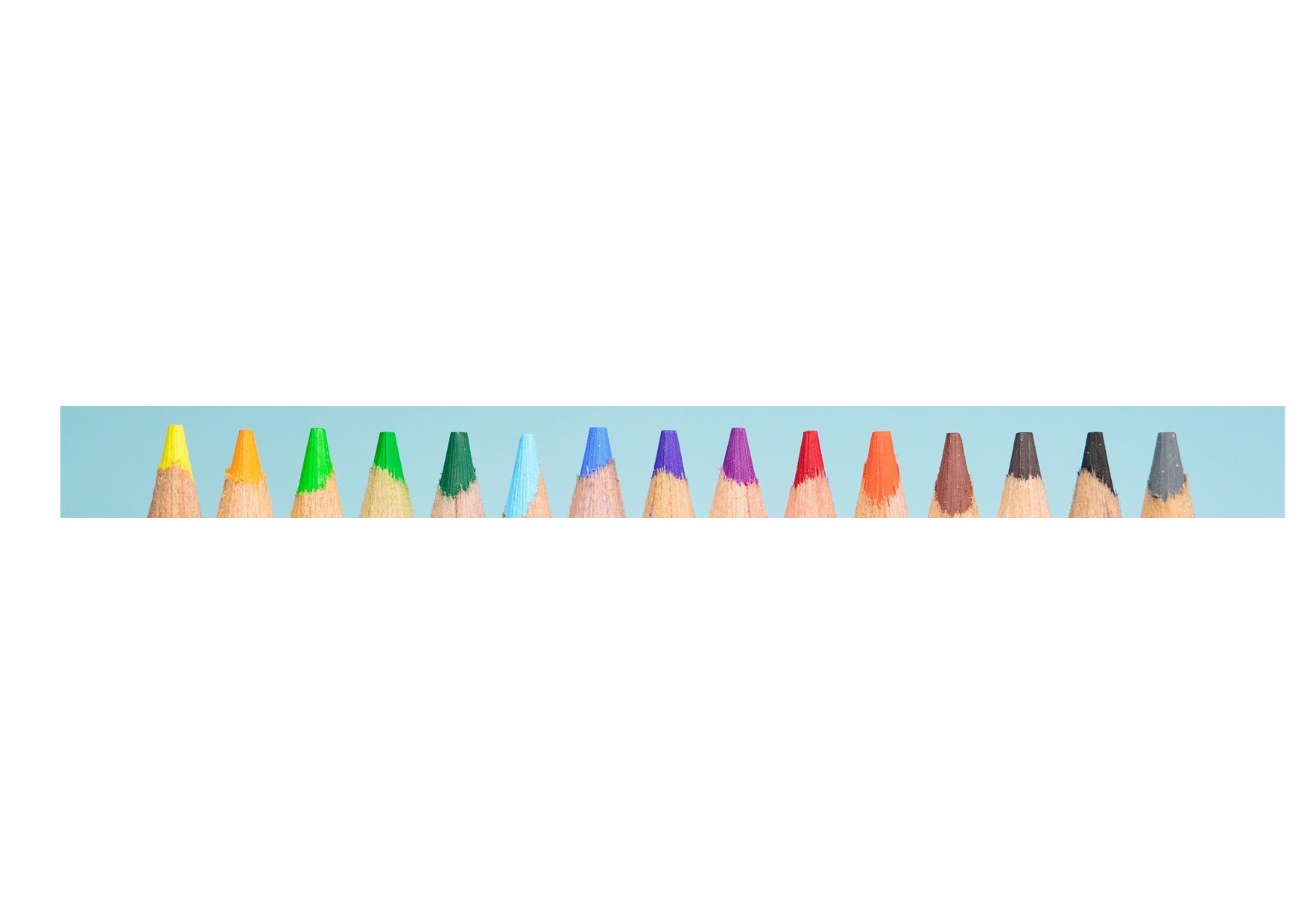 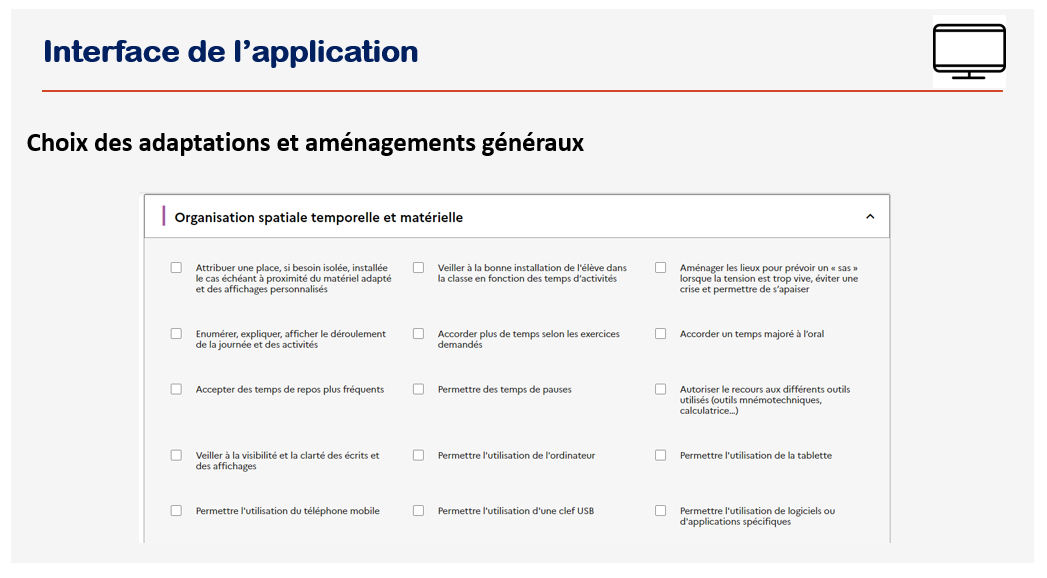 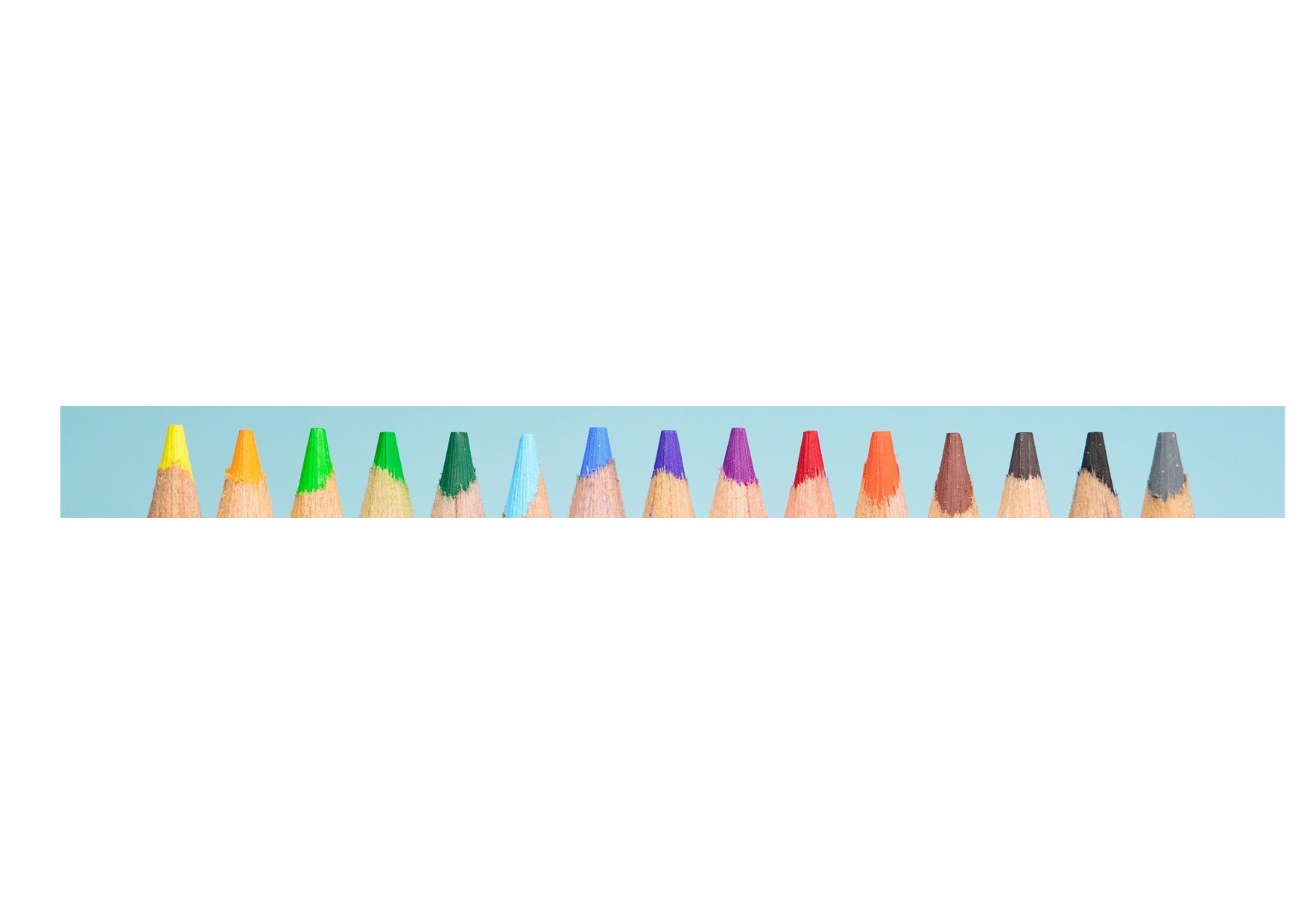 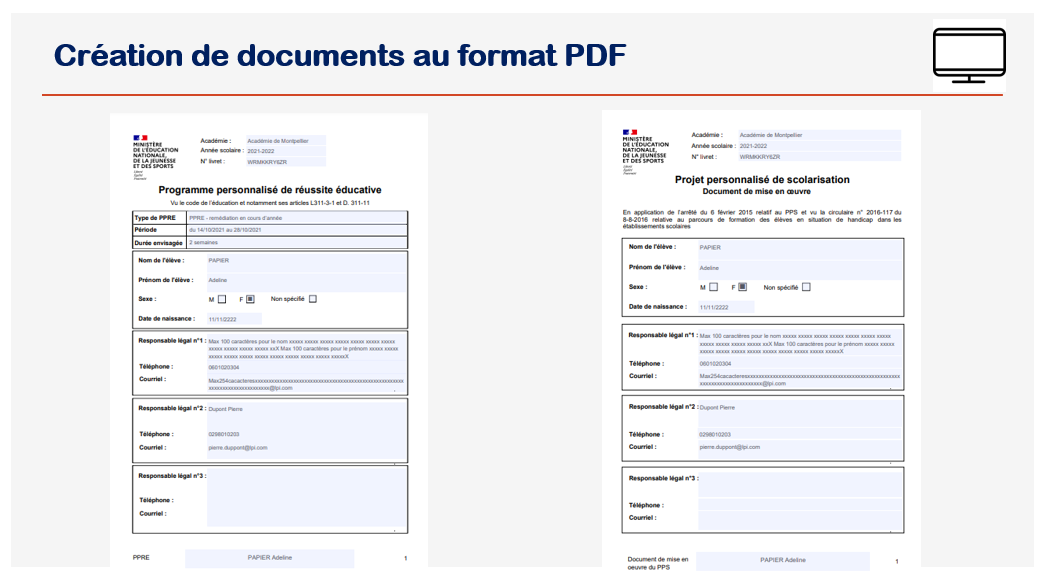 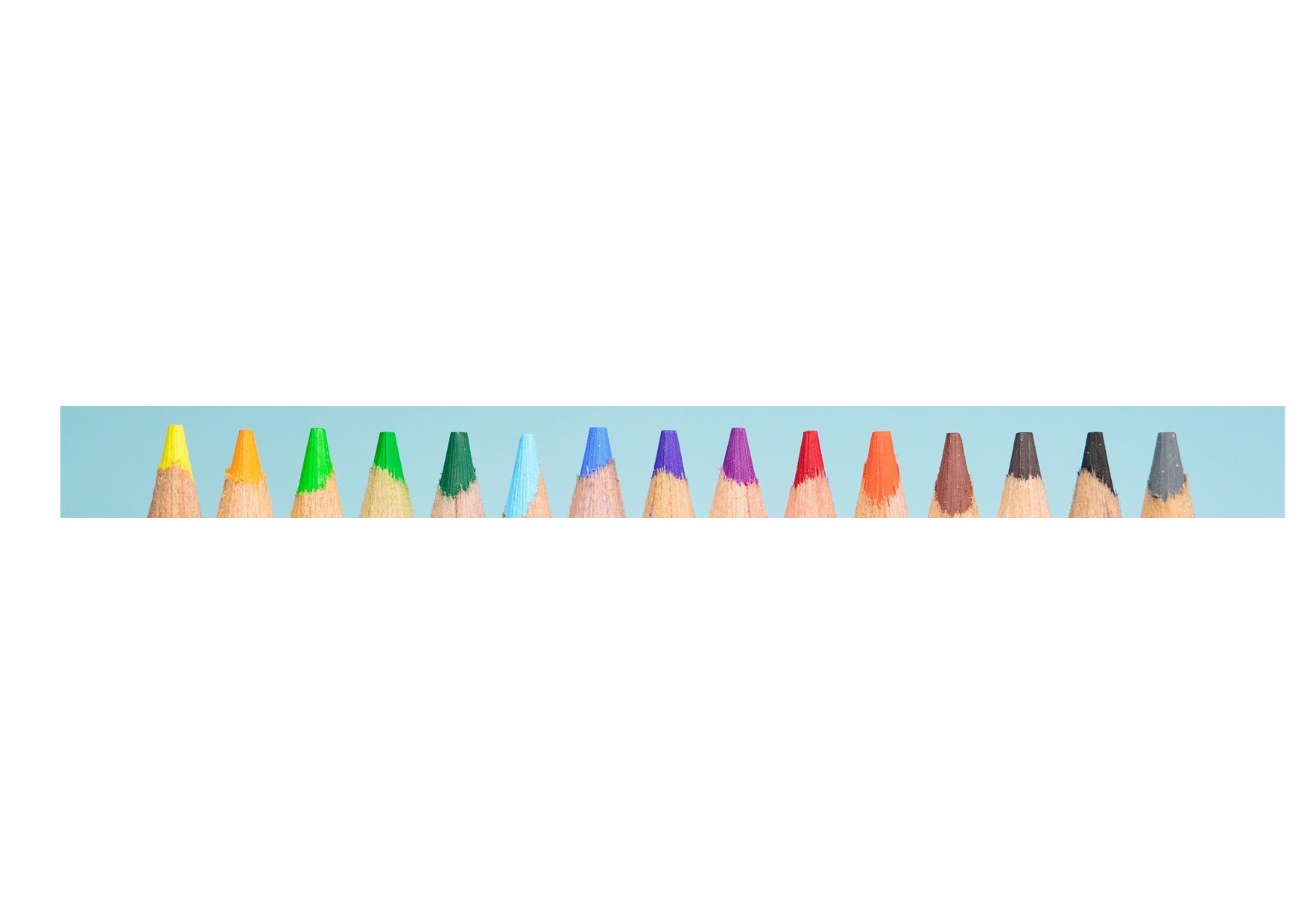 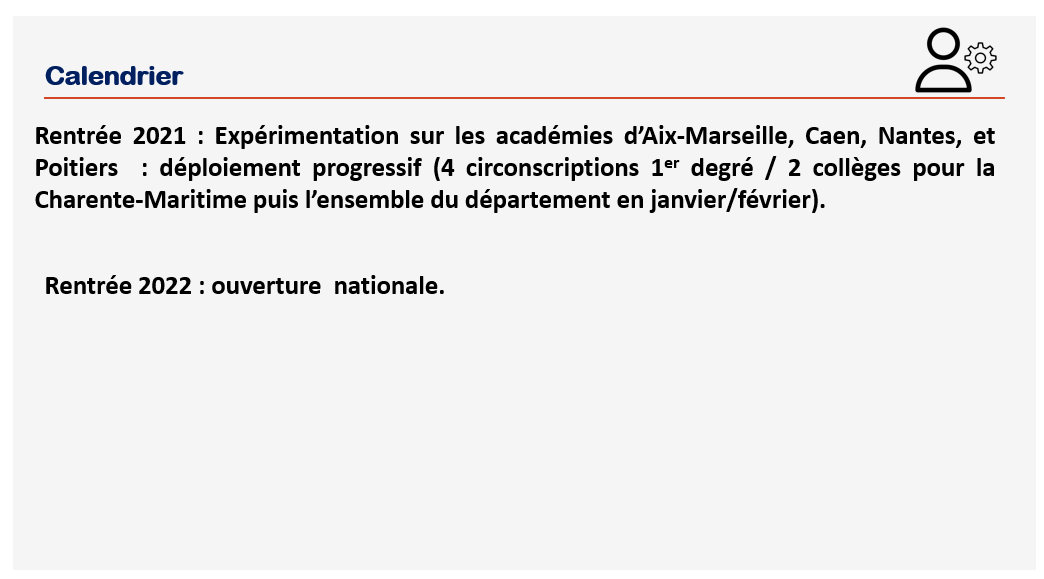 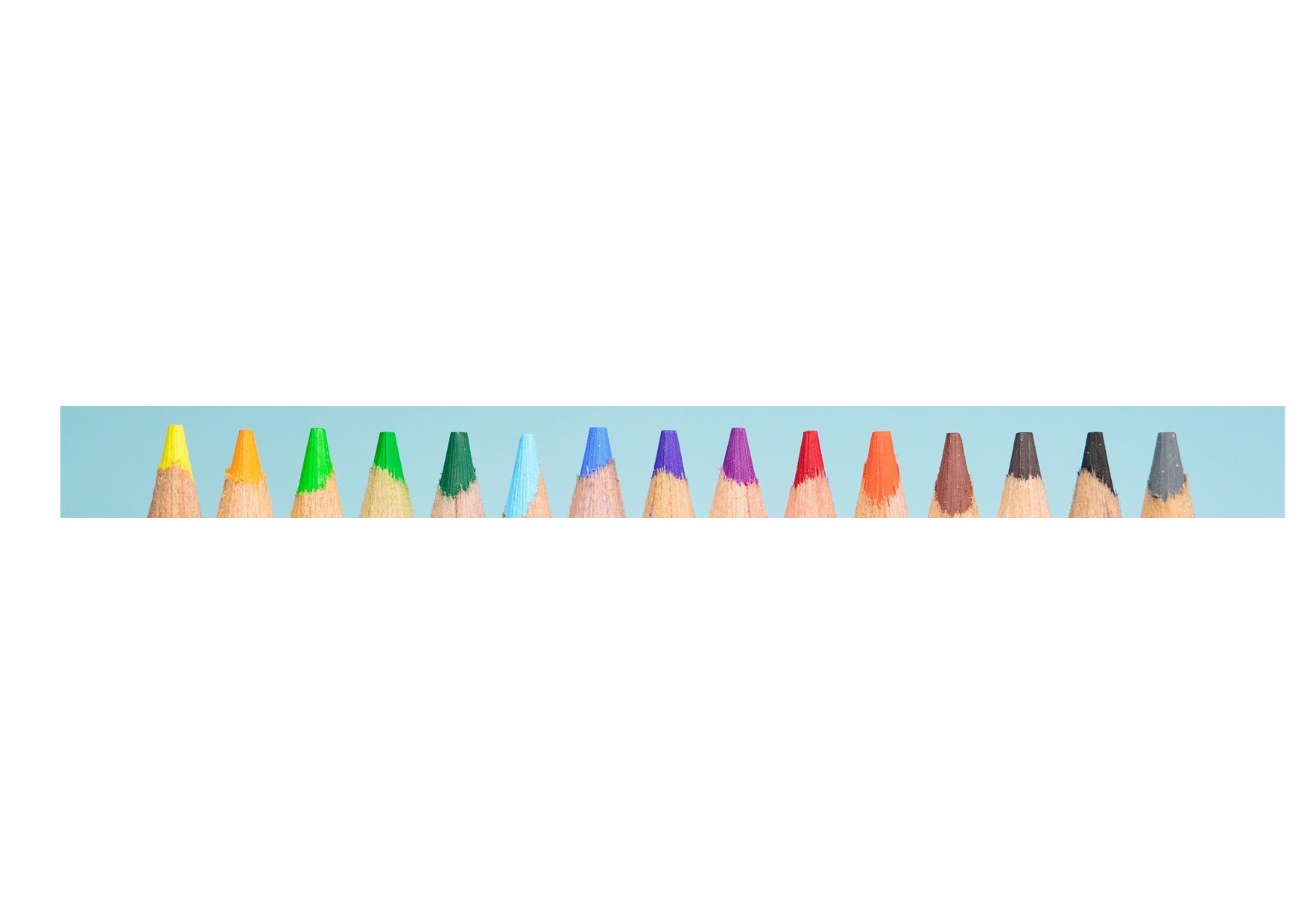 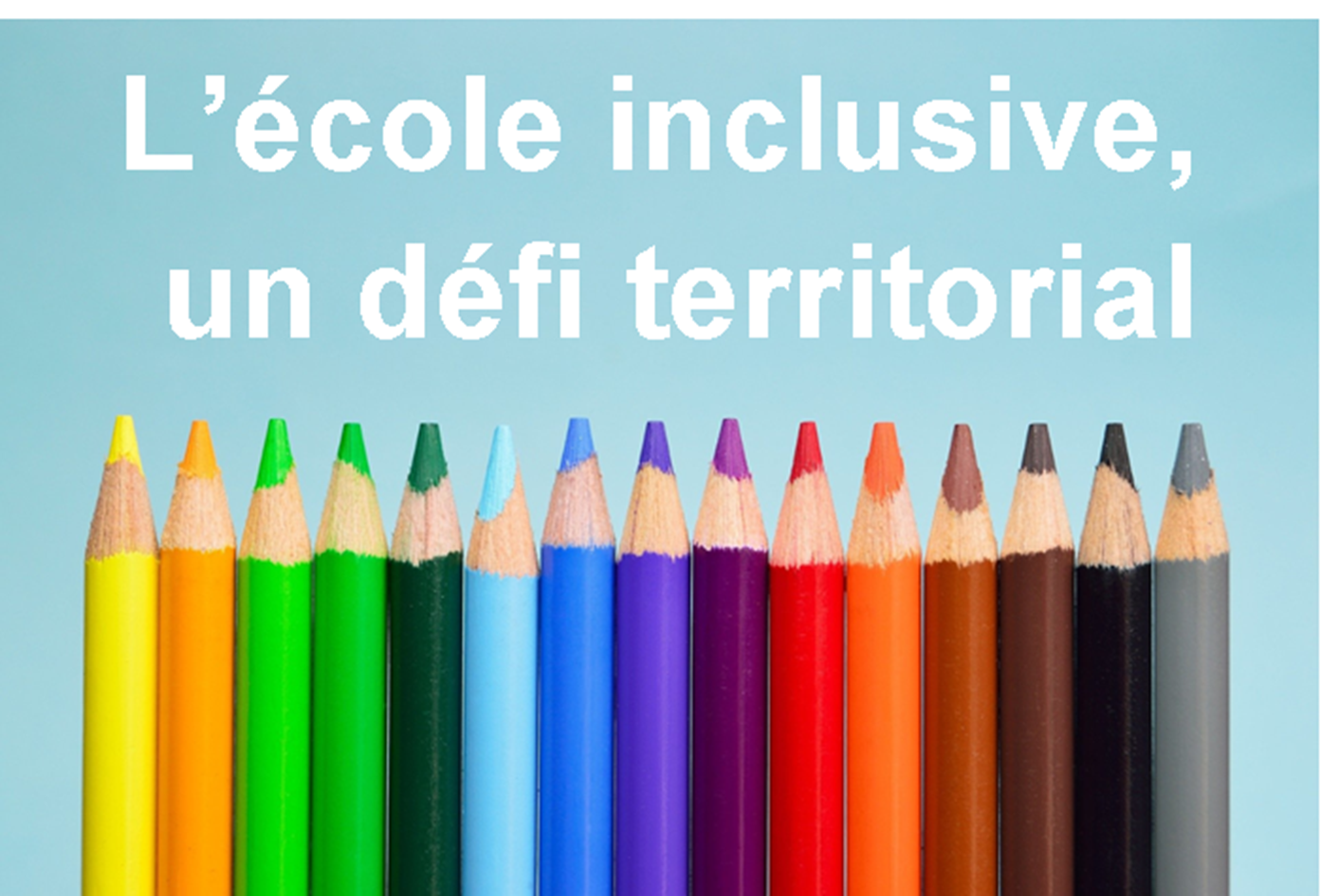 Présentation de la boîte à idées orientée sur les moyens et les ressources de la coopération entre l’Education Nationale     et les ESMS
Patricia FIACRE, Conseillère technique-CREAI Nouvelle Aquitaine
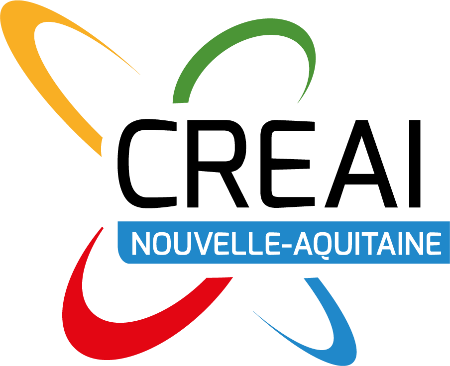 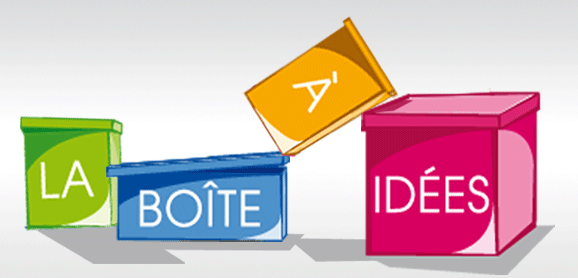 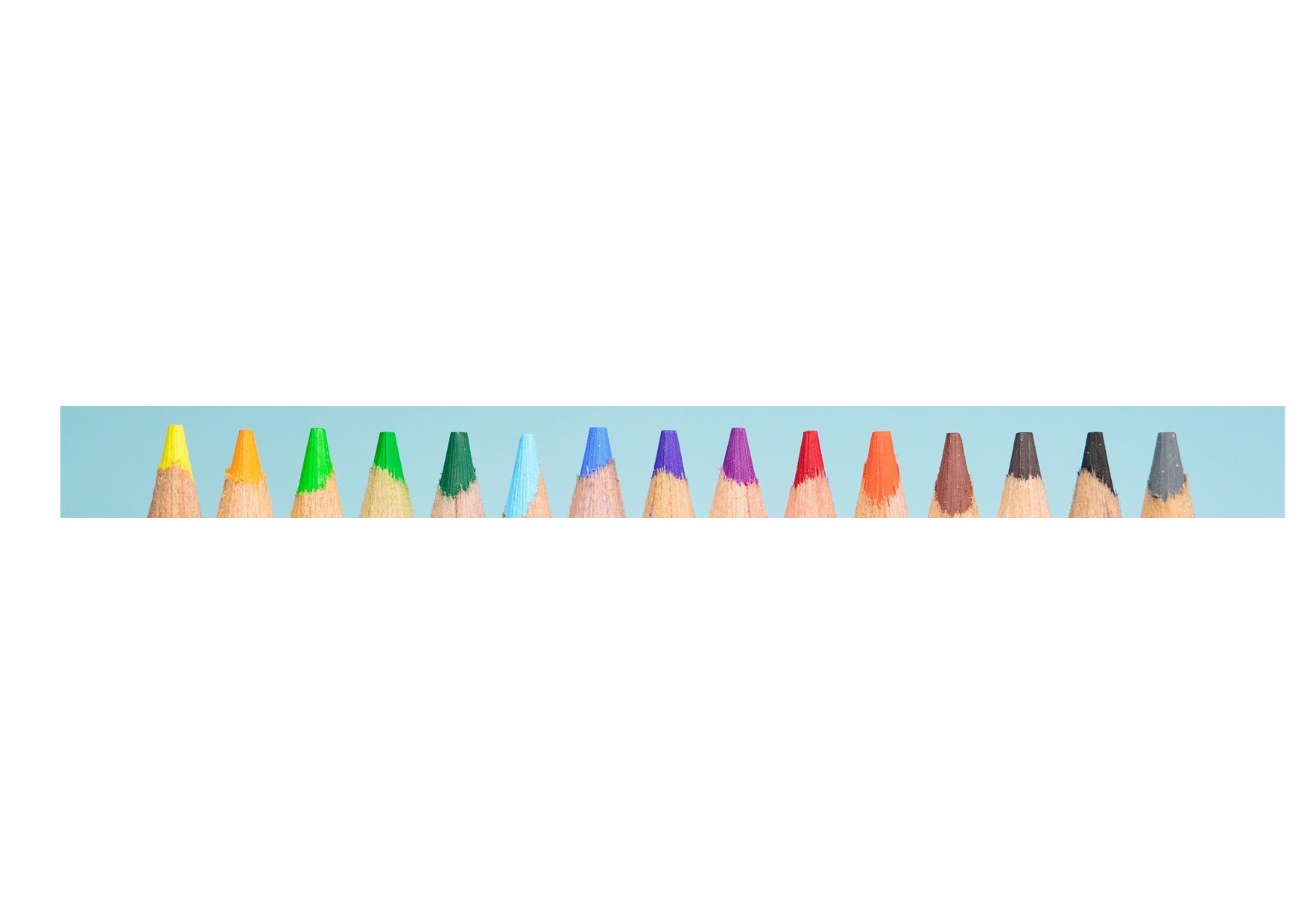 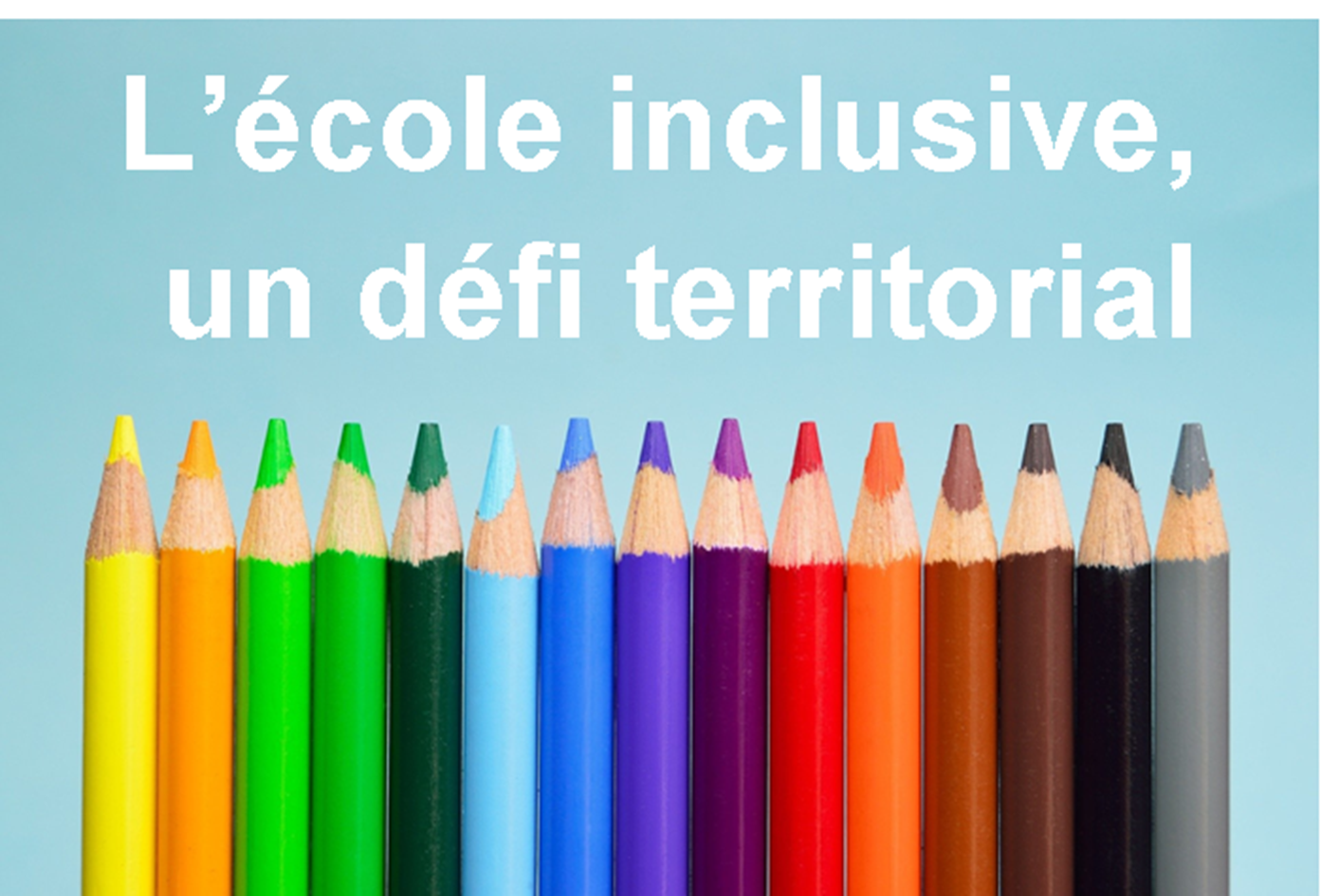 PAUSE.
PAUSE
Présentation des dispositifs de droit commun de l’Education Nationale et des dispositifs conjoints Education Nationale et ARS au sein des écoles
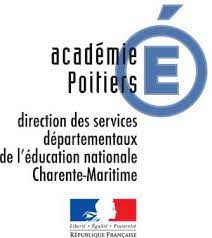 Florence PIRONY, Conseillère pédagogique départementale,                               Ecole inclusive-Education Nationale
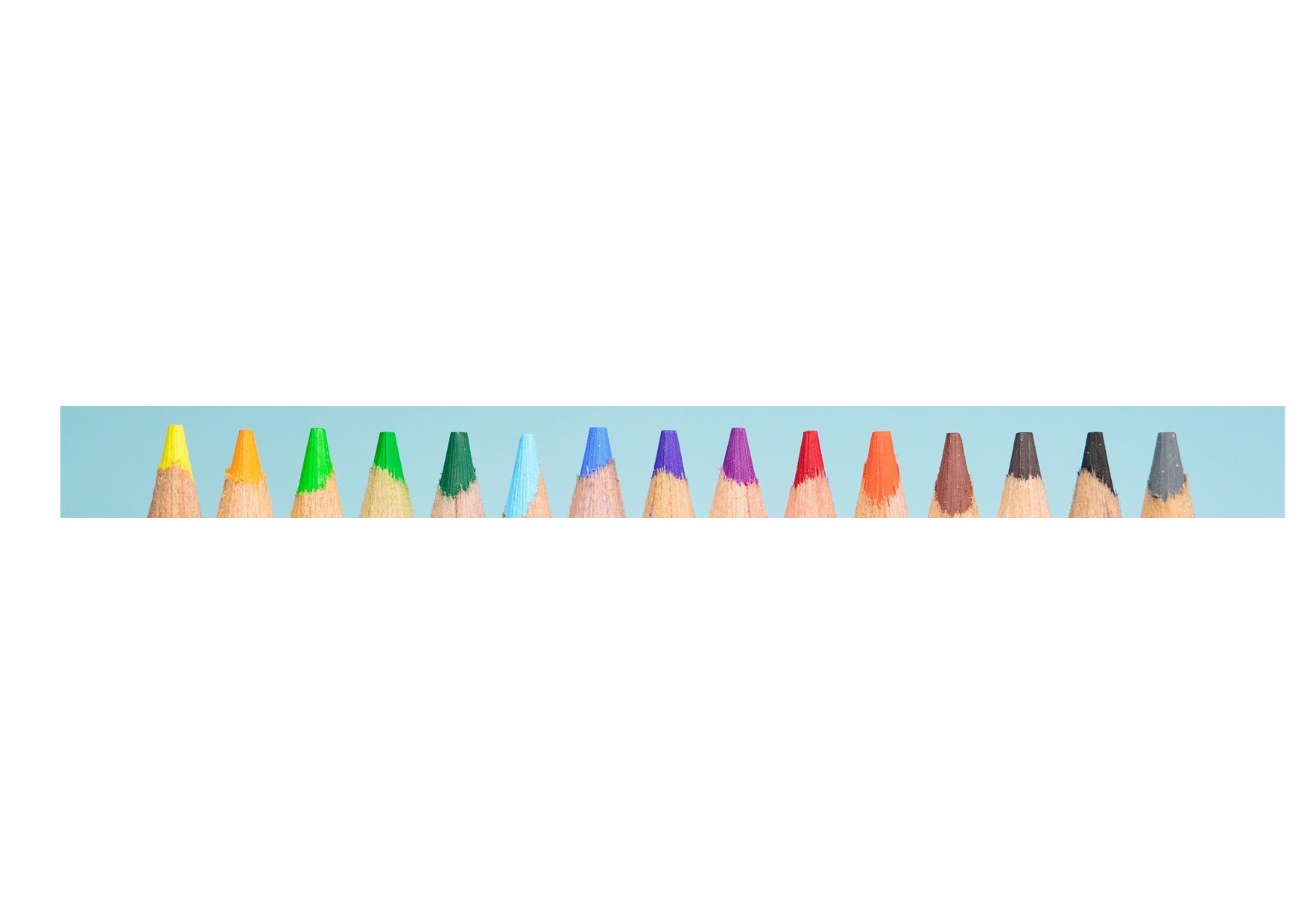 Instituts Thérapeutiques, Educatifs et Pédagogiques (ITEP)
accueil des troubles du comportement
Unités d’enseignement (UE)
0/3 ans
MEDICO-SOCIAL
EDUCATION NATIONALE
IMPro
VIE ACTIVE

POURSUITE D’ETUDES :
LYCEE – LYCEE PROFESSIONNEL
APPRENTISSAGE
16/
20 ans
Scolarité avec appui ULIS en lycée
Instituts Médico-Educatifs (IME) : accueil de la déficience intellectuelle….
En cas de difficultés


 Aides à l’interne :

- Pour le 2nd degré : appui de l’équipe en interne (Assistante Sociale, Médecin Scolaire, Psychologue EDO

- Pour le 1er degré : appui du Réseau d’Aides Spécialisées aux Enfants en Difficulté (RASED)  : psychologue EDA, enseignants spécialisés (ADP et ADR) 

 Aides extérieures : Centre Médico-Psycho-Pédagogique (CMPP) ou pour des difficultés plus importantes, les services de pédo-psychiatrie ou de psychiatrie de l’adolescent du secteur sanitaire (CMP, hôpitaux de jour)
Scolarité « ordinaire » avec, si besoins particuliers : appuis techniques (matériel adapté, ordinateur…), 
Service Educatif de Soins Spécialisés A Domicile (SESSAD), Accompagnant des Elèves en Situation de Handicap (AESH), temps partagé
UEE
Cycle 4 
(5ème / 4ème / 3ème)
Approfondissements

COLLEGE
Enseignements Généraux et Professionnels Adaptés :
SEGPA / EREA

(Commission D’Orientation - EN)
12/
16 ans
Dispositifs relais

(Commission d’Admission- EN)
Scolarité avec appui ULIS en collège
UEE
IMP
Cycle 3 
(CM1 / CM2 / 6ème)
Consolidation

ECOLE ELEMENTAIRE

Cycle 2 
(CP / CE1 / CE2)
Apprentissages fondamentaux
6/12 ans
Scolarité « ordinaire » avec appui d’une Unité Localisée pour l’Inclusion Scolaire
(U.L.I.S.)
En école
DAR
UEE
ECOLE MATERNELLE
Cycle 1
(PS / MS / GS)
Apprentissages premiers
3/6 ans
La MDPH établit un plan de compensation pour compenser les conséquences du handicap. Le projet personnalisé de scolarisation (PPS) en fait partie : y sont précisés les besoins spécifiques de l’élève : aides techniques, aide humaine, orientation vers un lieu de scolarité plus adapté…
UEMA
UE du secteur sanitaire
SDEI - Pôle ASH17
CHAMP DE LA DIFFICULTE SCOLAIRE
CHAMP DU HANDICAP
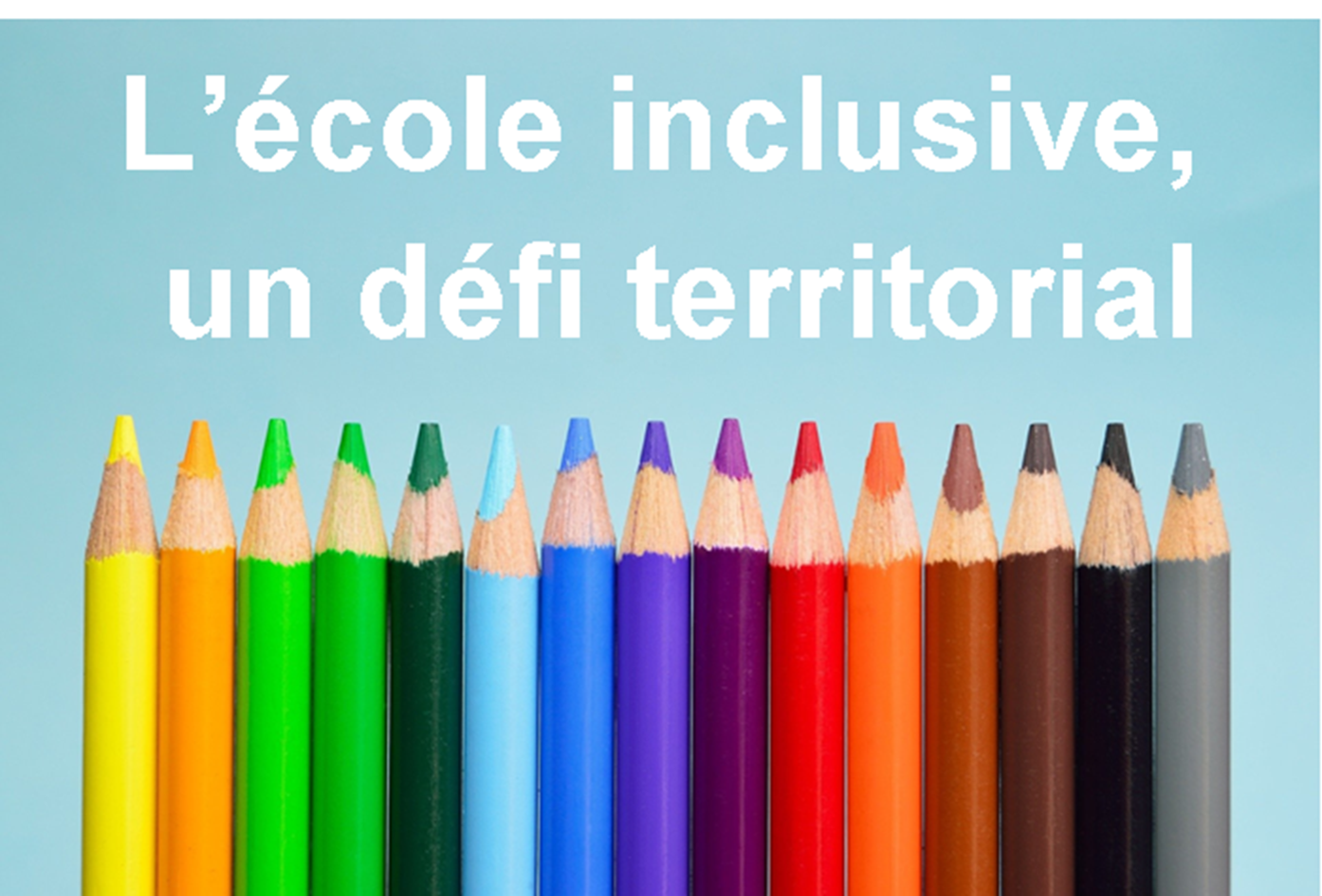 Table ronde sur le diagnostic
Laurent DRAPIE, Chef de service PCPE-PCO-ADEI
Docteur SIROUET, Médecin spécialiste CMPP Départemental ADEI
Docteur EDDERKAOUI, Médecin Chef du pôle pédopsychiatrique
Centre Hospitalier de Jonzac
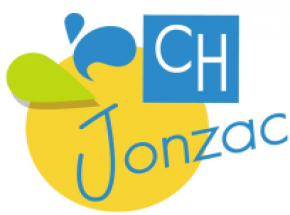 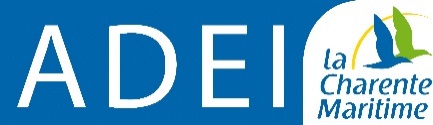 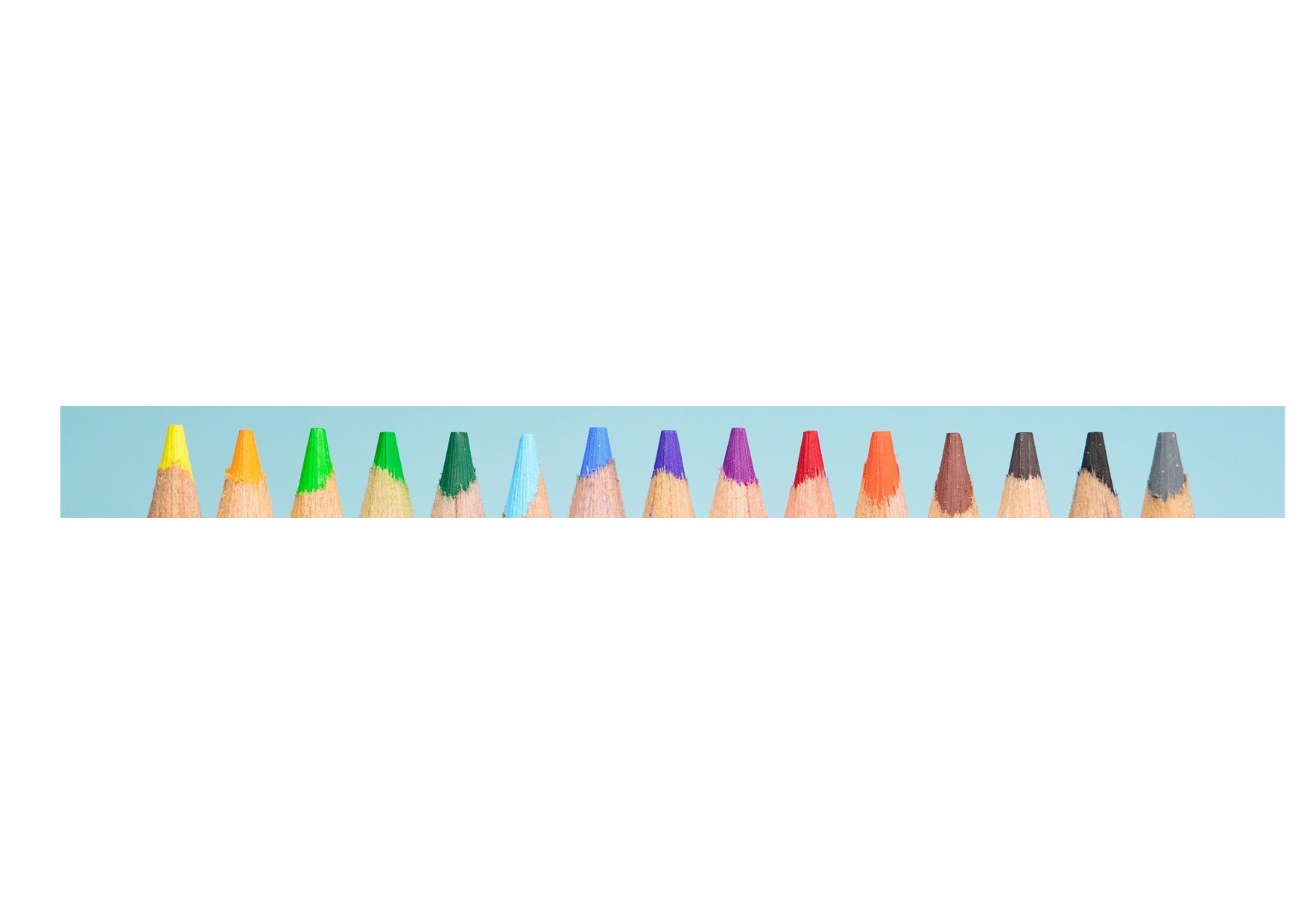 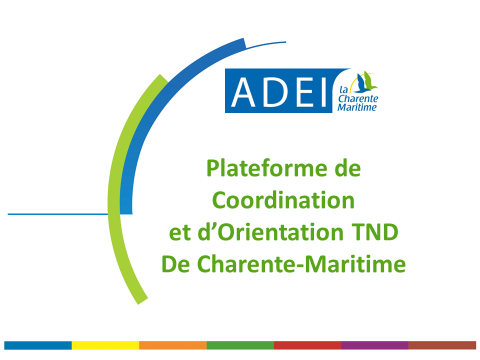 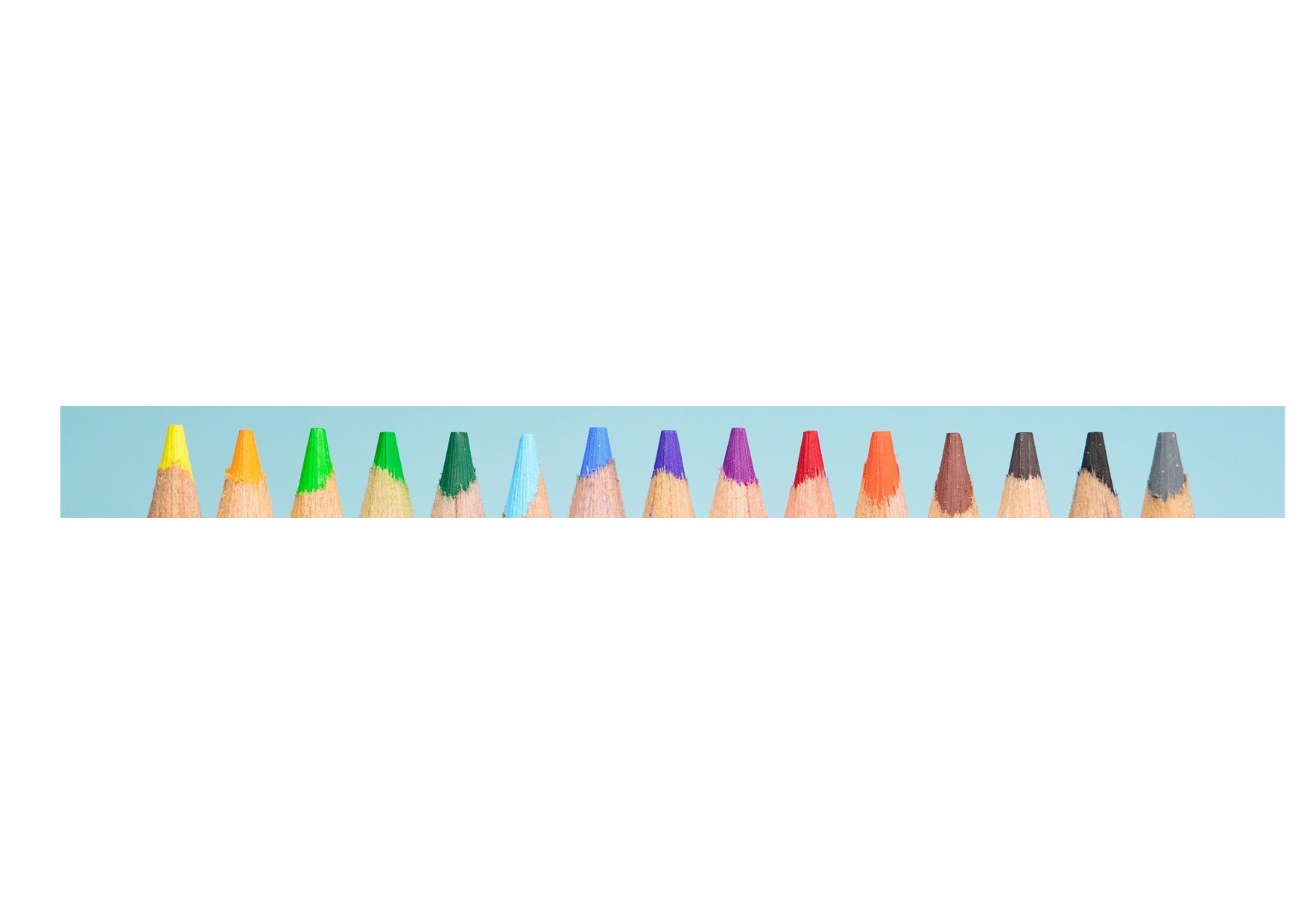 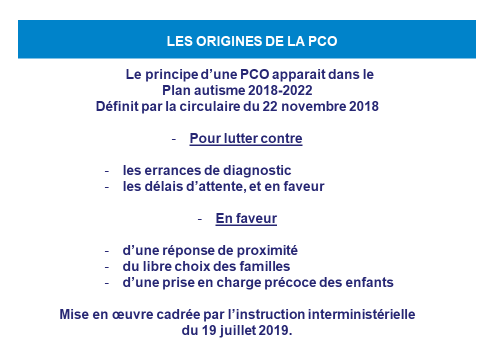 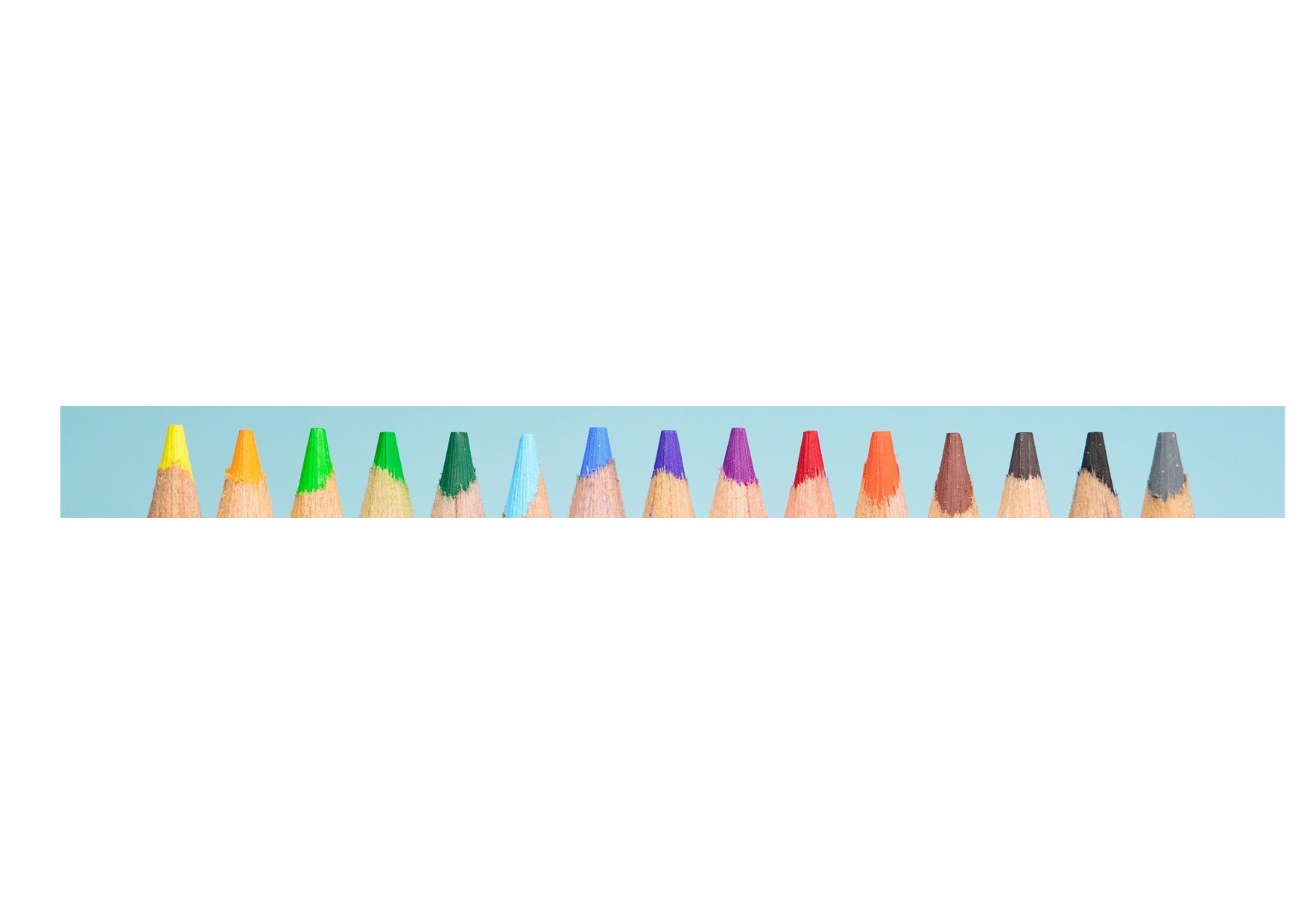 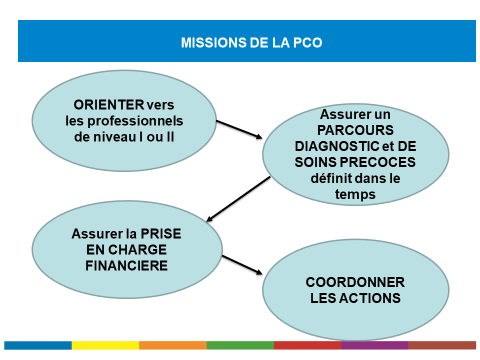 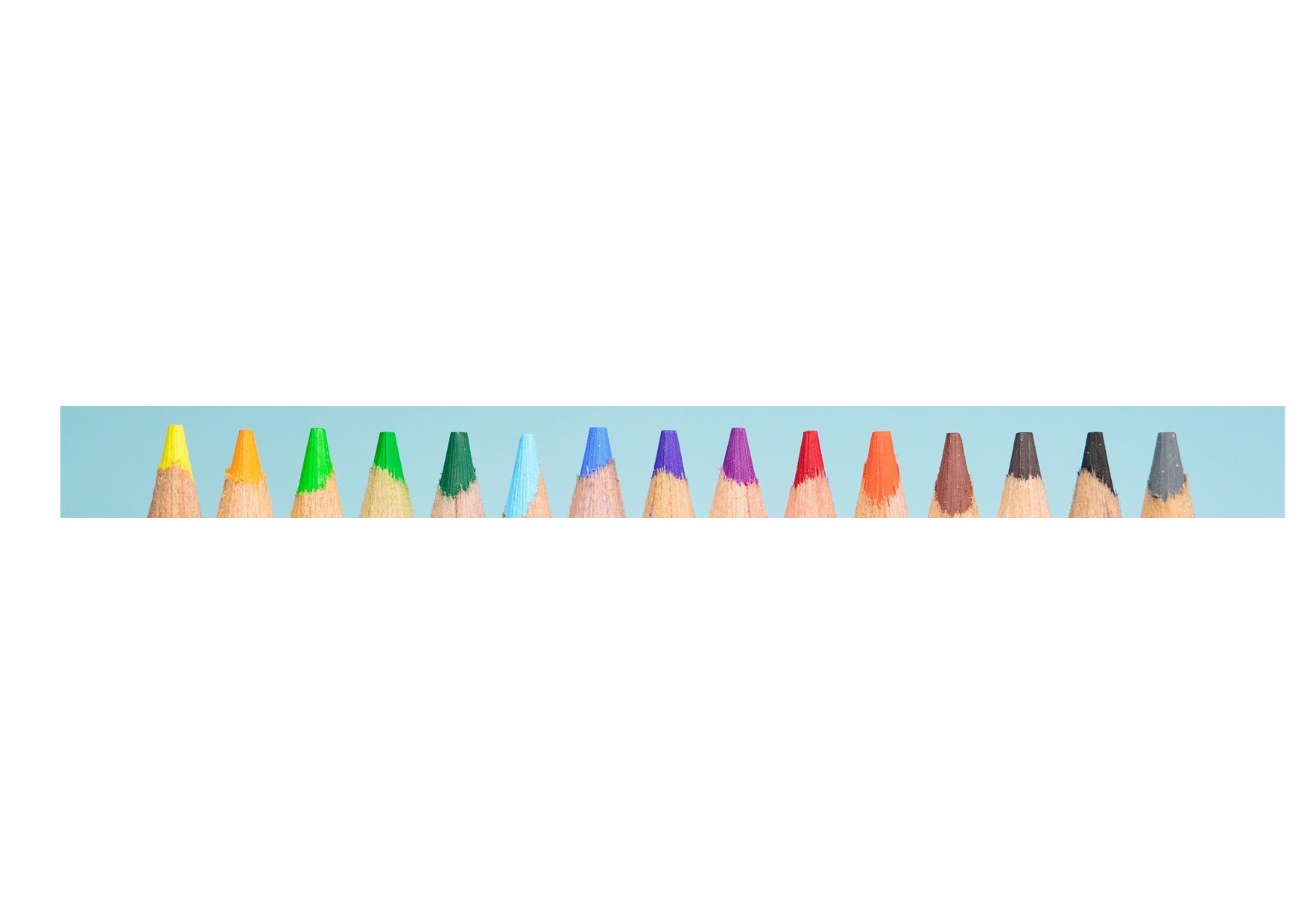 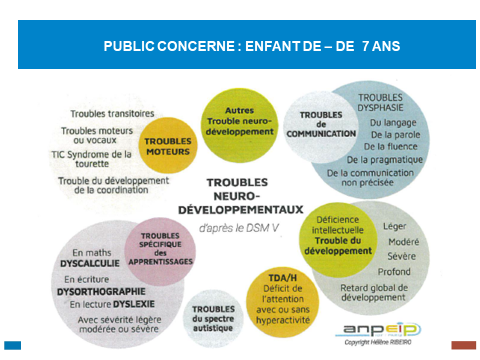 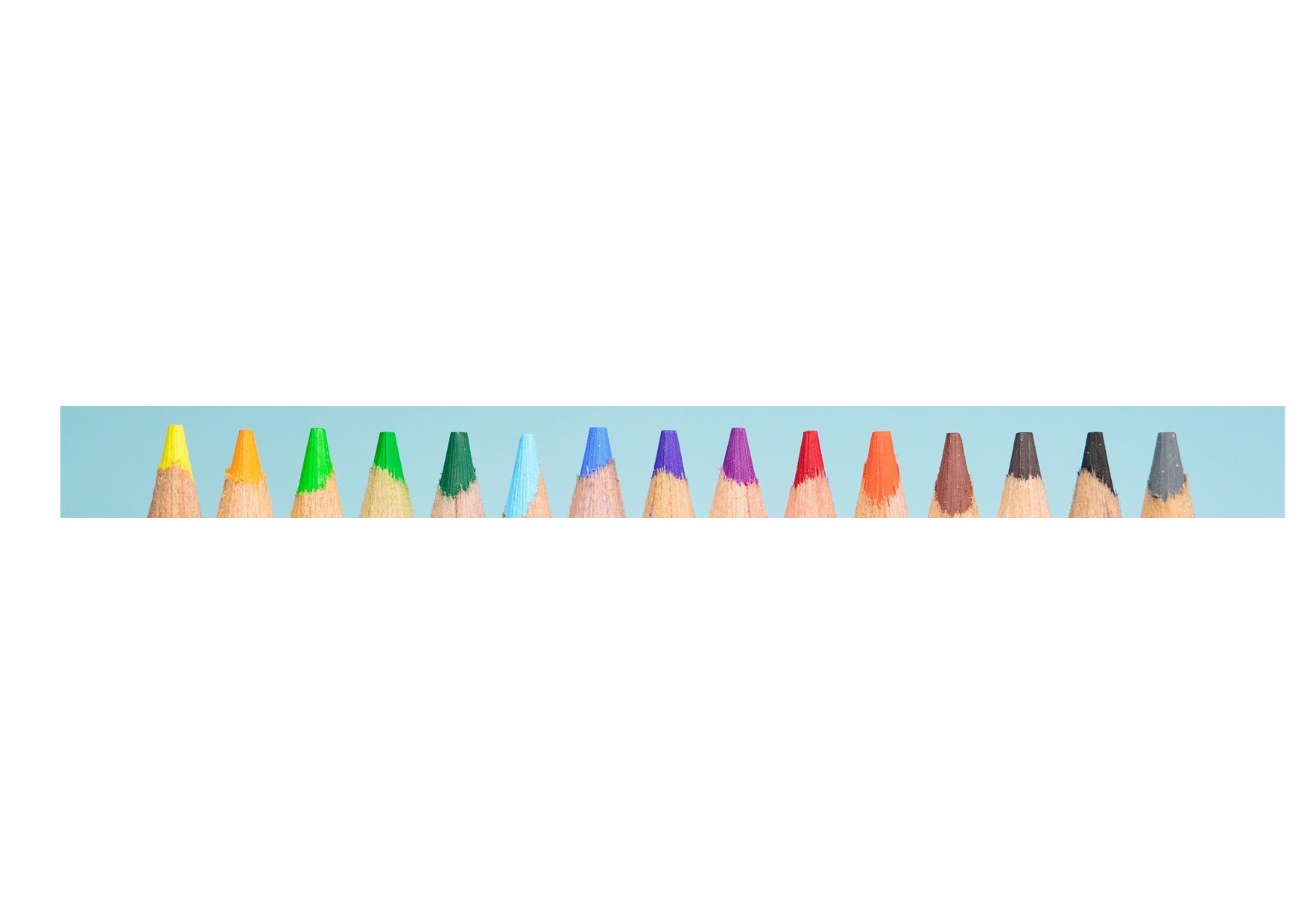 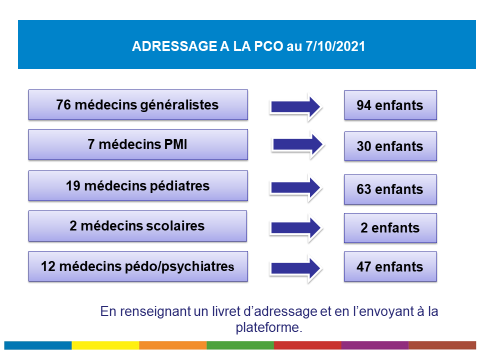 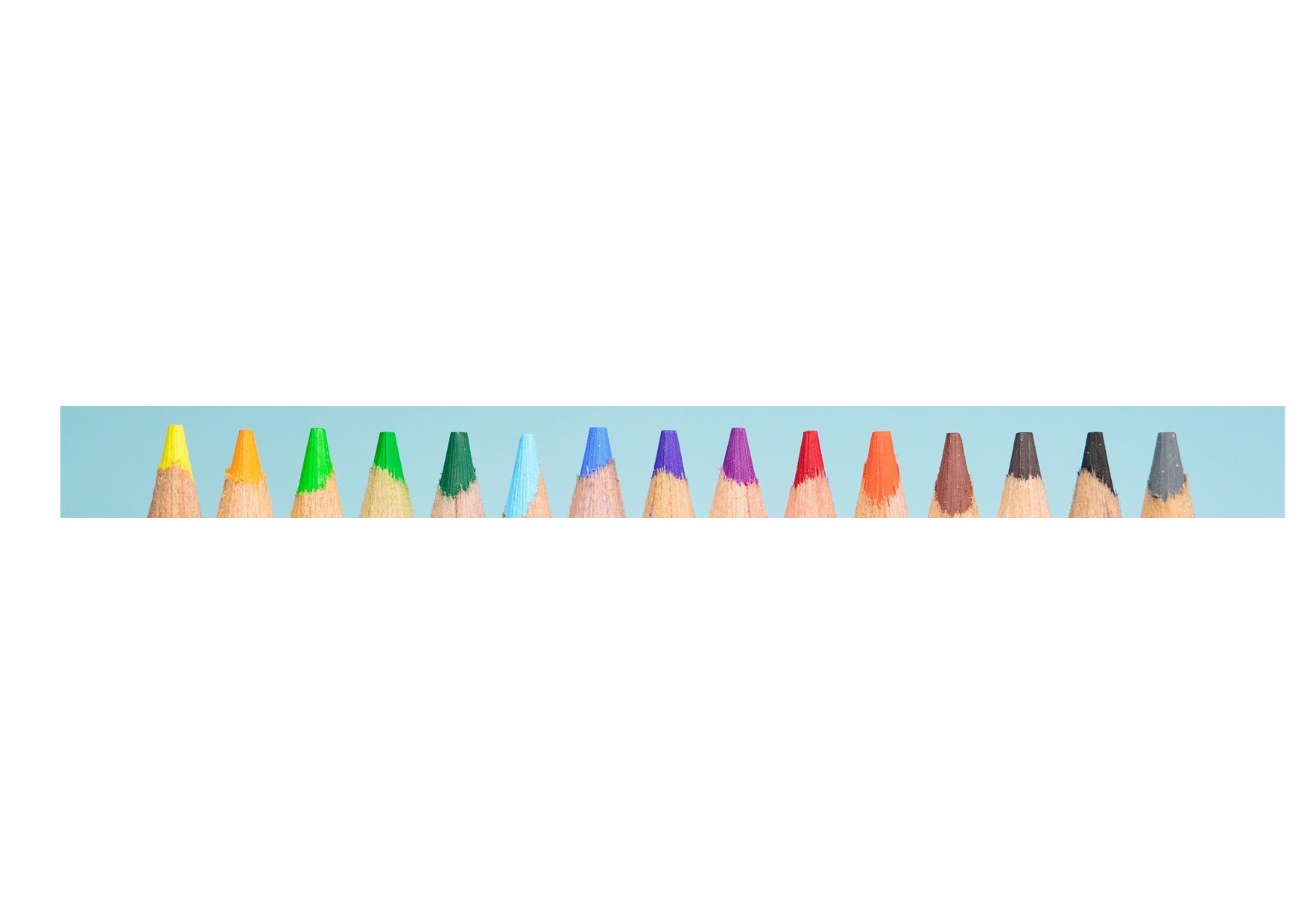 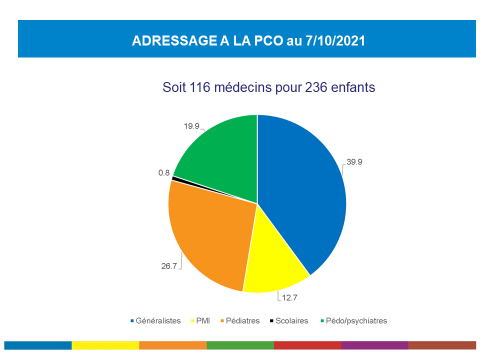 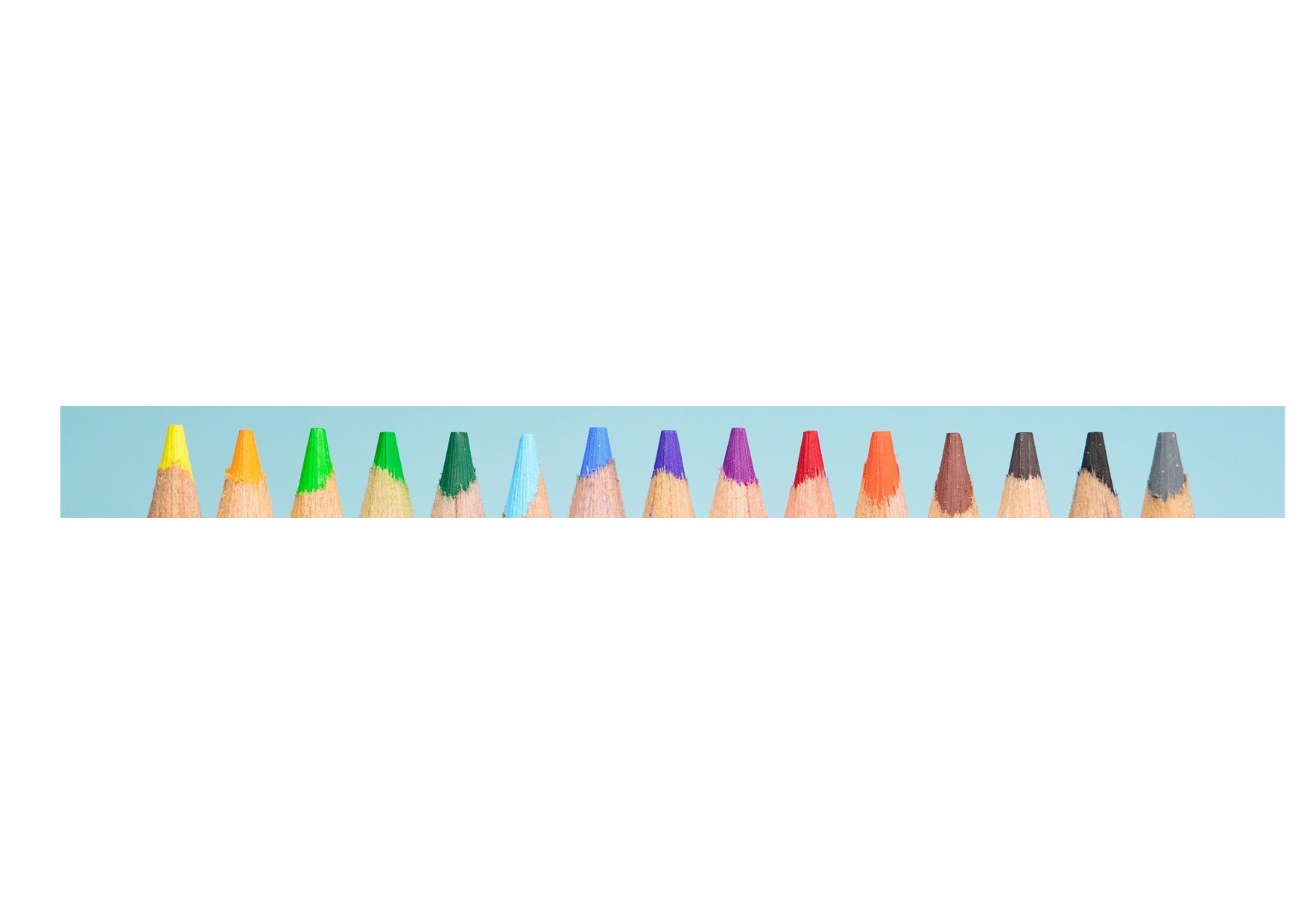 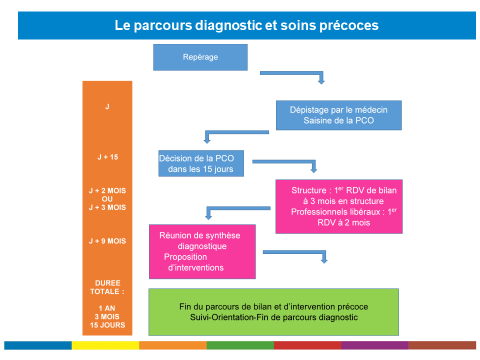 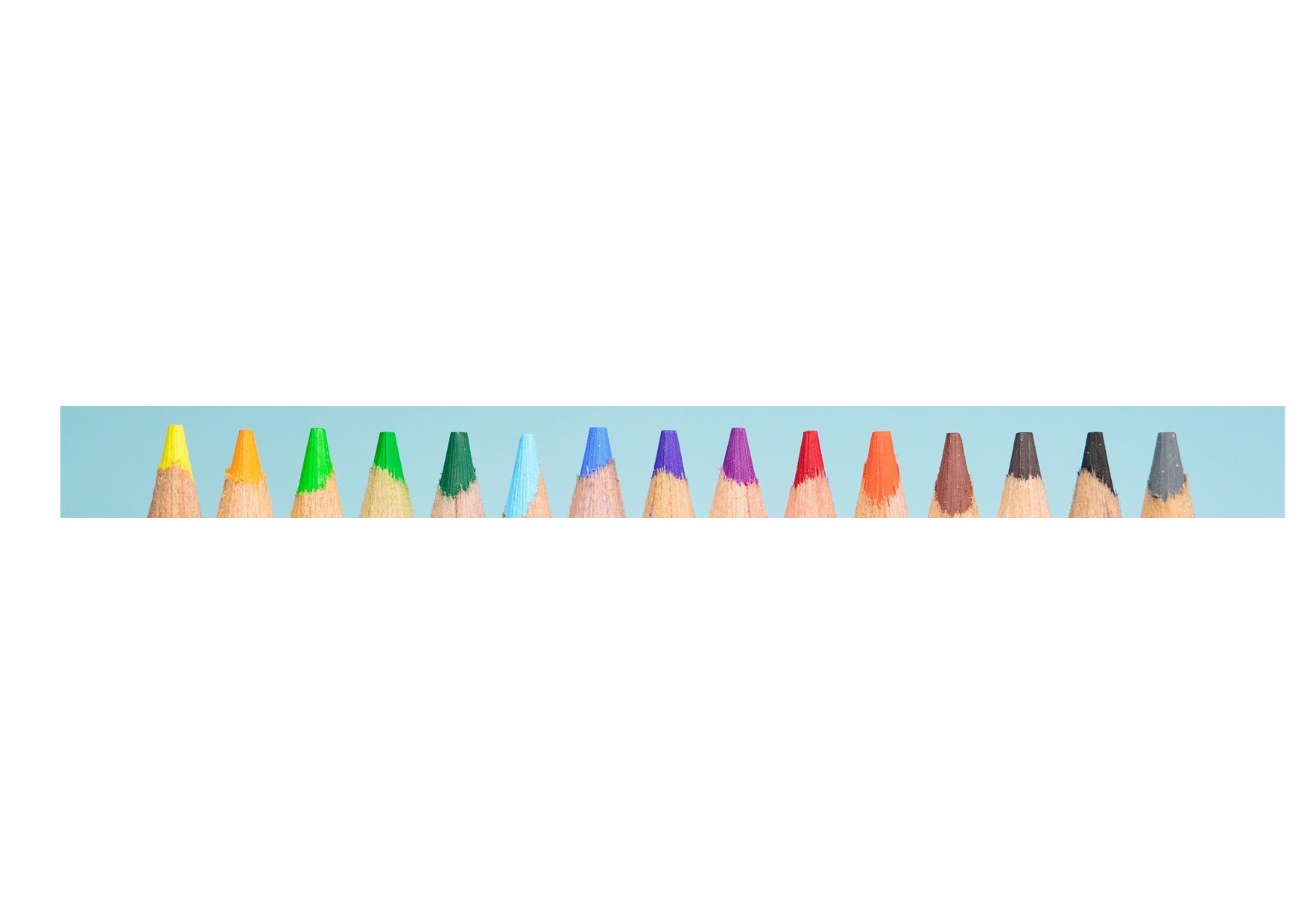 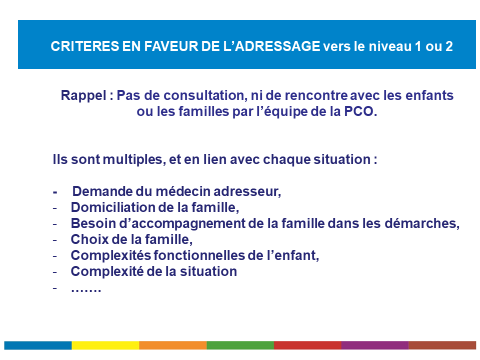 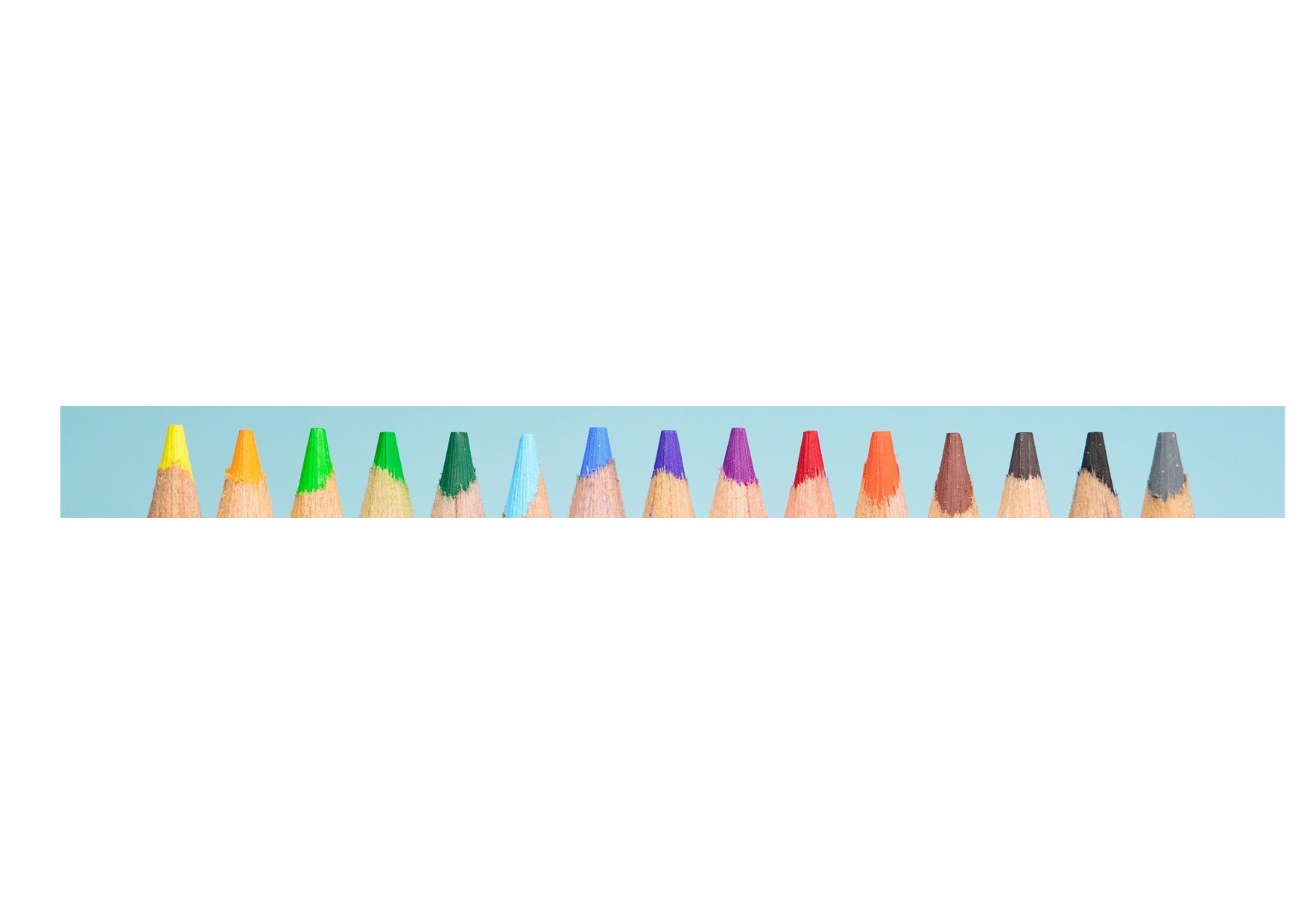 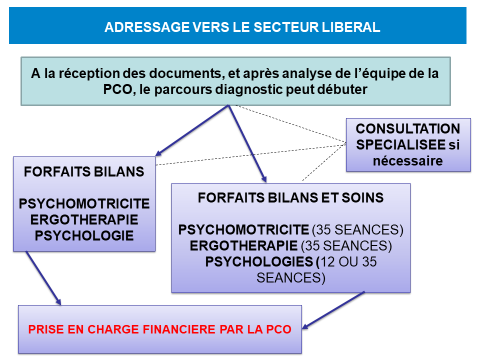 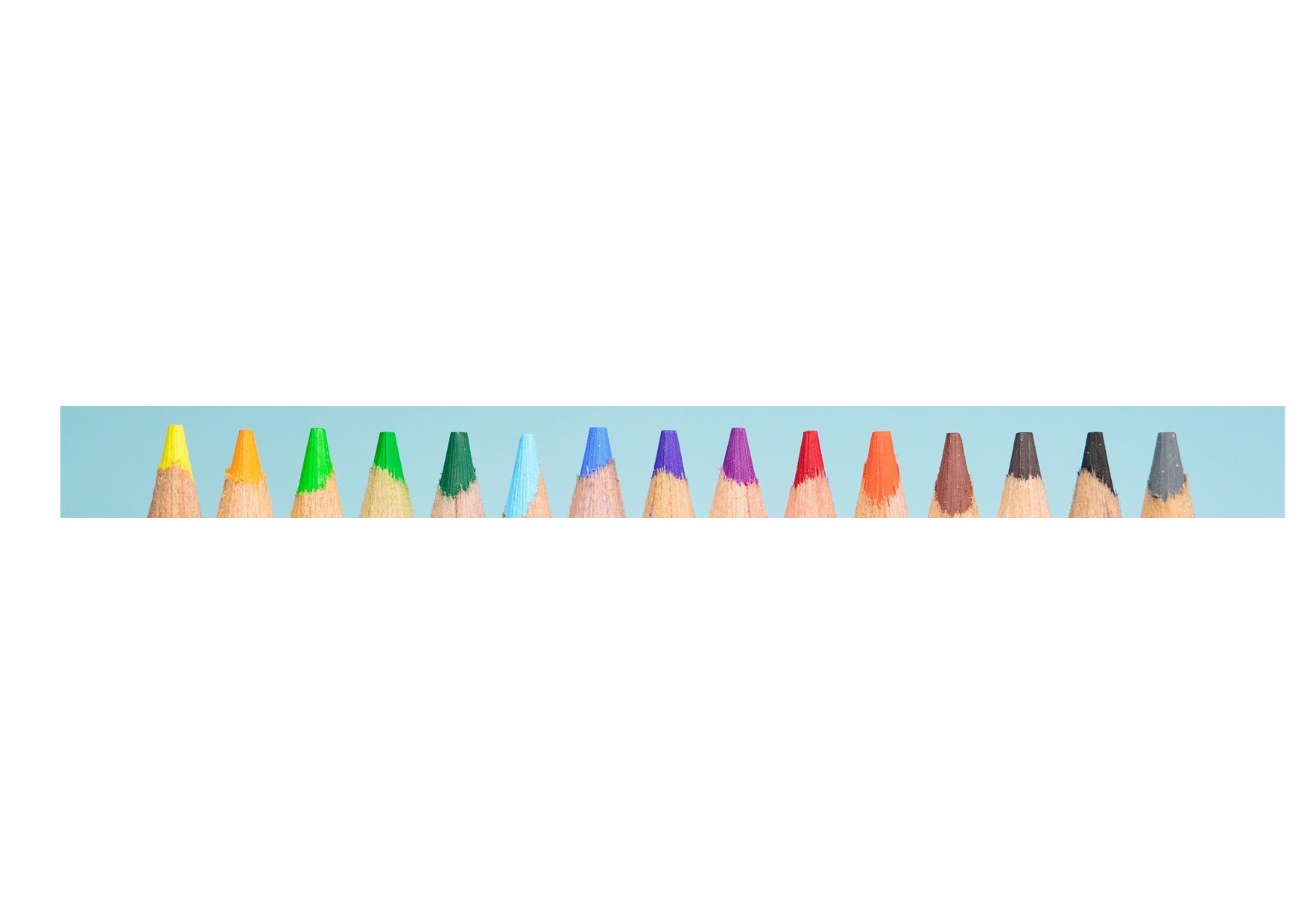 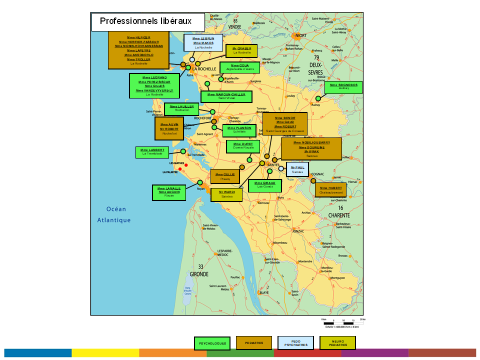 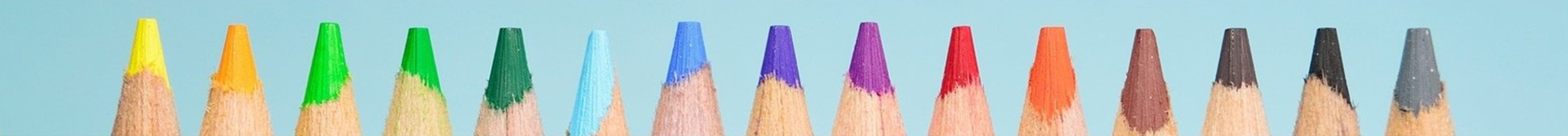 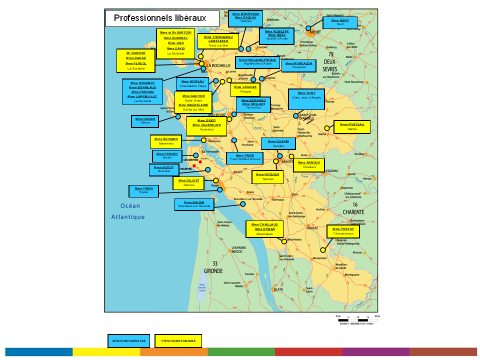 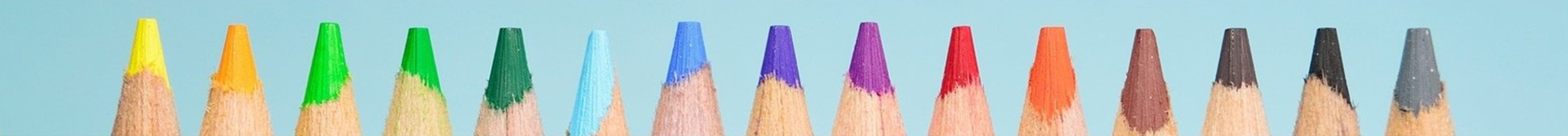 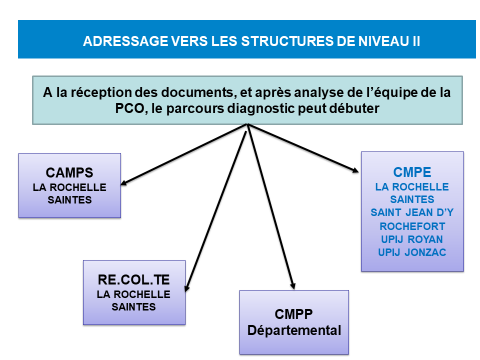 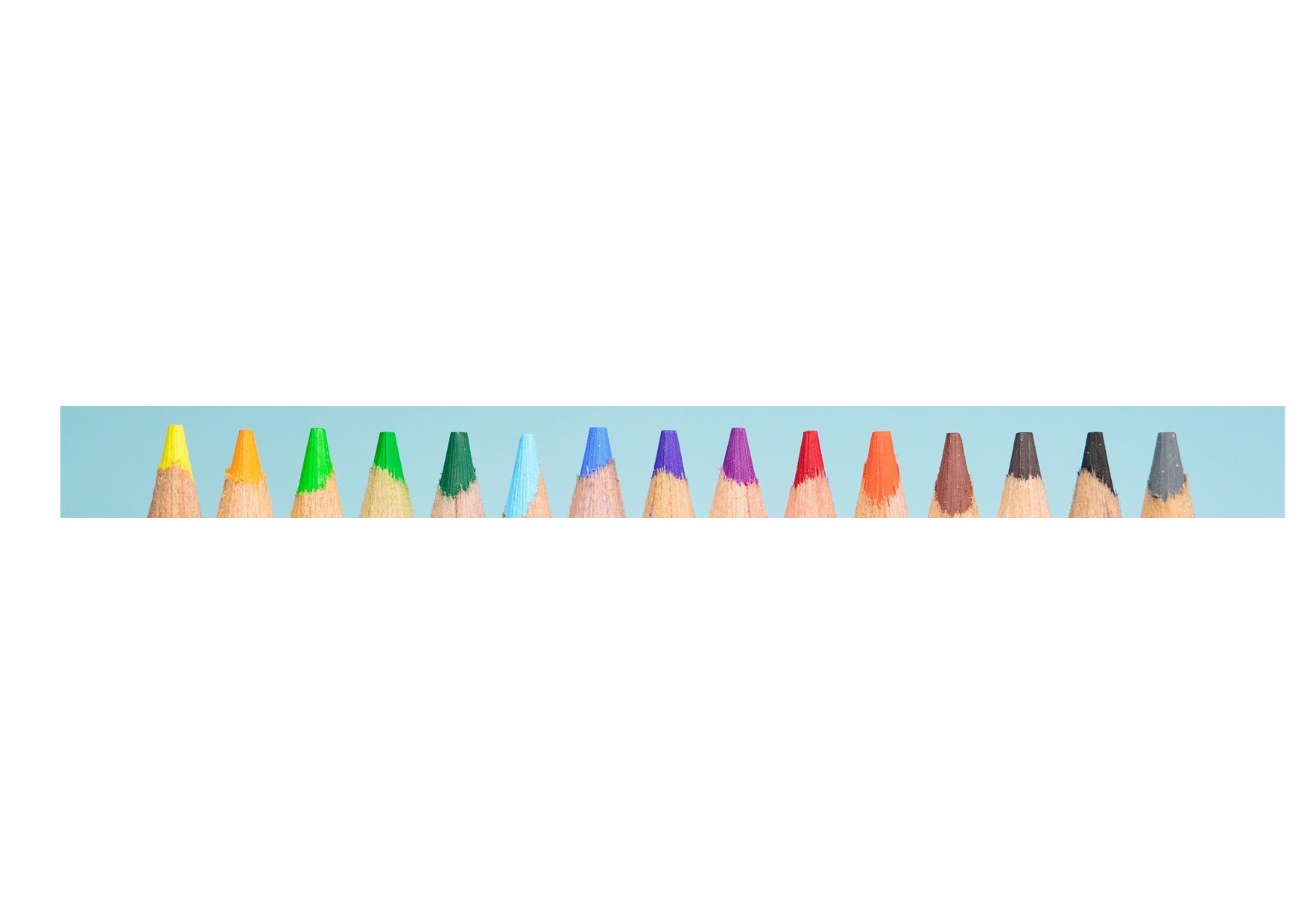 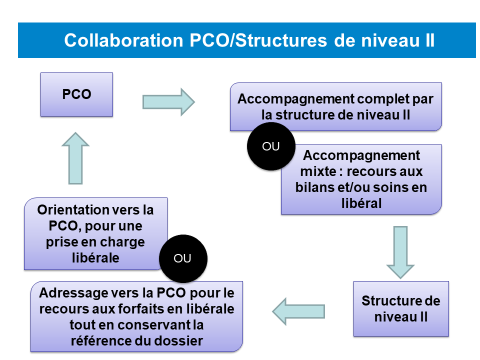 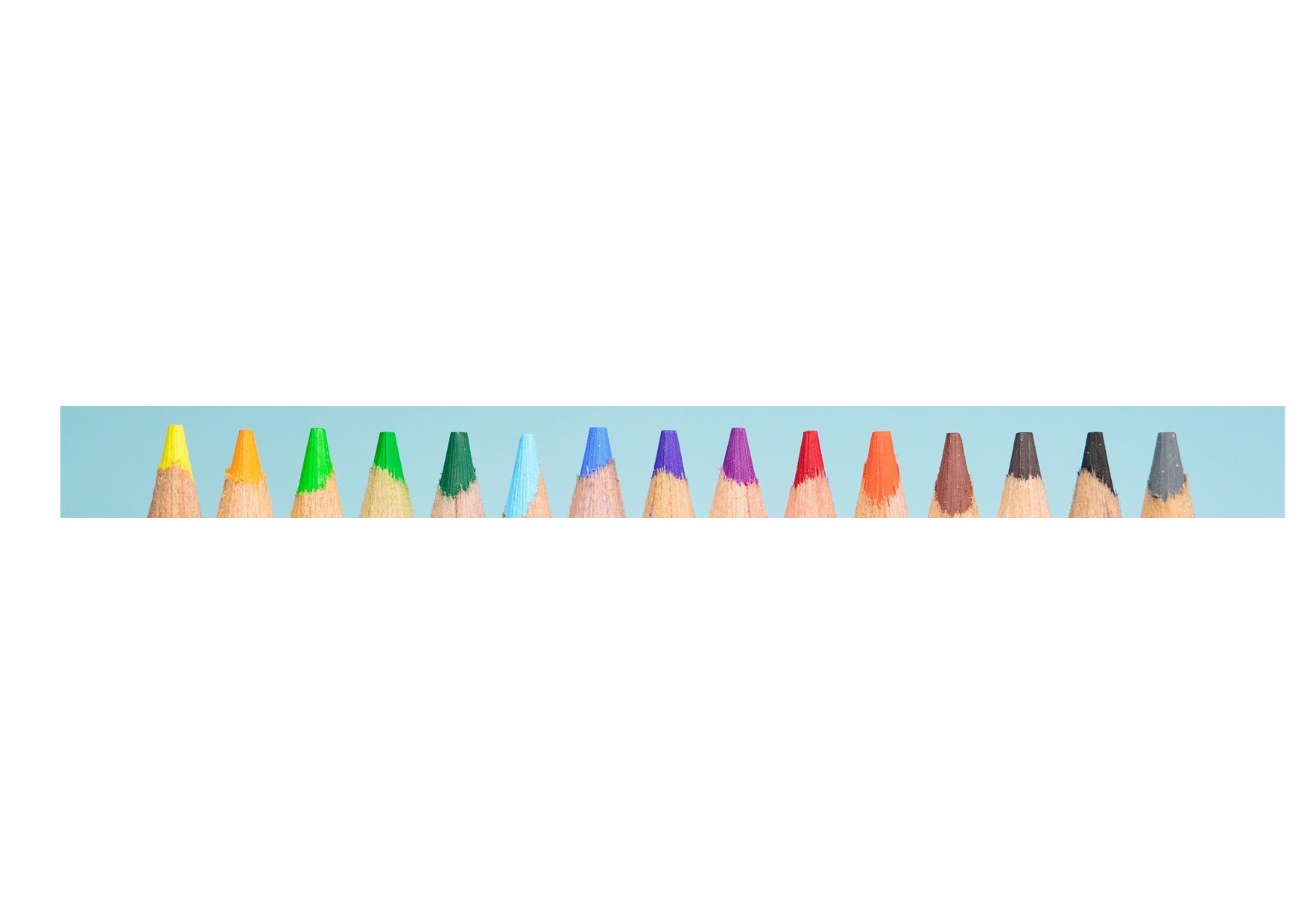 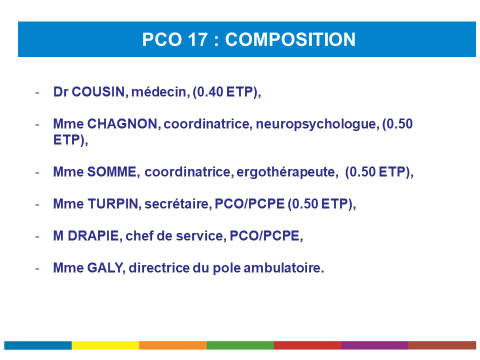 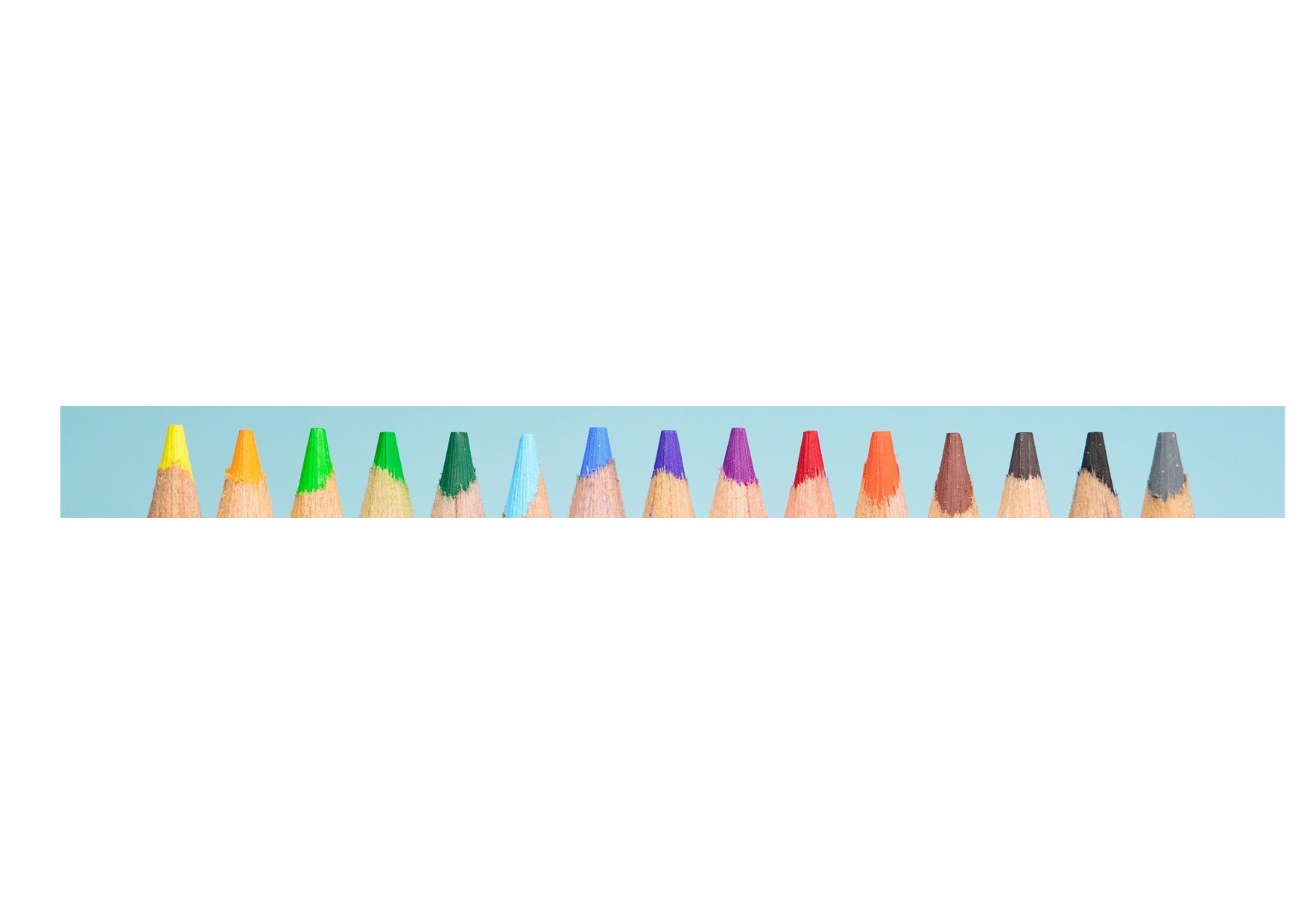 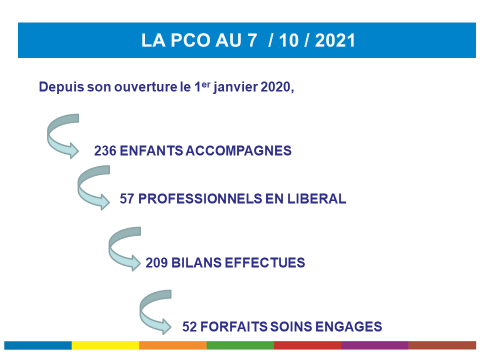 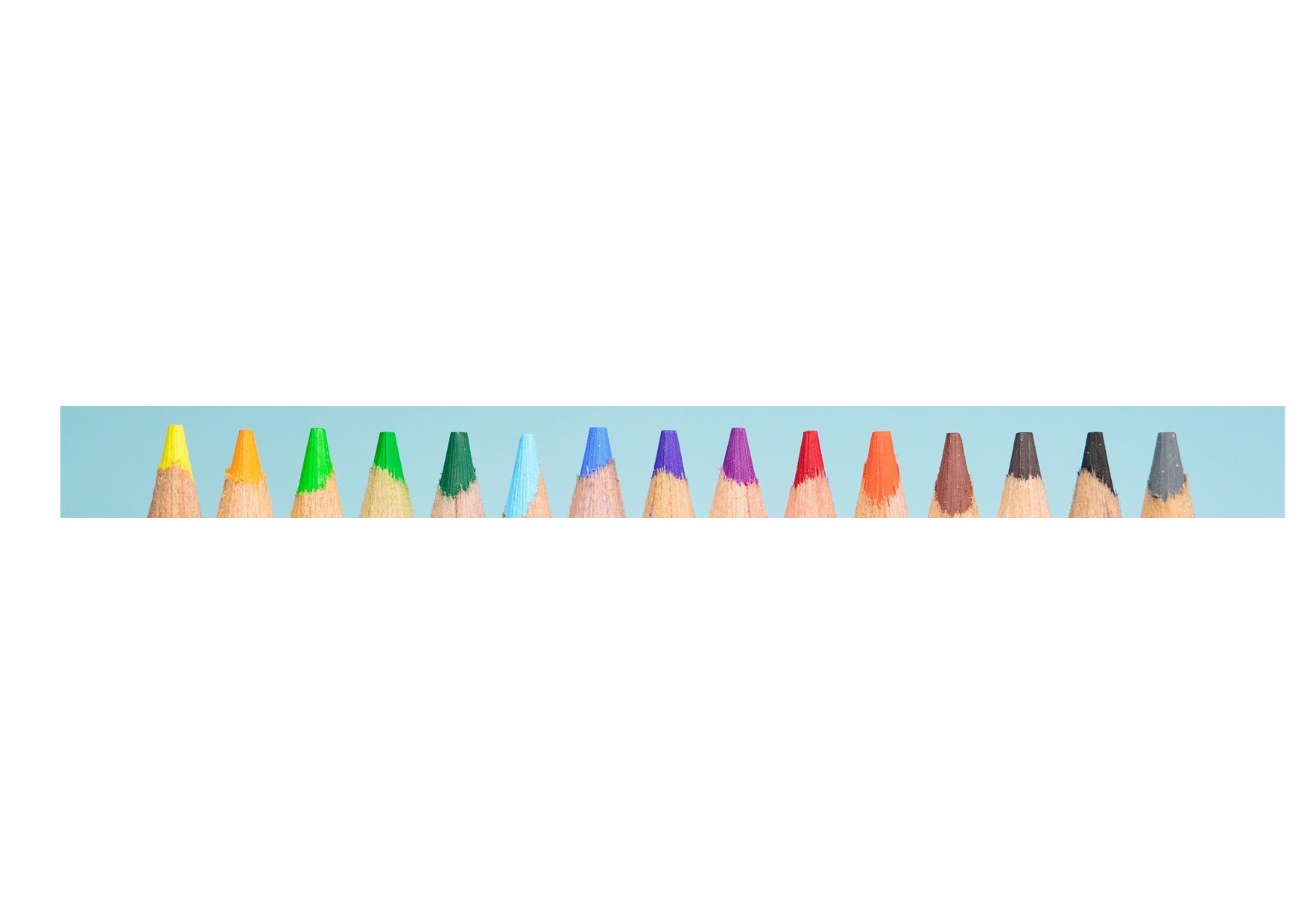 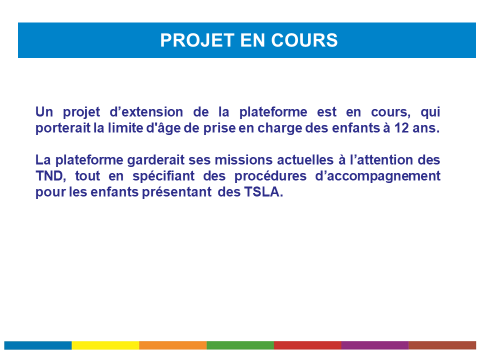 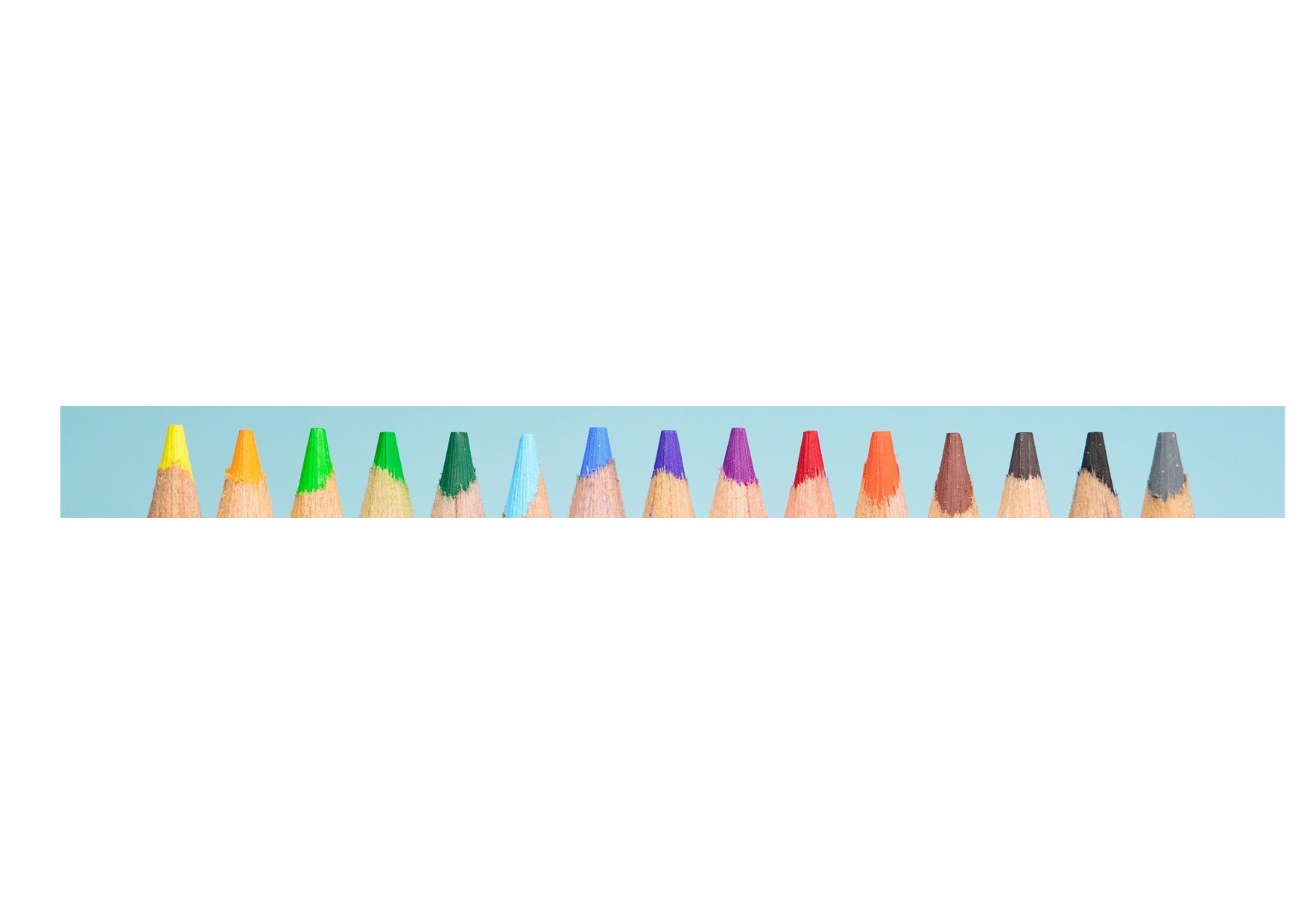 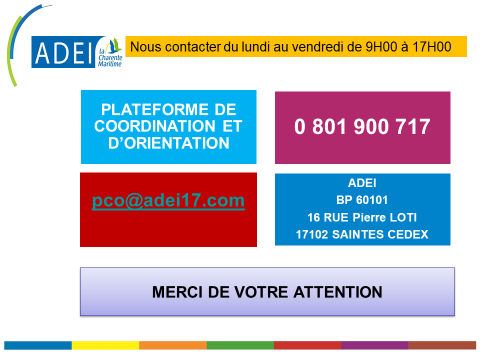 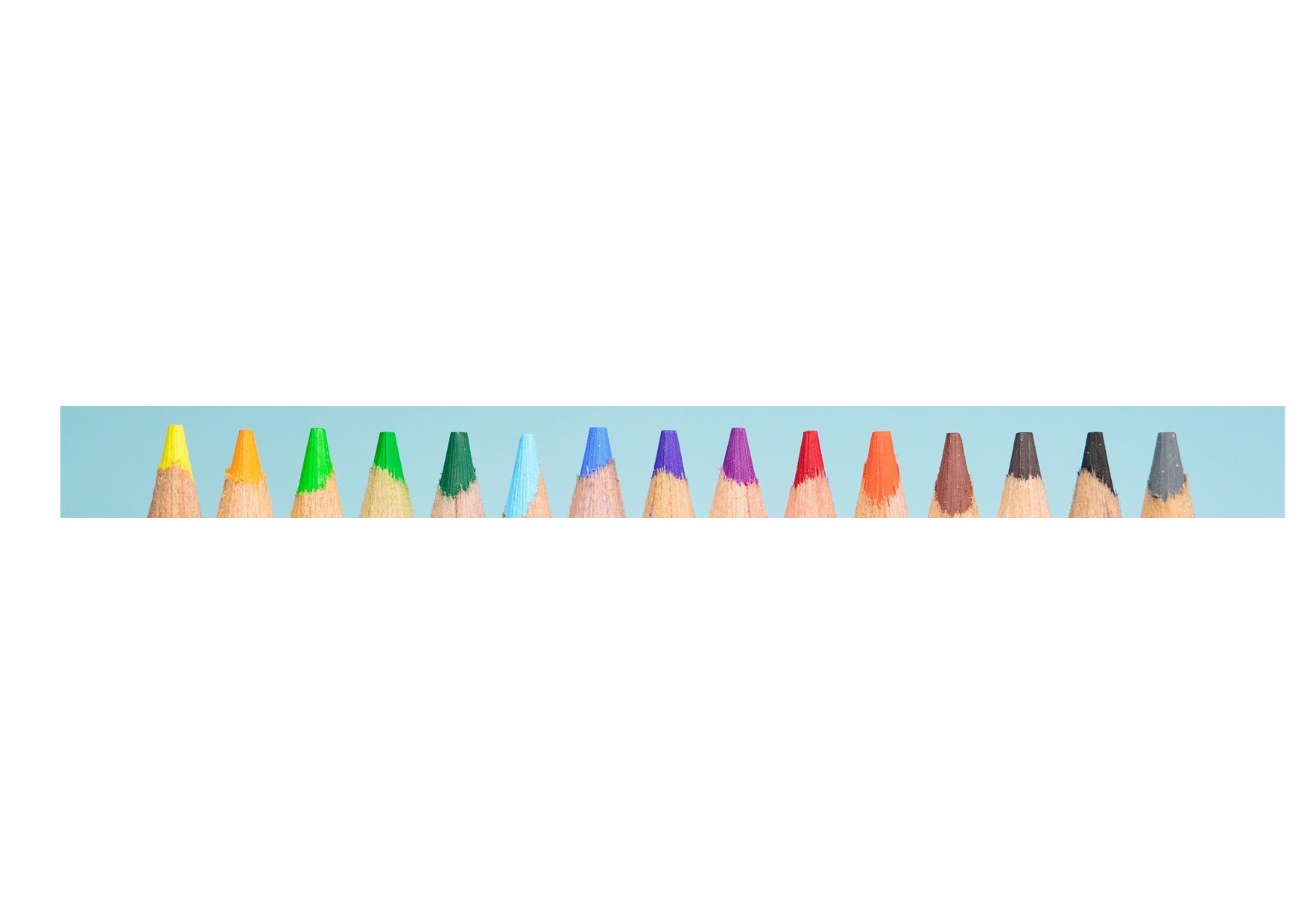 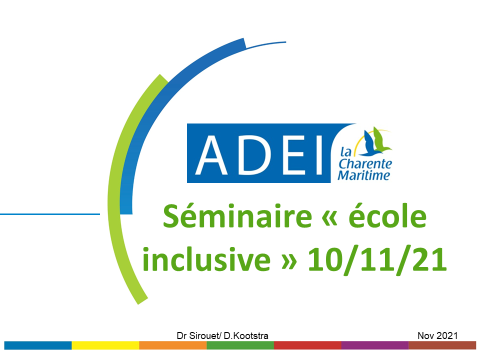 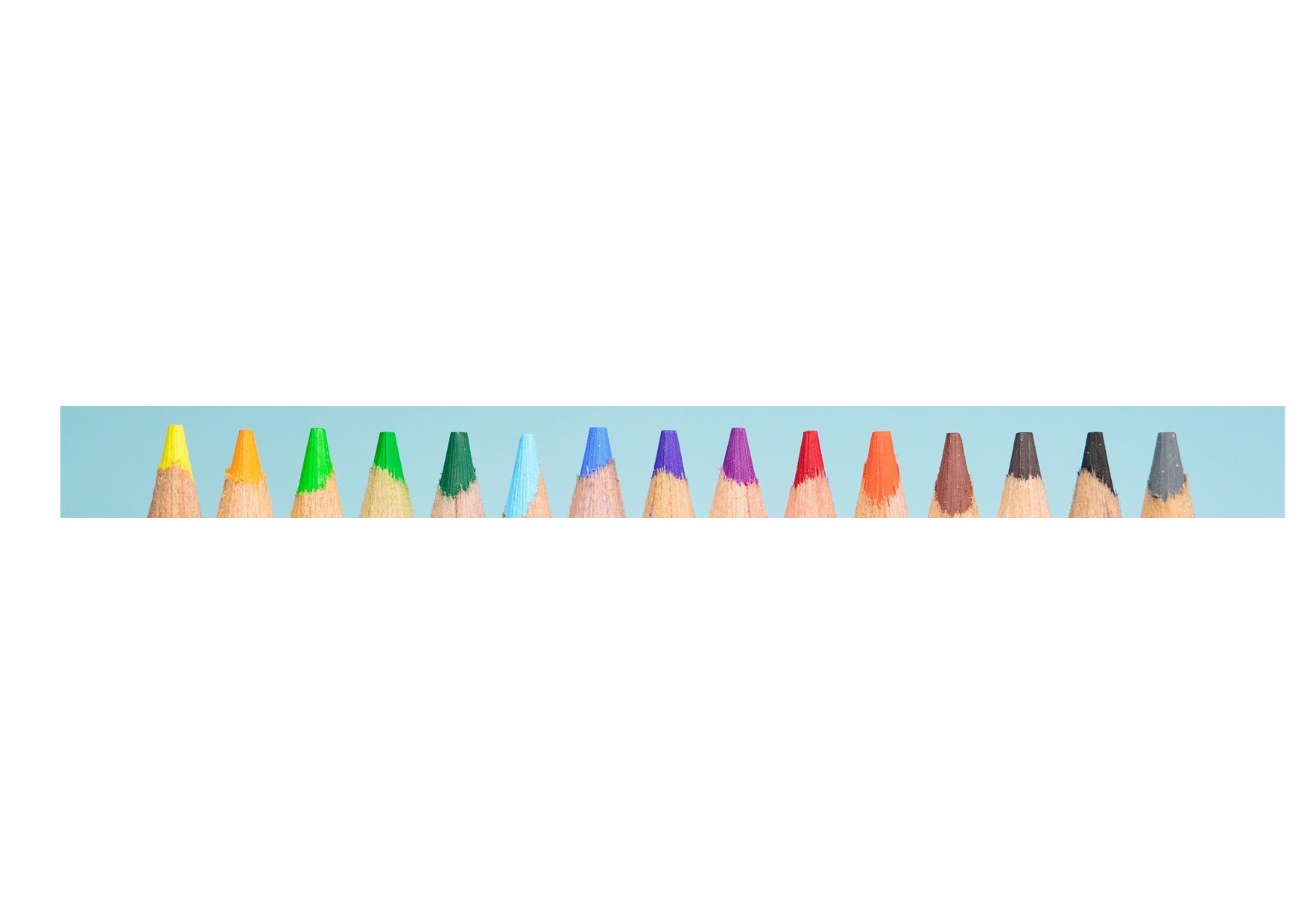 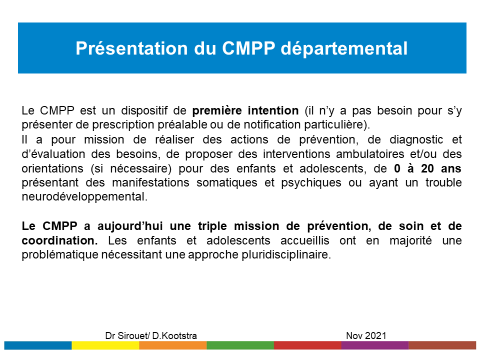 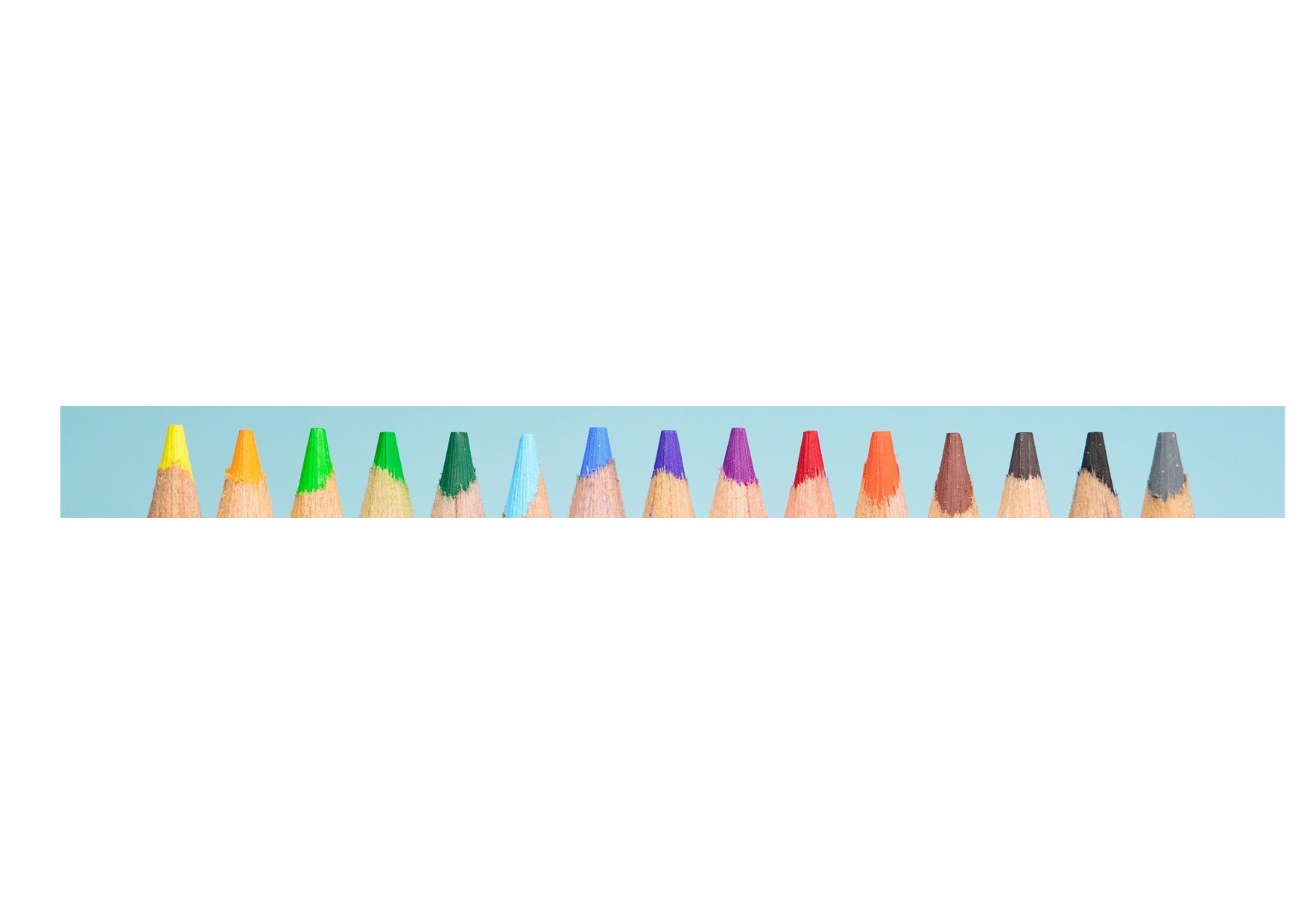 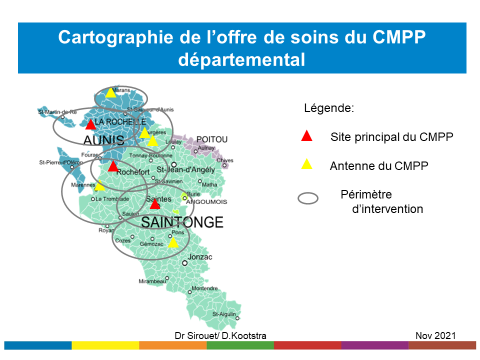 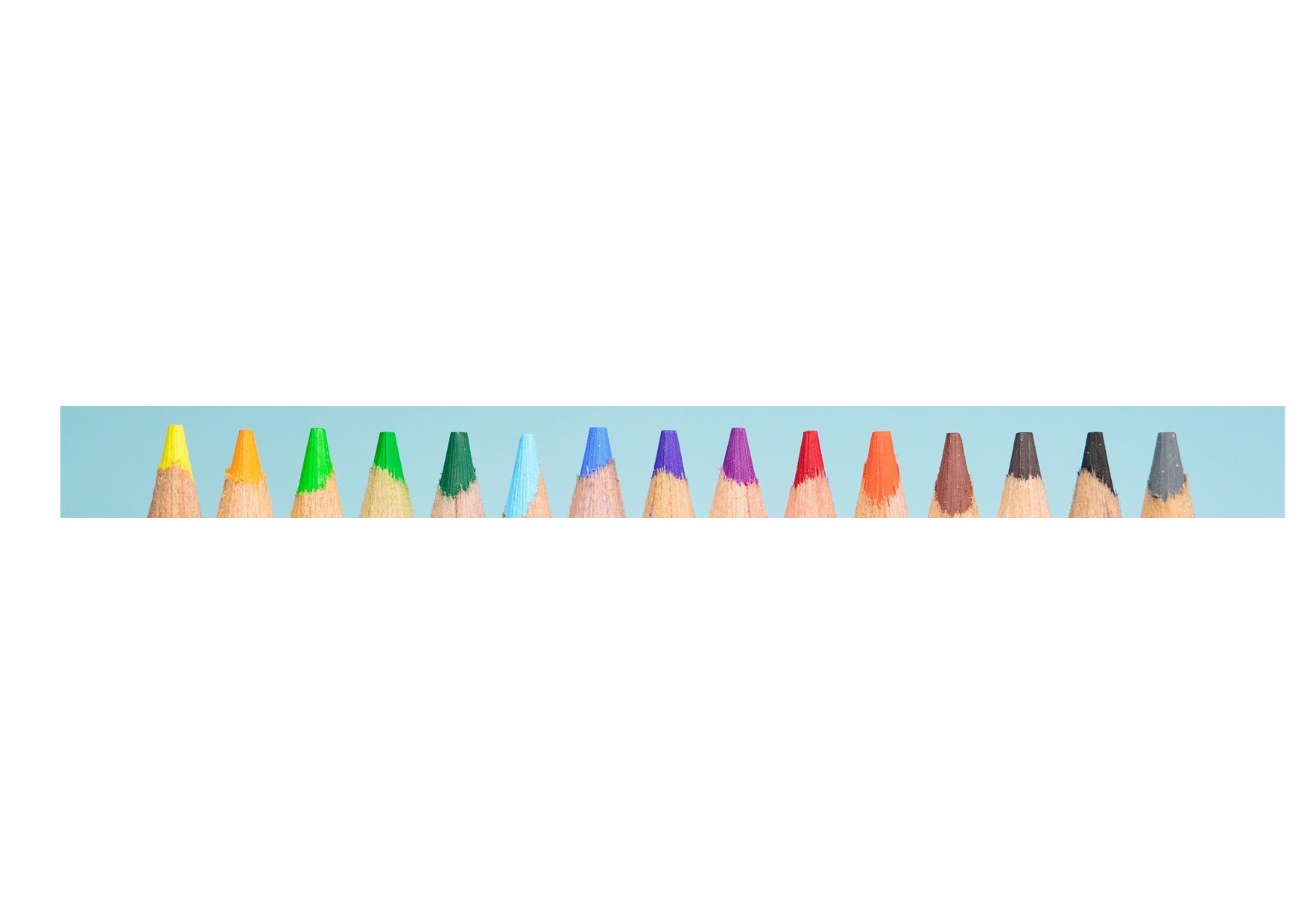 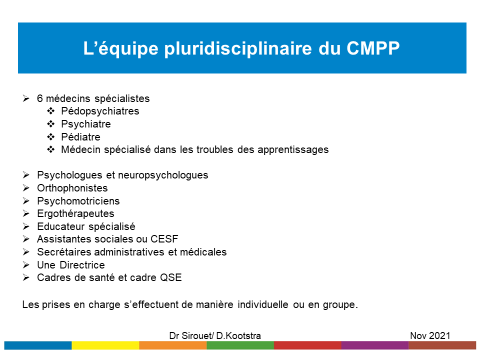 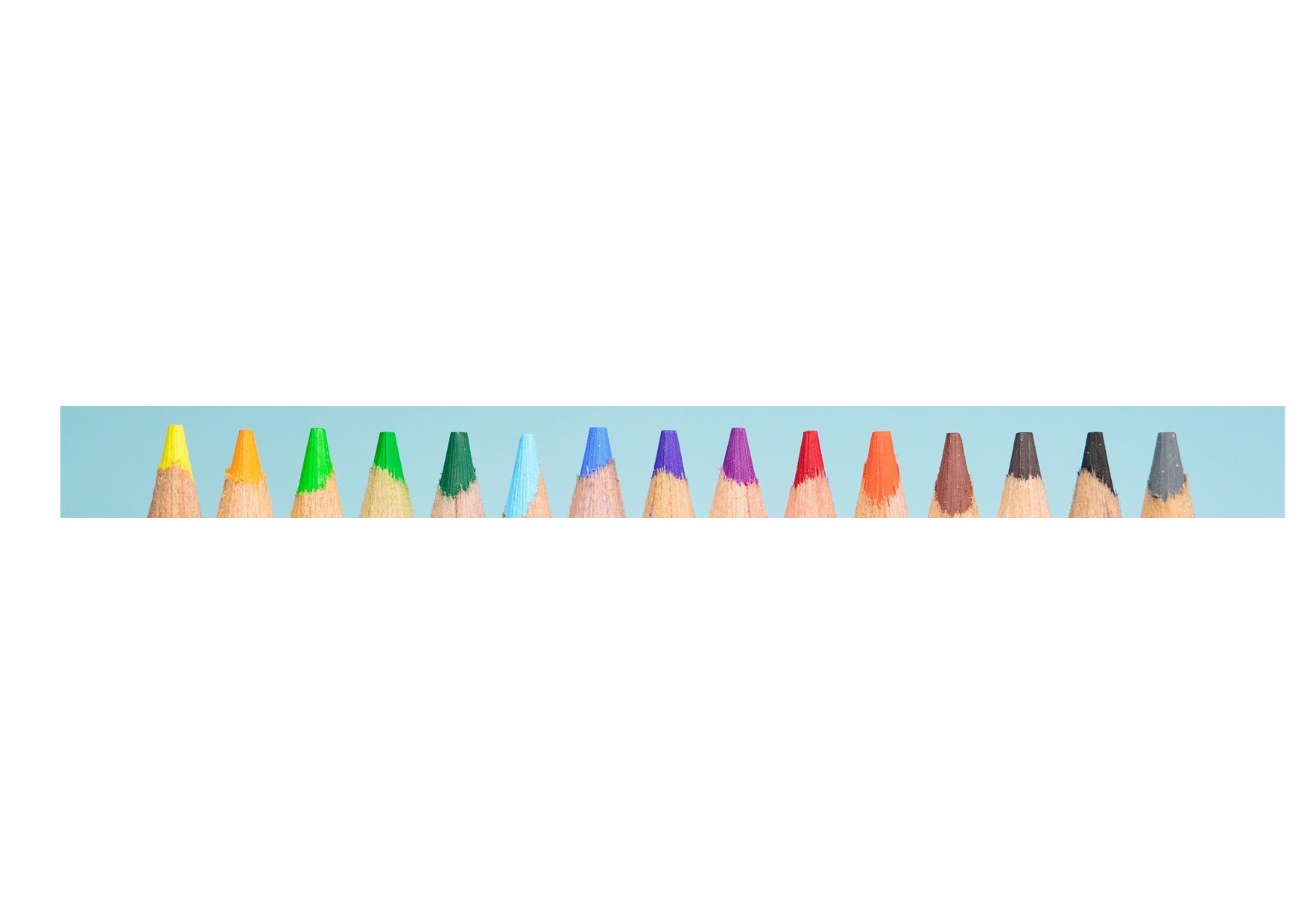 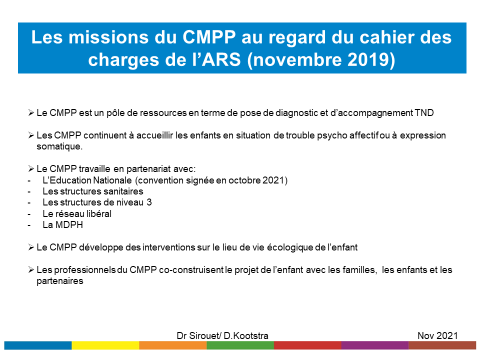 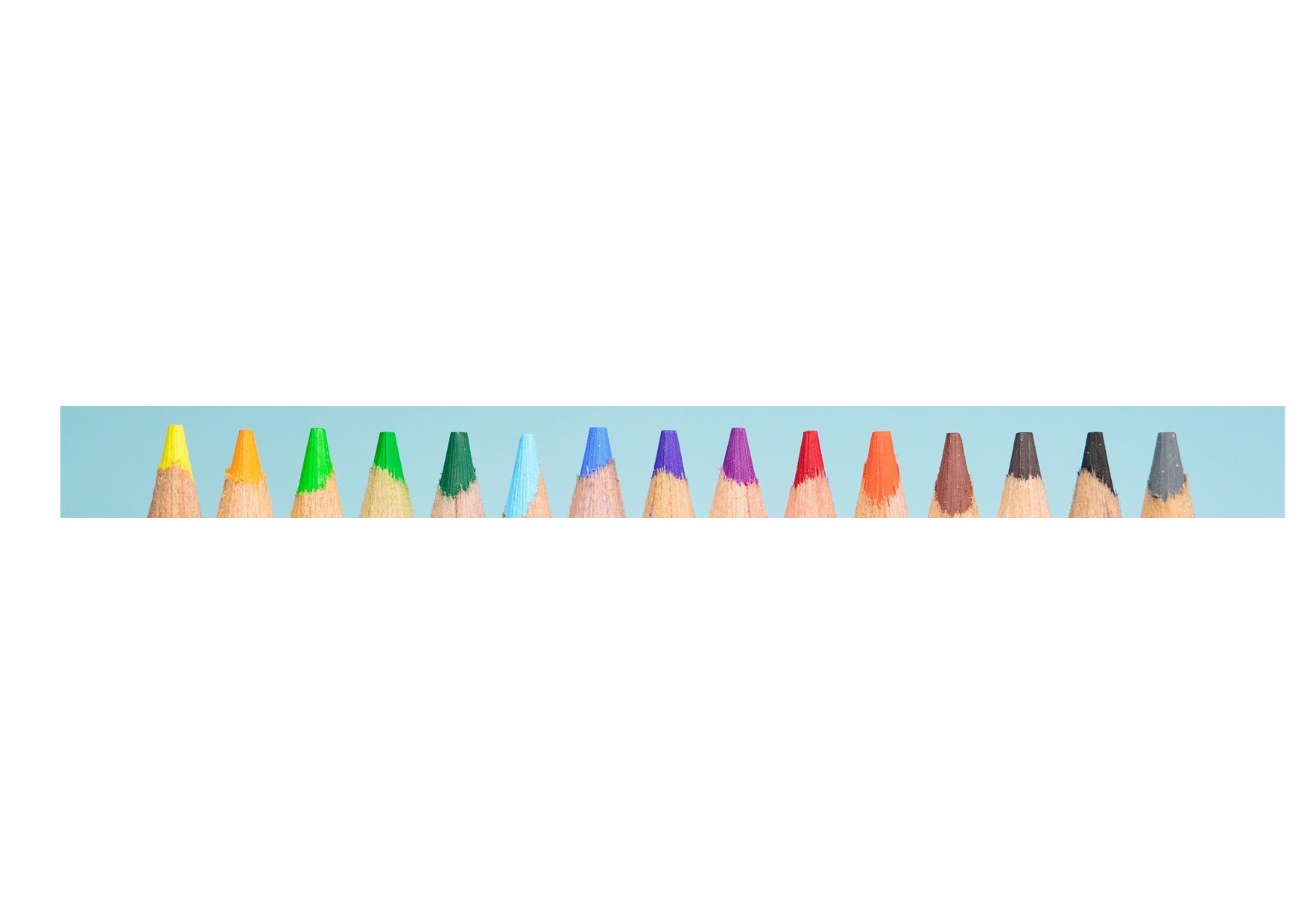 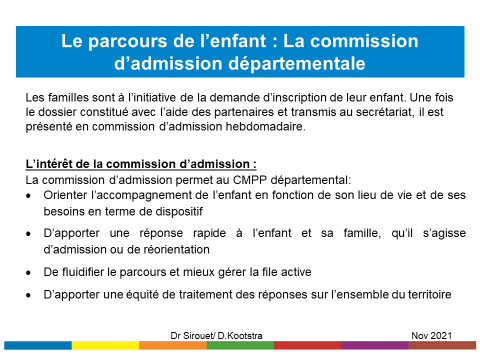 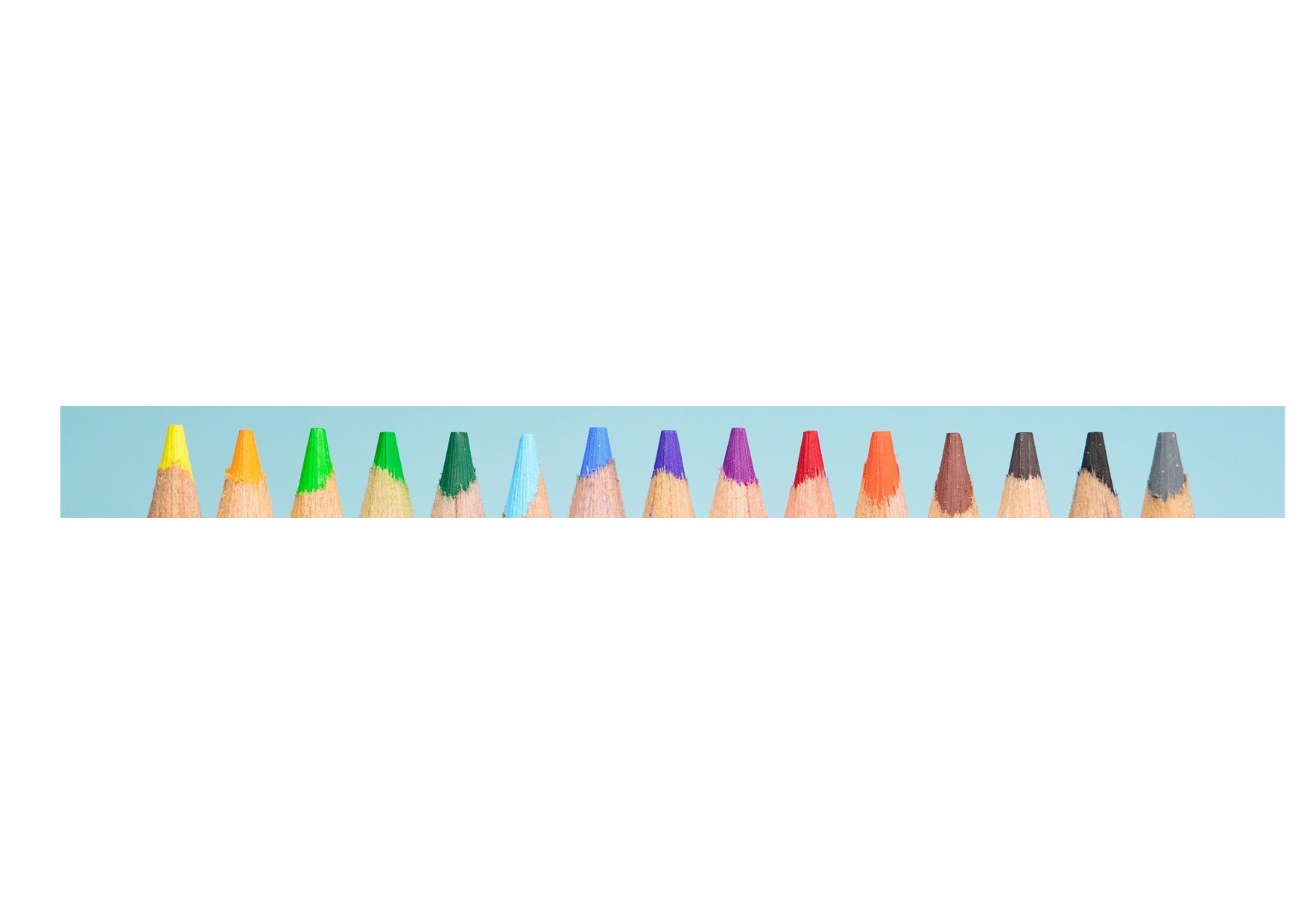 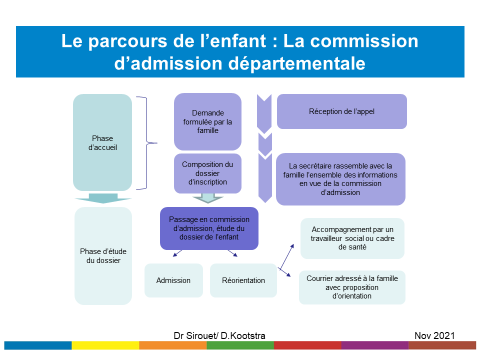 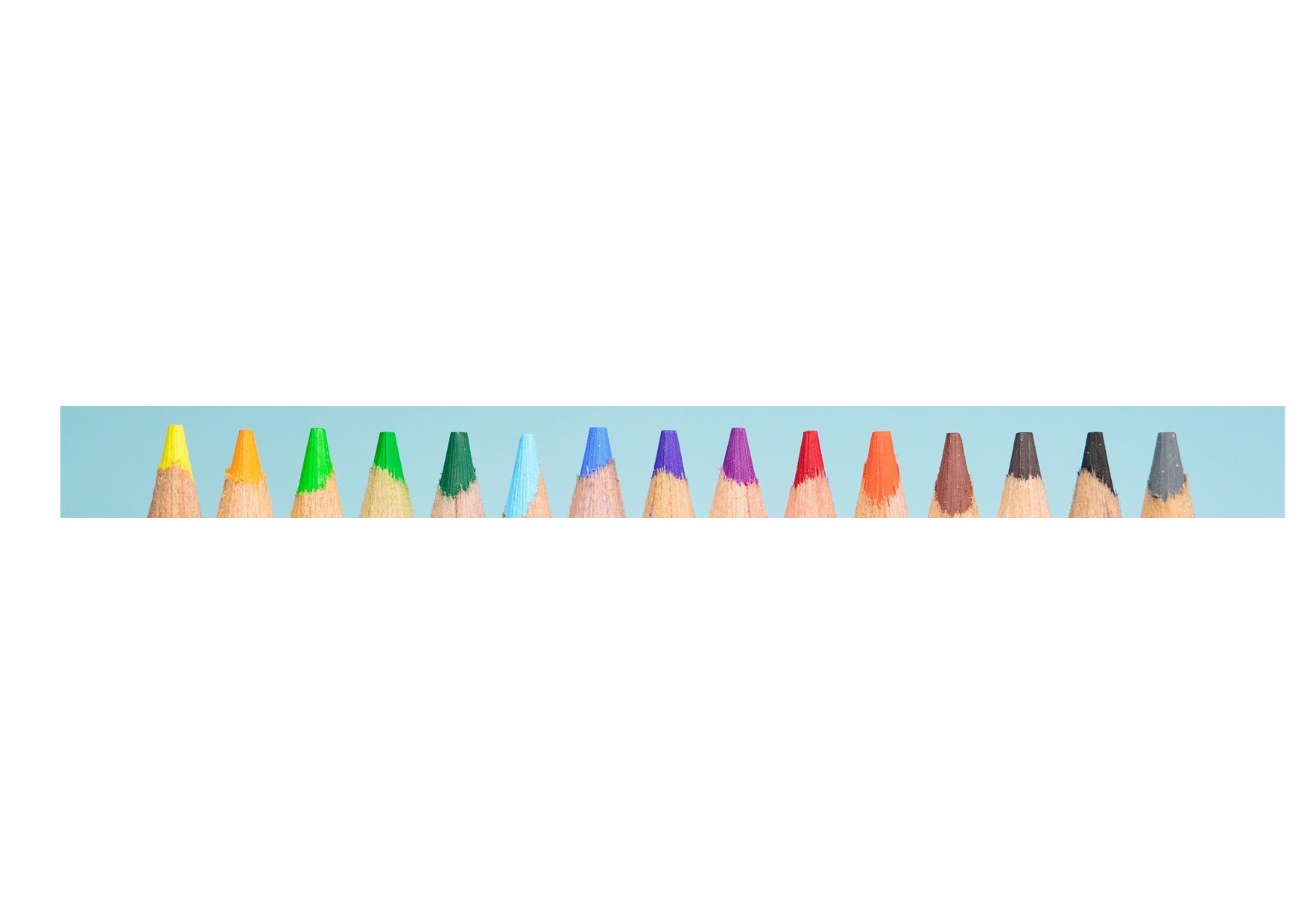 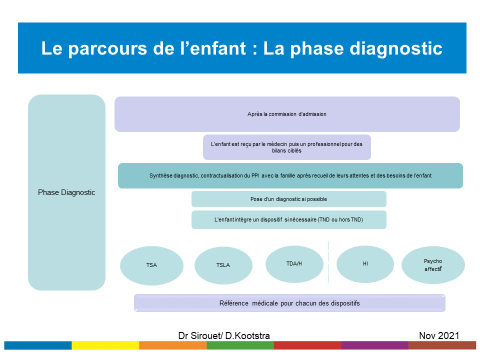 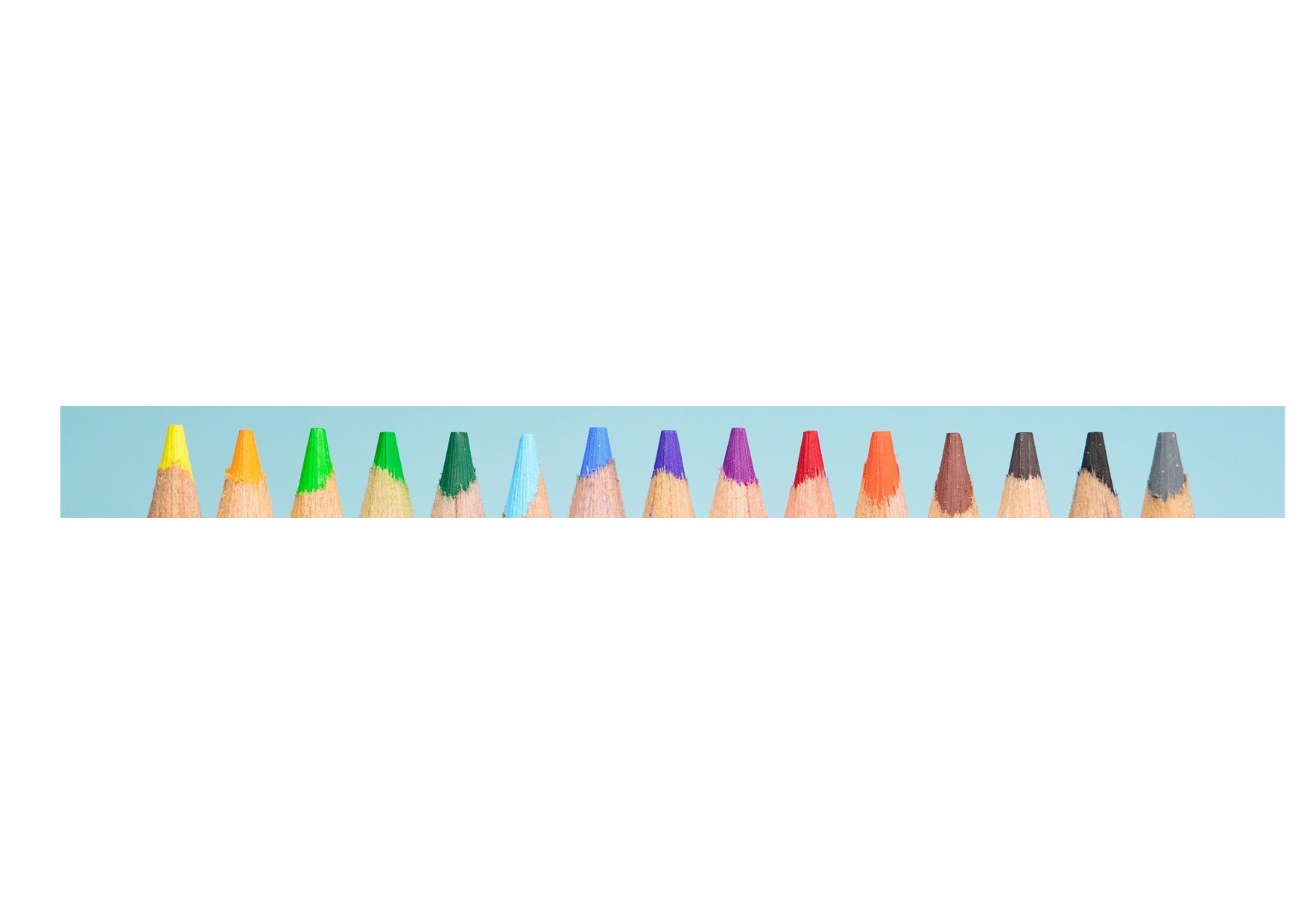 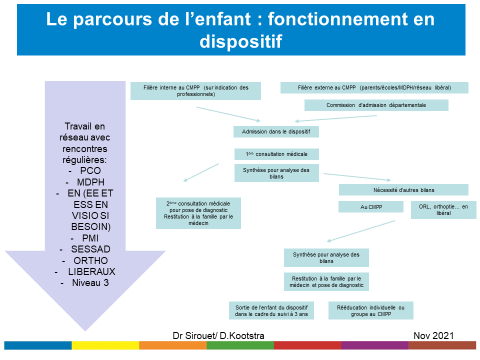 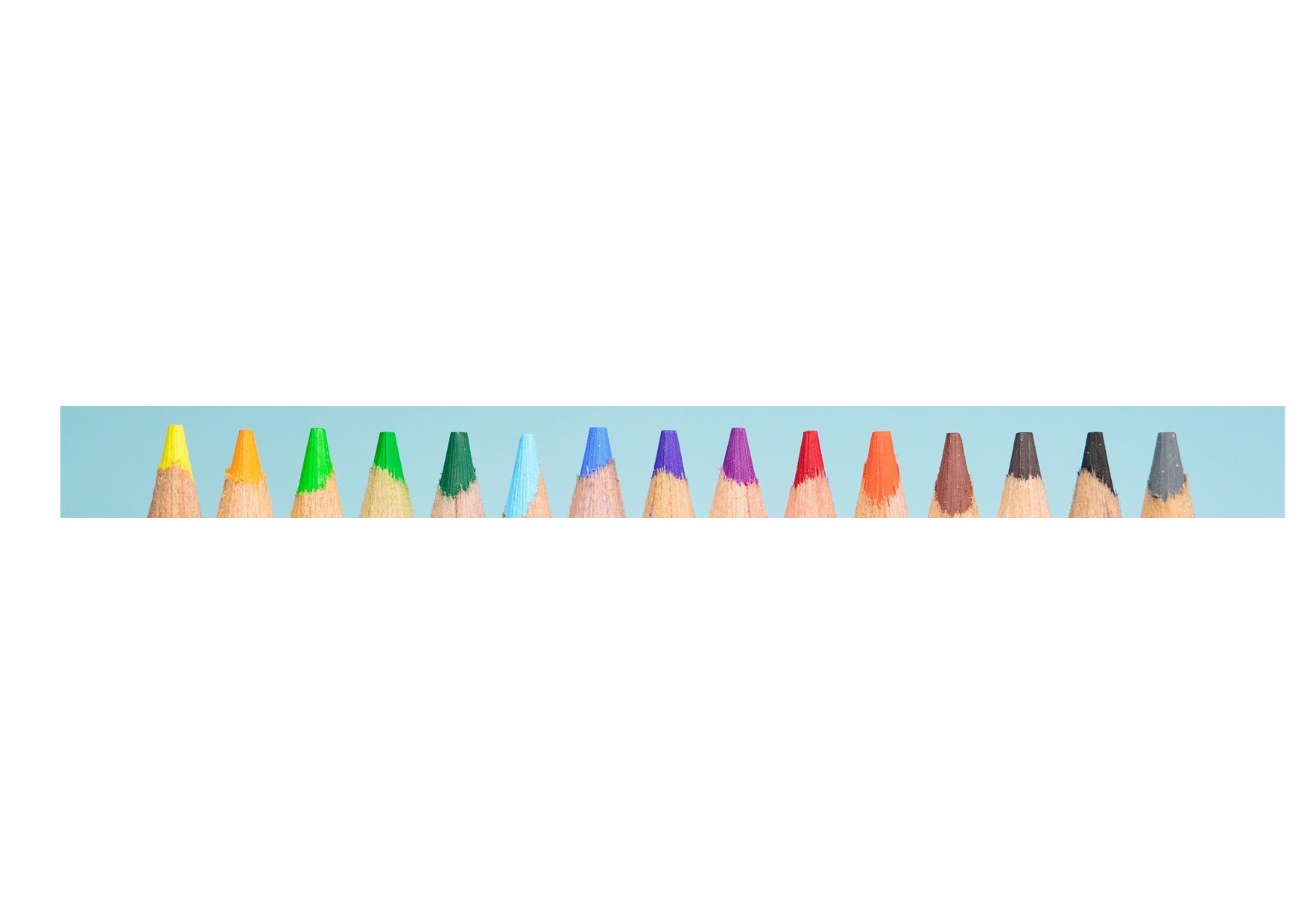 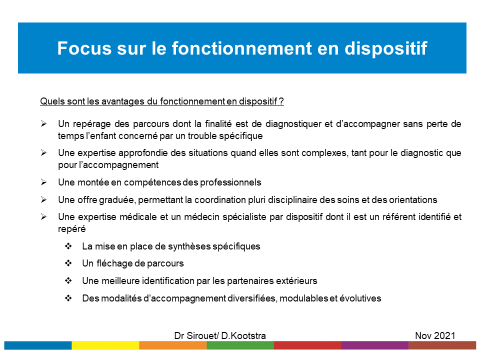 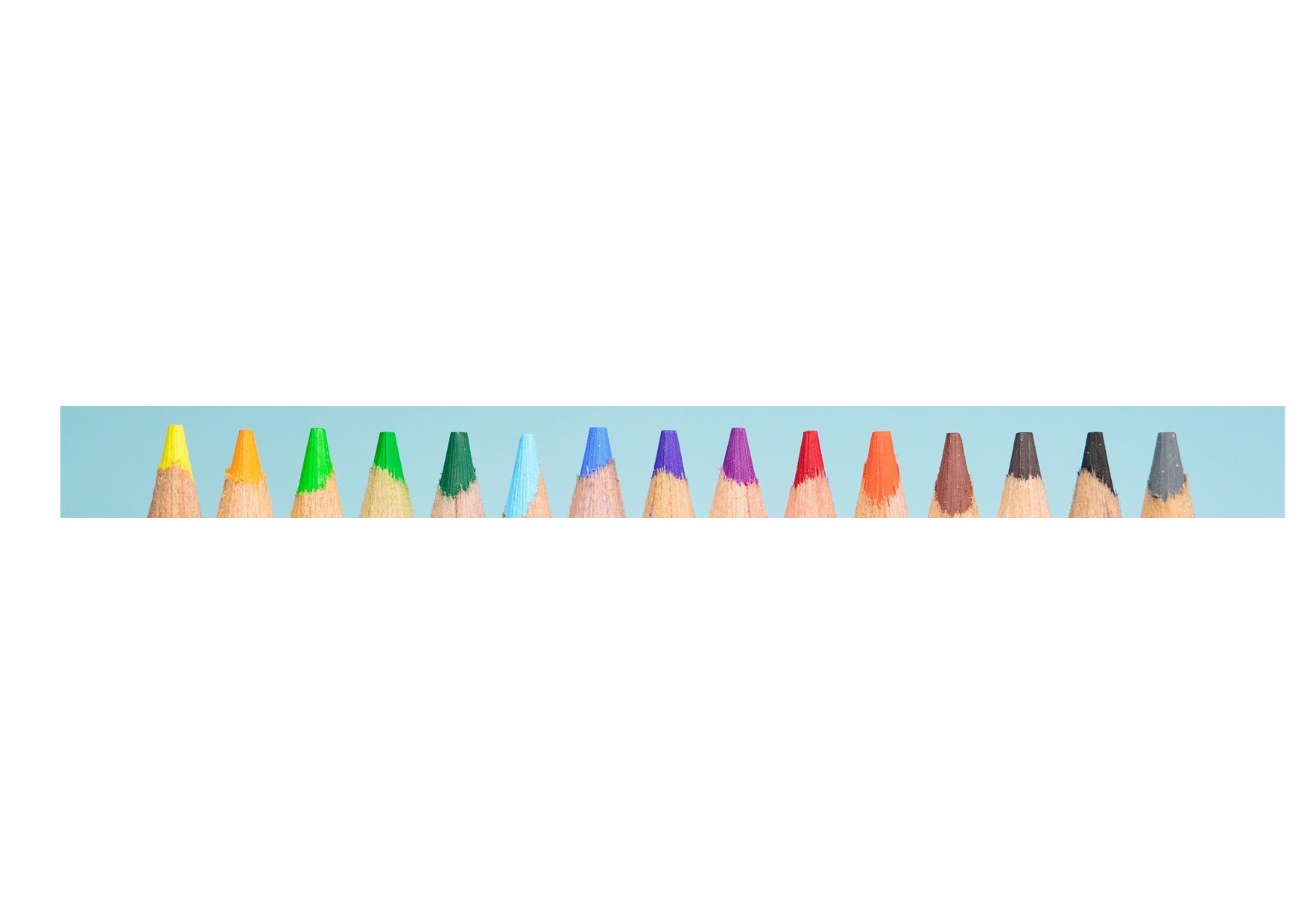 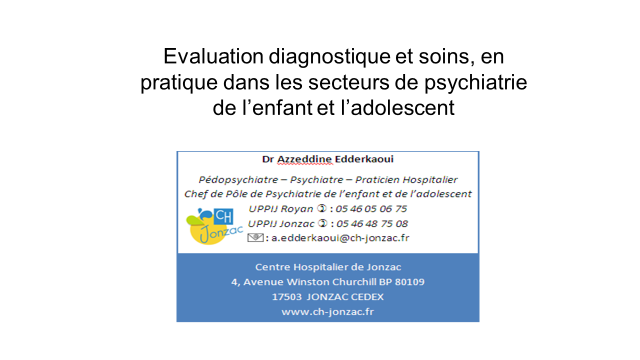 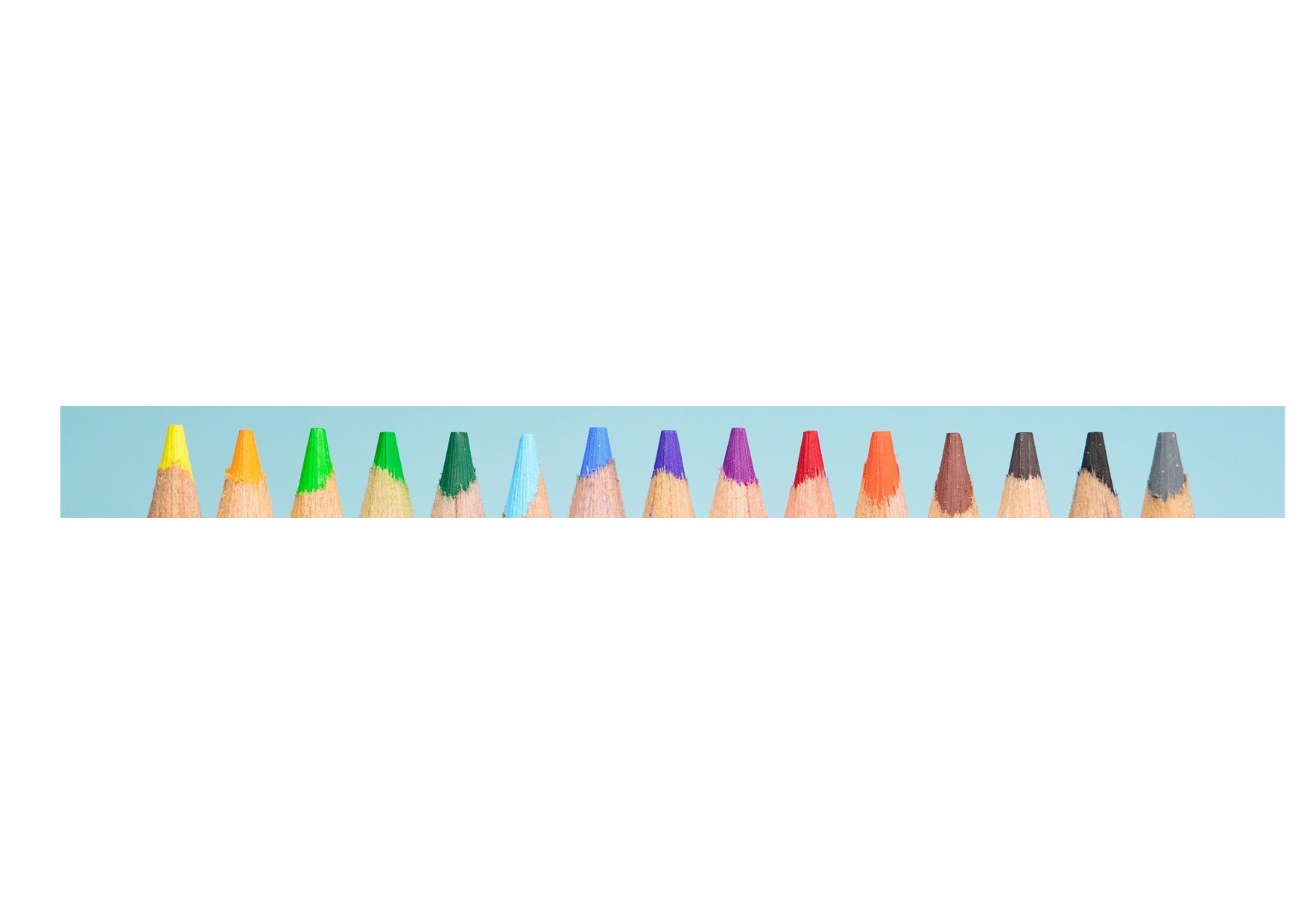 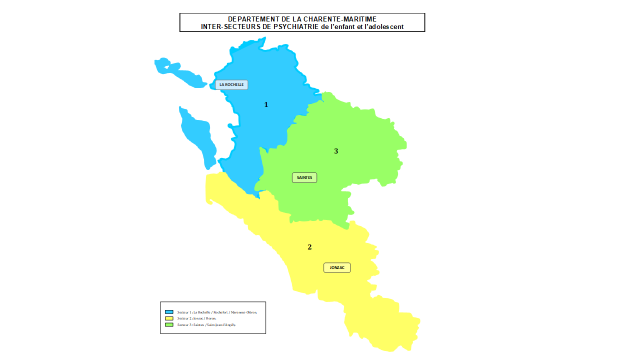 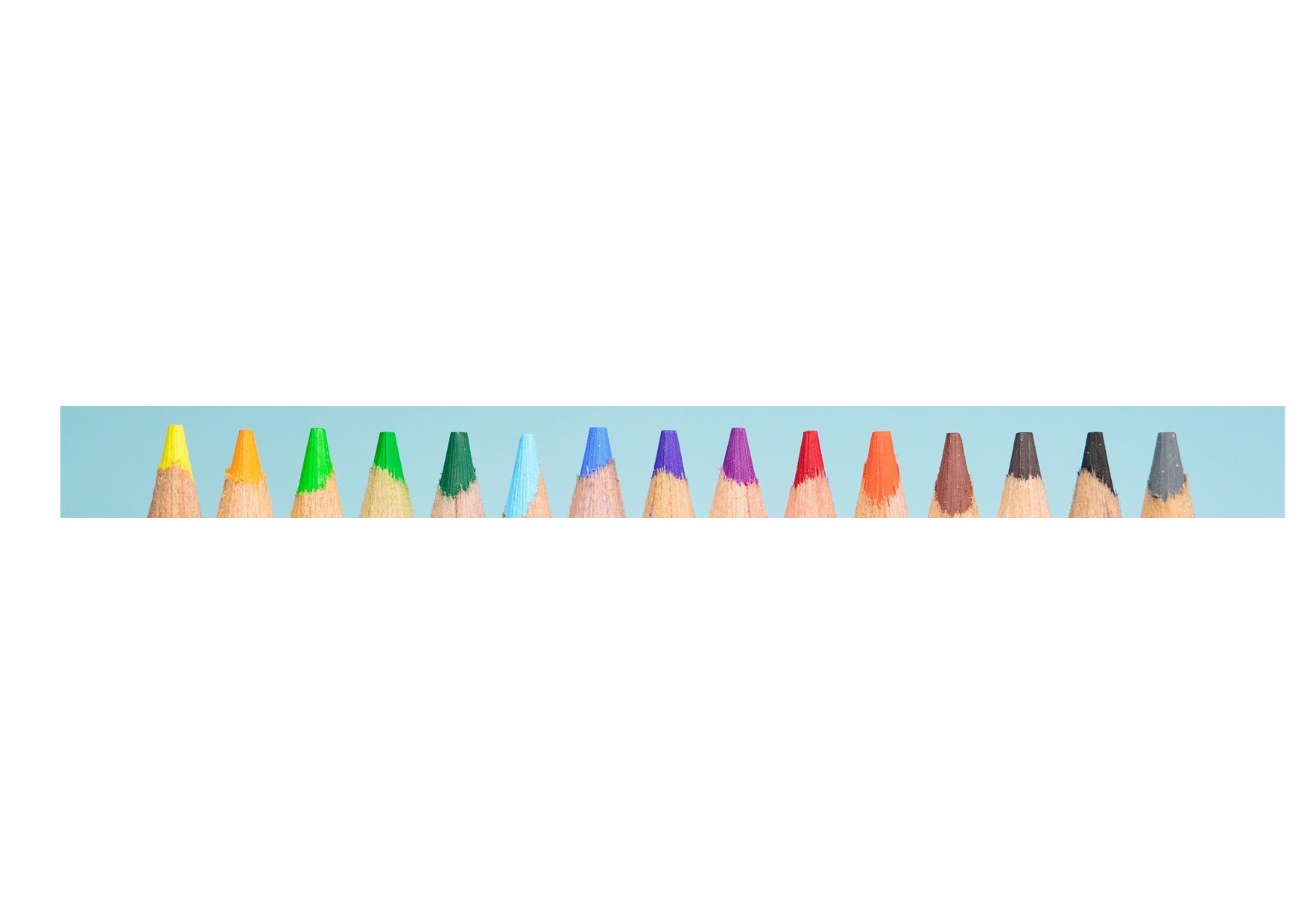 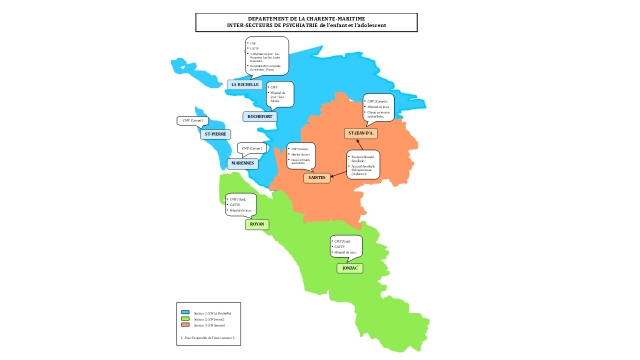 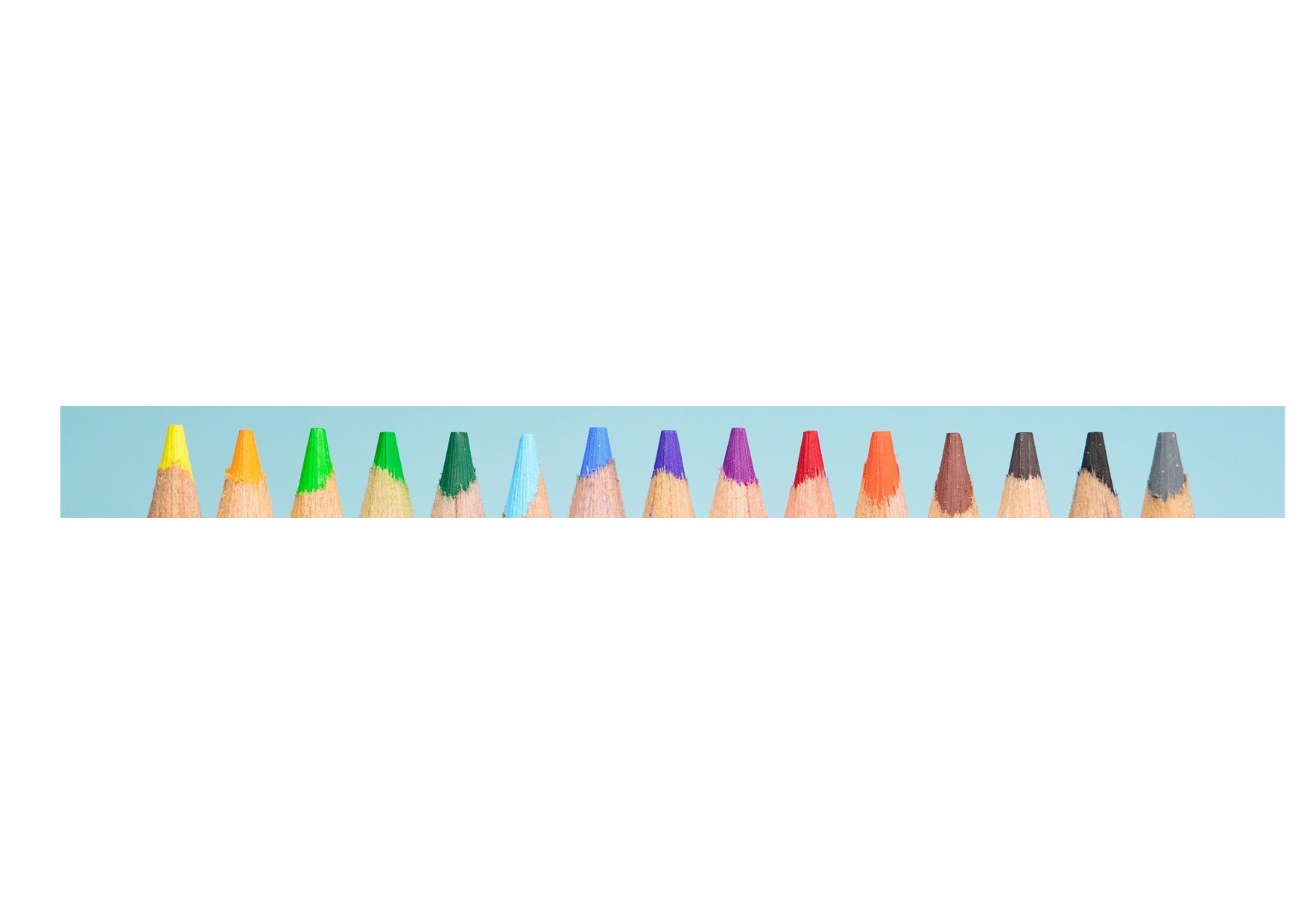 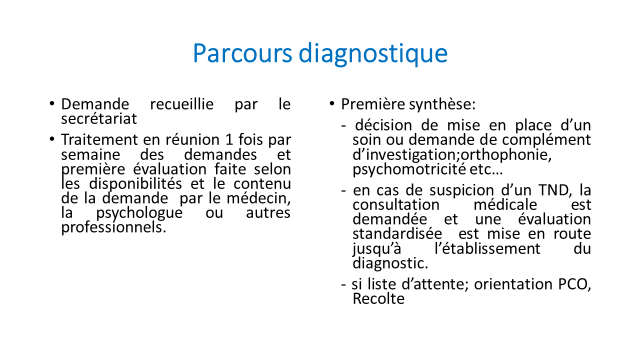 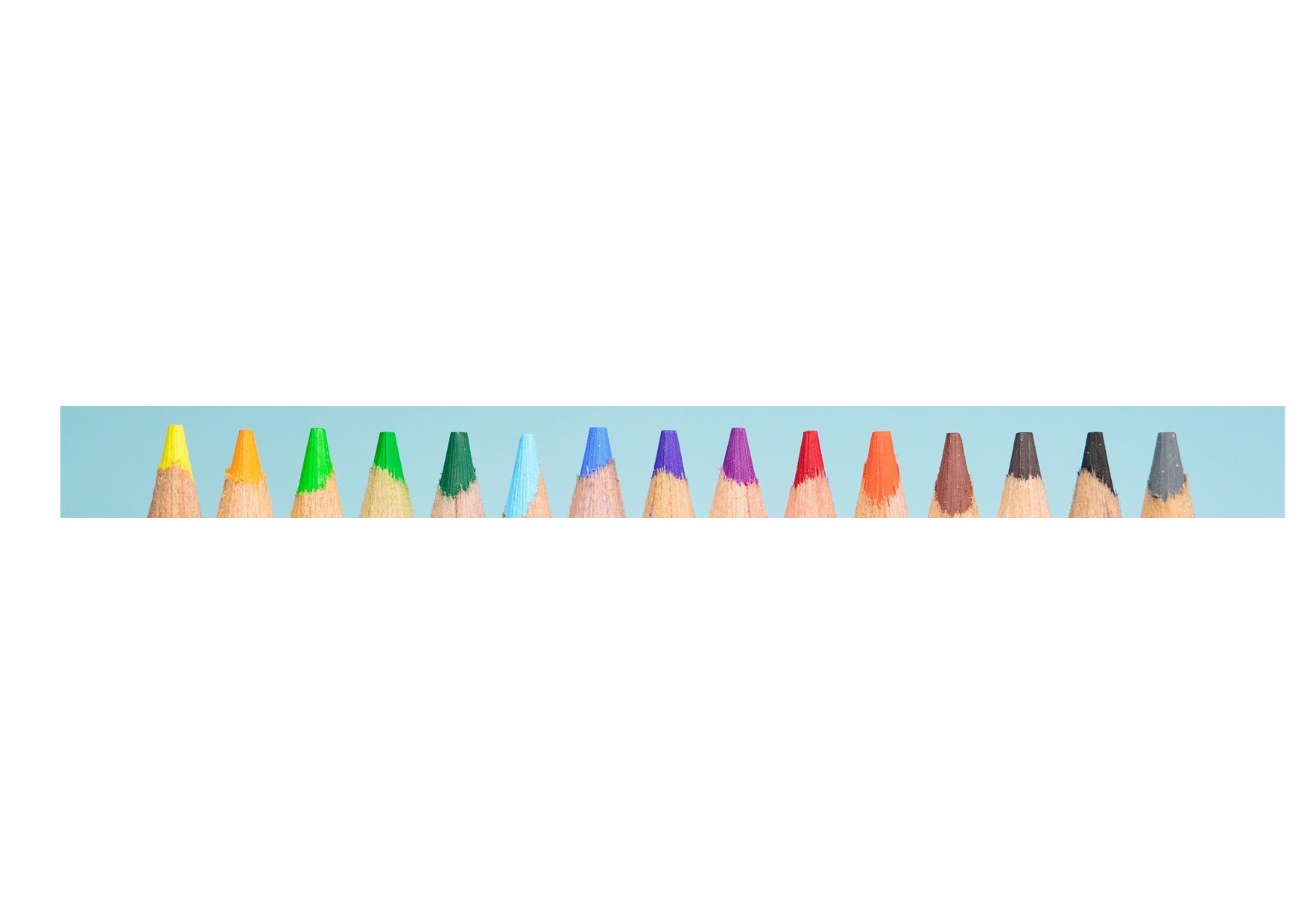 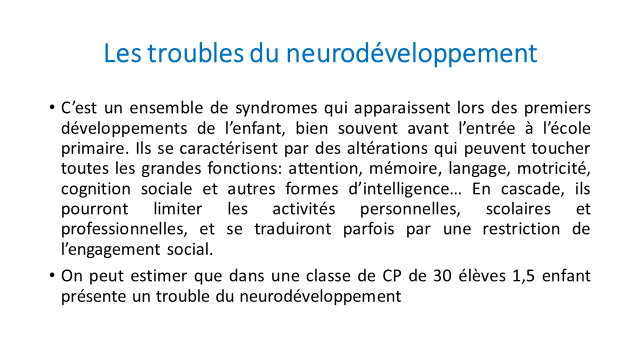 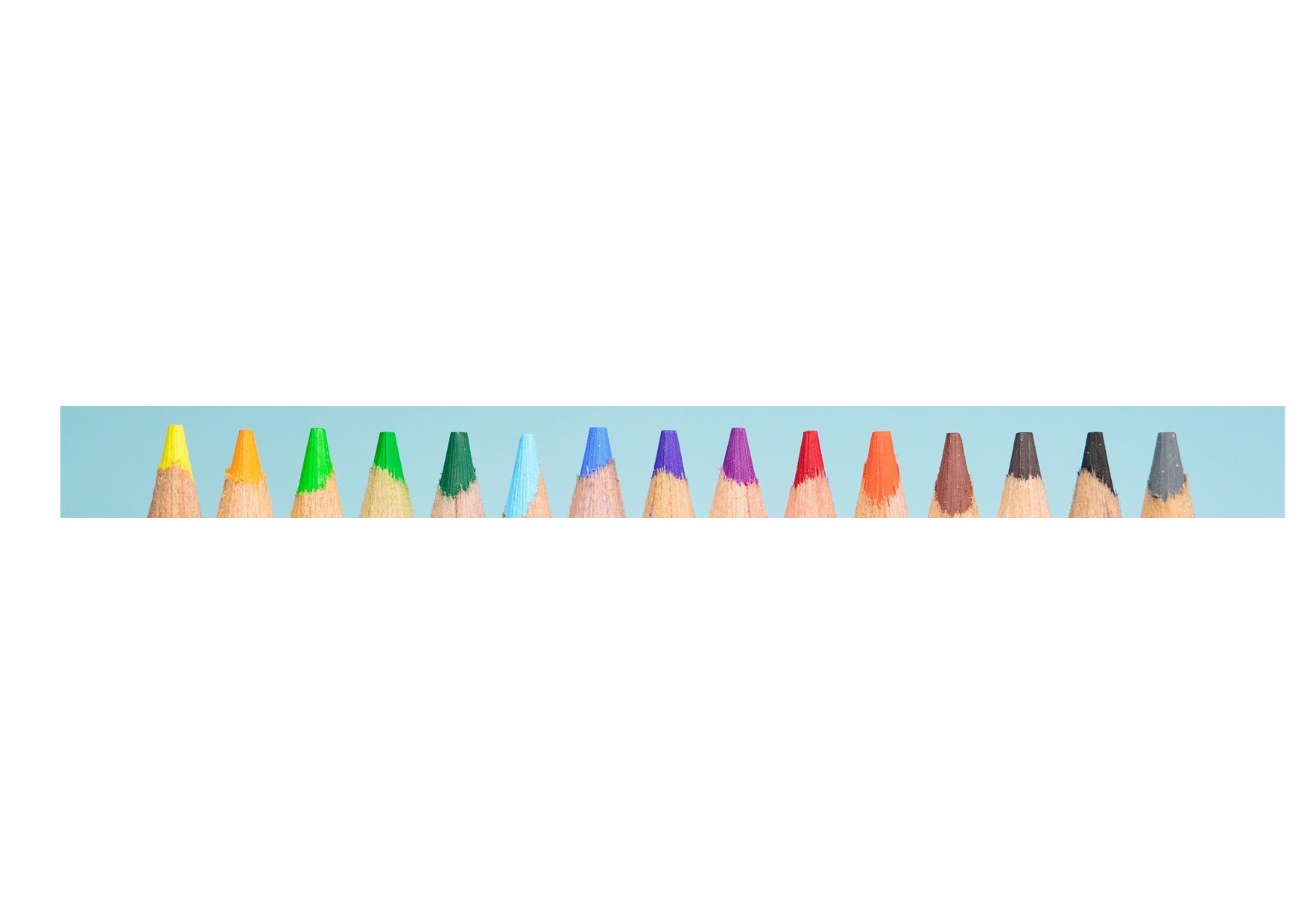 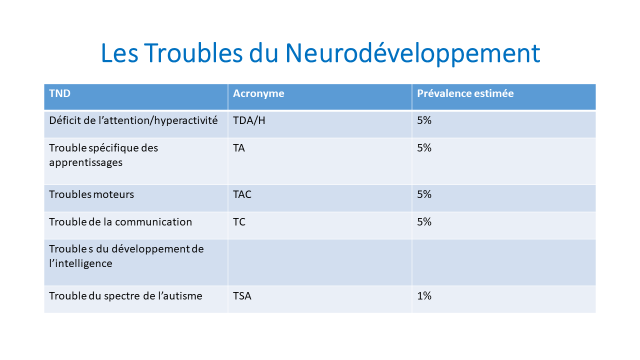 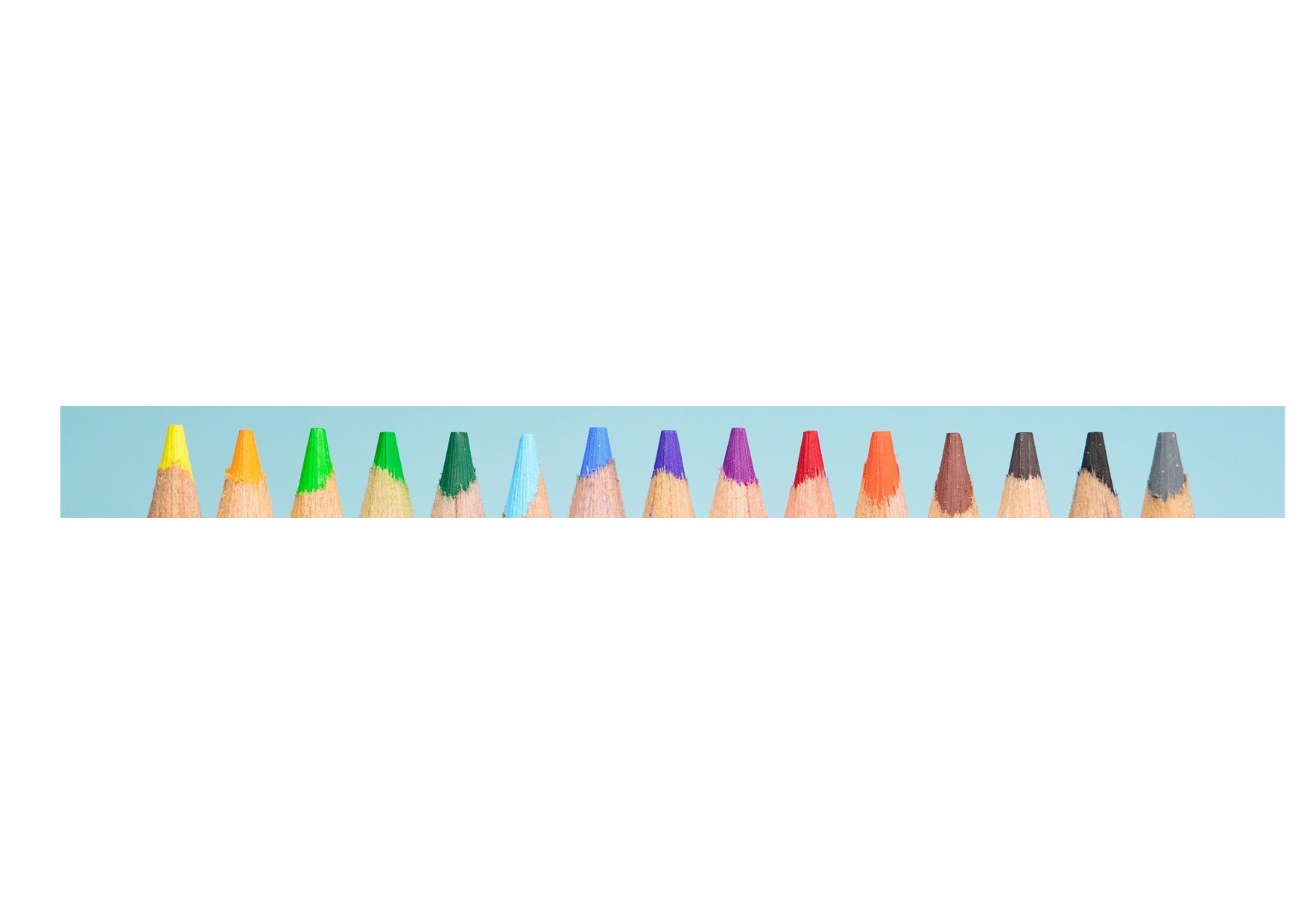 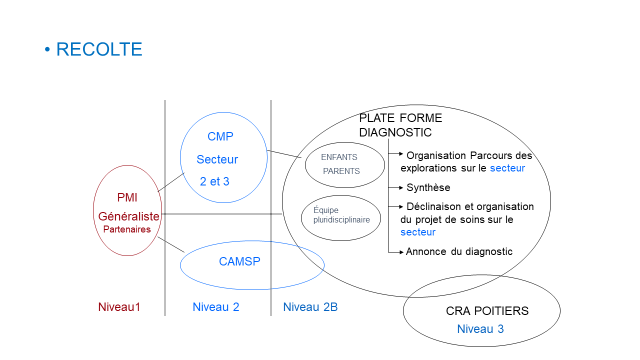 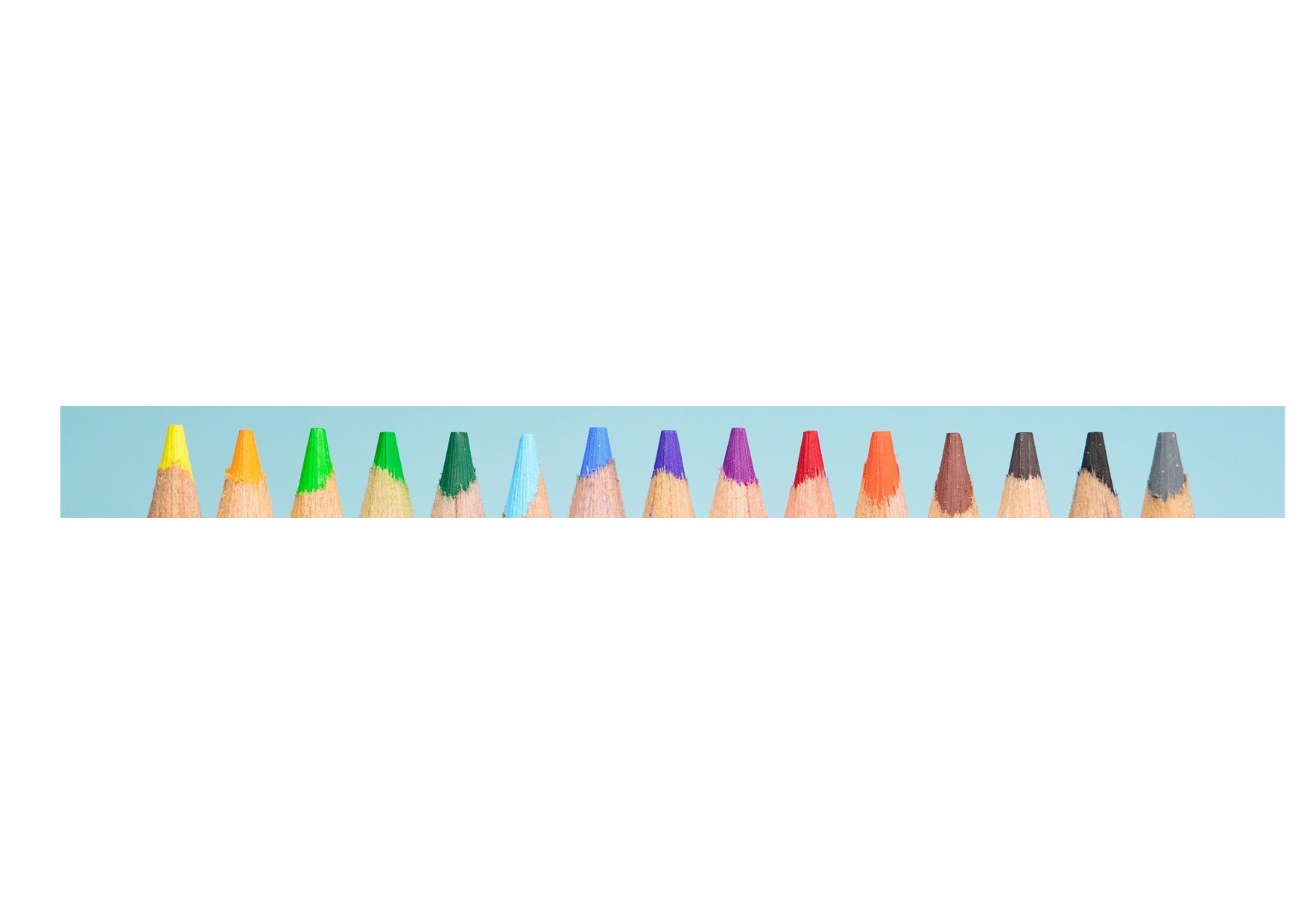 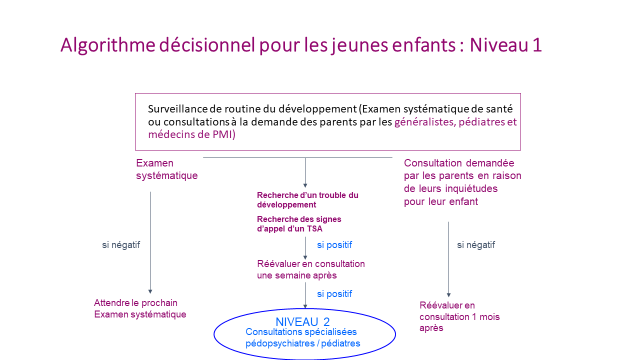 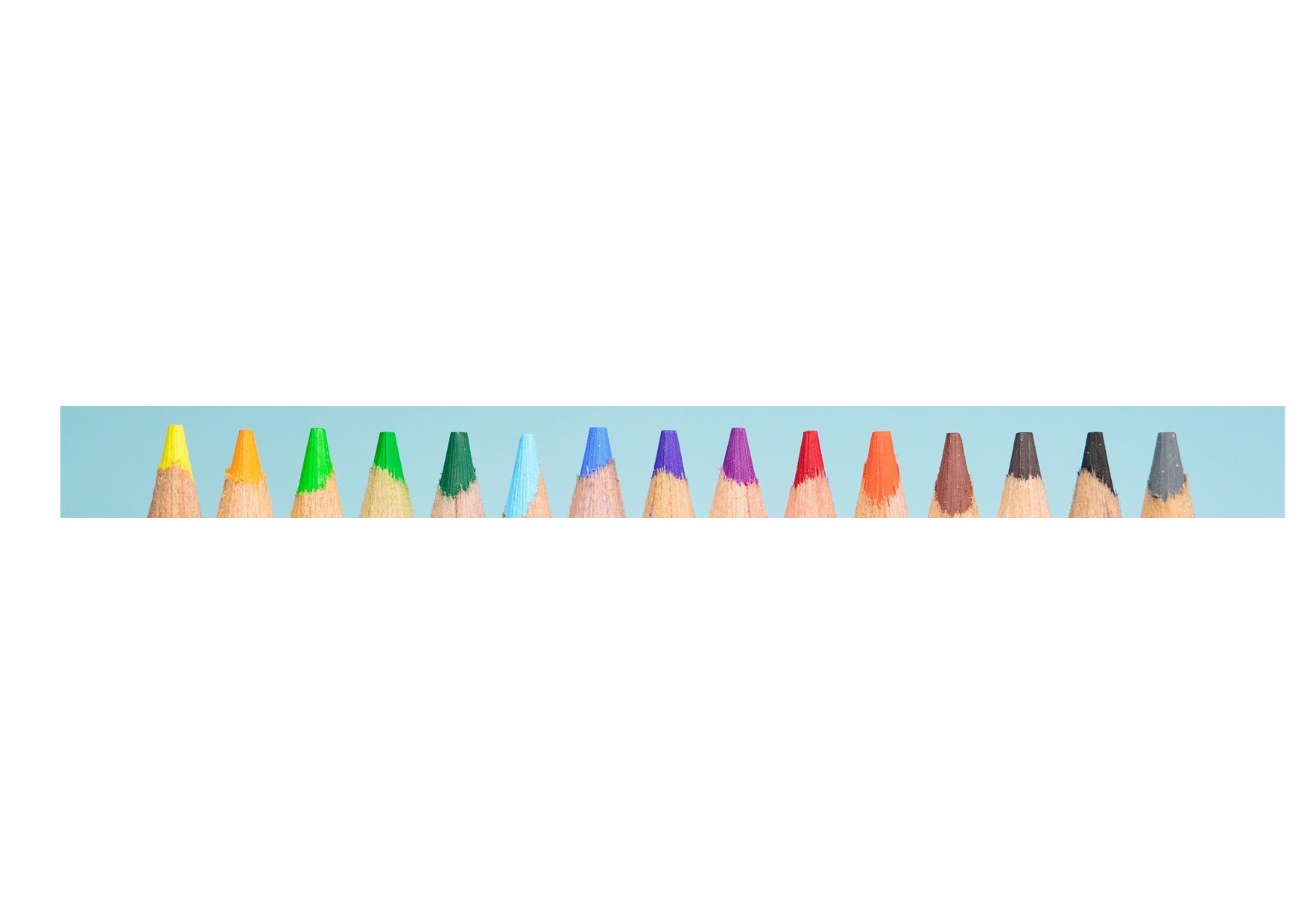 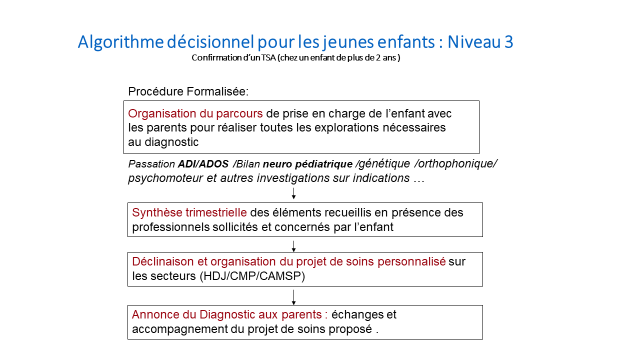 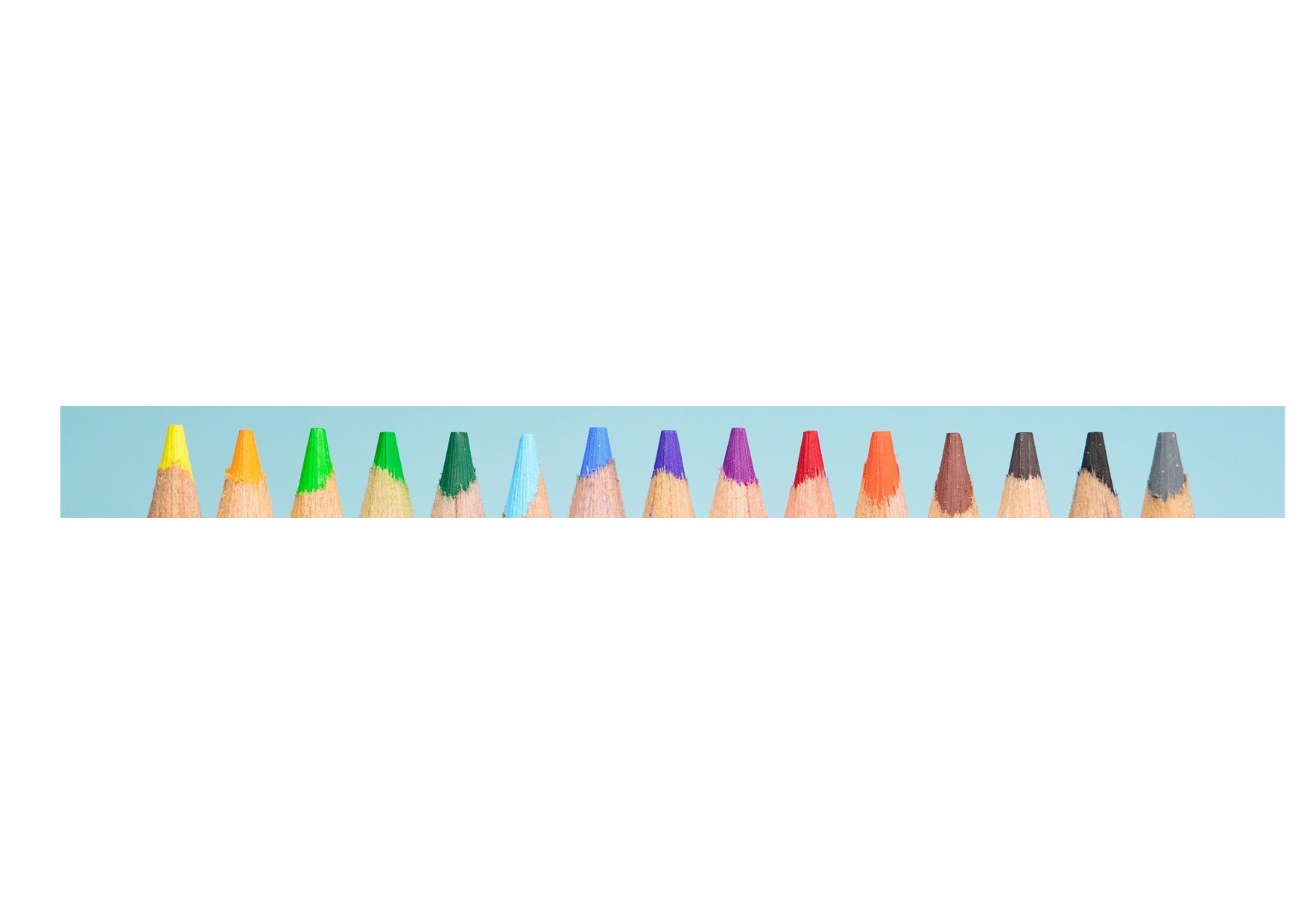 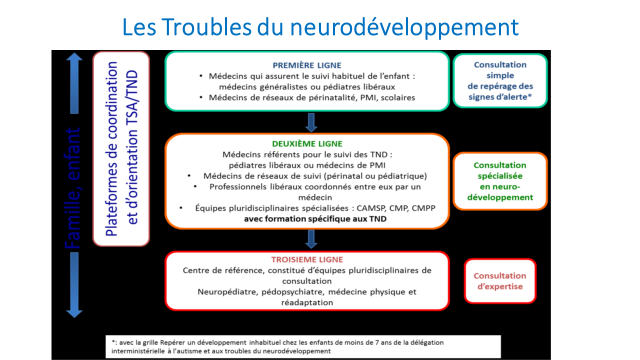 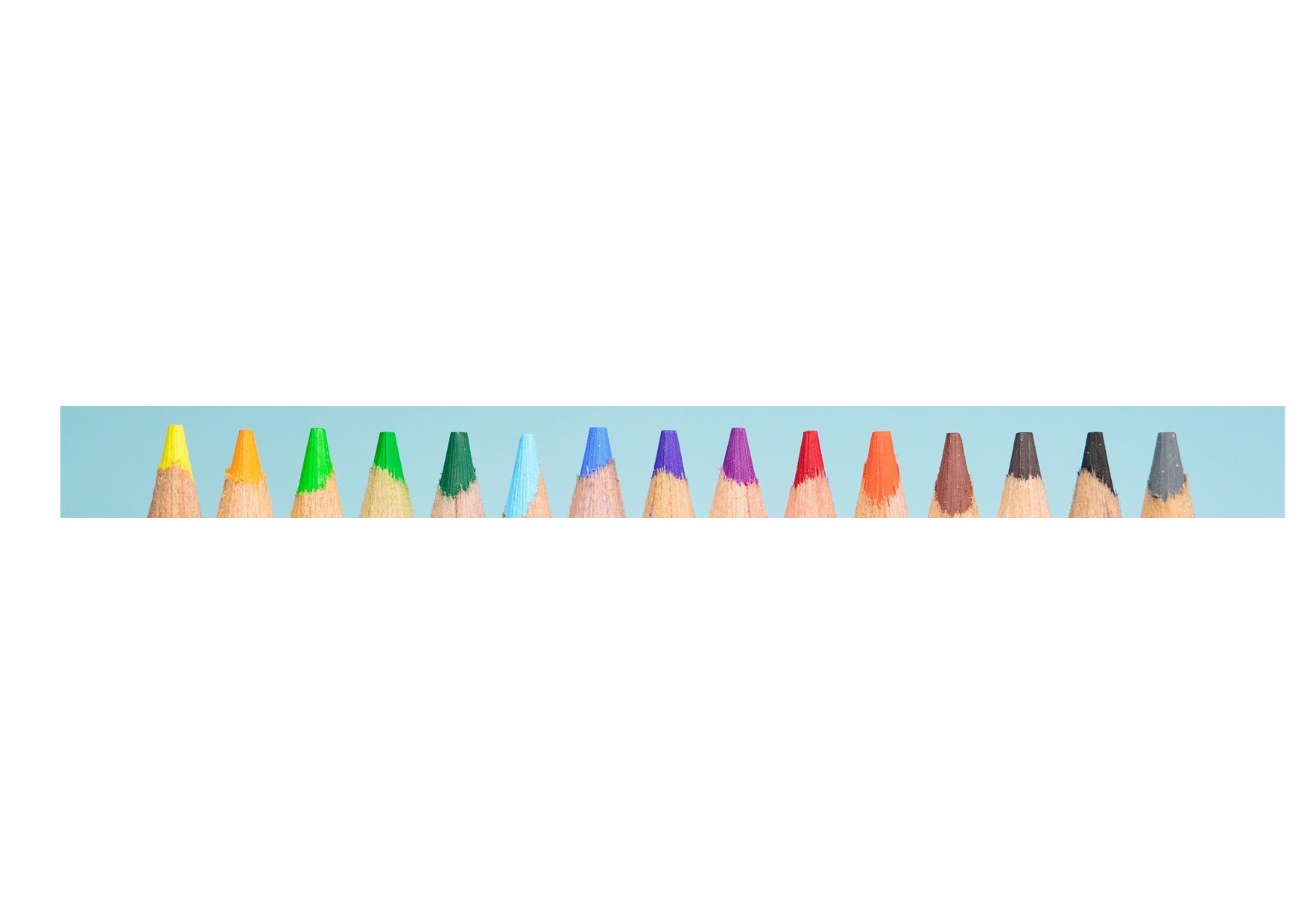 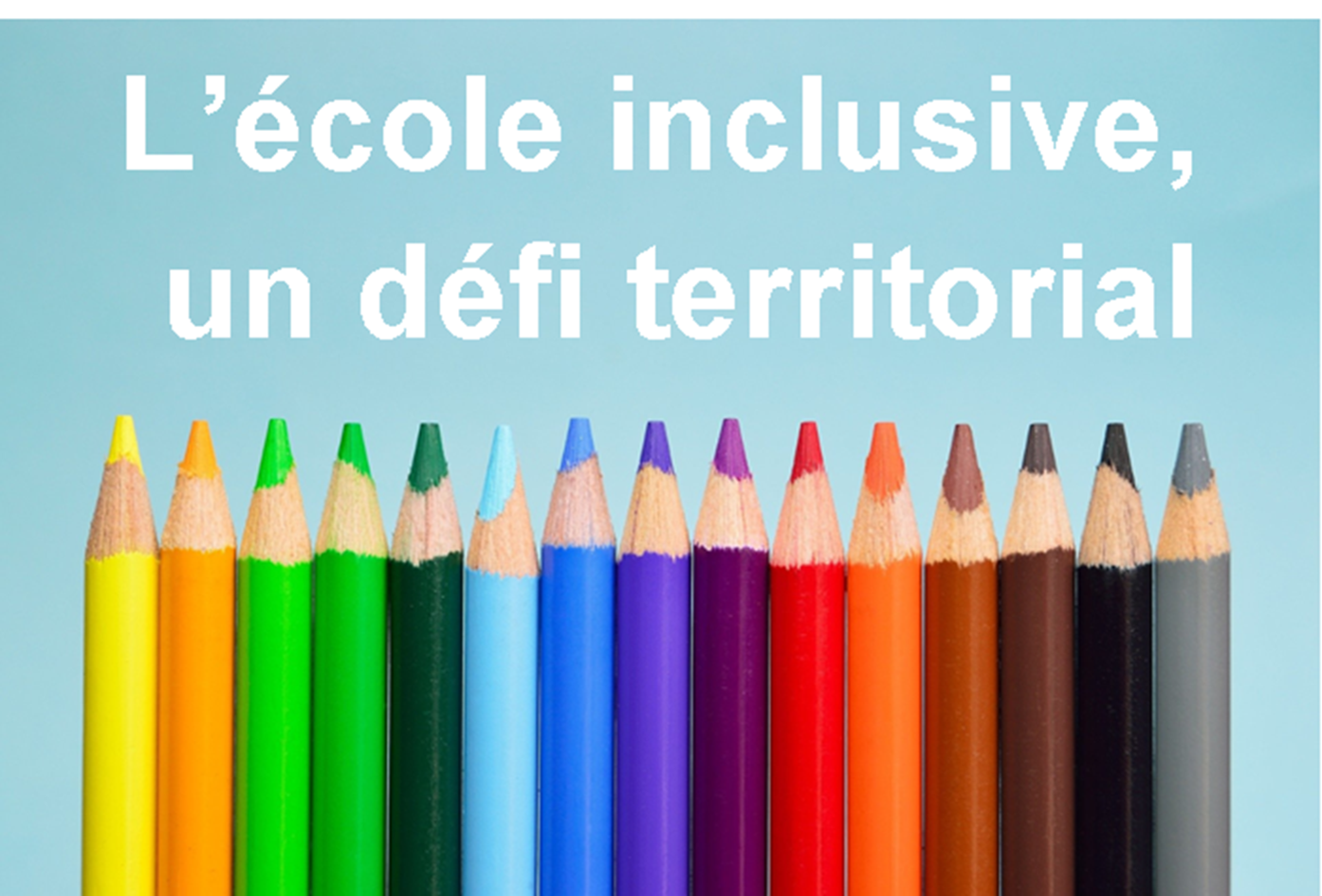 Les nouveaux dispositifs de coopération
Delphine MONDARY, Conseillère Pédagogique -SDEI-  Education Nationale
Patricia VERGEREAU et Sophie LAVERGNE, 
	     Coordinatrices EMAS-ADEI et UNAPEI 17
Vanessa VAUCELLE, Cheffe de service DAEP-SESSAD Pro-          TREMÄ
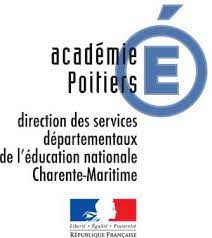 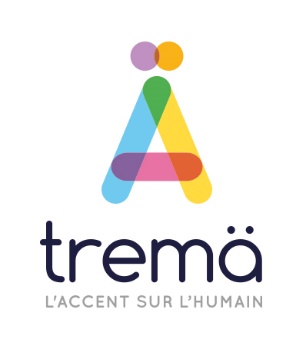 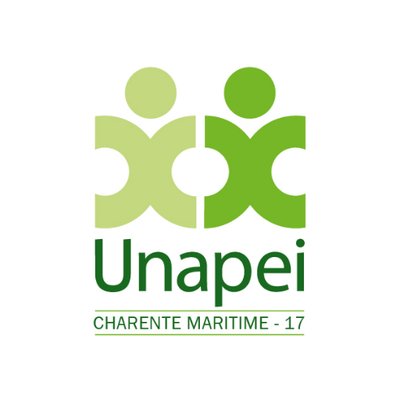 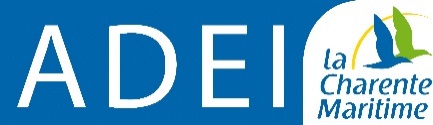 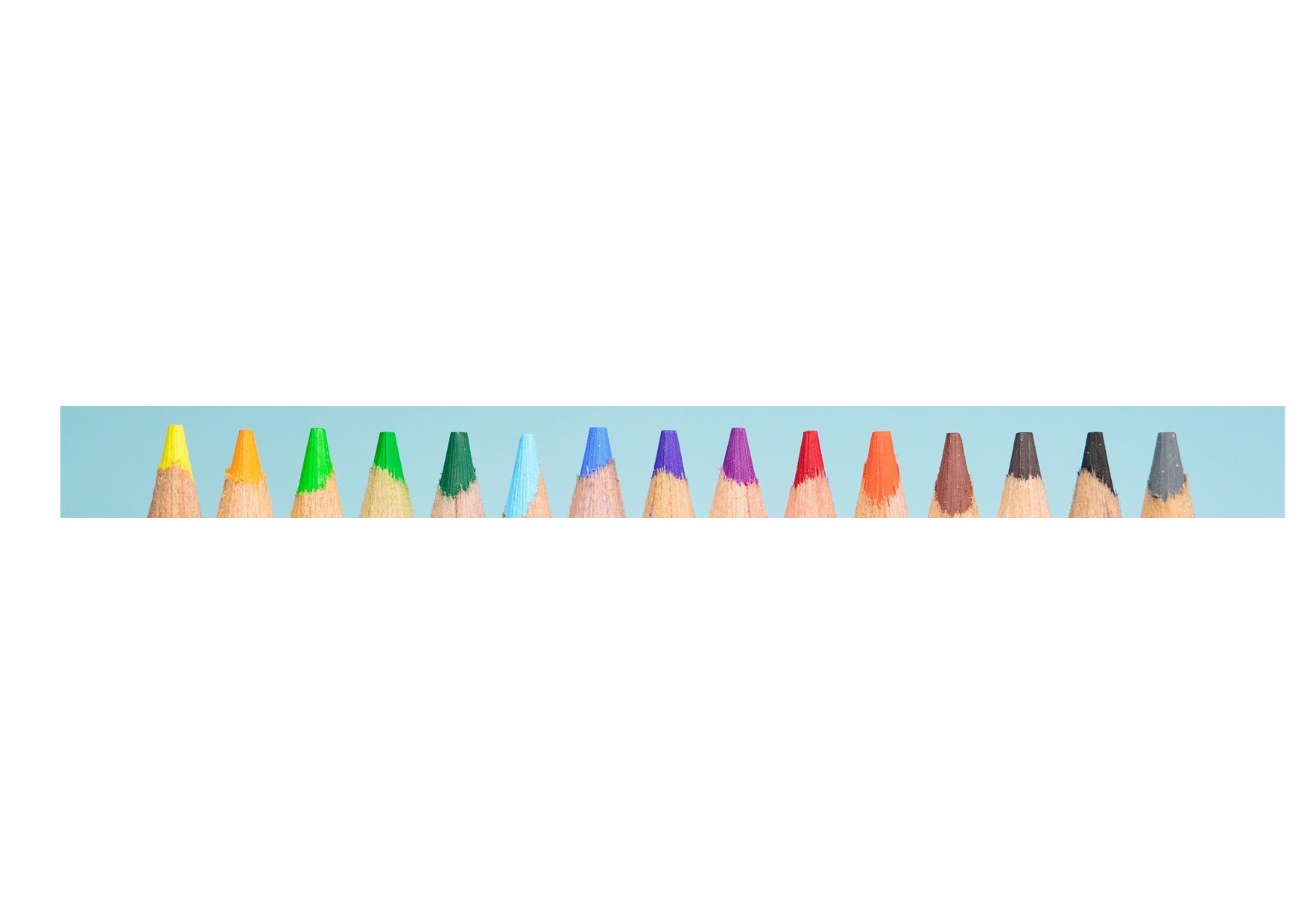 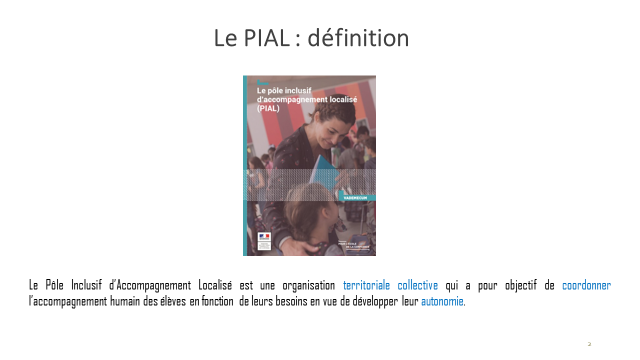 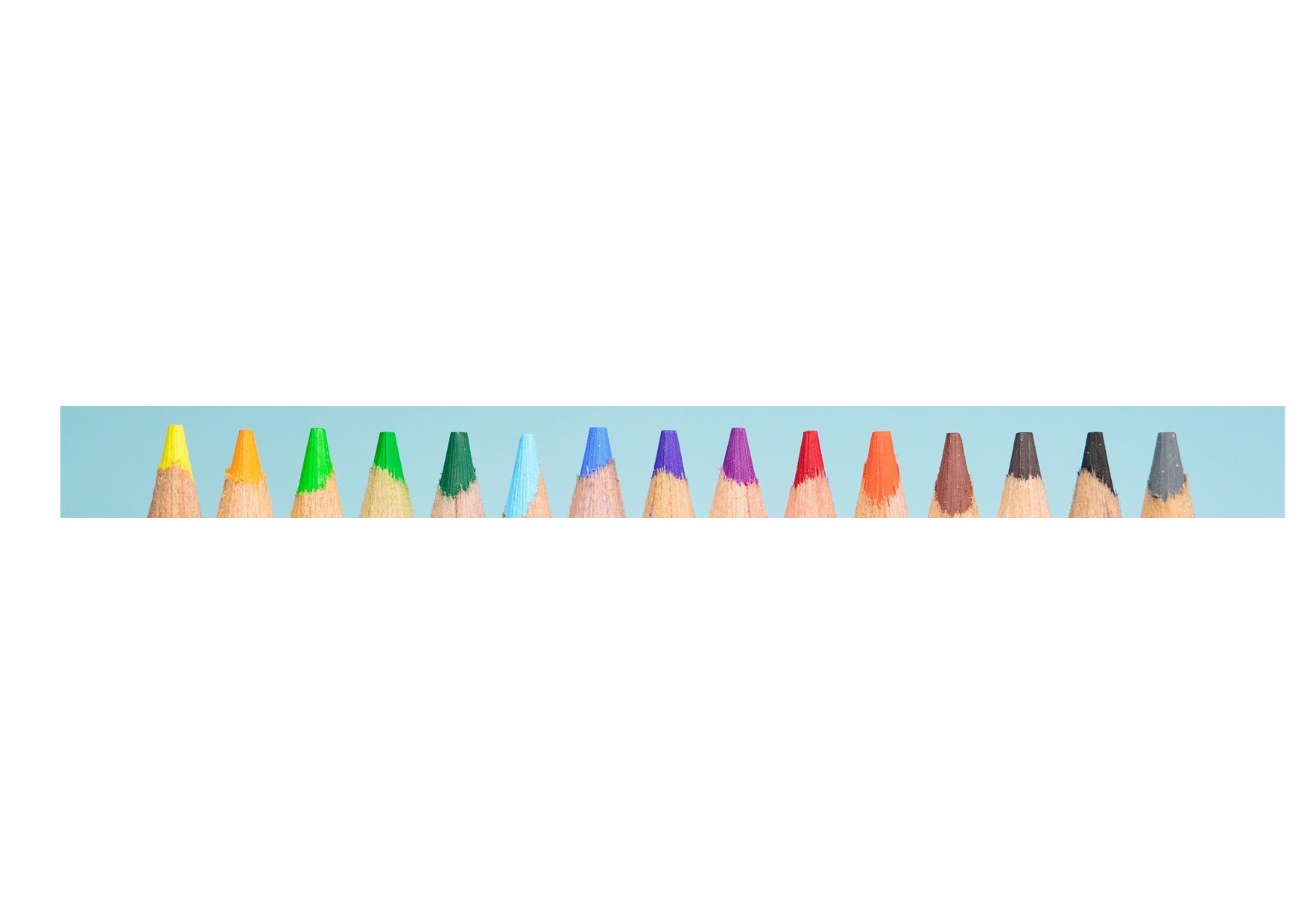 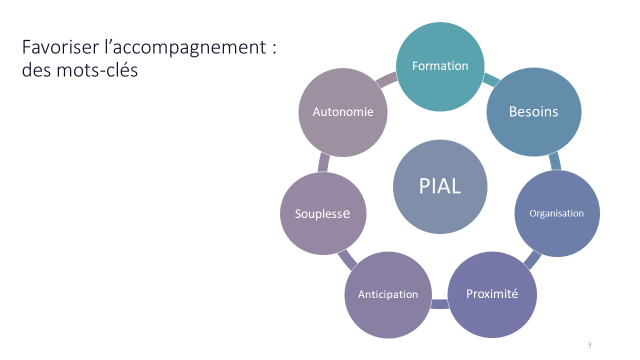 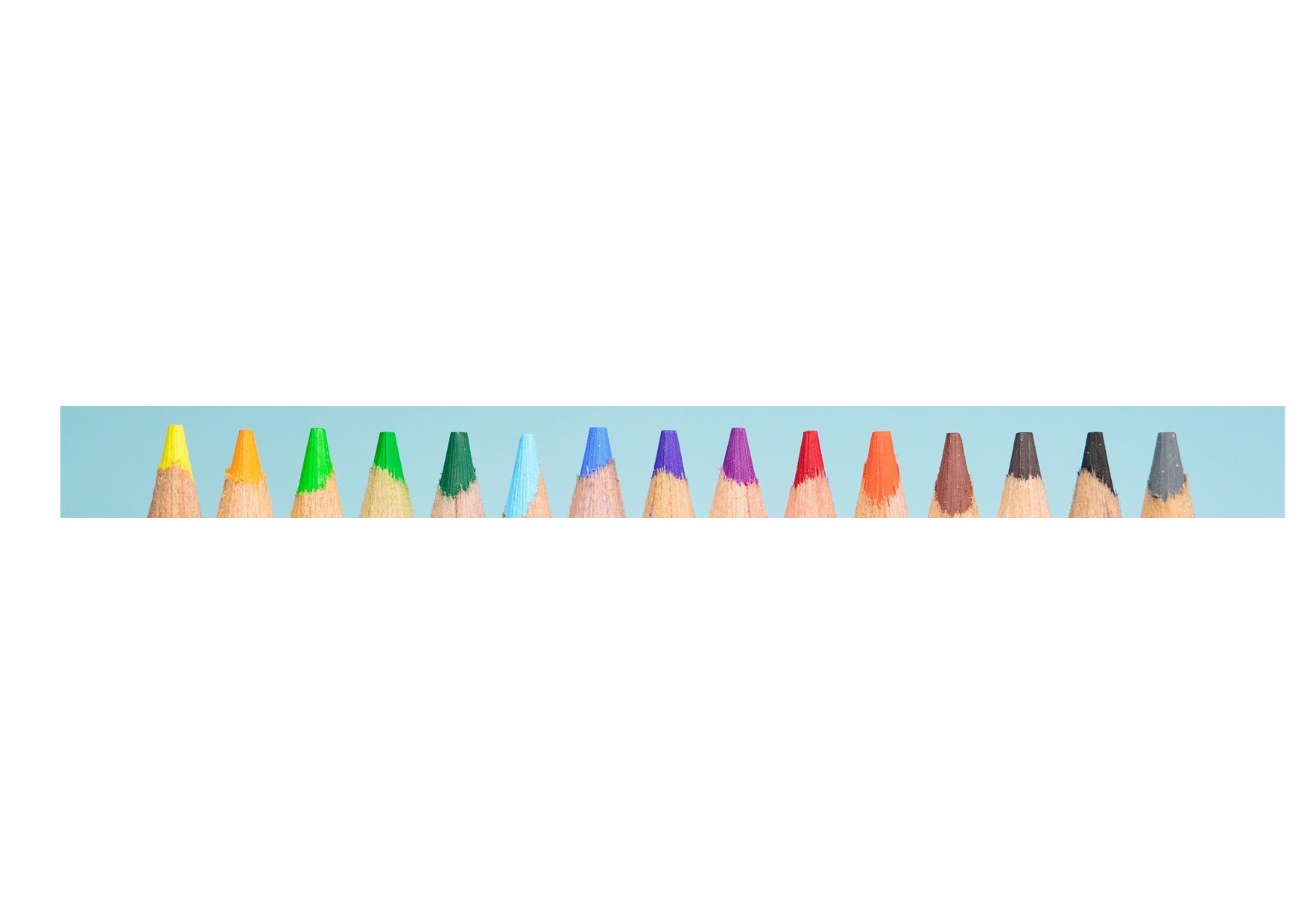 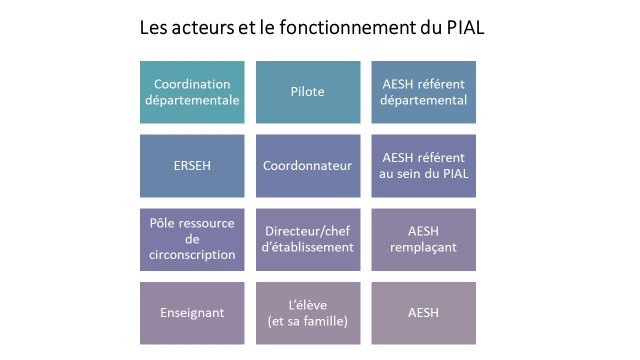 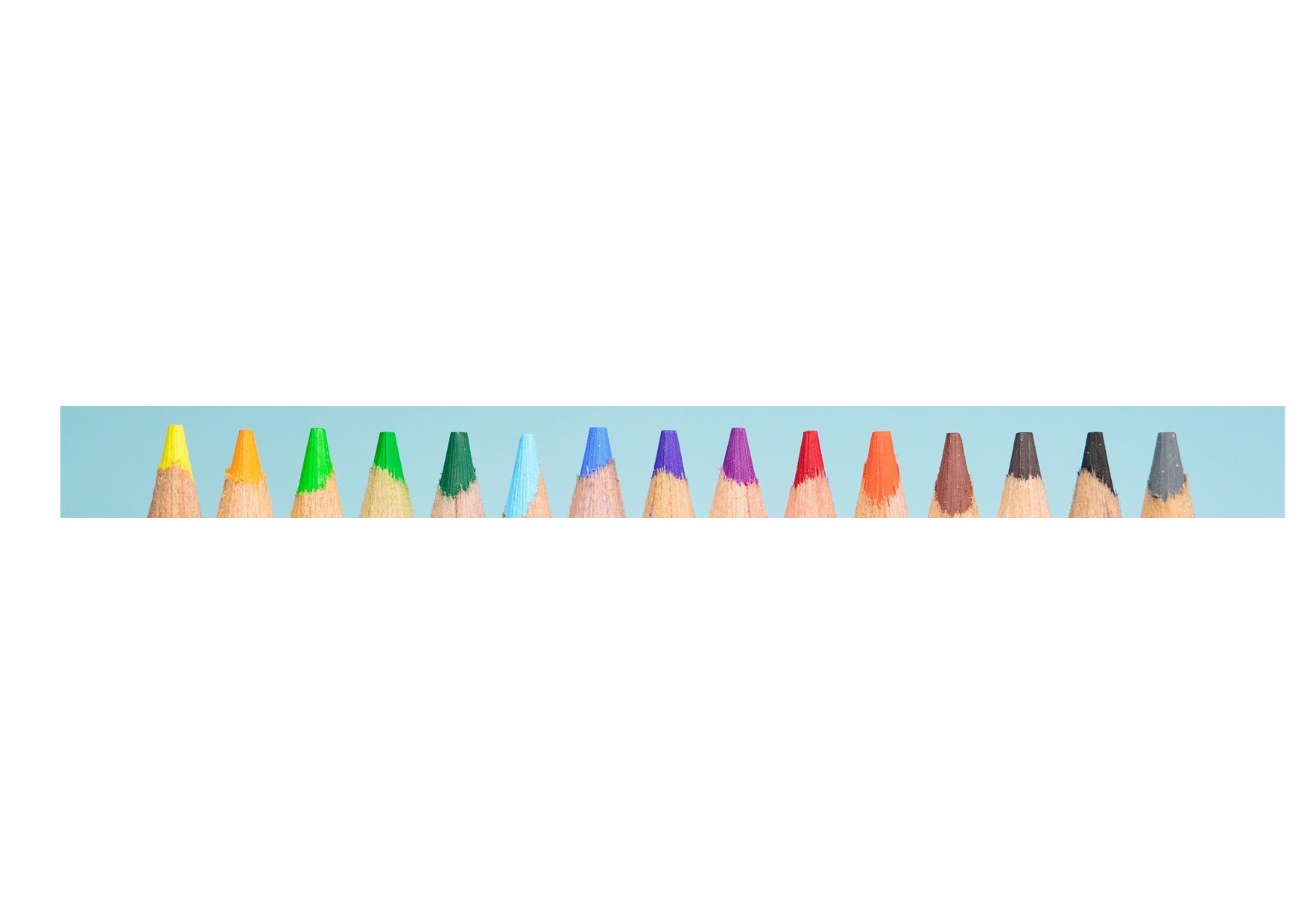 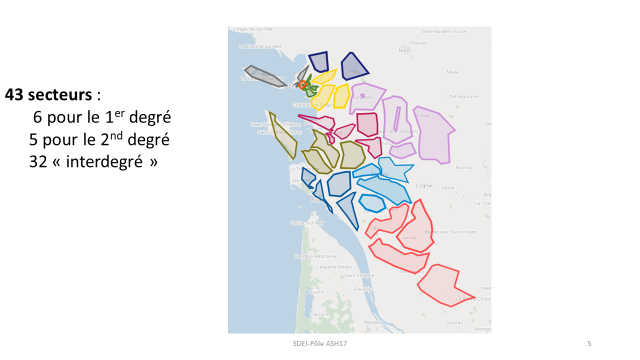 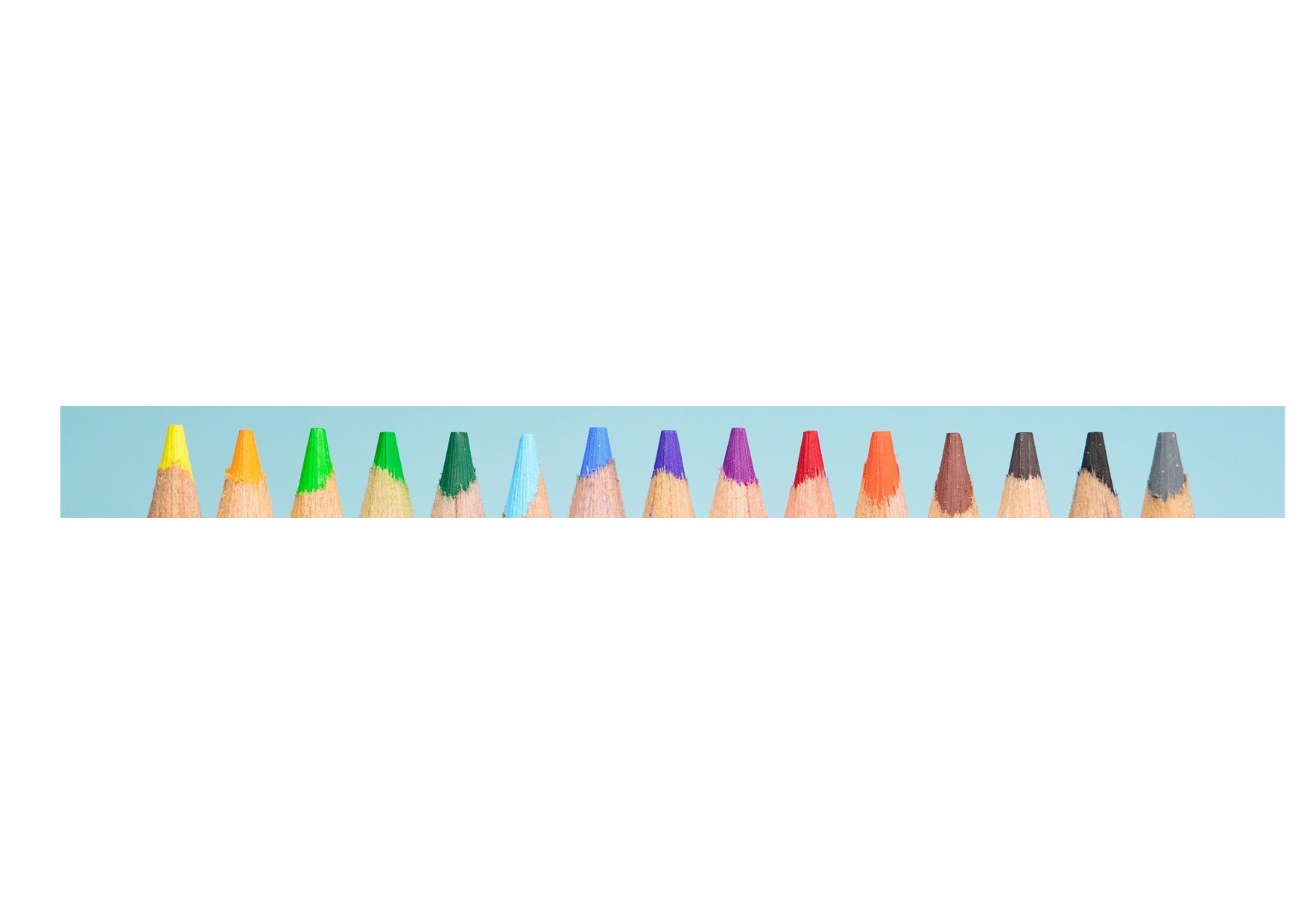 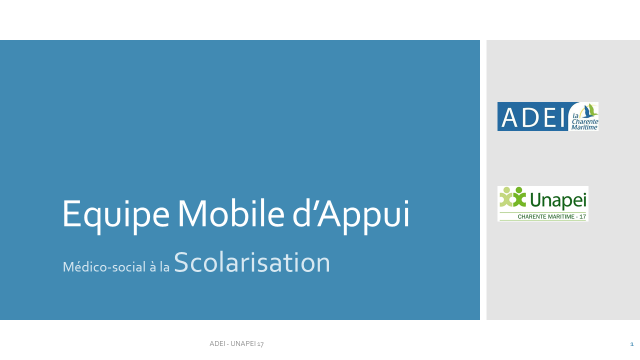 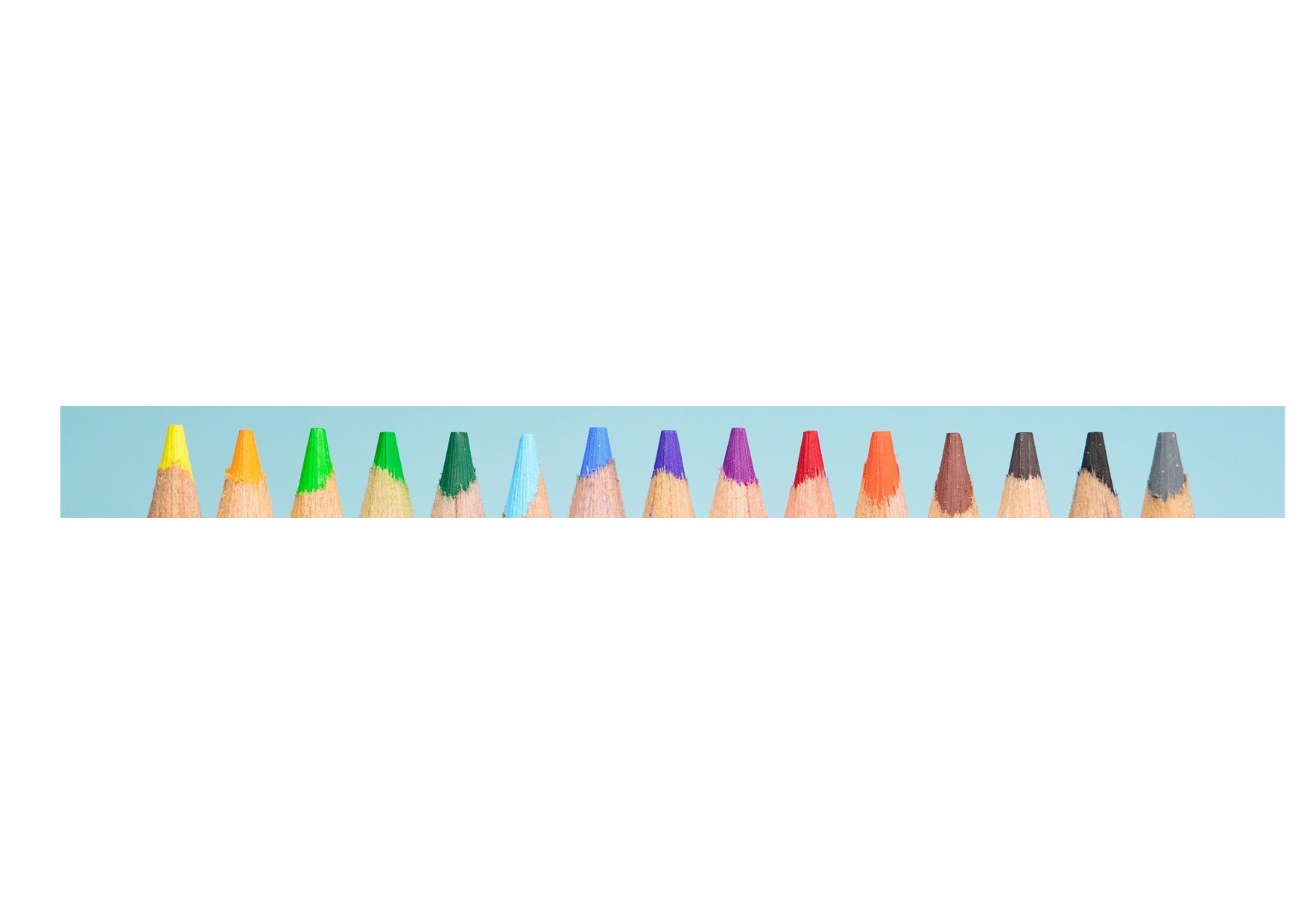 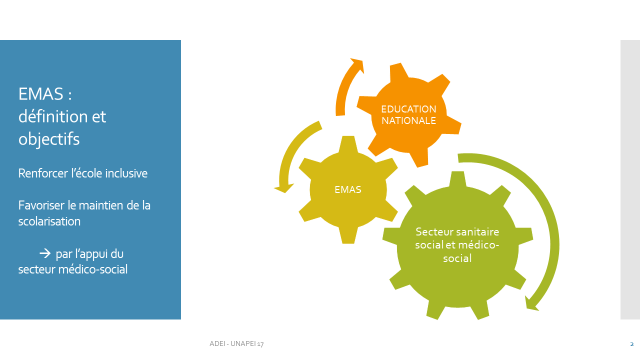 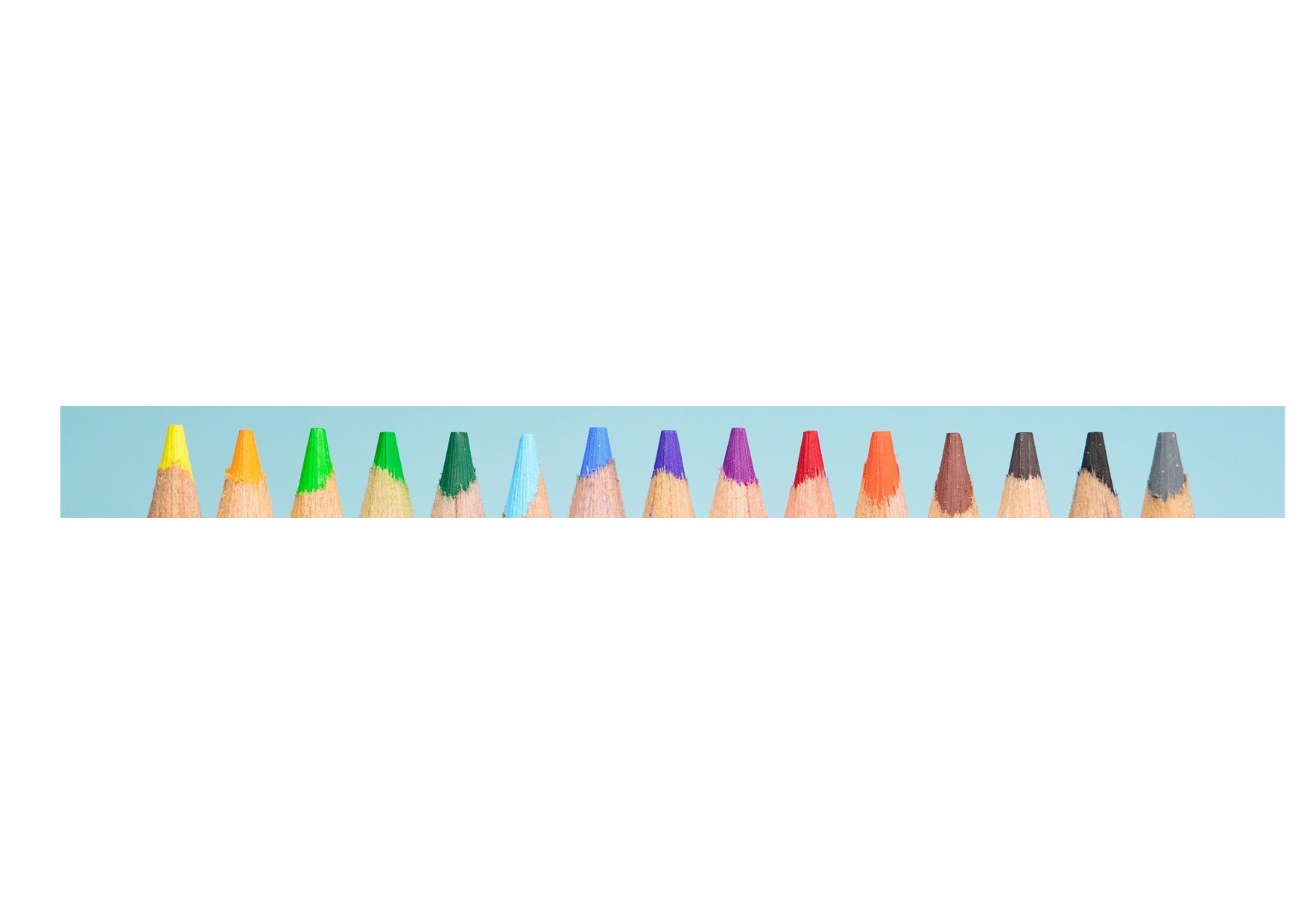 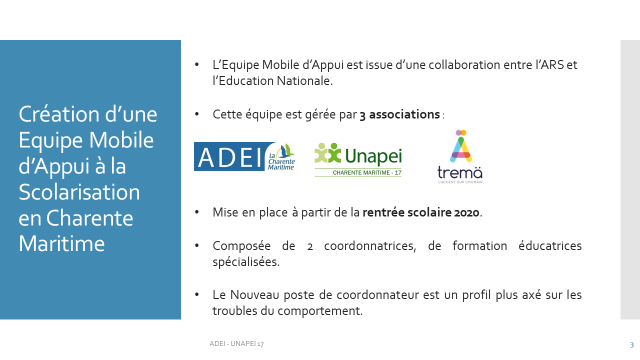 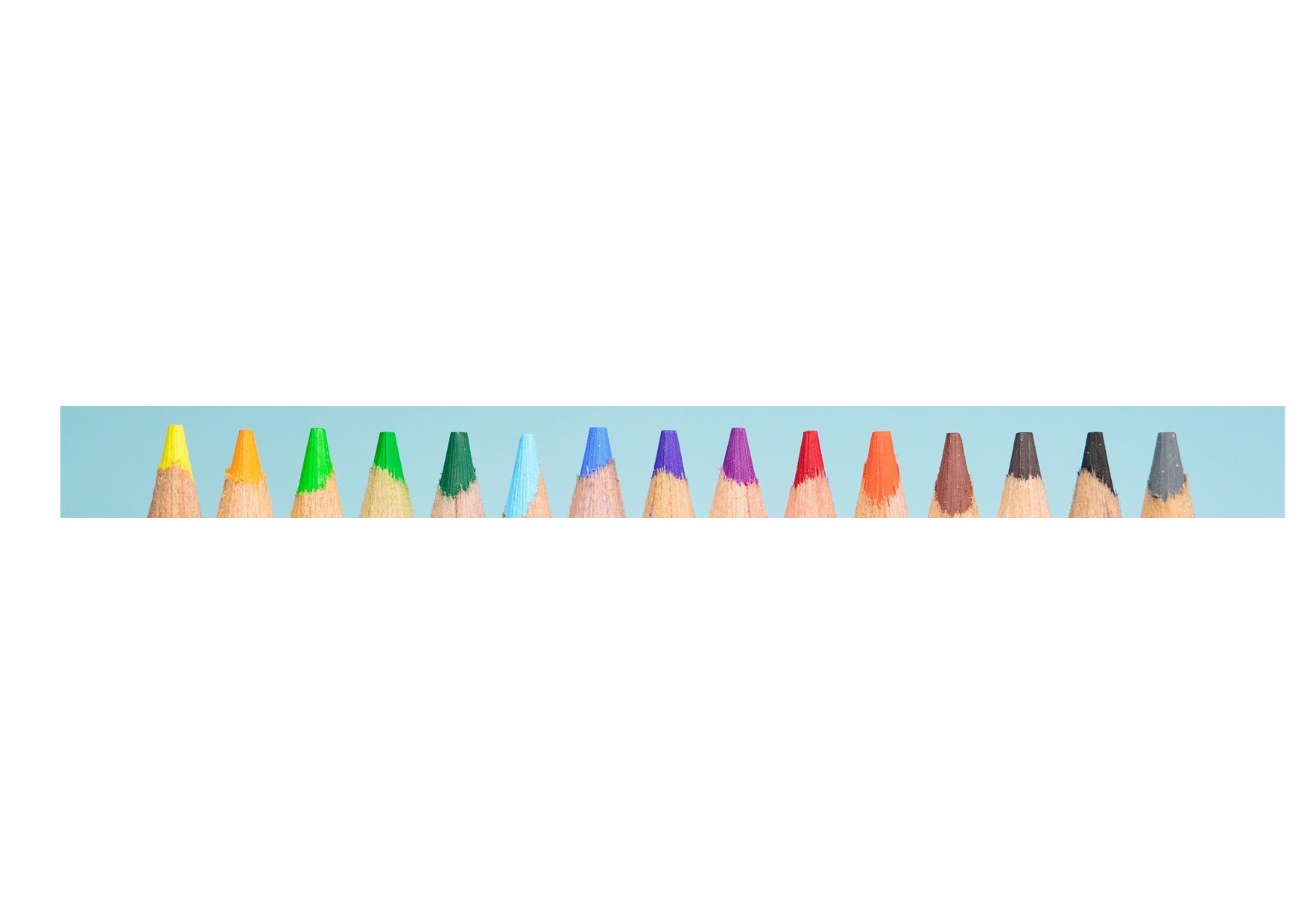 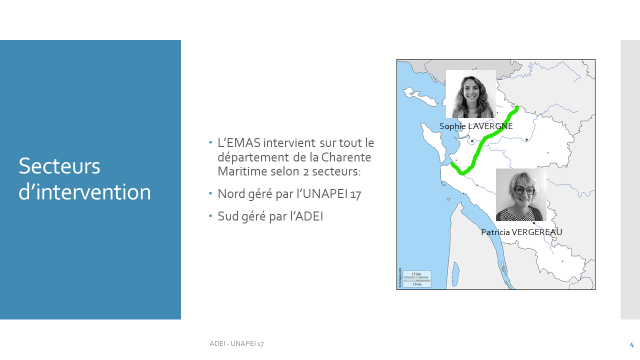 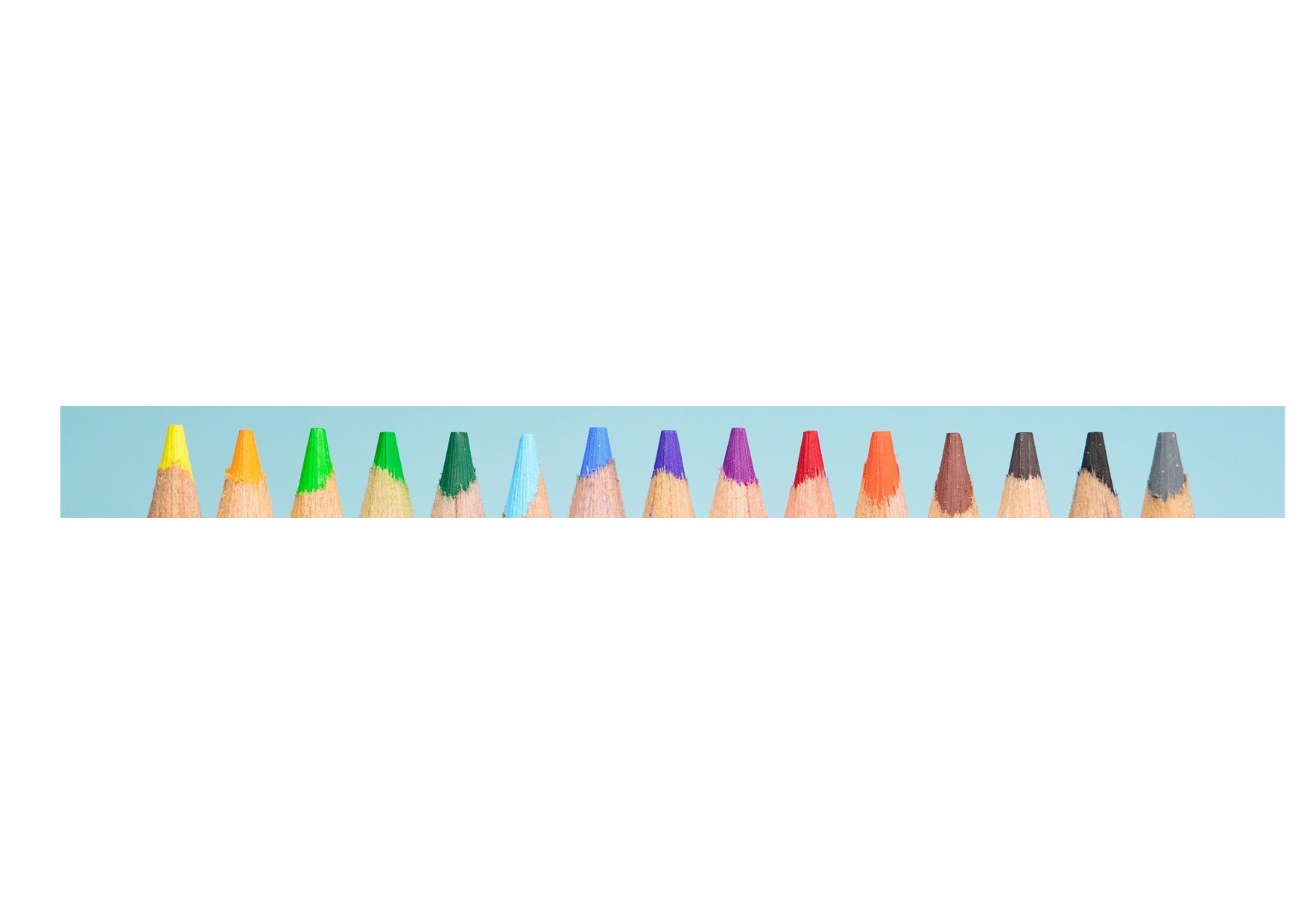 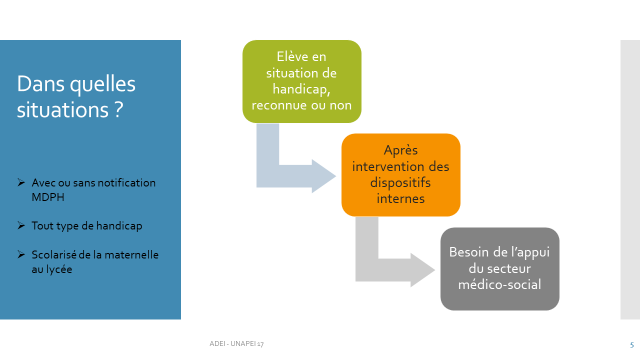 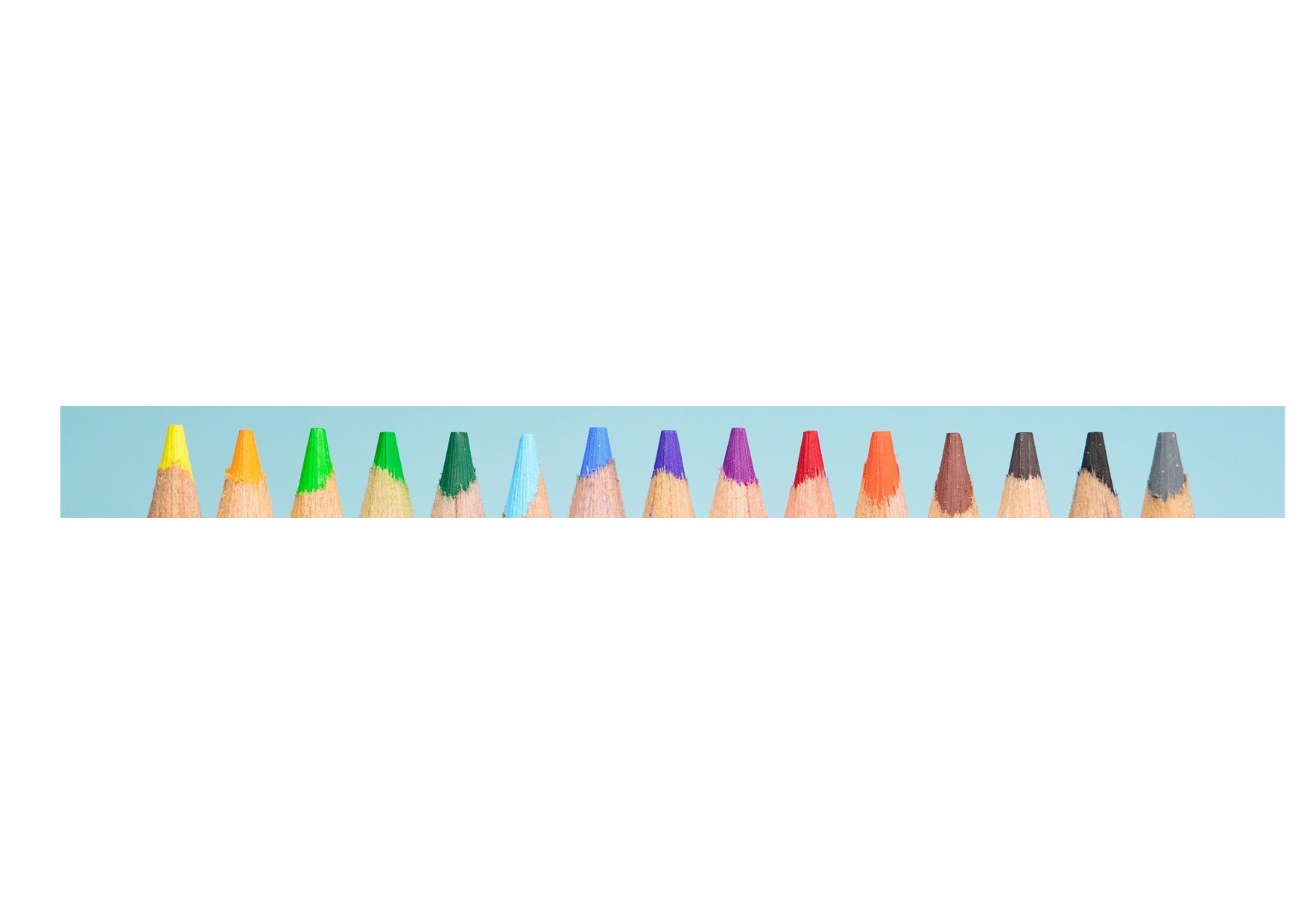 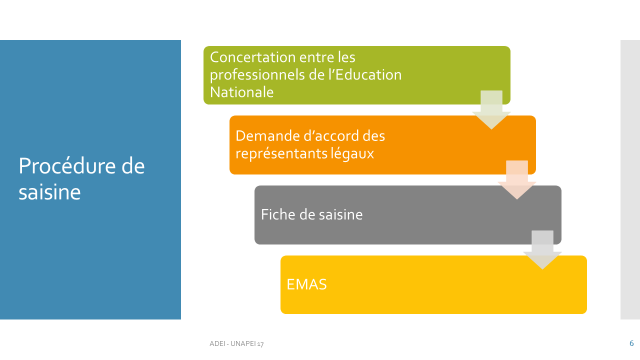 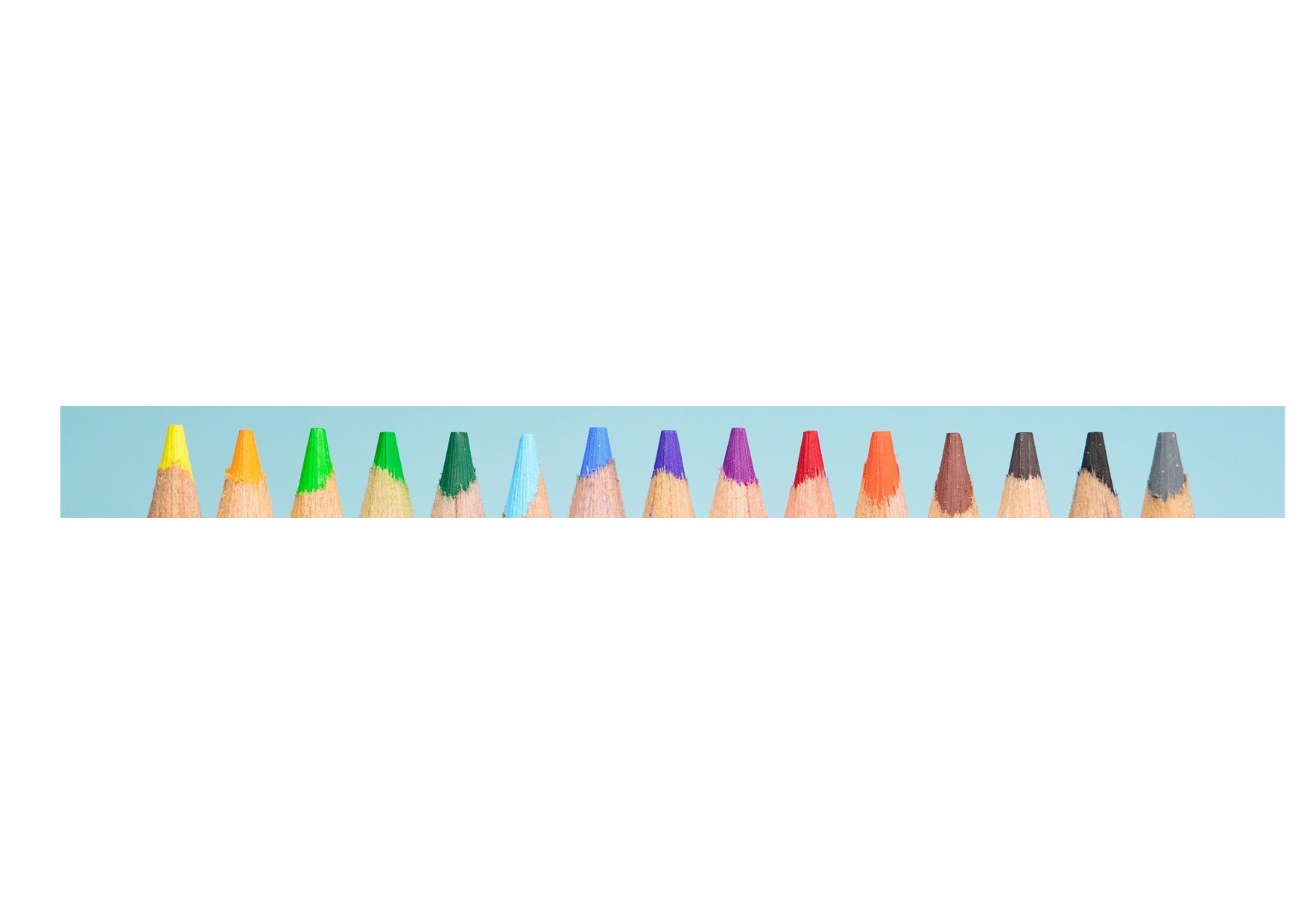 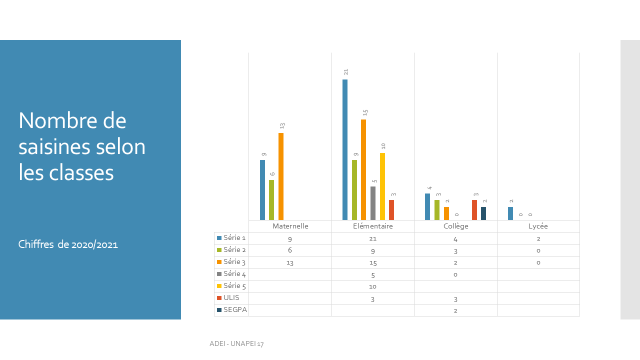 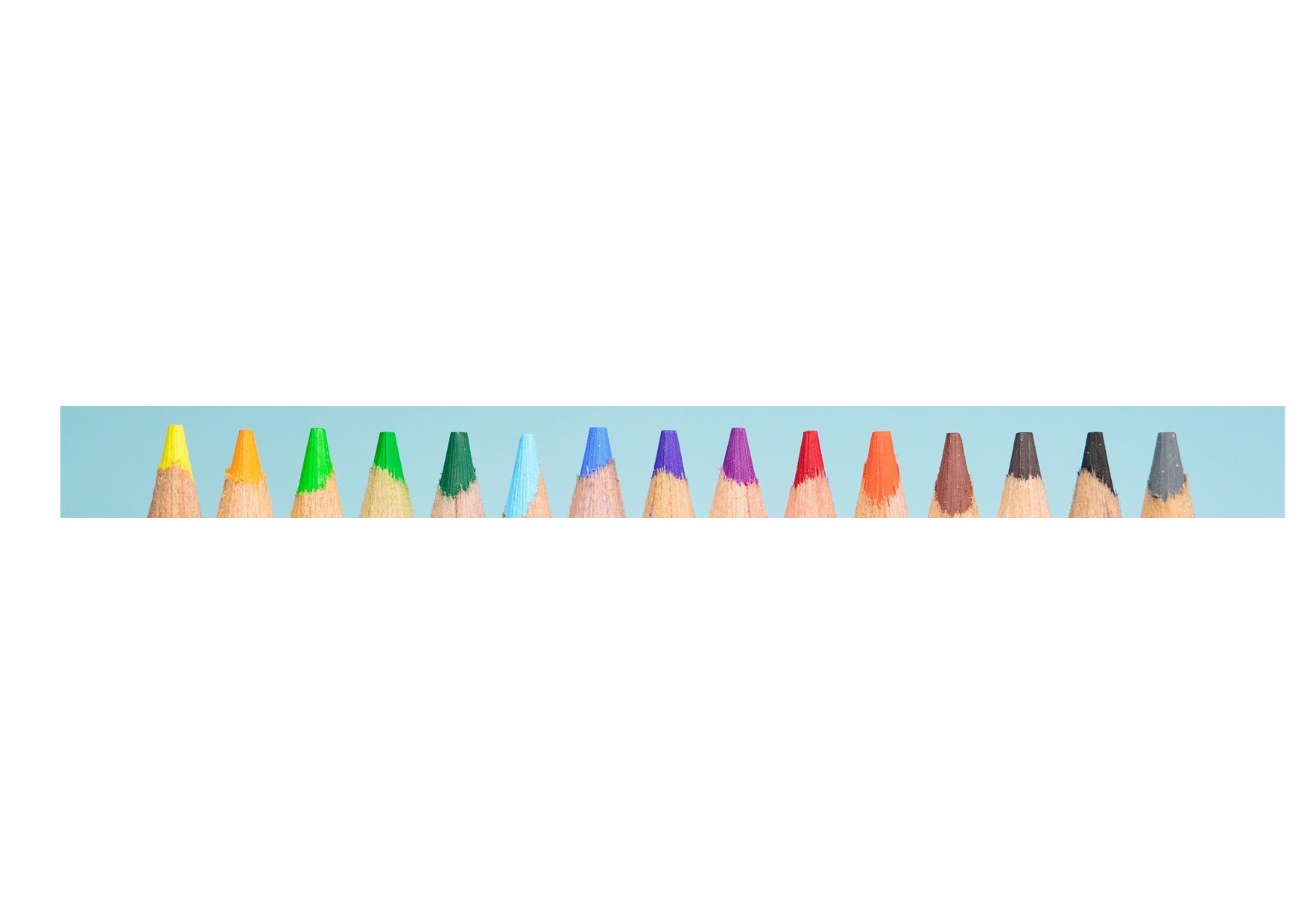 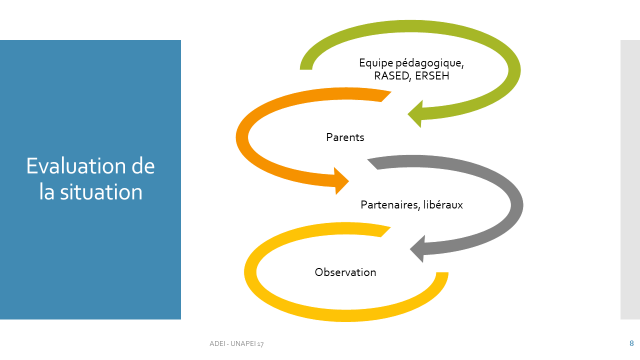 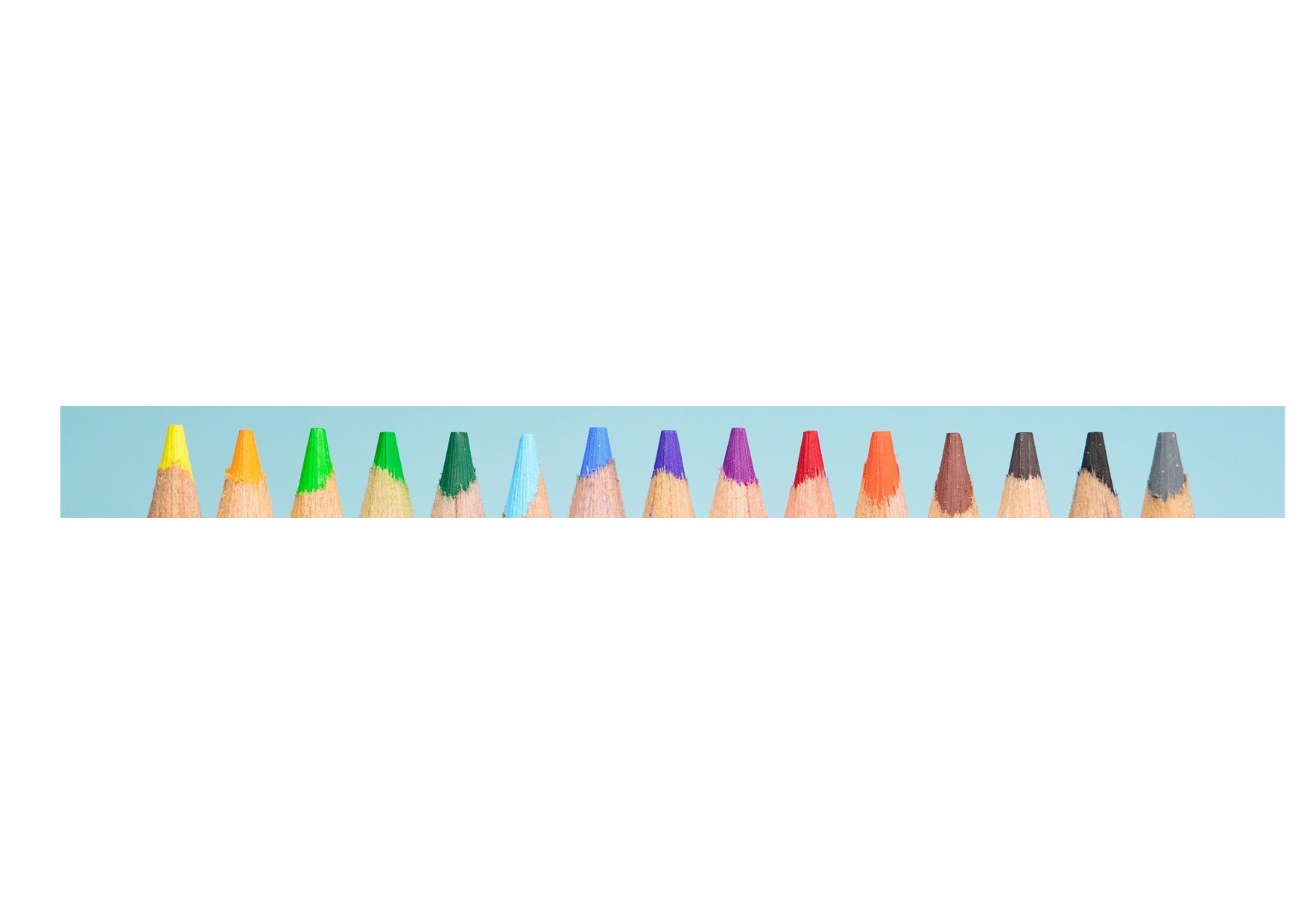 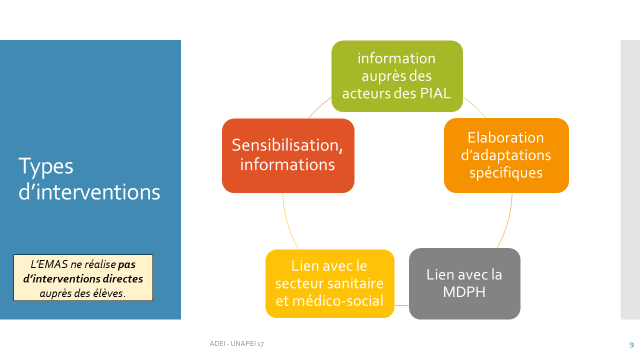 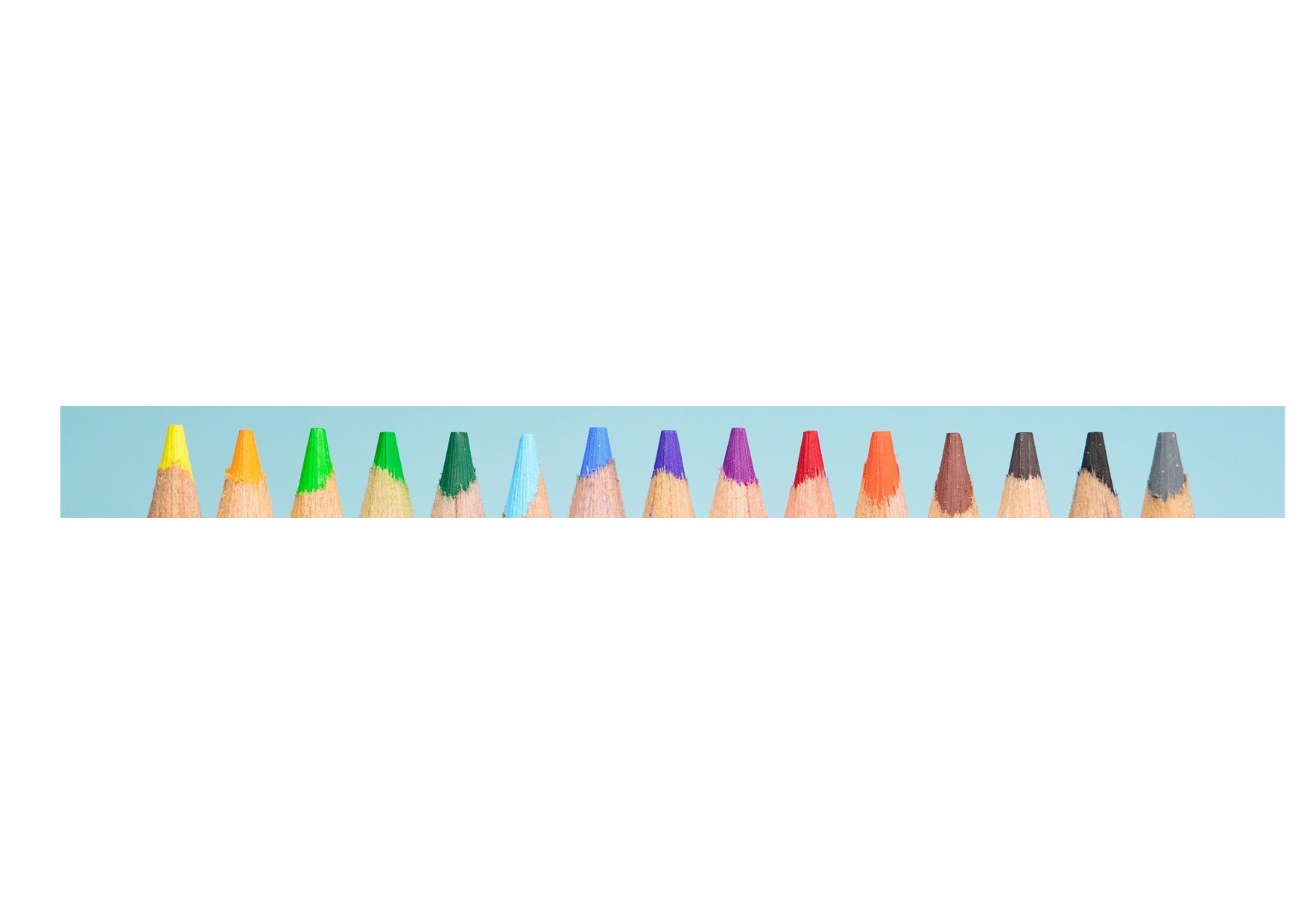 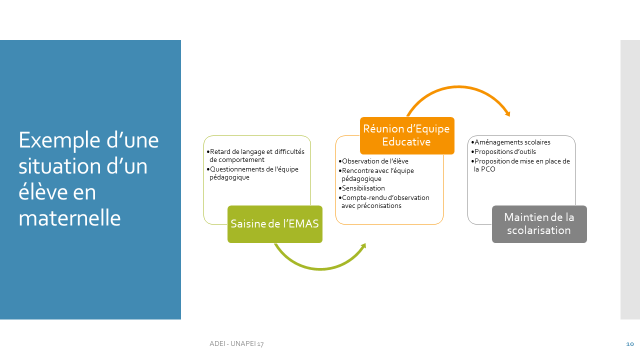 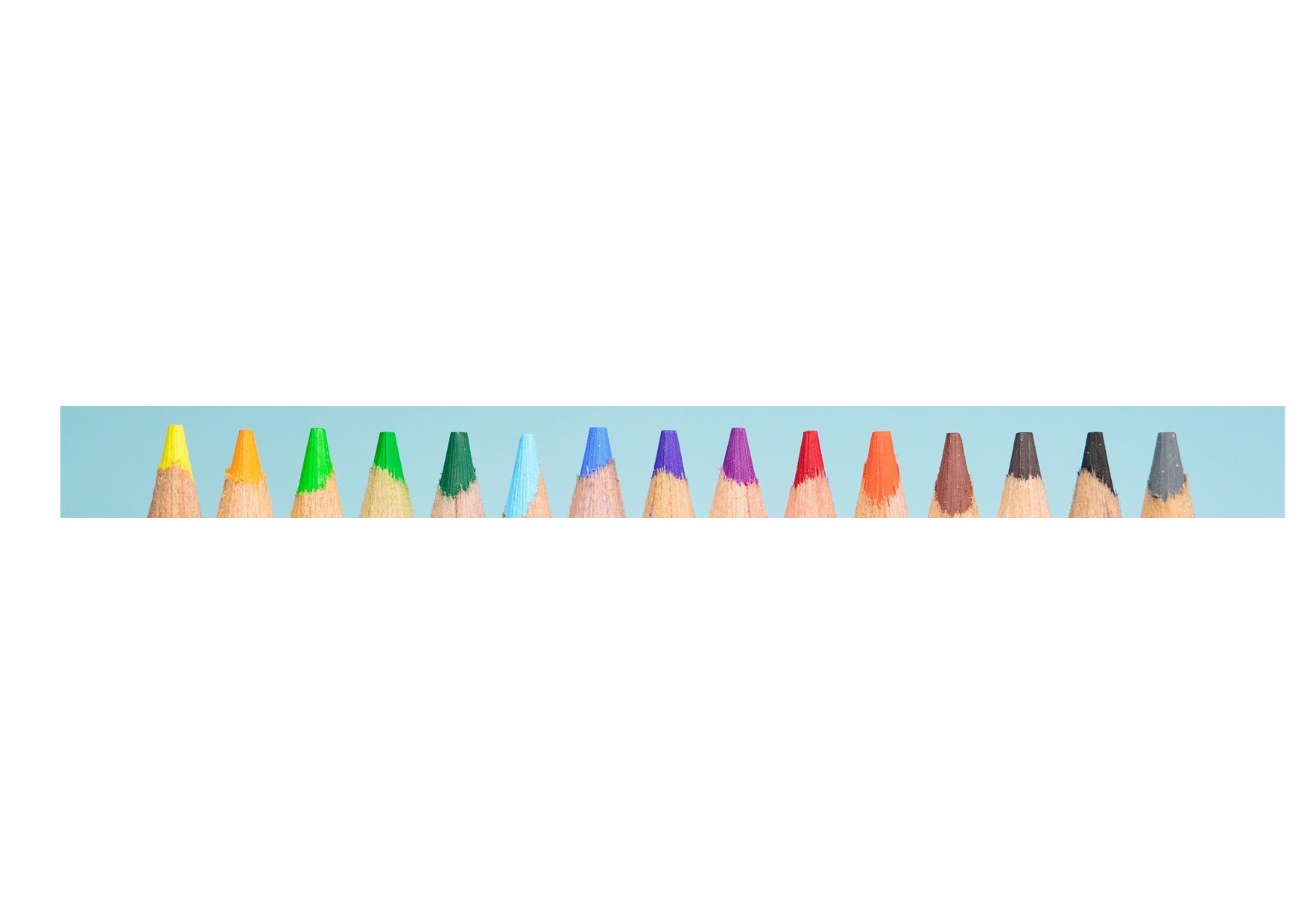 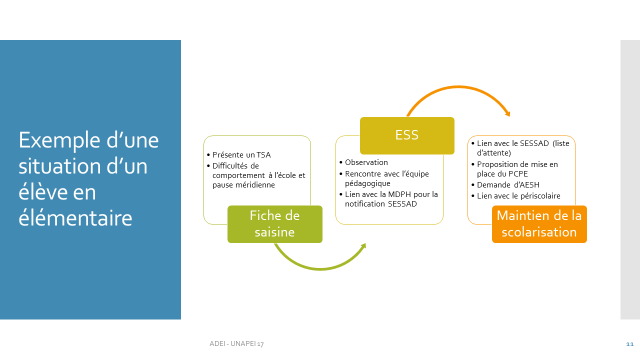 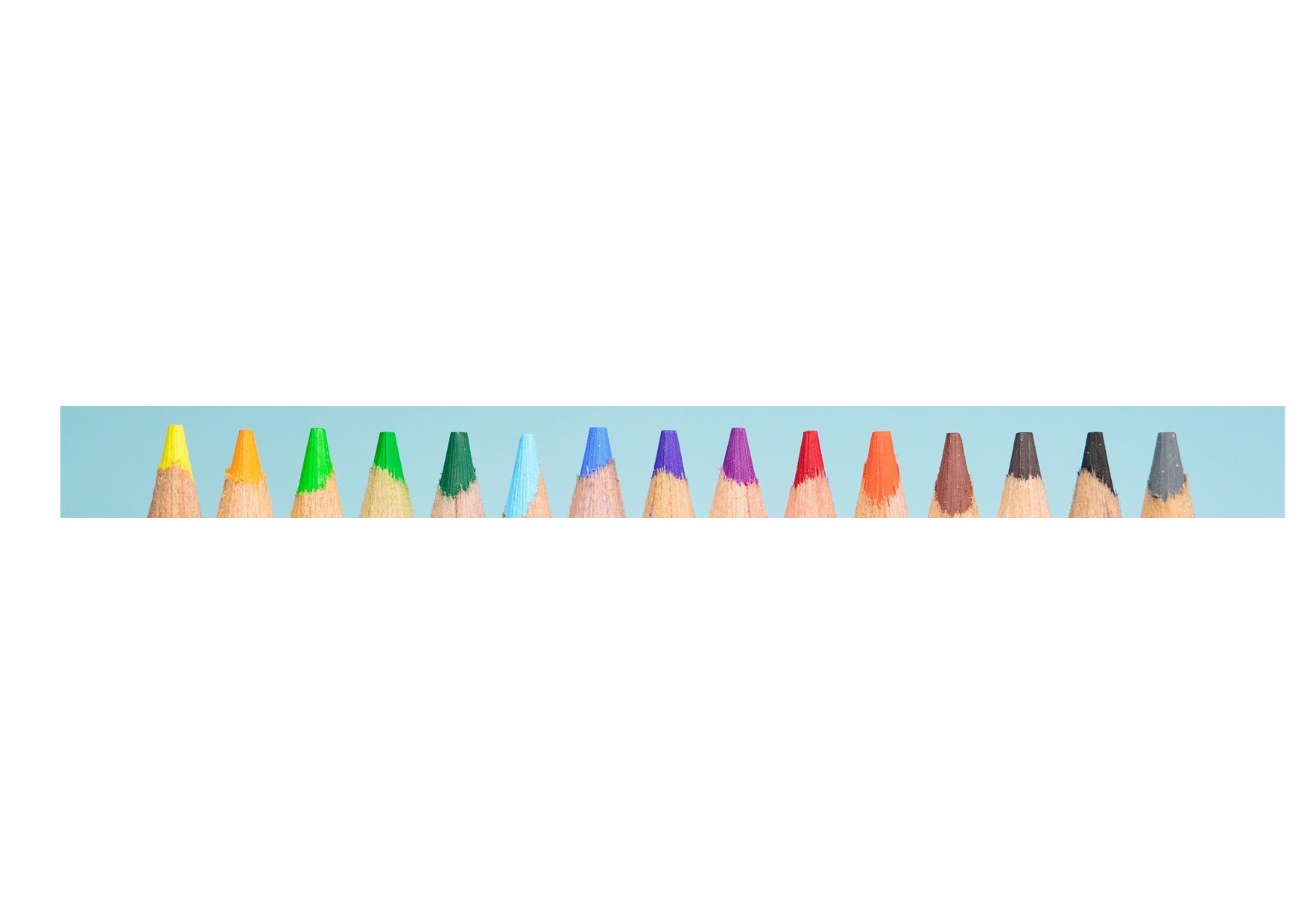 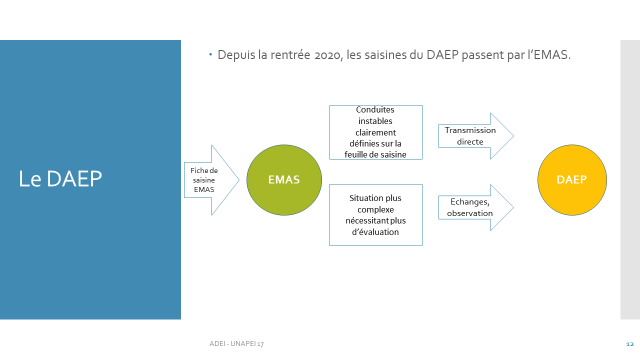 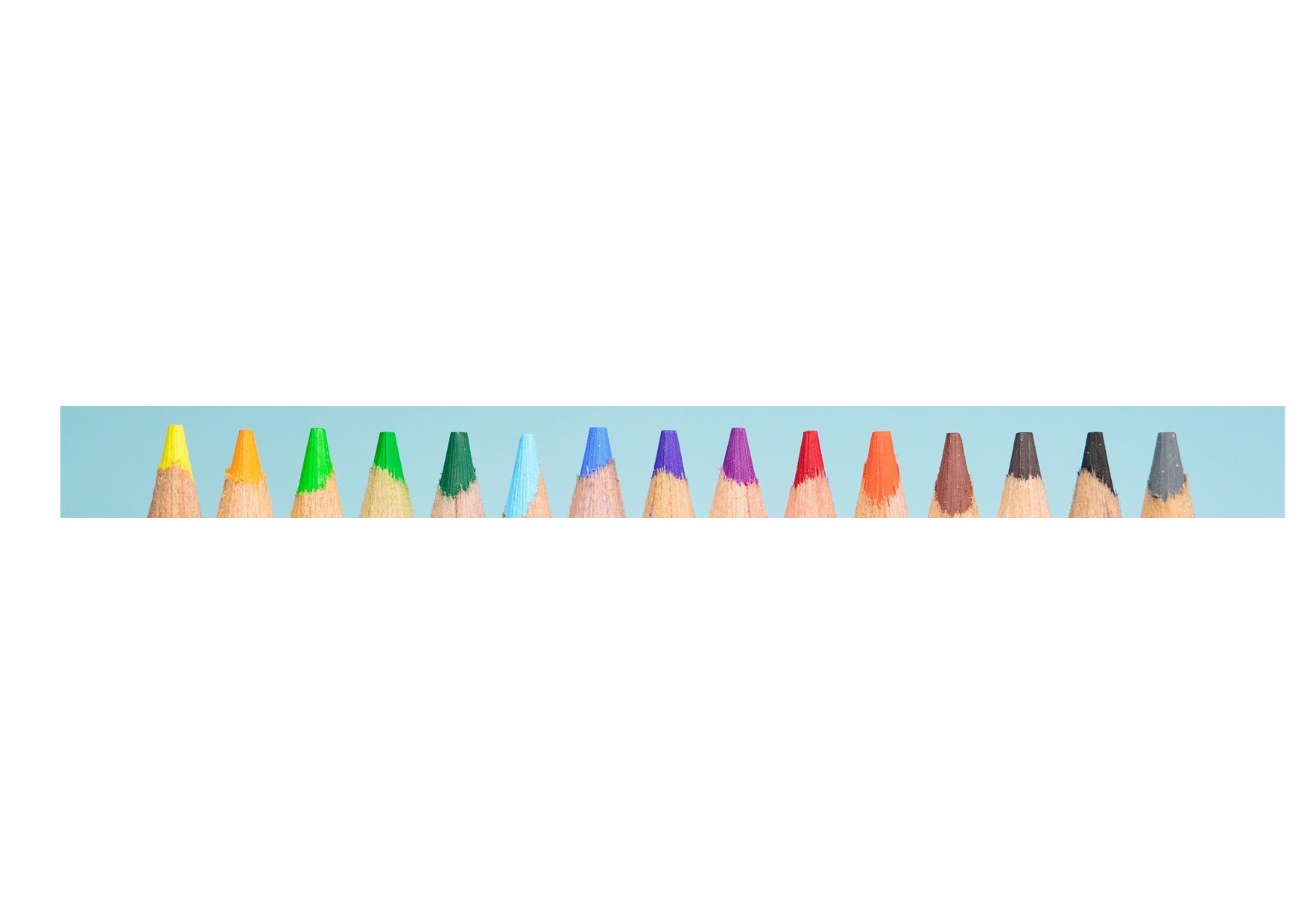 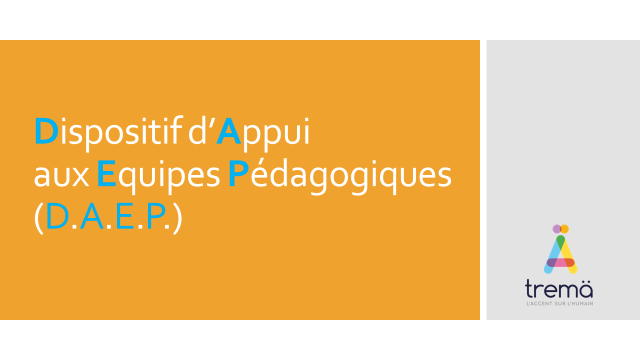 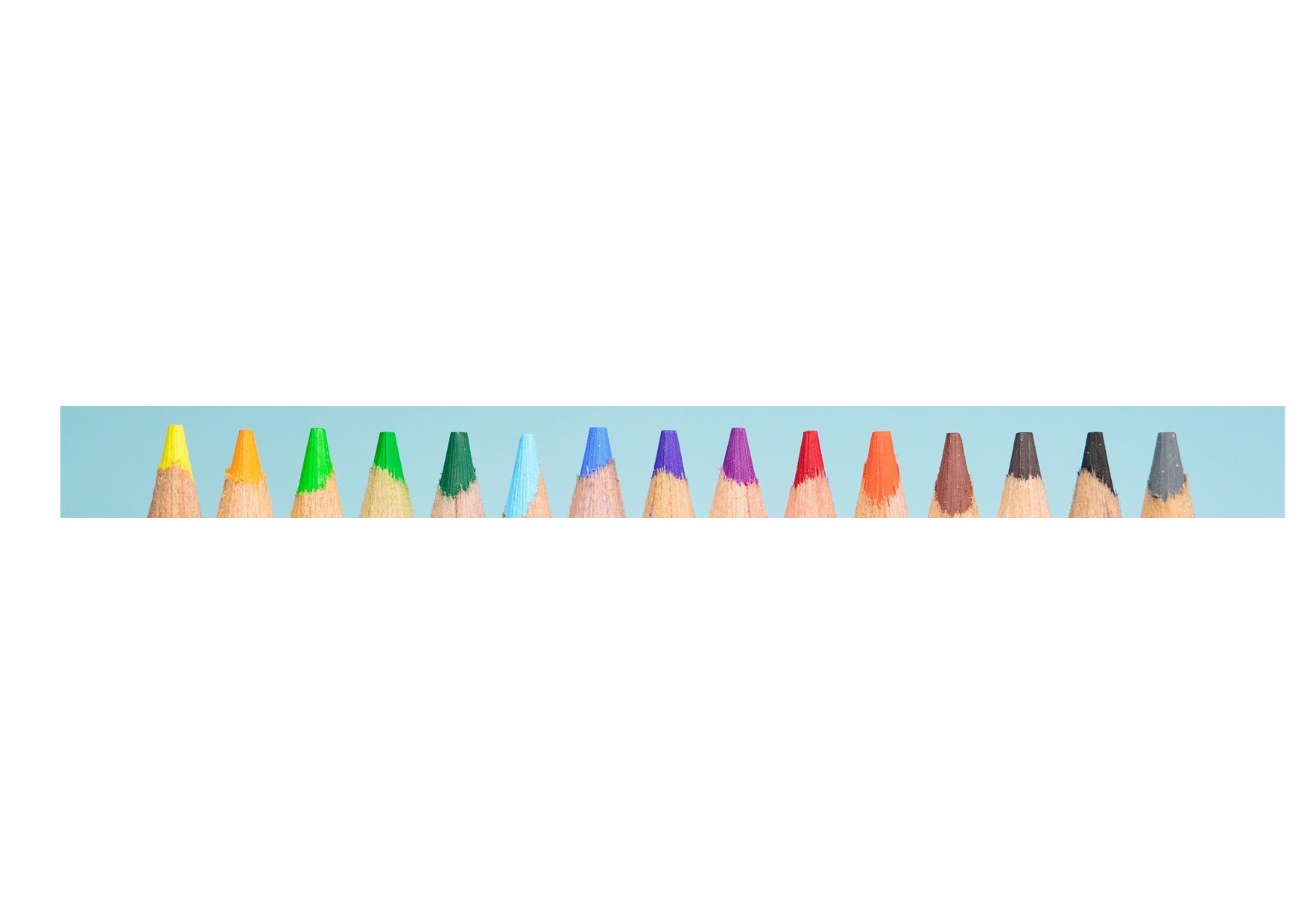 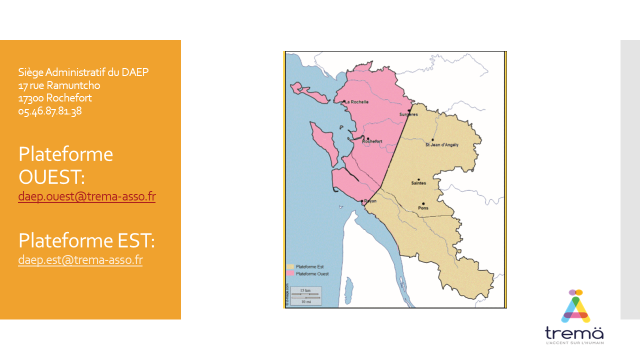 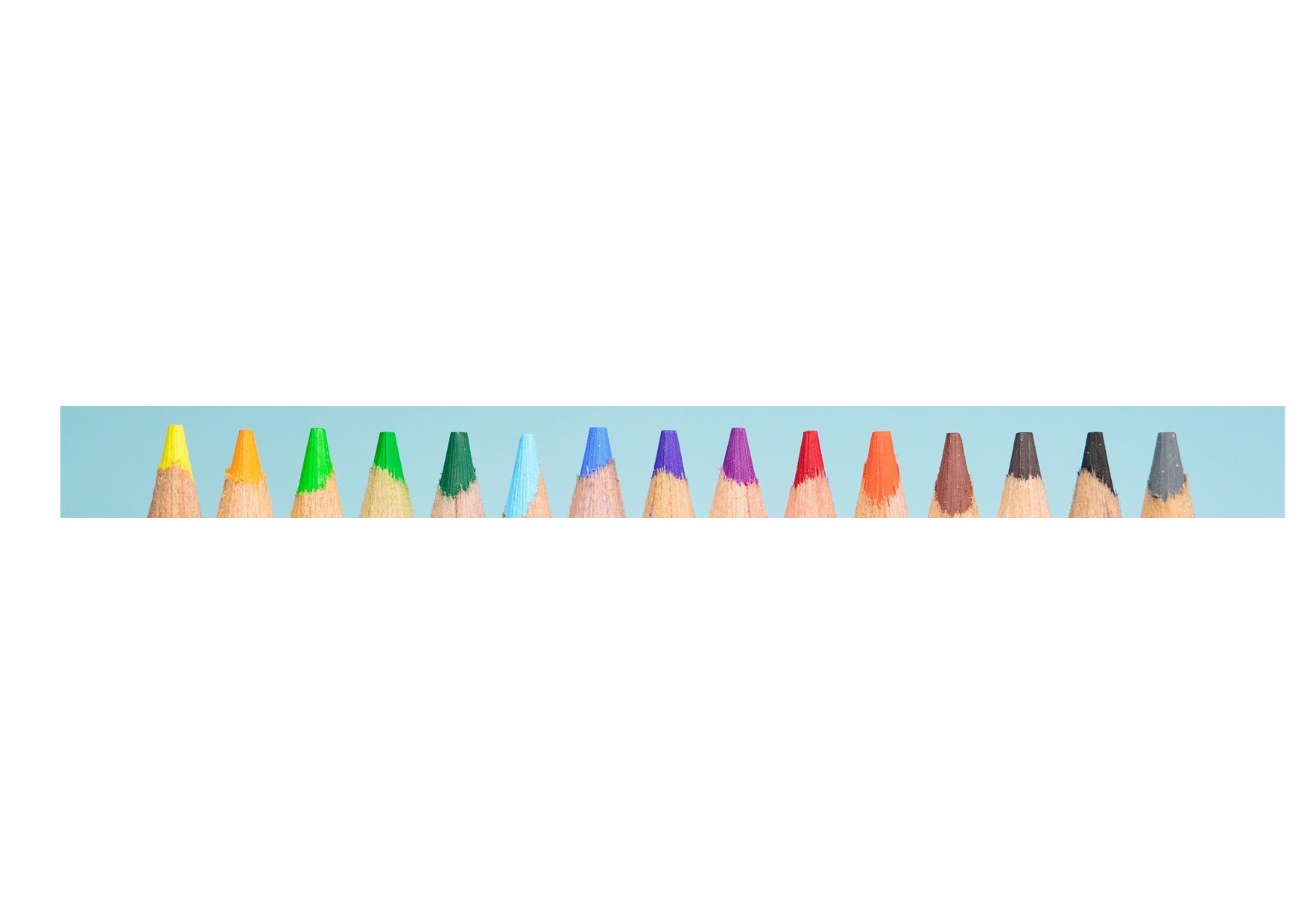 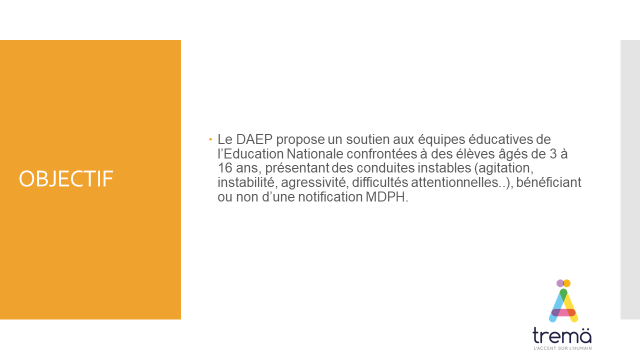 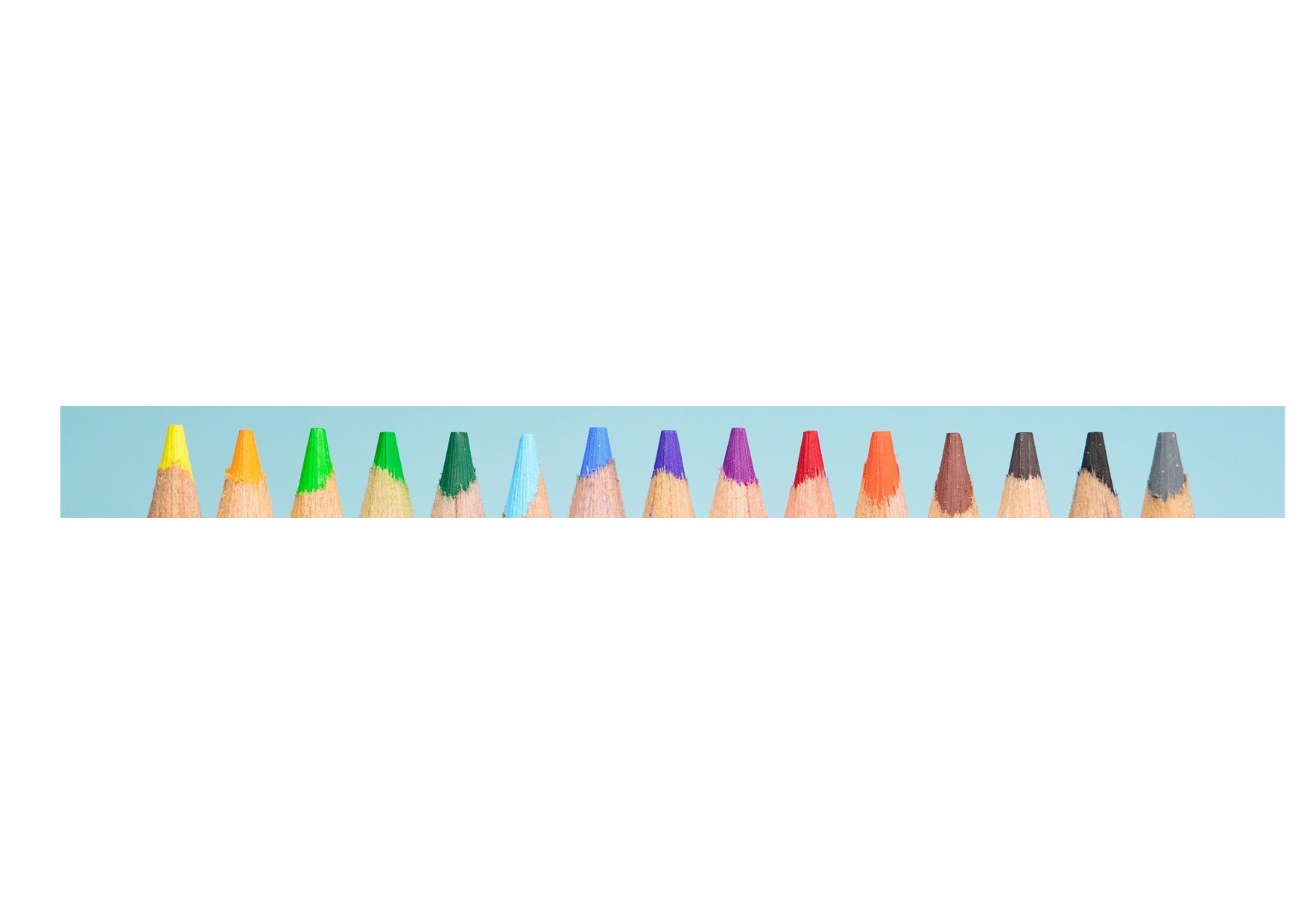 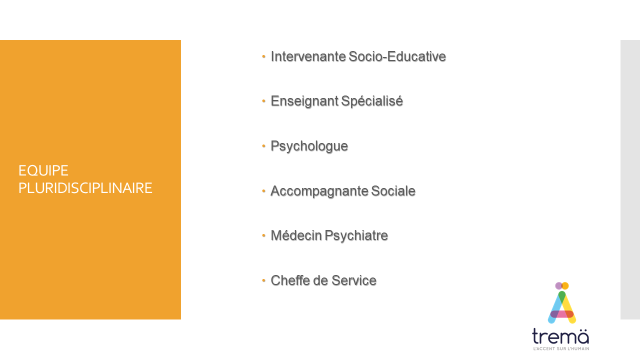 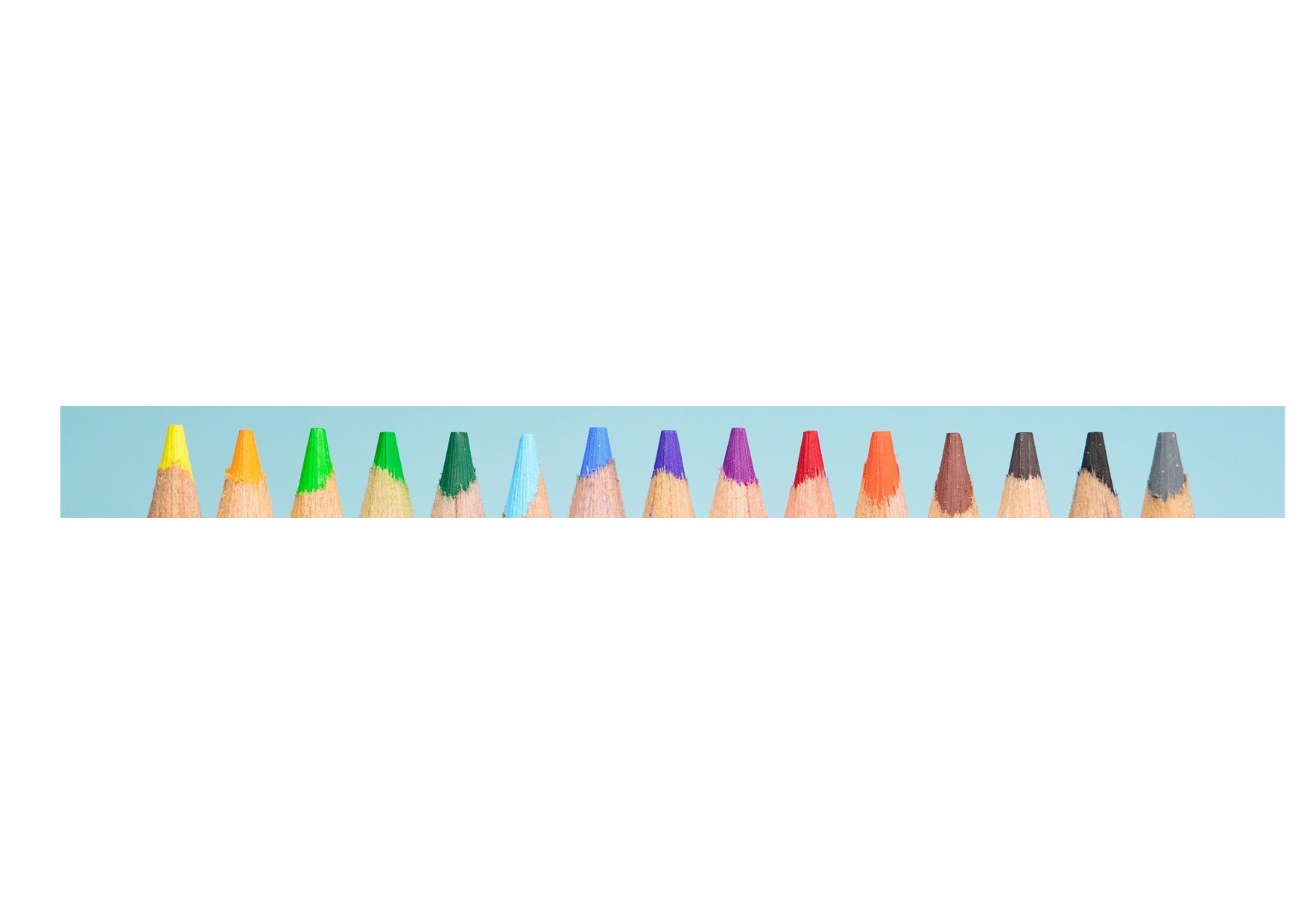 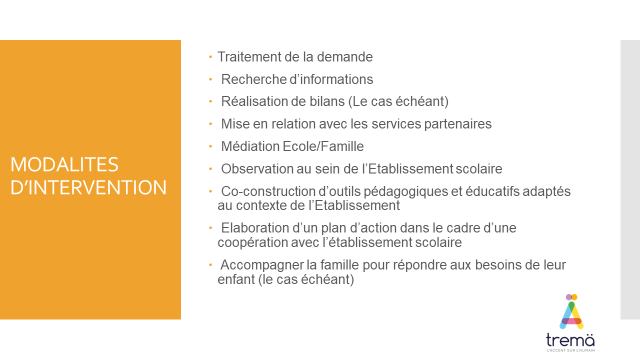 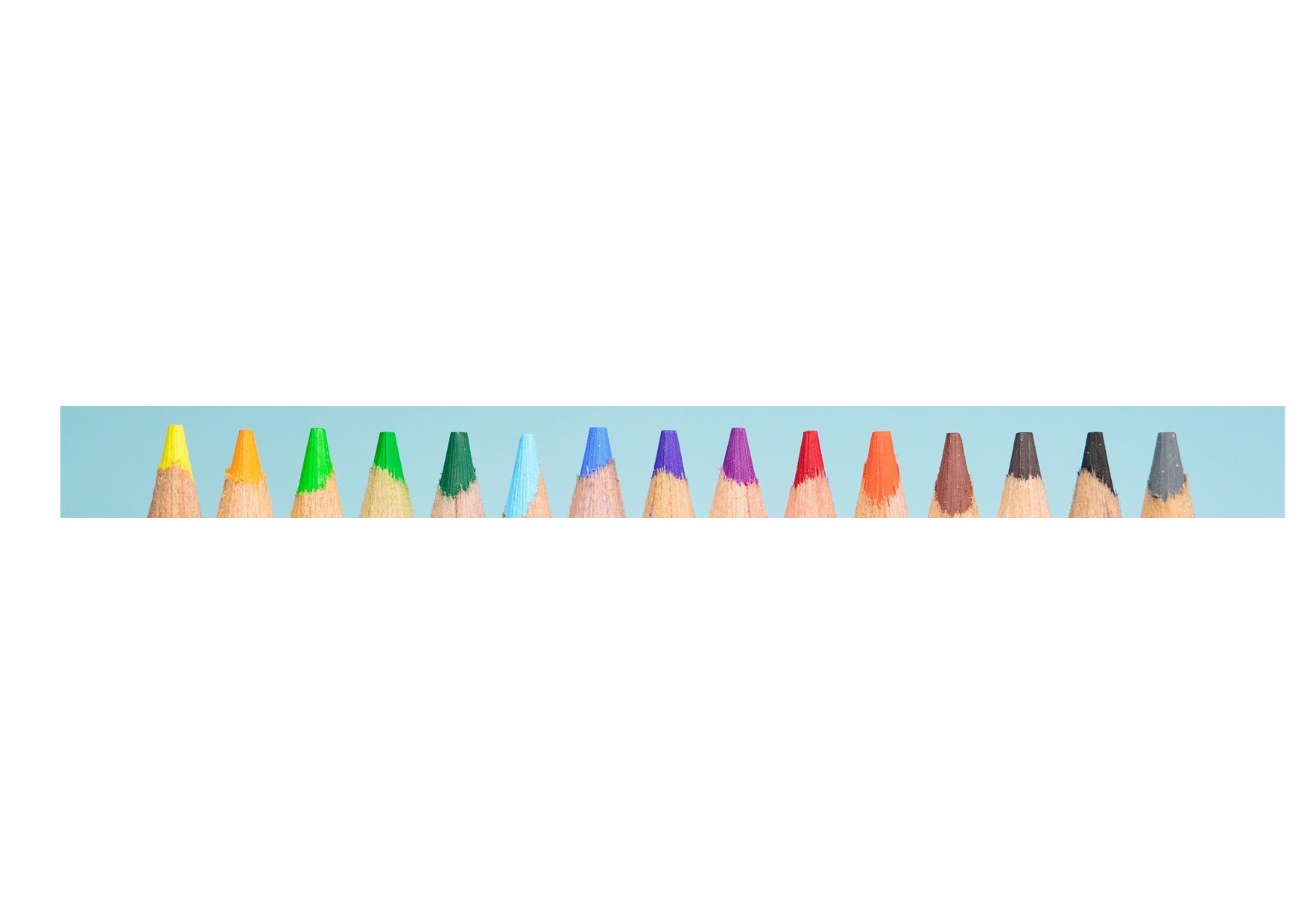 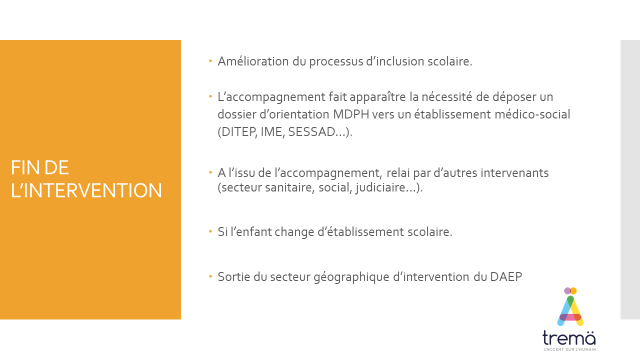 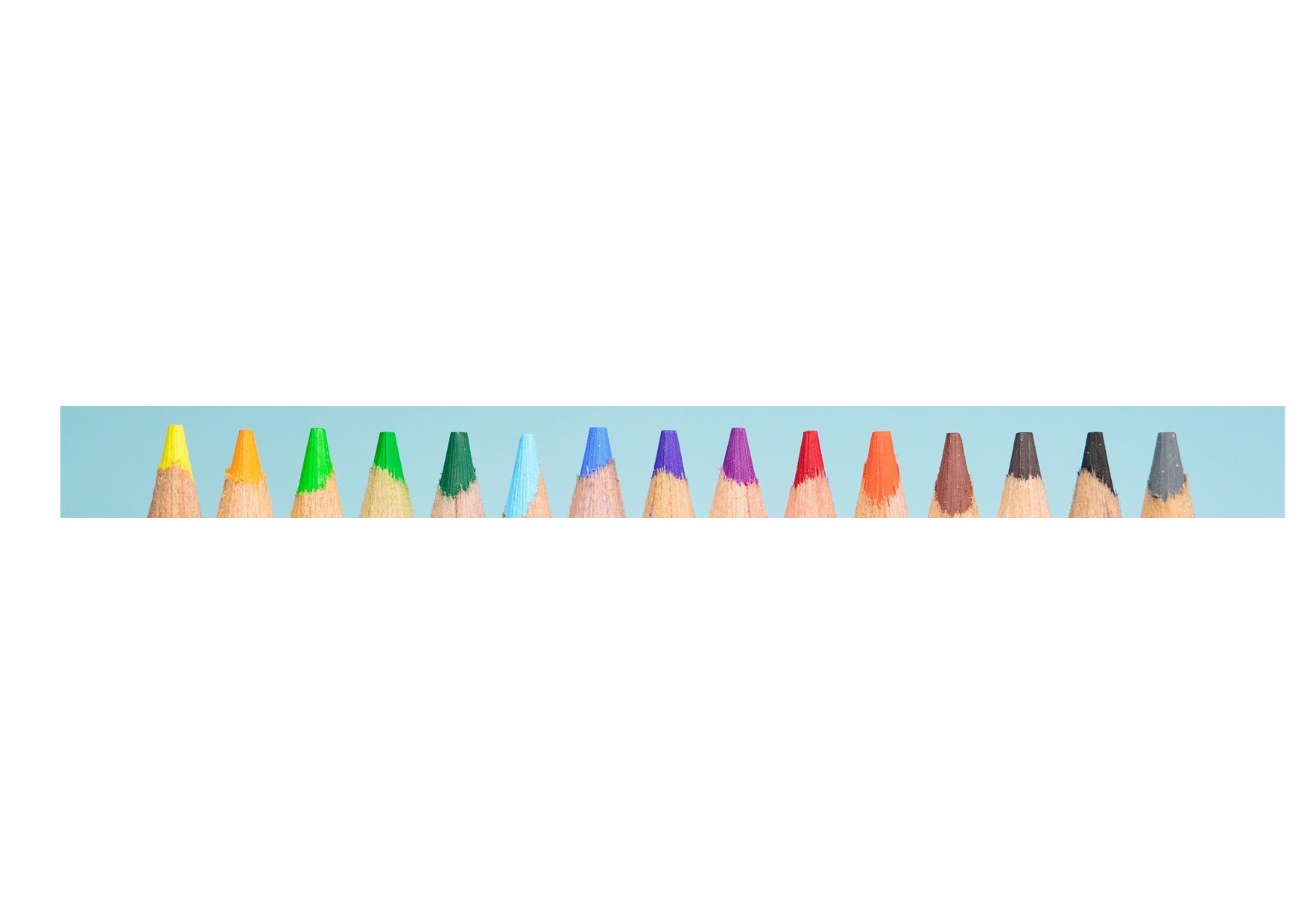 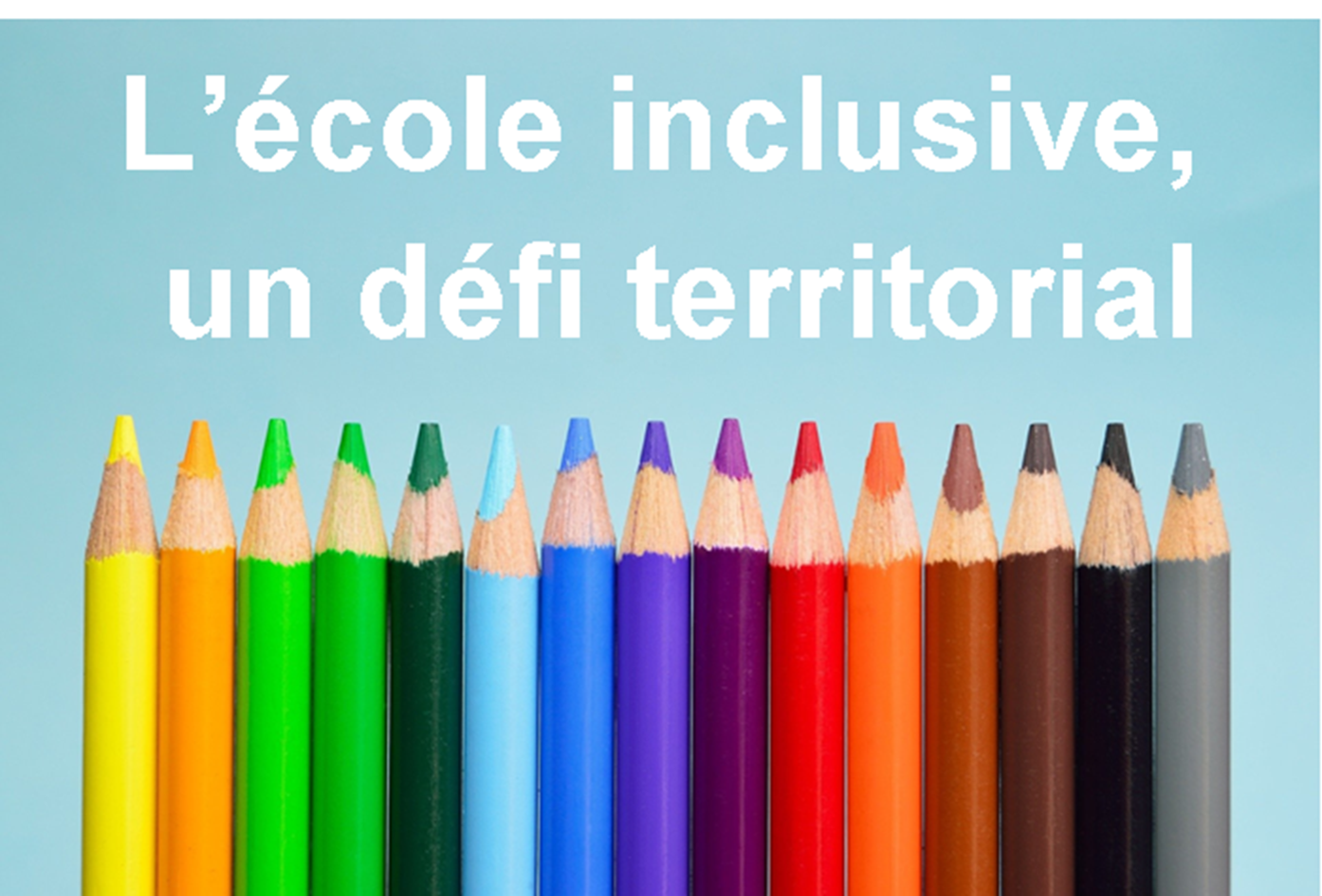 PAUSE DEJEUNER
12h30-14h30
Déjeuner au CROUS, rue Vaux de Foletier                         à La Rochelle (sur pré-inscriptions),
Ou déjeuner libre.
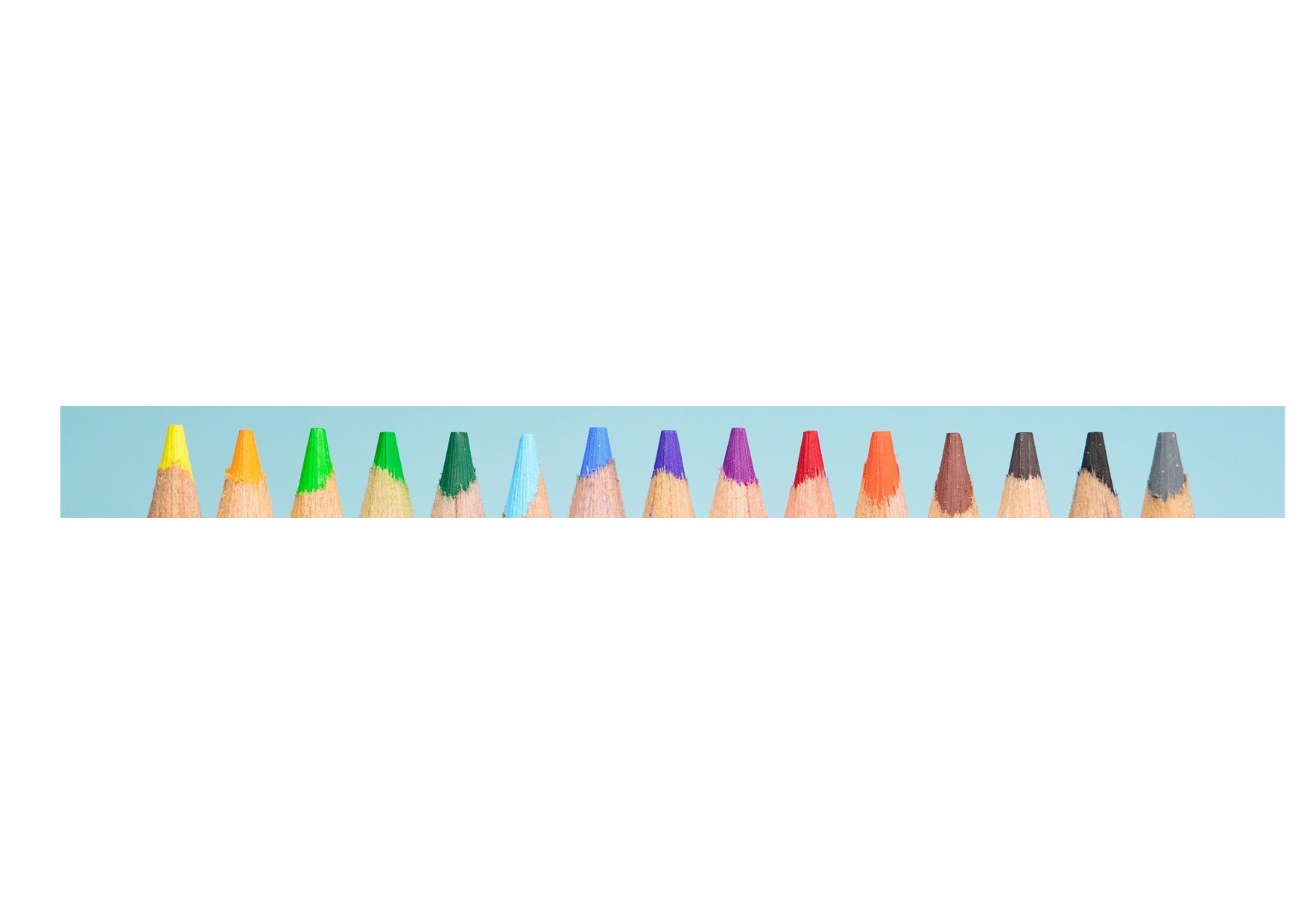 Introduction de l’après-midi
Patricia FIACRE, Conseillère technique-CREAI Nouvelle Aquitaine
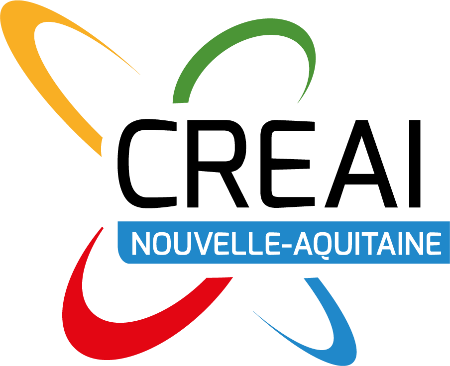 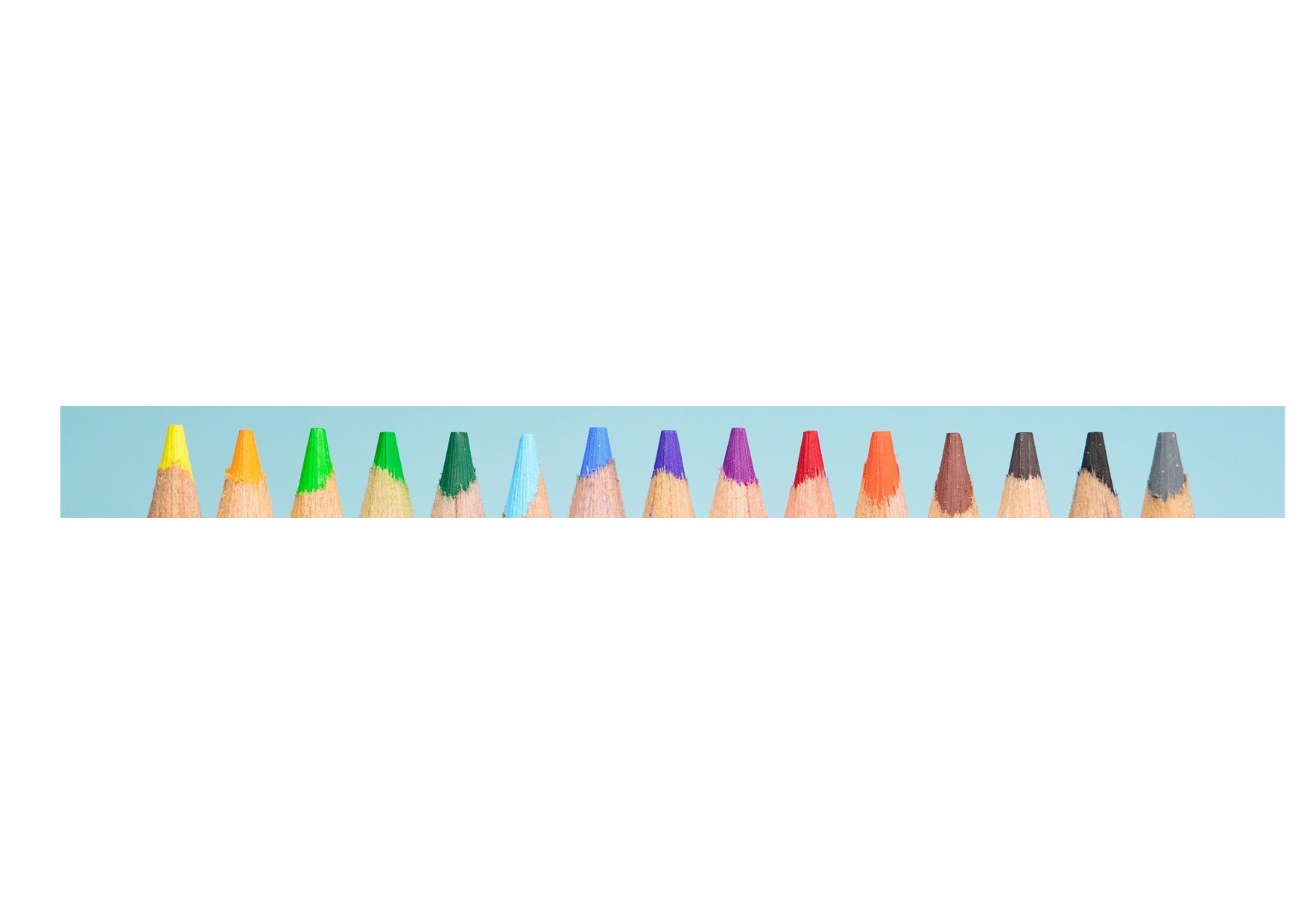 Illustration de parcours inclusifs
Film réalisé par l’ADEI, TREMÄ ET l’UNAPEI 17
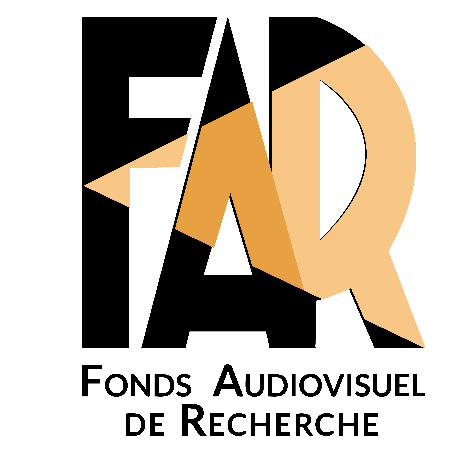 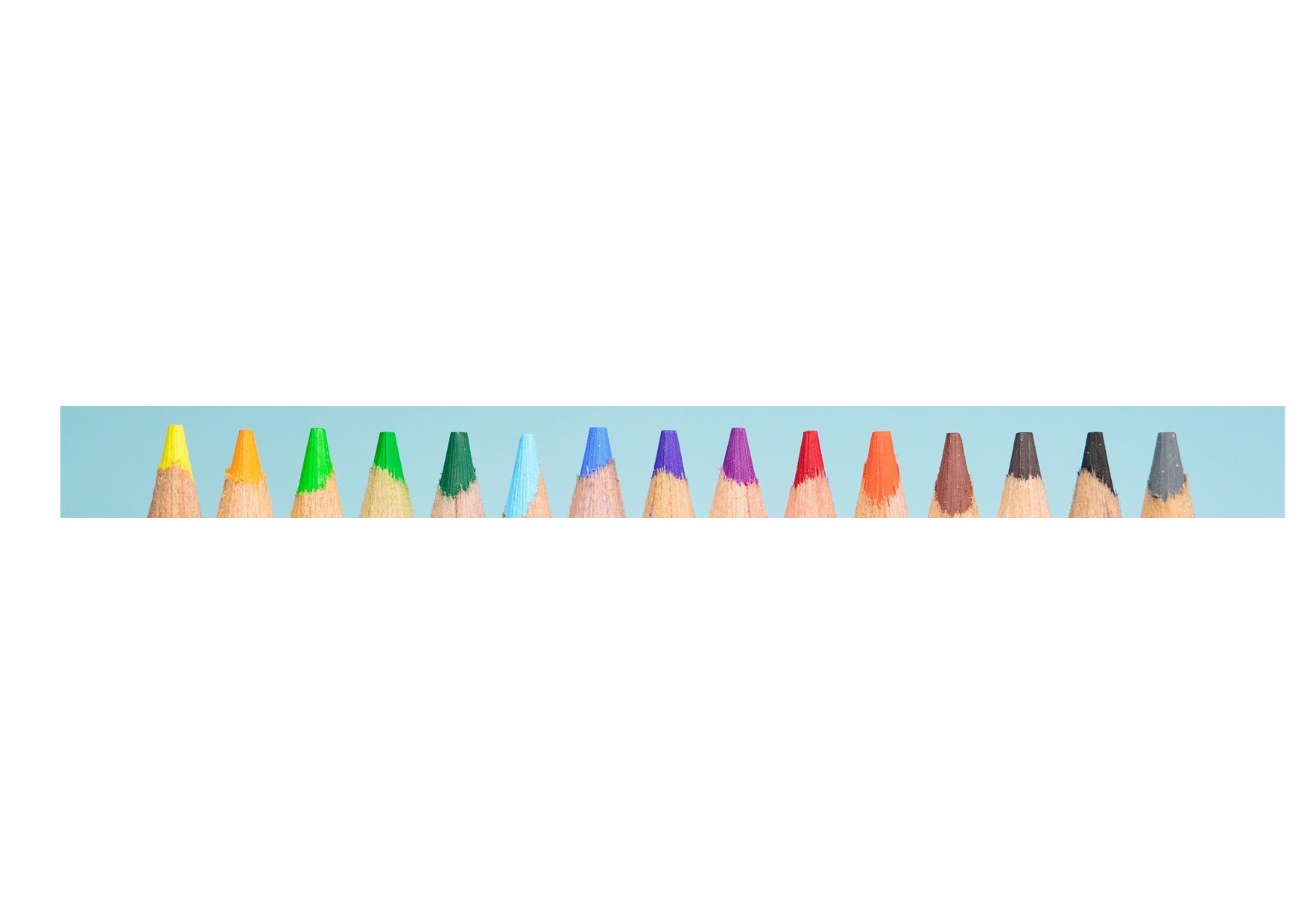 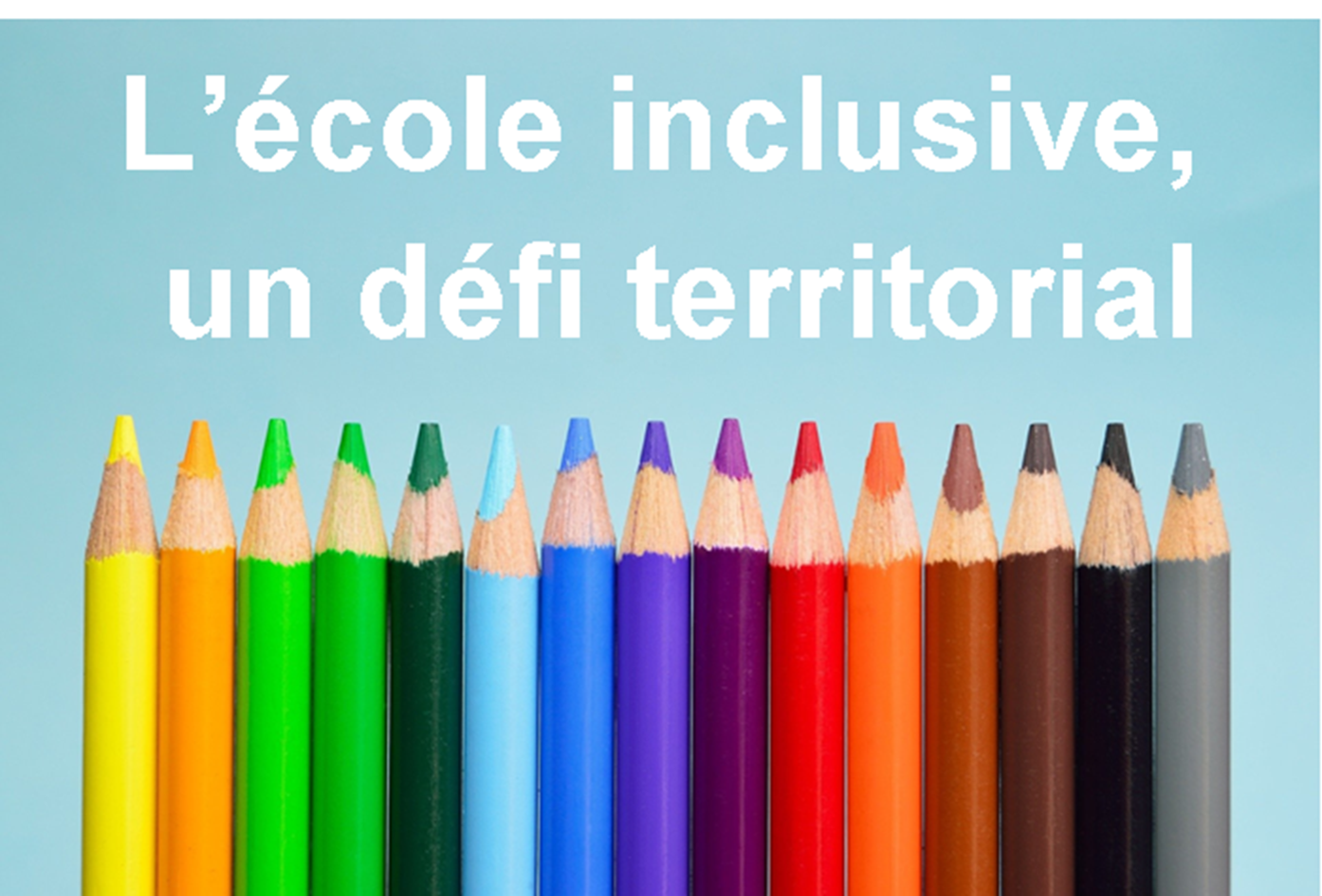 Intervention de la MDPH
Valérie MASSCHELEIN, Responsable du pôle gestion des droits
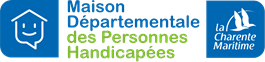 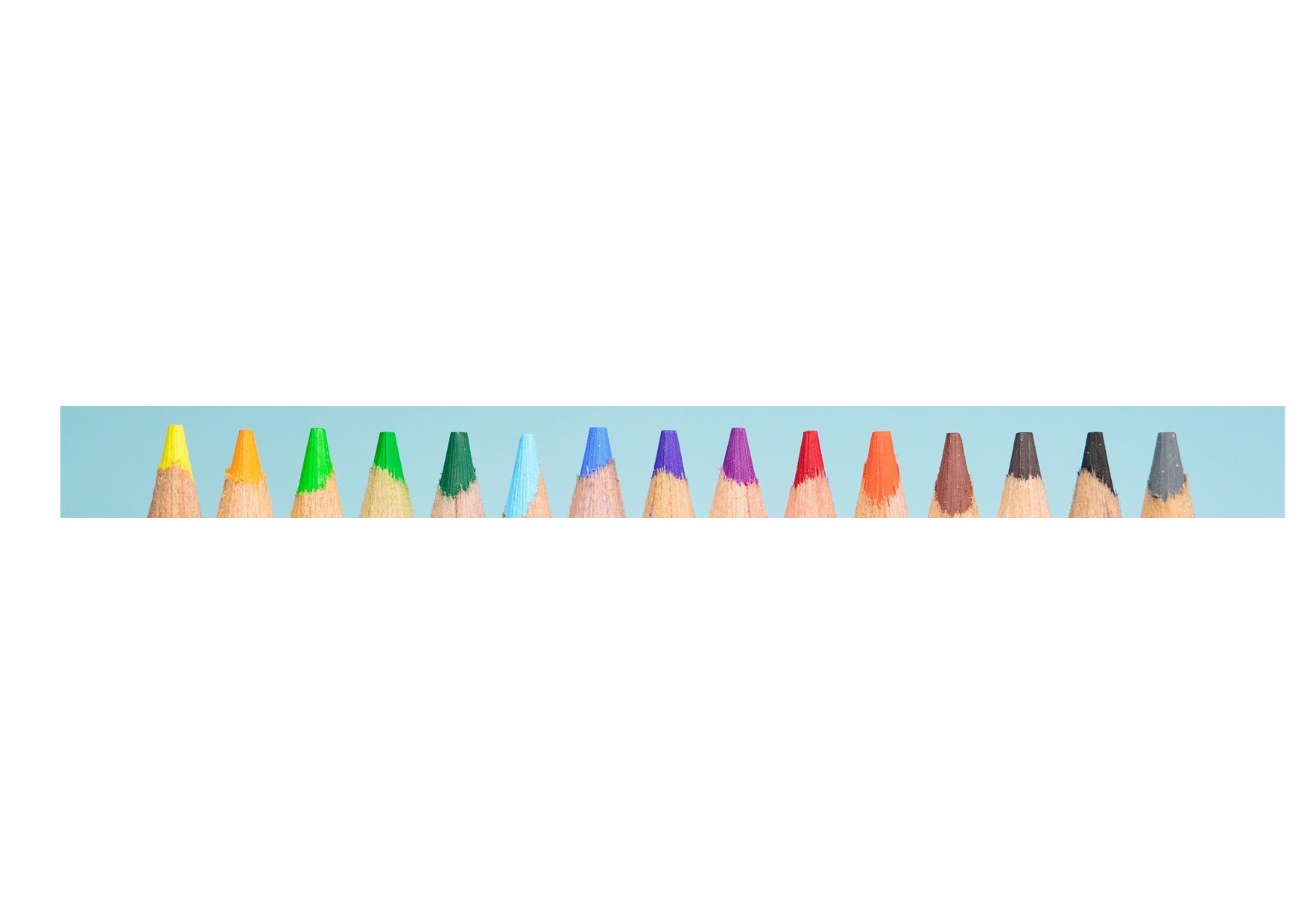 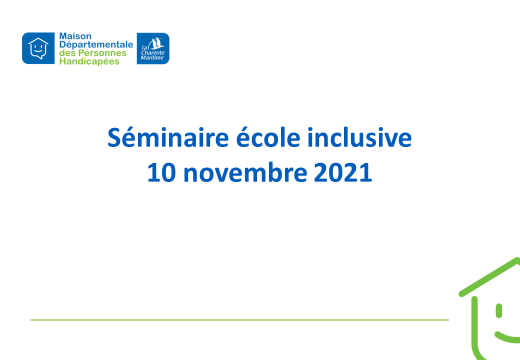 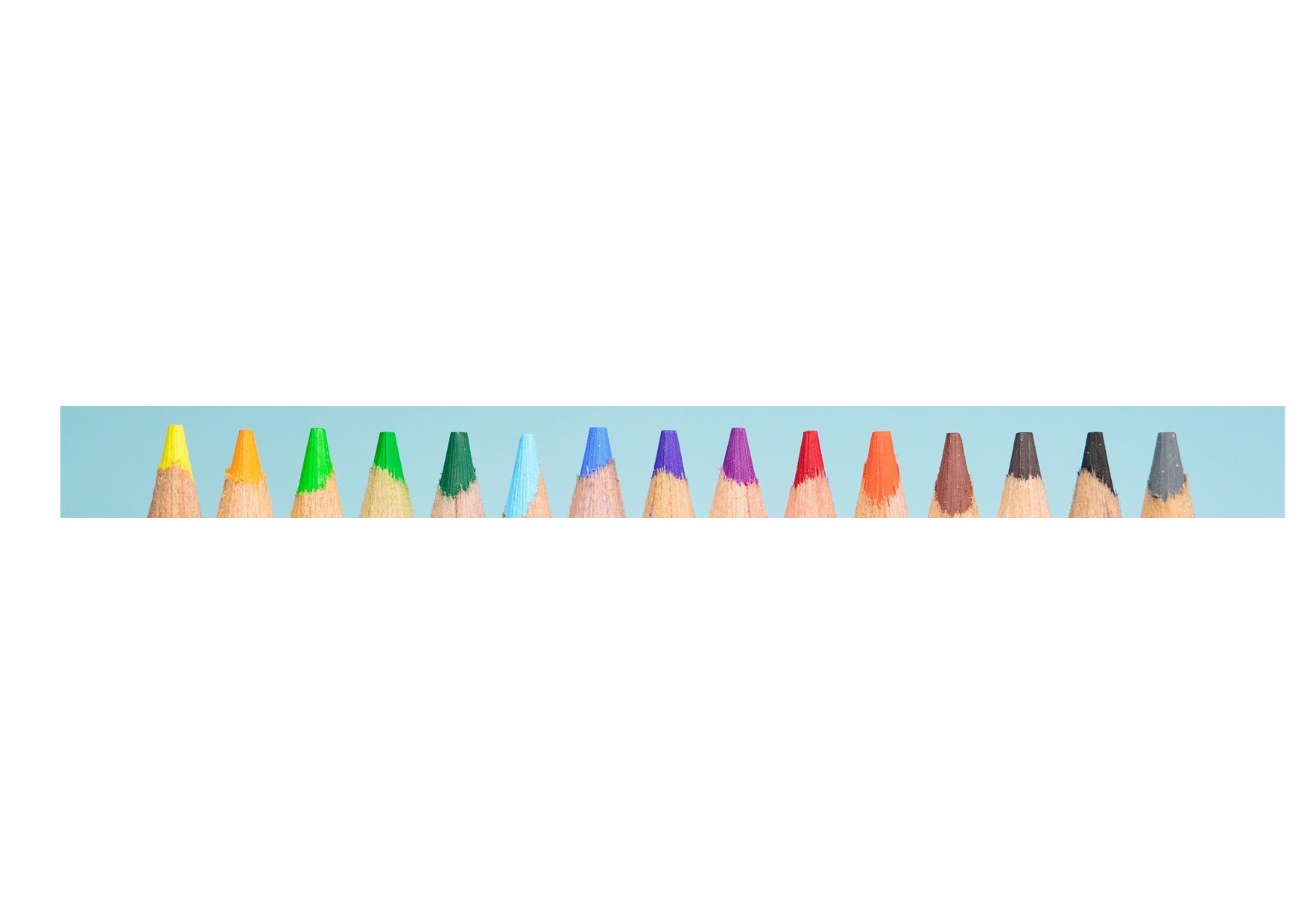 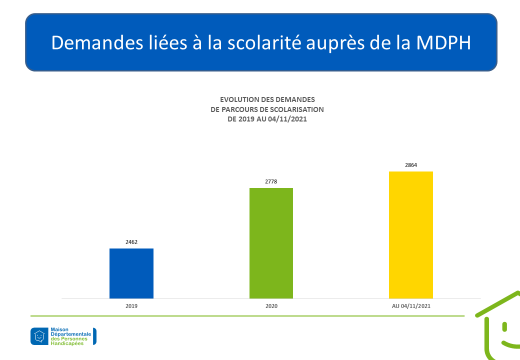 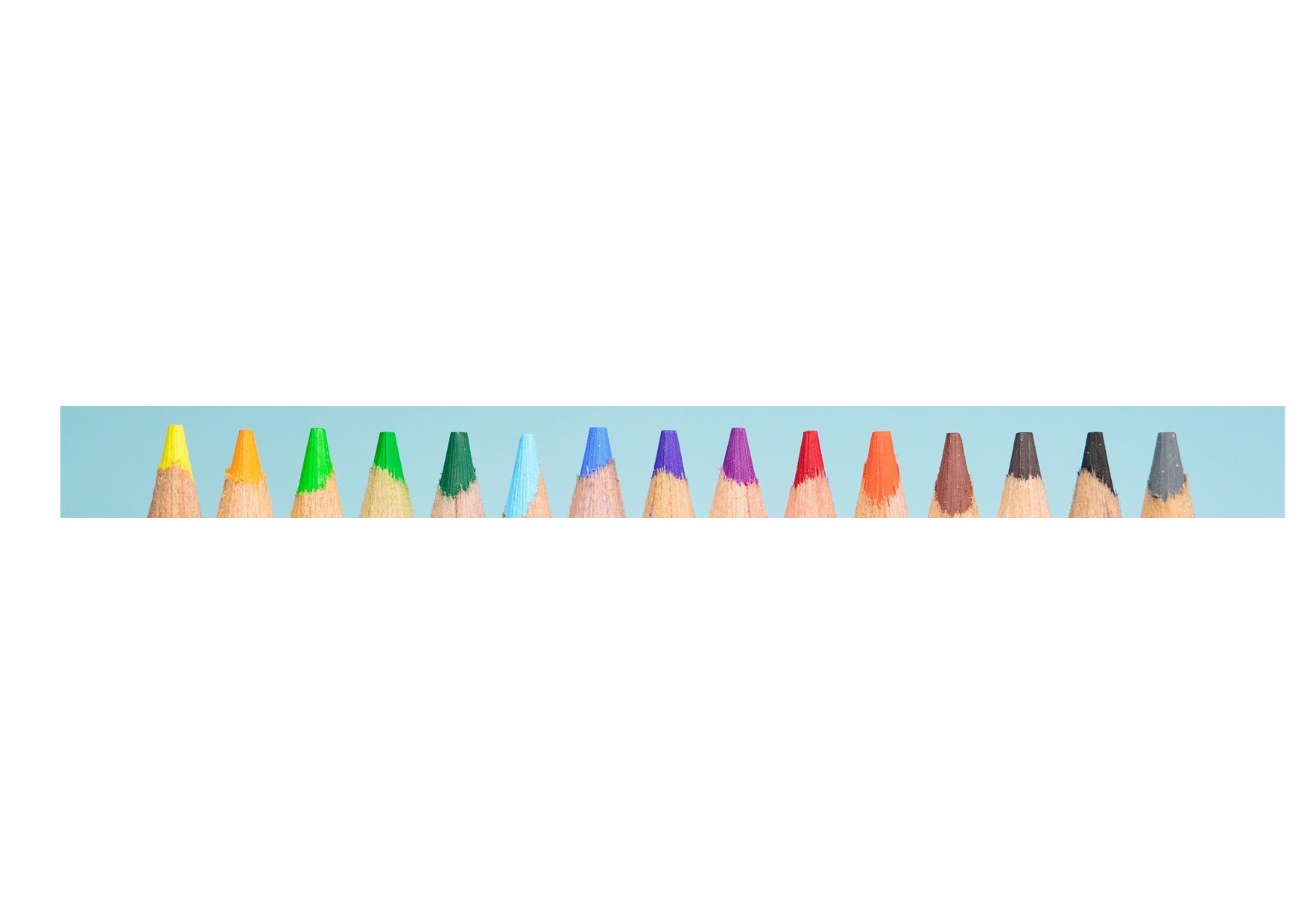 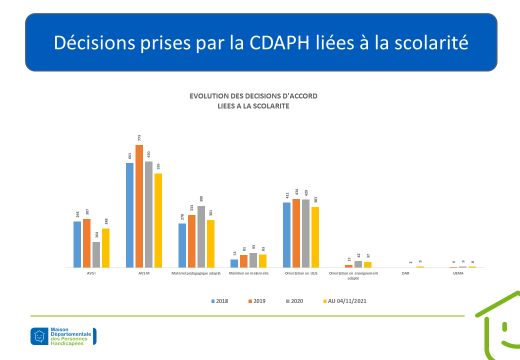 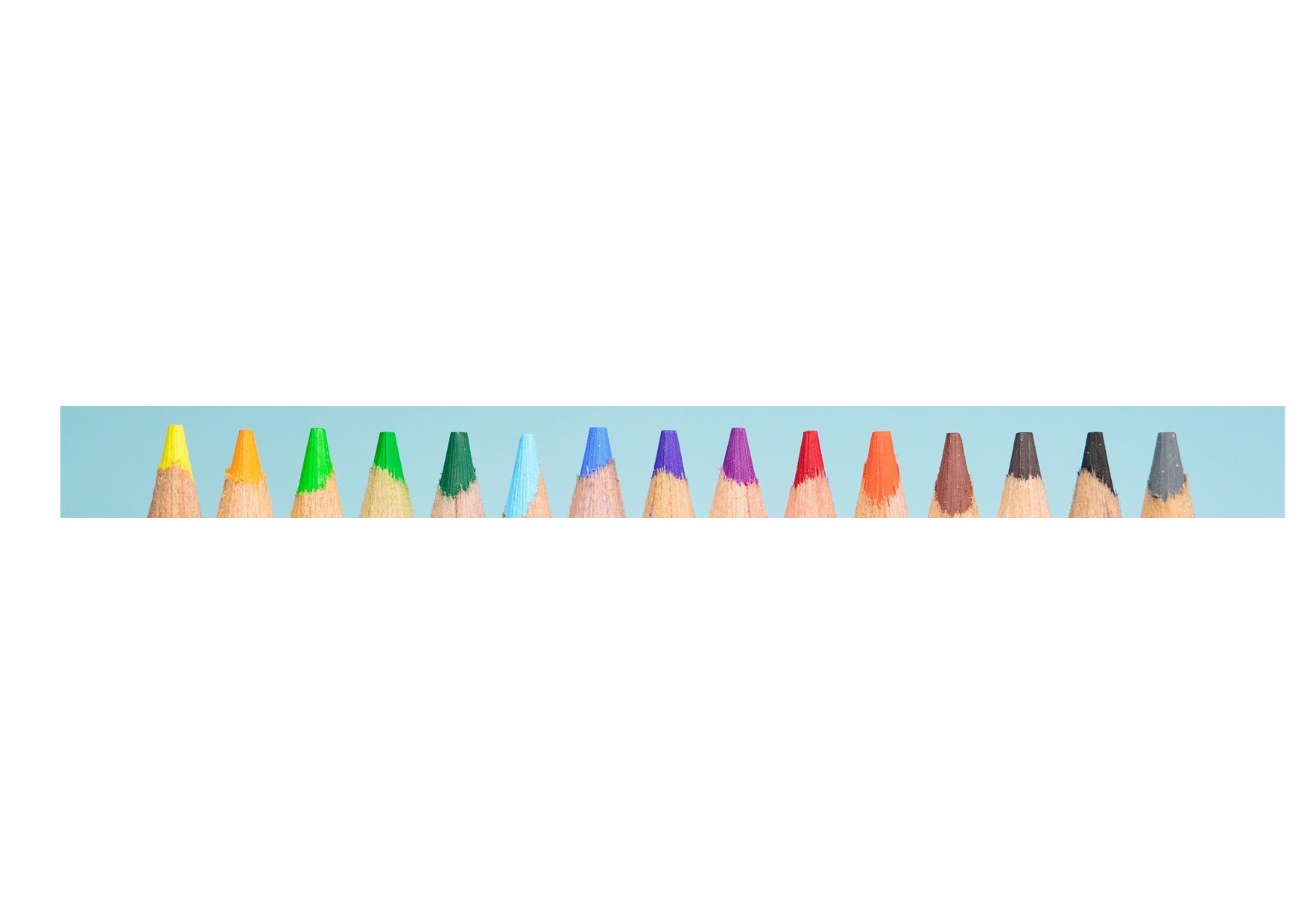 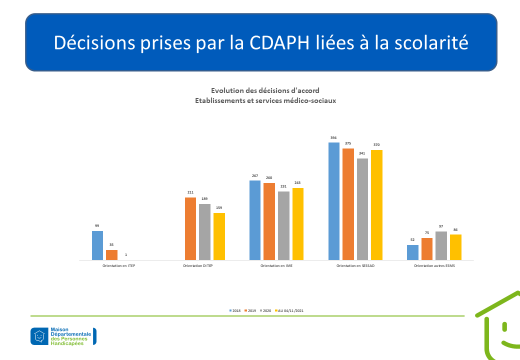 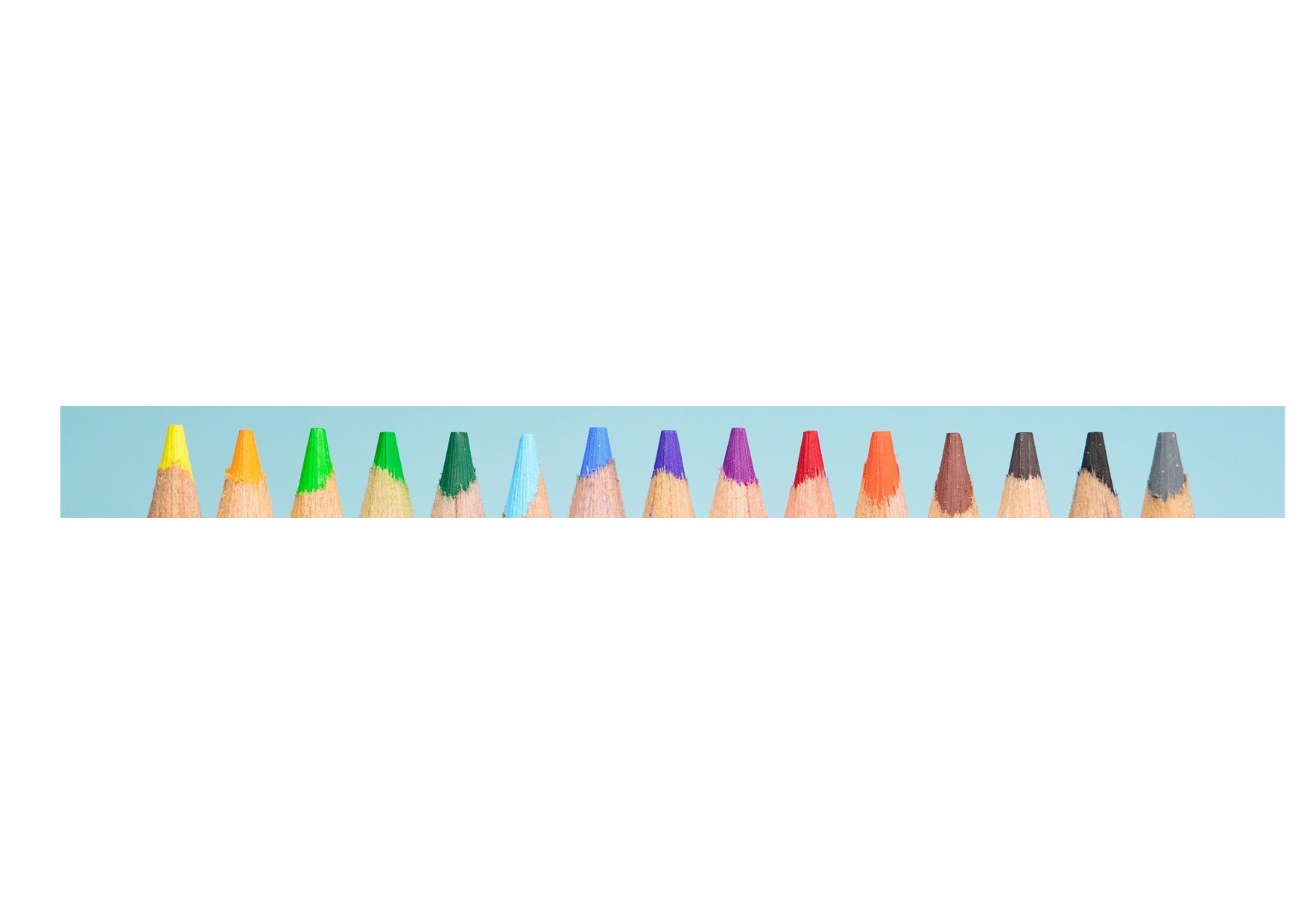 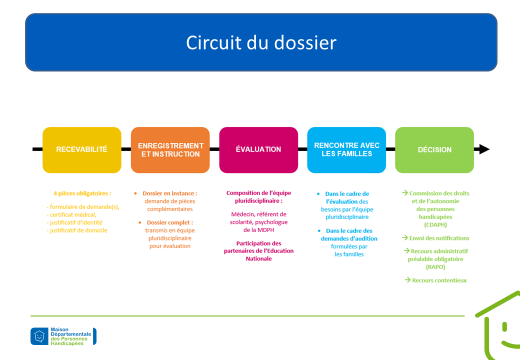 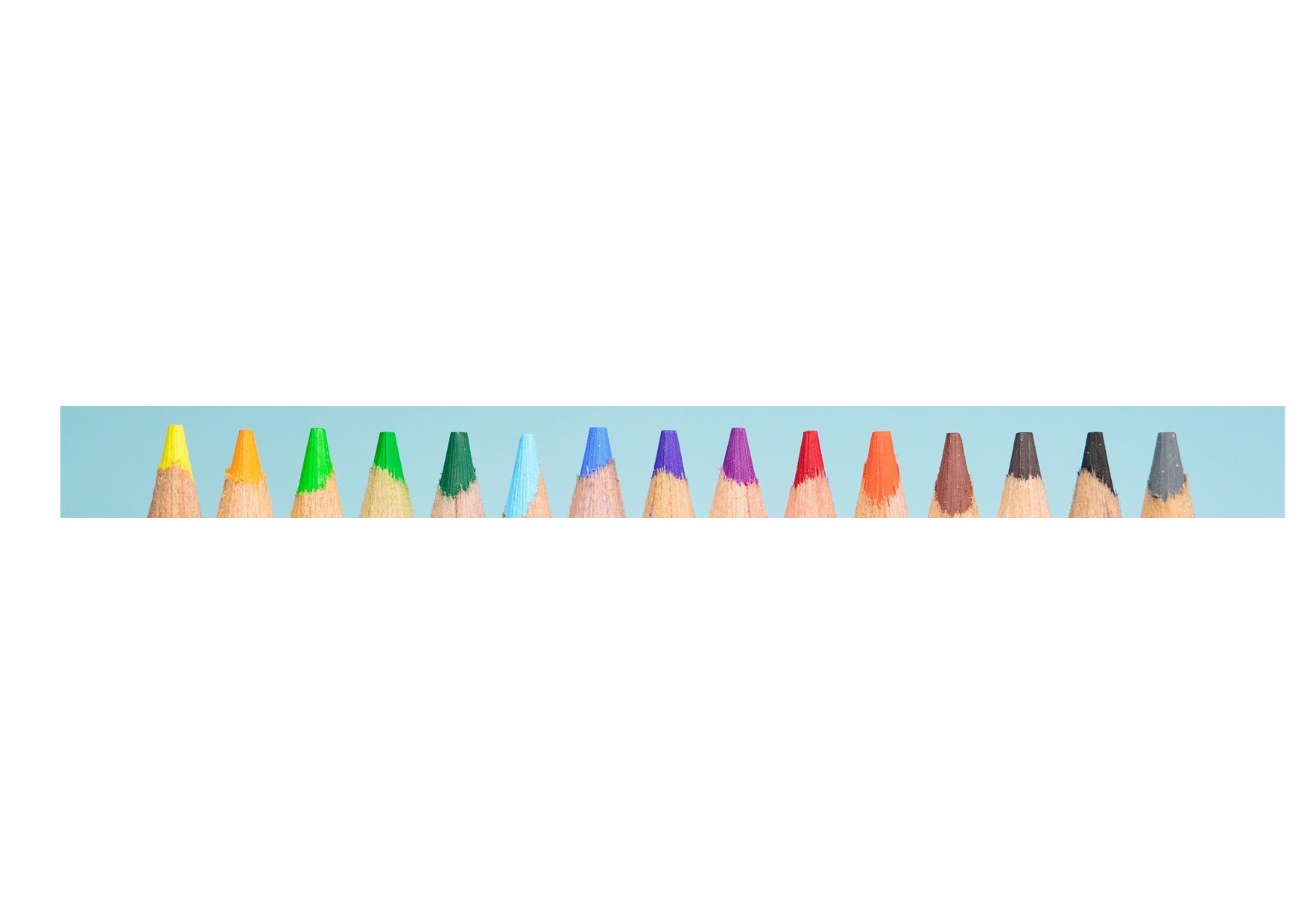 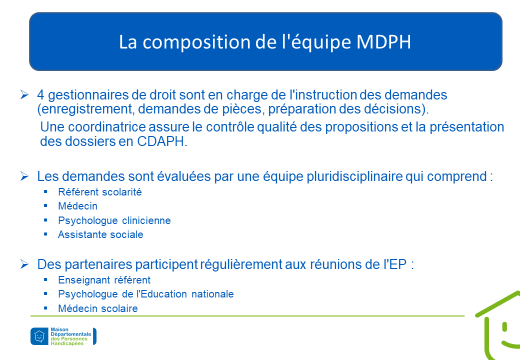 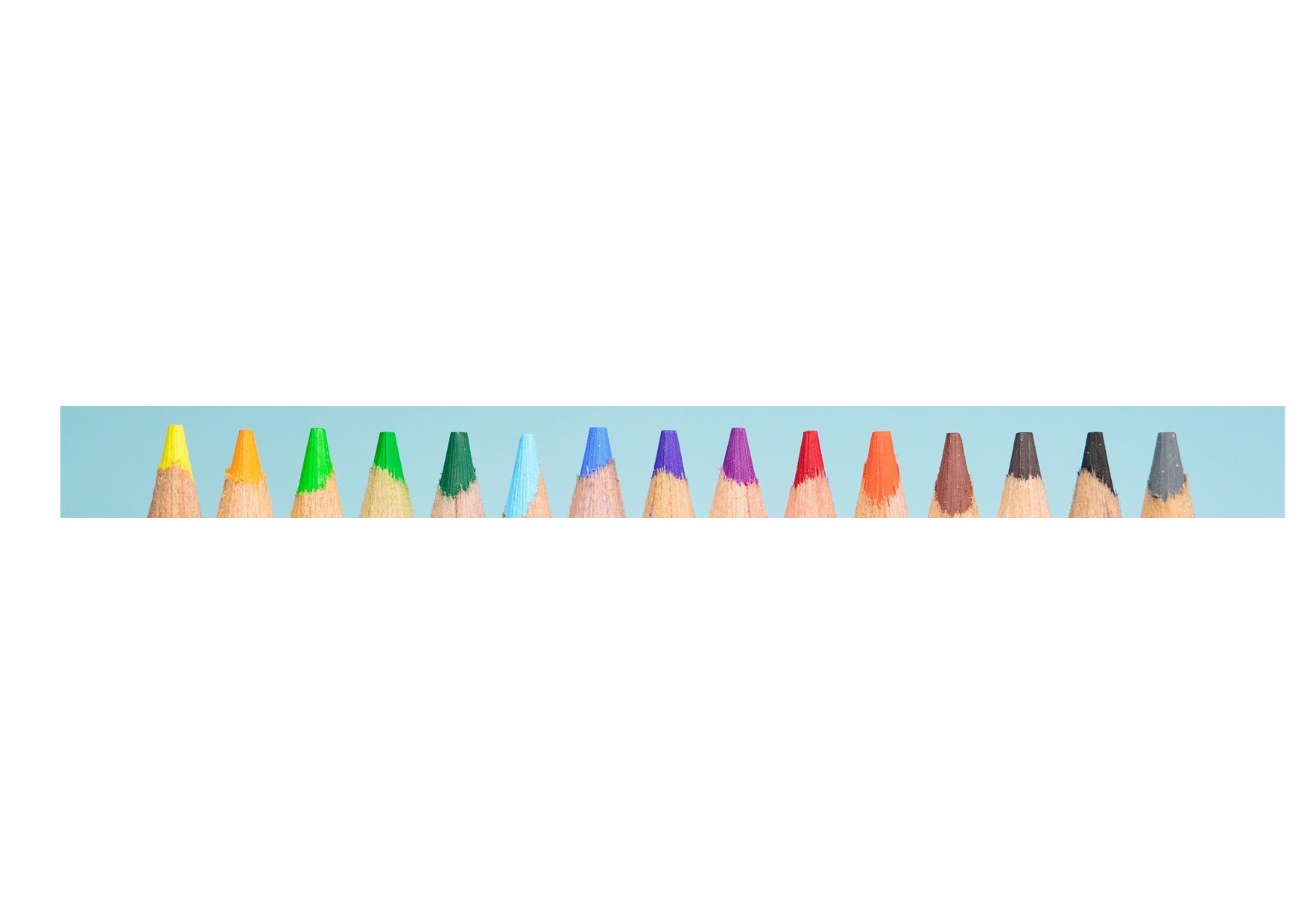 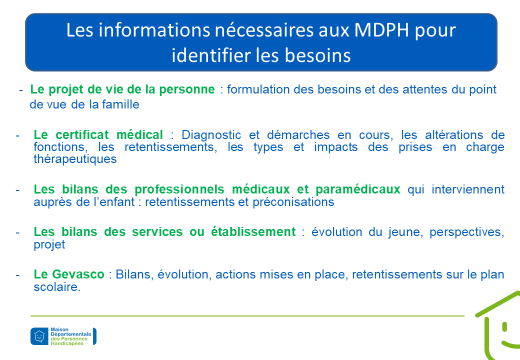 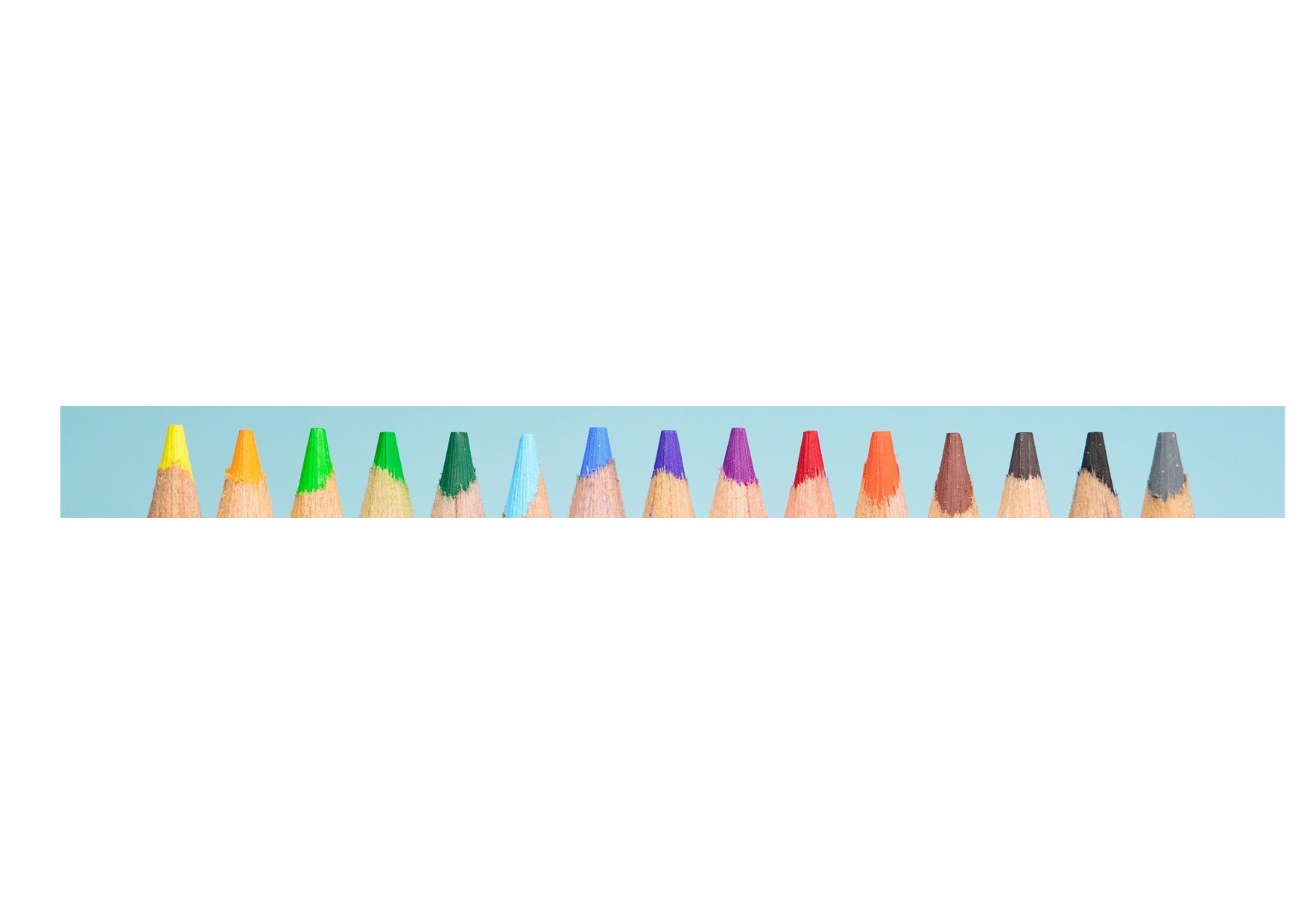 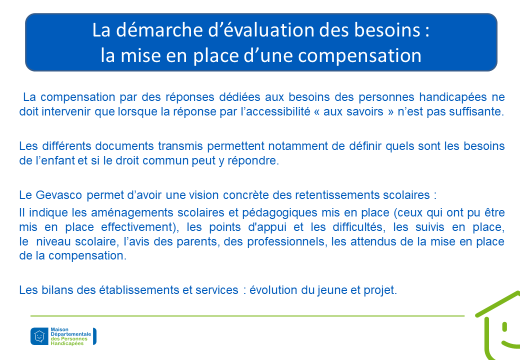 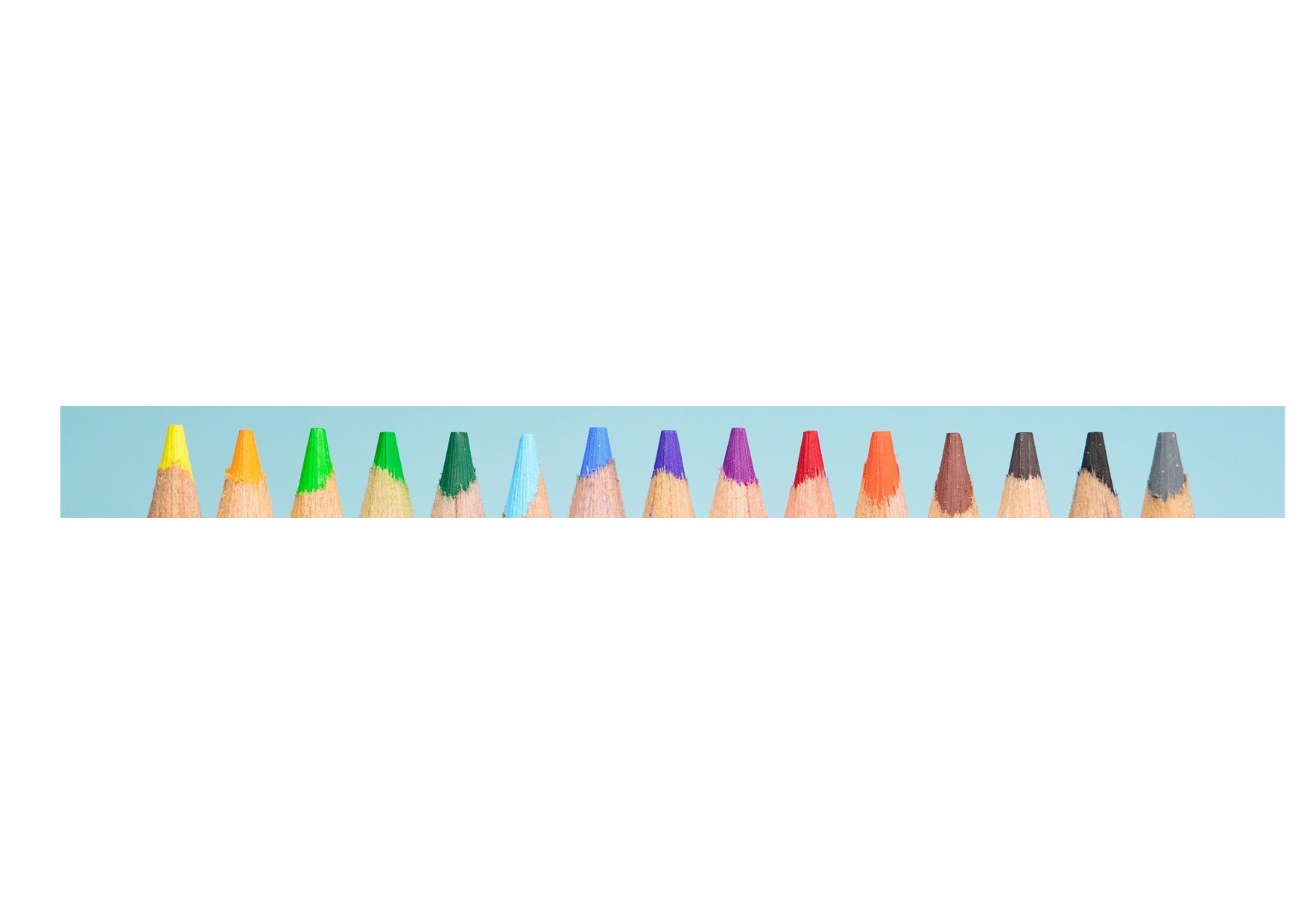 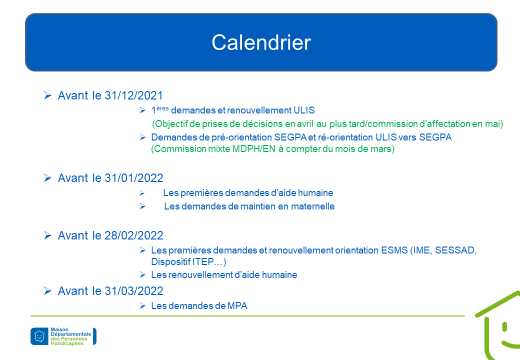 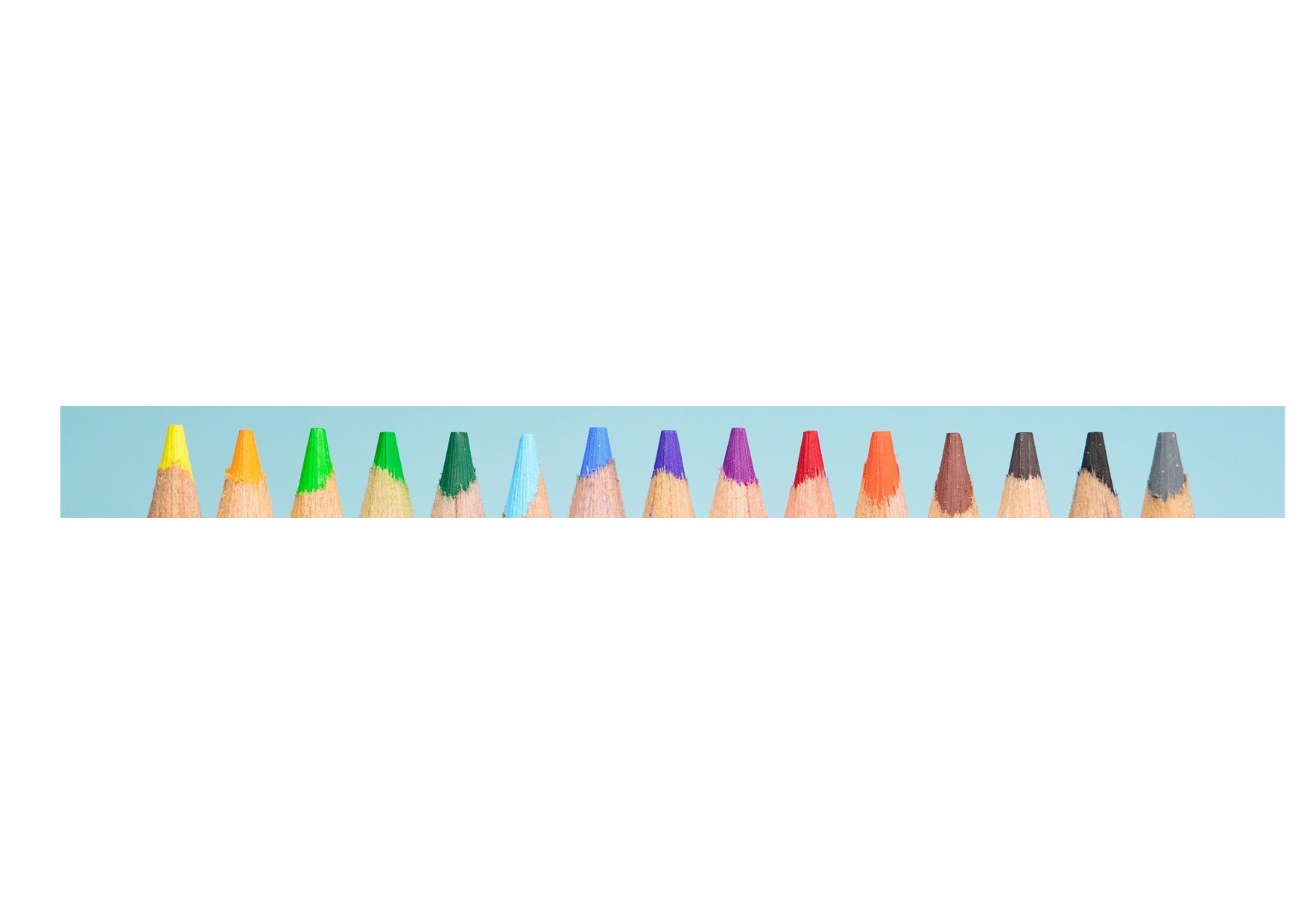 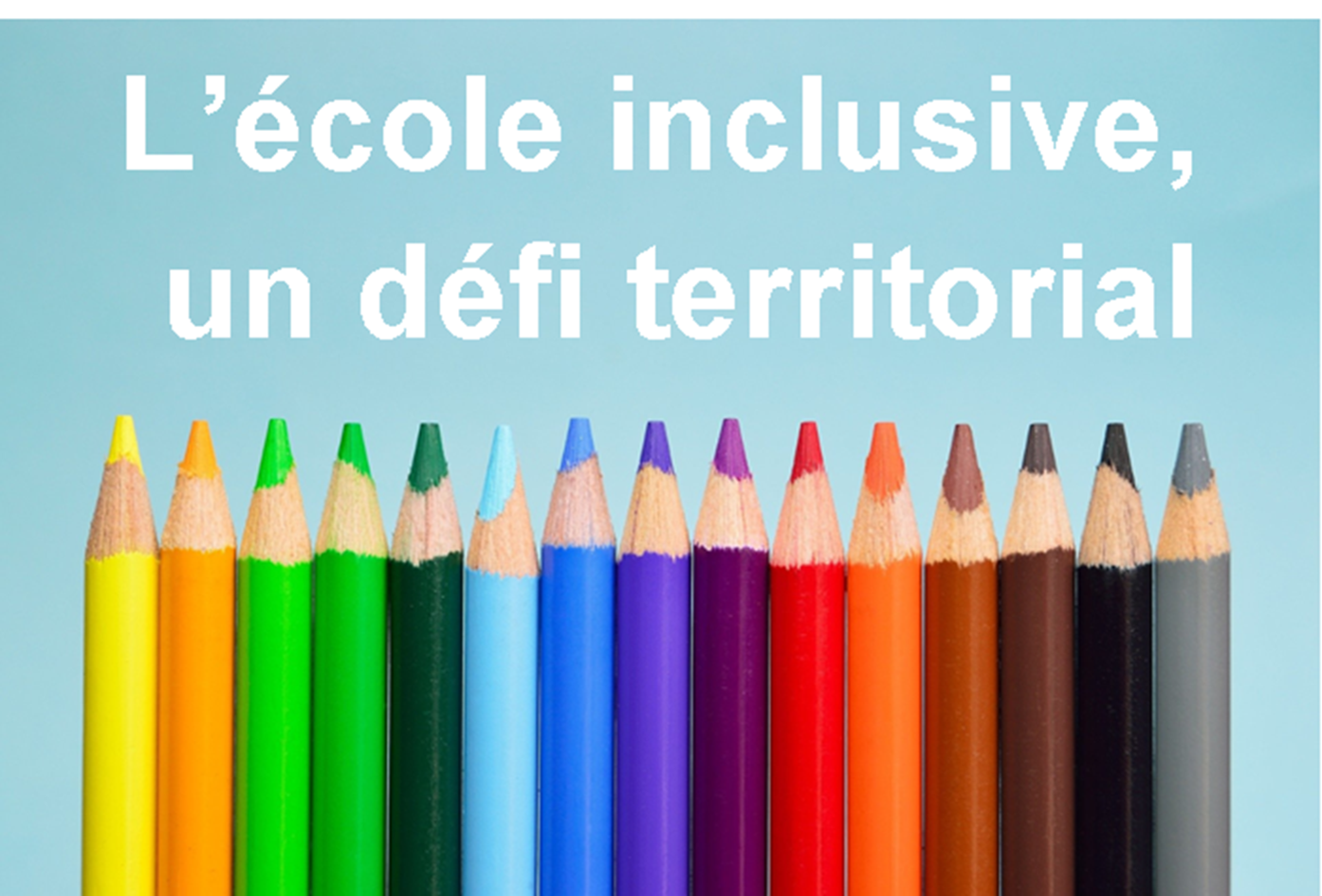 Les leviers de l’école inclusive :                   le point de vue des professionnels et des usagers
Karine AULIER,                Représentante des parents d’élèves-FCPE
Florence GABARD,          Directrice du centre de loisirs et de l’accueil périscolaire de  Fontcouverte
Sandrine LAINE,               Educatrice SESSAD-APF France
Pascale LEBROT,             Référente départementale AESH-EN
Carole PERROUAULT,     Adjointe de direction du pôle domicile SESSAD17-APF France
Docteur PETTENATI,	Responsable médicale du service de pédopsychiatrie de l’hôpital de La Rochelle
Anne-Claire VIGNERON, Directrice adjointe-Direction Enfance et Famille-      Département de la Charente-Maritime
Claudie VILLENEUVE SOULARD, Directrice de l’école élémentaire de Fontcouverte
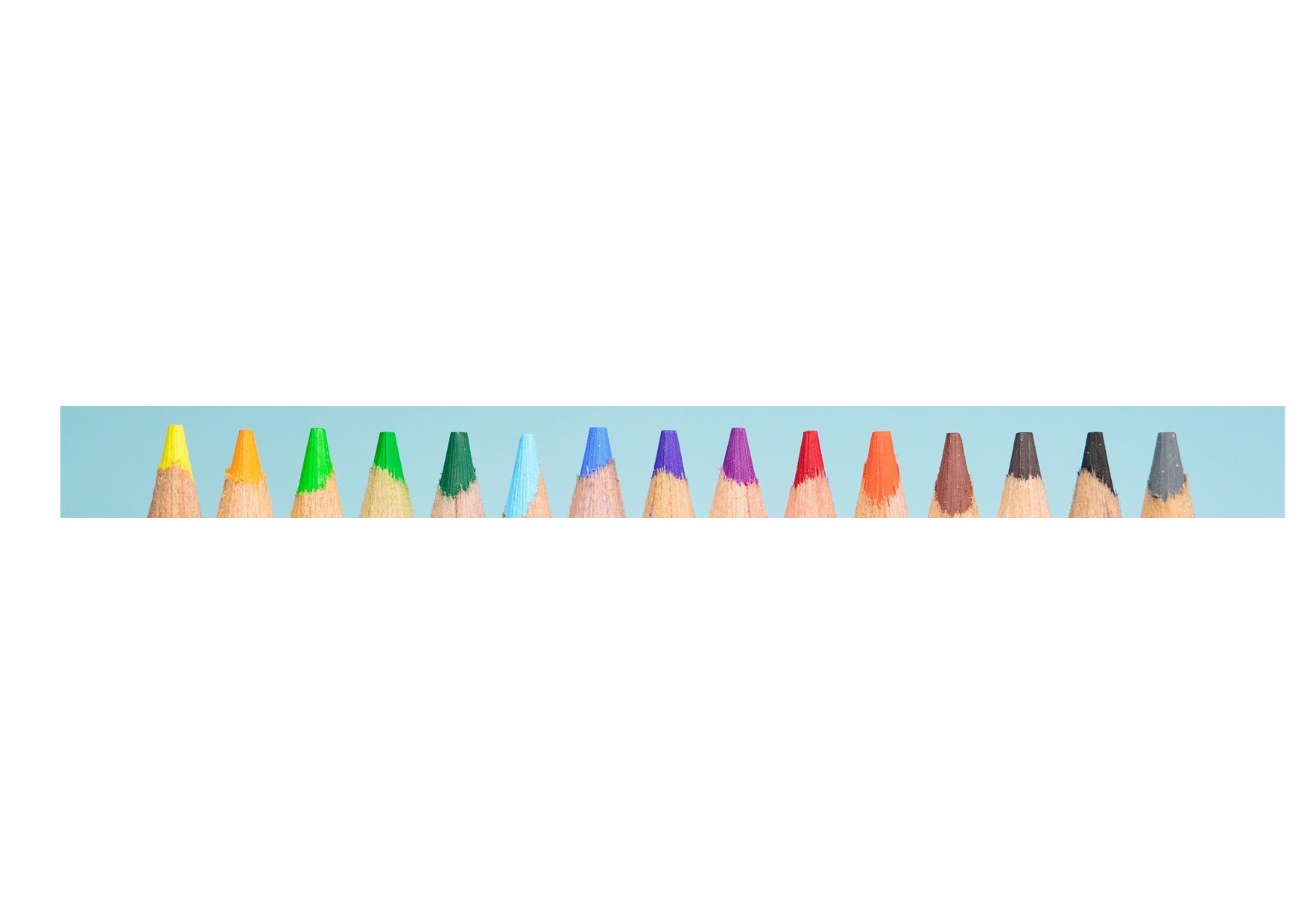 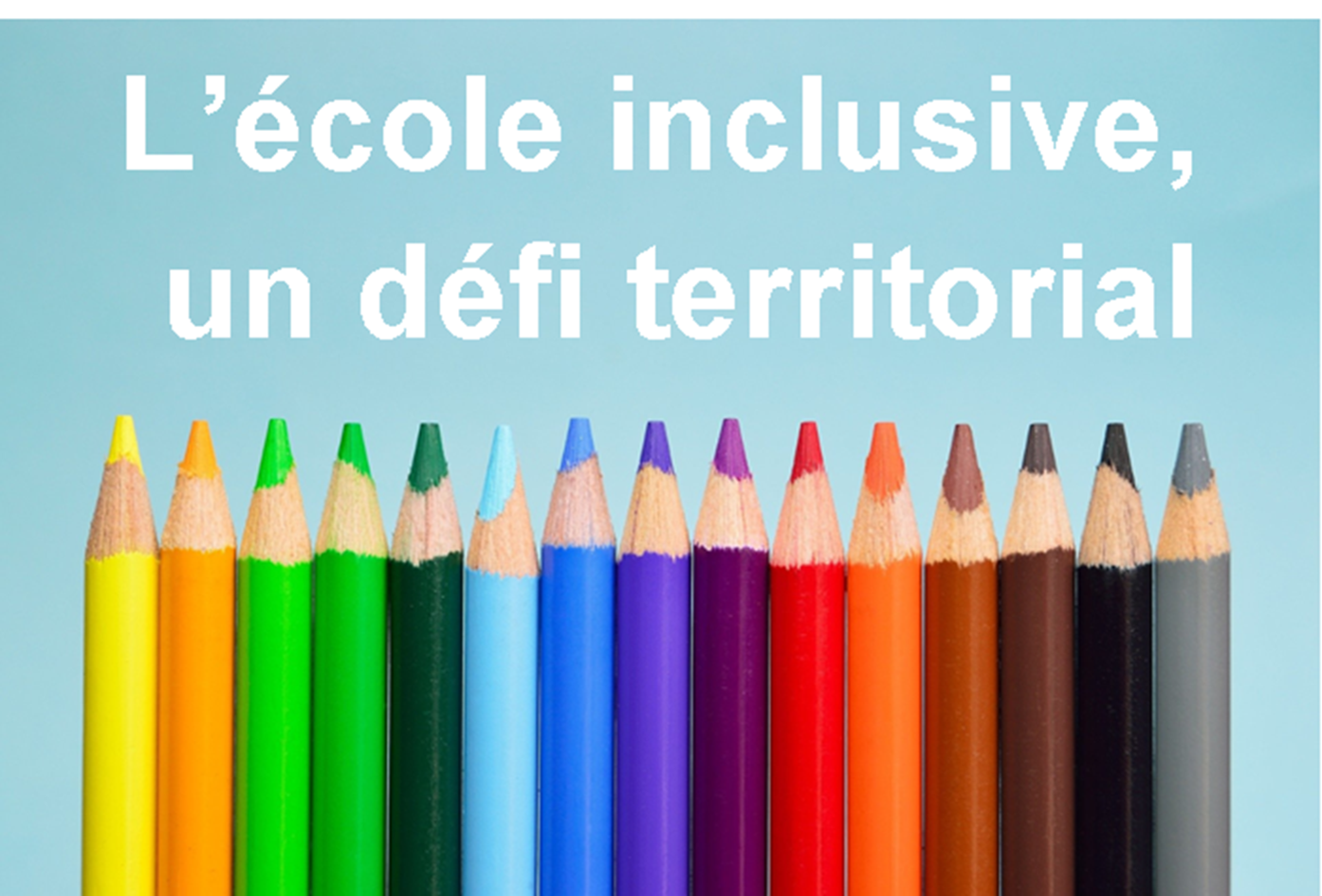 Focus sur la présentation de la commission spécifique d’affectation                    pour les situations complexes
Laurent DESPORT, Inspecteur Education Nationale SDEI-ASH
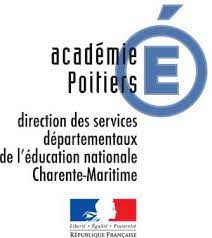 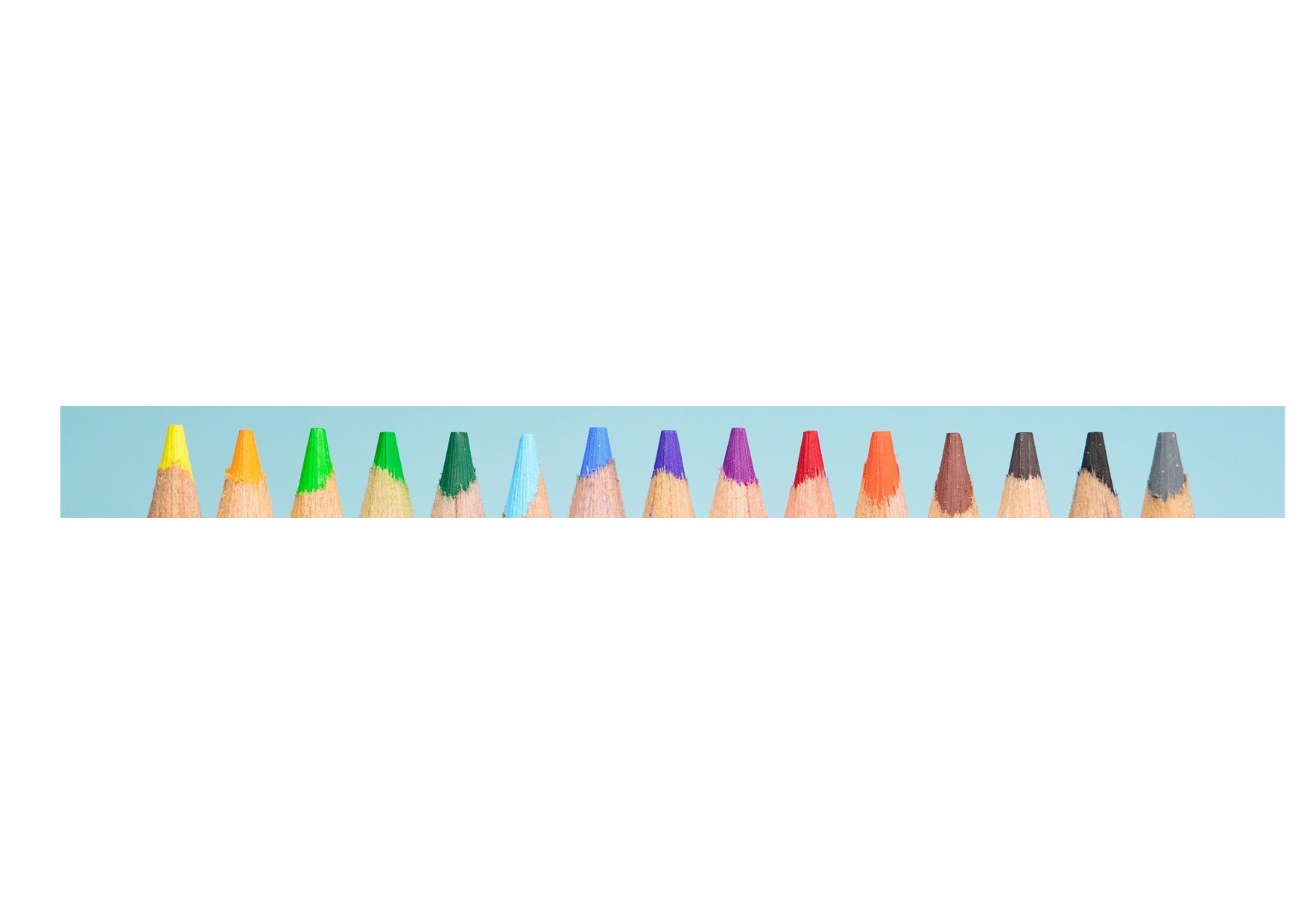 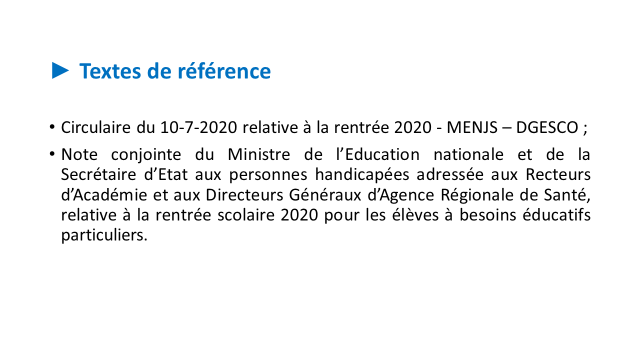 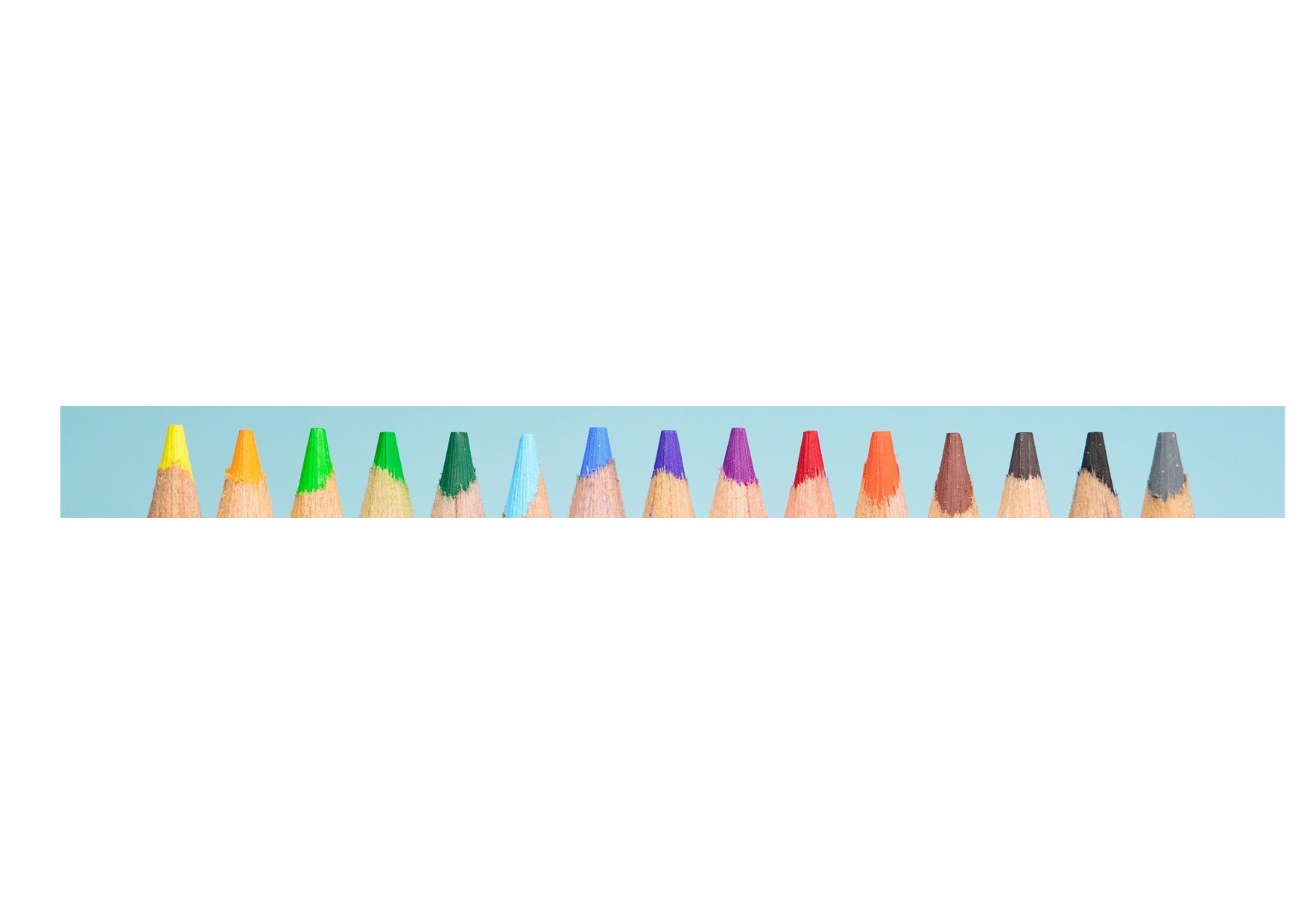 [Speaker Notes: La circulaire de rentrée 2020 et la note ministérielle suscitées prévoient la mise en place d’une commission d’affectation spécifique réunissant scolaire et médico-social afin de ne laisser aucun élève en situation de handicap (ou susceptible d’être reconnu comme tel) sans solution de scolarisation. 
Ne laisser personne au bord du chemin.]
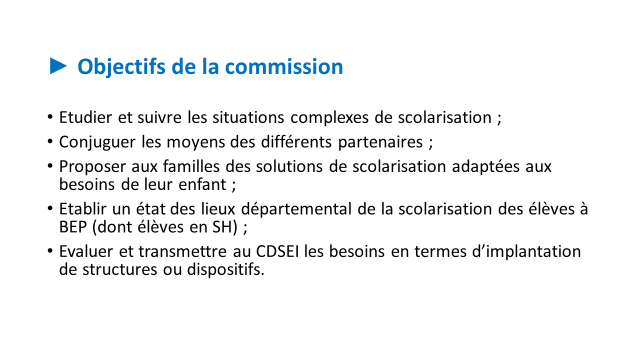 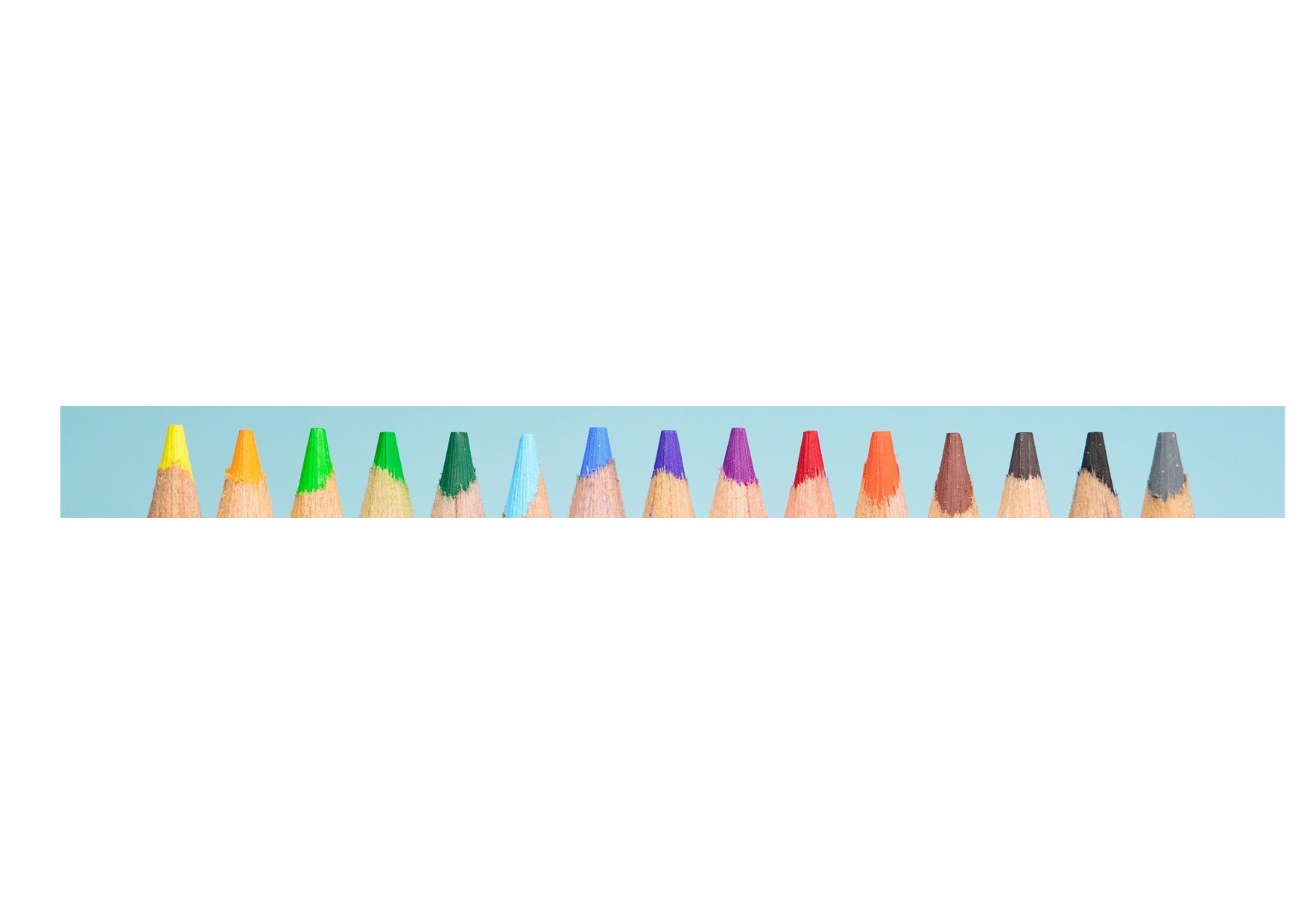 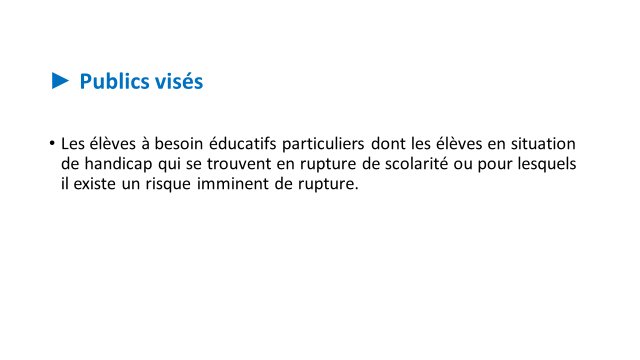 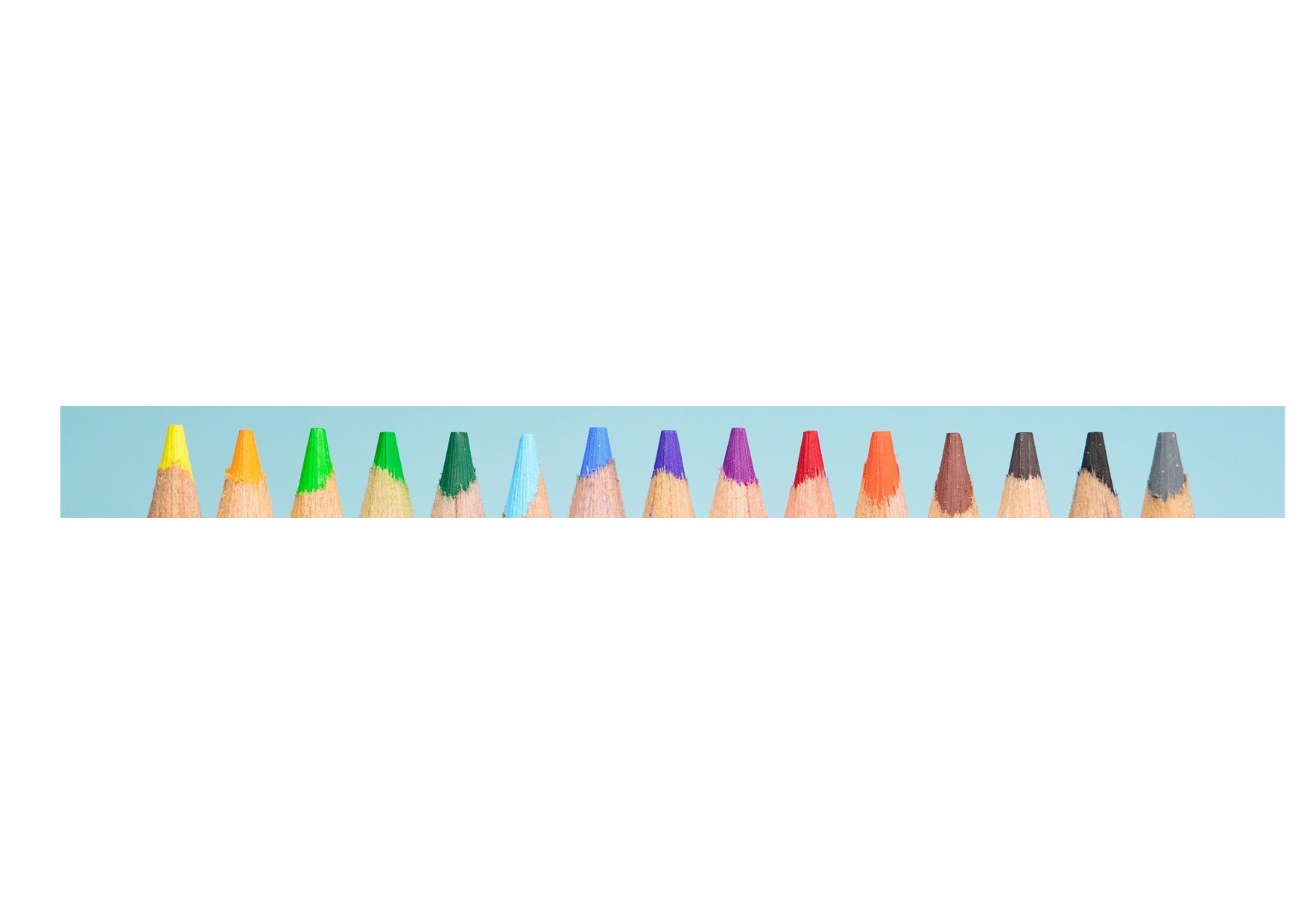 [Speaker Notes: La commission étudie en priorité les situations d’élèves déscolarisés ou pour lesquels il existe un risque imminent de déscolarisation.

Plus généralement, les élèves dont les besoins, en termes de soins ou d’aménagements, nécessitent des prises en charges et/ou des accompagnements complexes au sein de l’établissement de référence.]
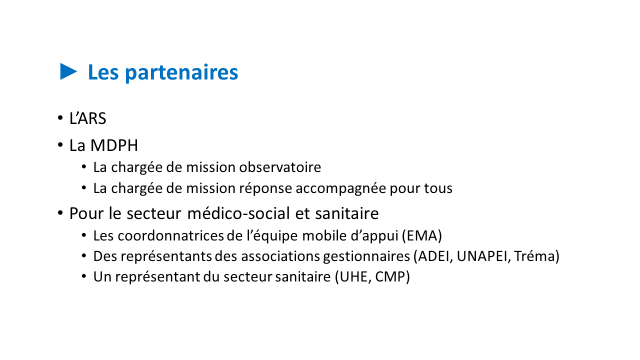 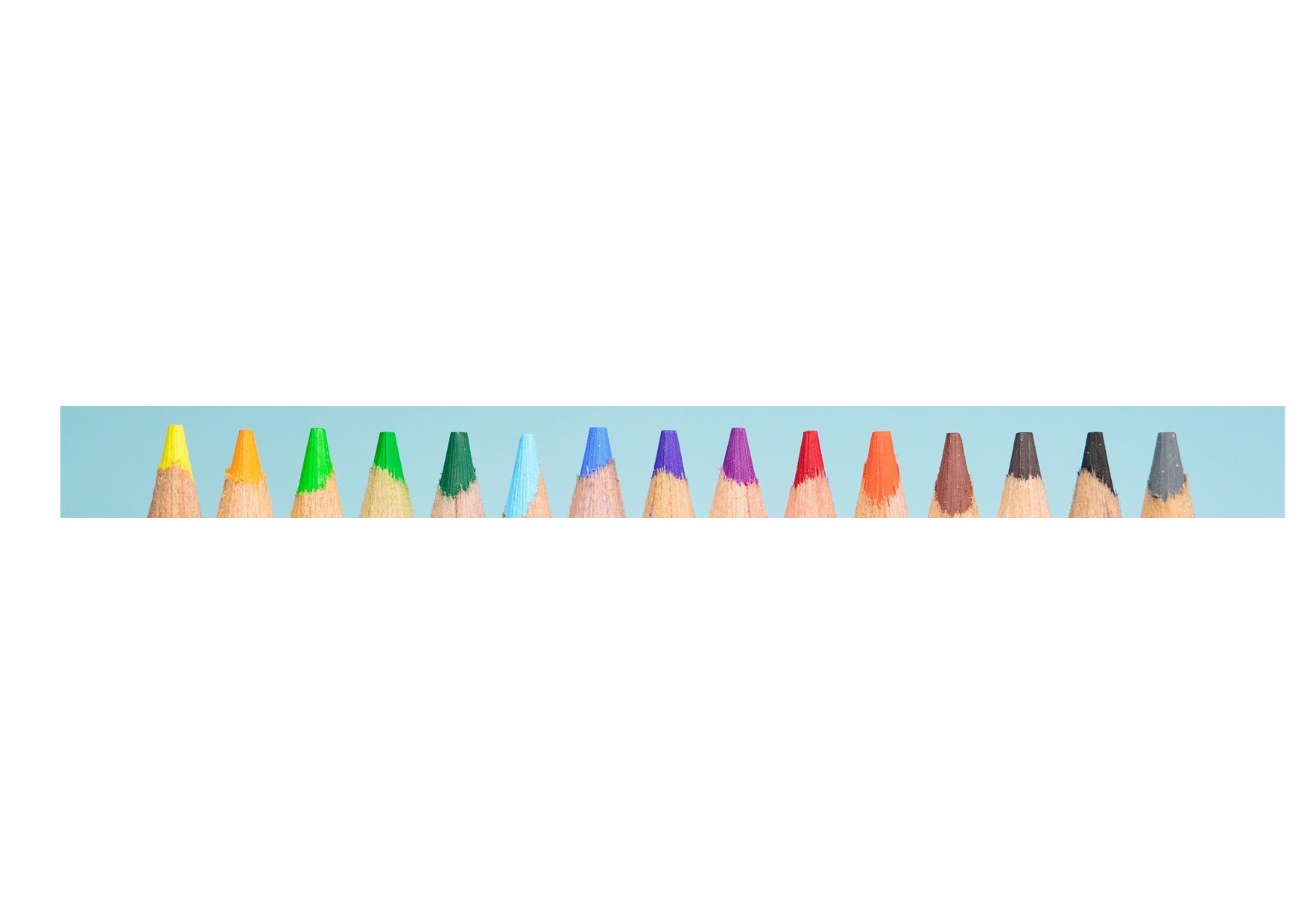 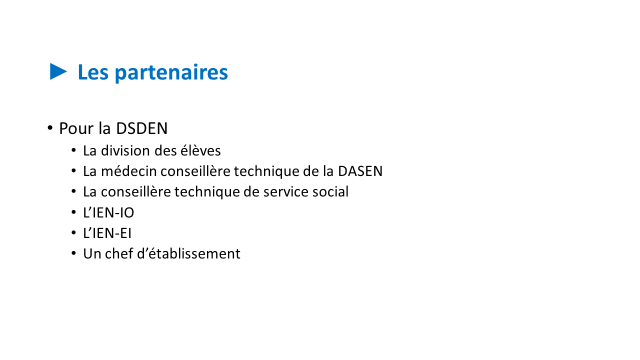 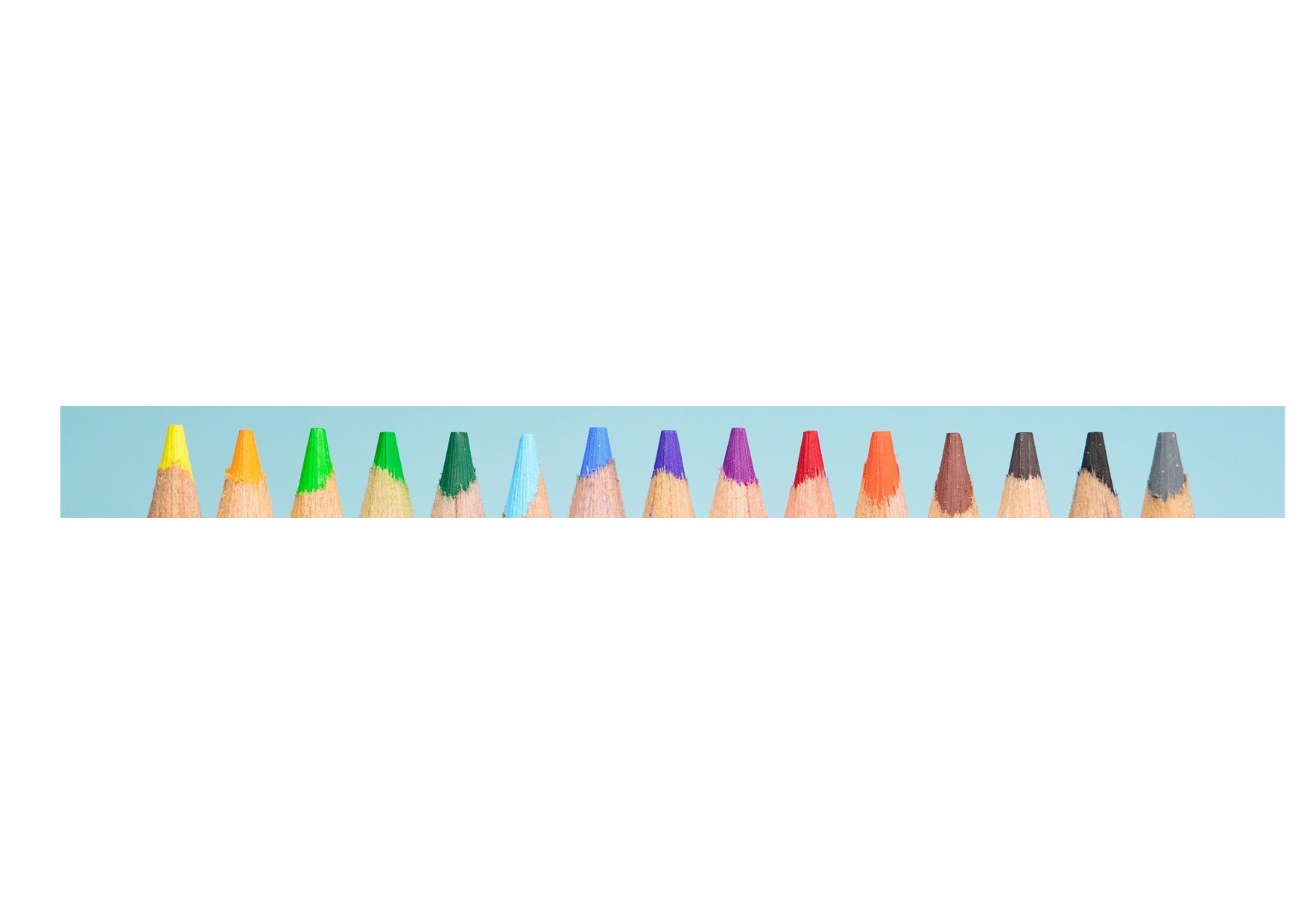 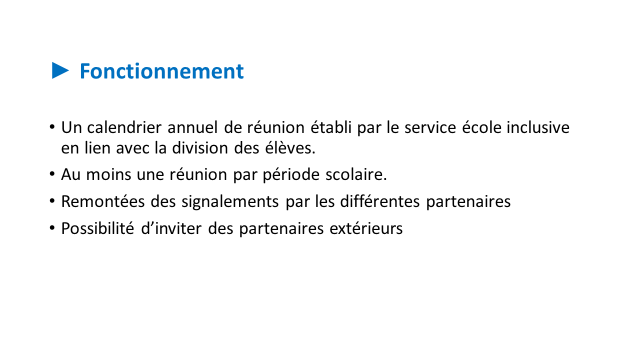 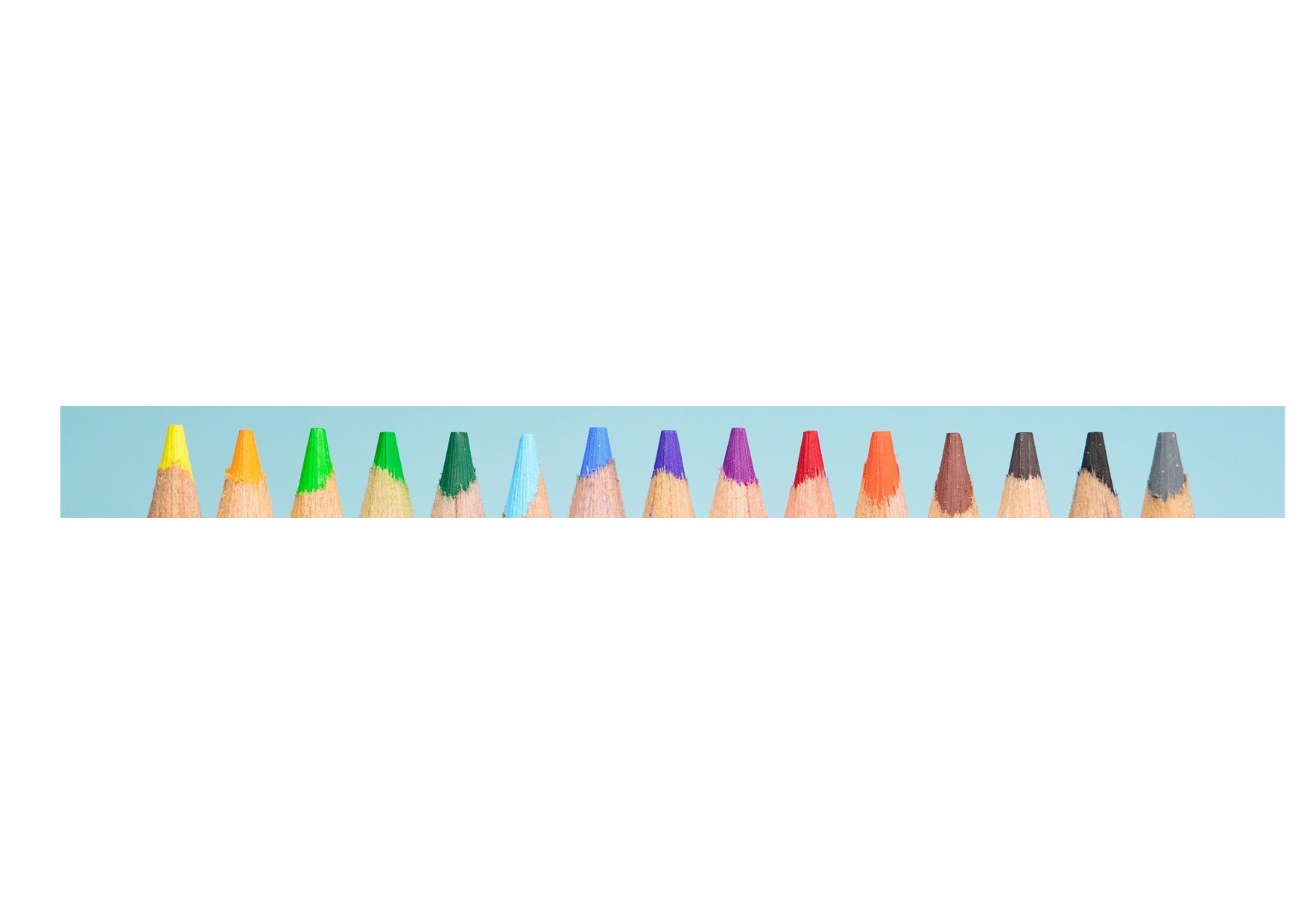 [Speaker Notes: La commission spécifique d’affectation se réunit à la direction des services départementaux de l’éducation nationale (DSDEN) selon un calendrier annuel établi par la division des élèves, envoyé à tous les membres actifs dès la rentrée. La période est d’environ toutes les sept semaines.
Les situations étudiées remontent par plusieurs canaux : l’observatoire de la MDPH, les ERSEH via le service départemental école inclusive (SDEI), la division de la vie scolaire ou tout autre partenaire du secteur médico-social saisis par les familles ou les établissements. 
La commission peut inviter ponctuellement tous partenaires permettant d’approfondir les connaissances sur les situations et apporter leur appui. 
La commission travaille en lien étroit avec la MDPH pour les situations d’élèves faisant l’objet d’un plan accompagnement global (PAG). 
La commission programmera une réunion « spéciale » consacrée aux enfants placés sur la liste d’attente des IME et des ITEP à laquelle l’ensemble des directeurs des EMS sera convié afin de repérer les situations prioritaires et d’étudier une affectation en classe ordinaire la plus proche possible des besoins de l’élève restant sur liste d’attente d’une EMS.
 La commission présentera le bilan de son action lors de la réunion de rentrée du comité départemental de suivi de l’école inclusive.]
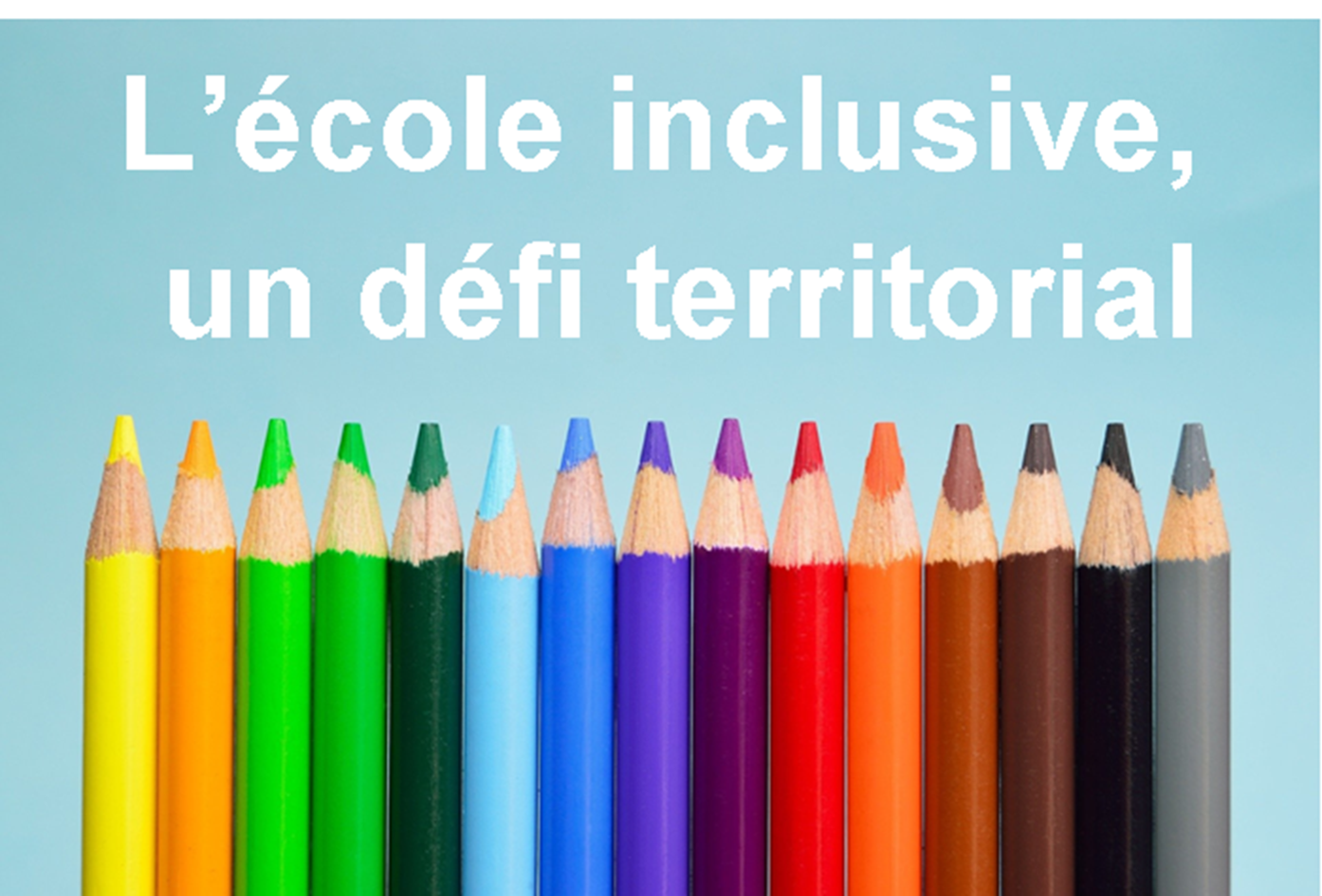 Synthèse de la boîte à idées par Patricia FIACRE, CREAI Nouvelle AQUITAINE
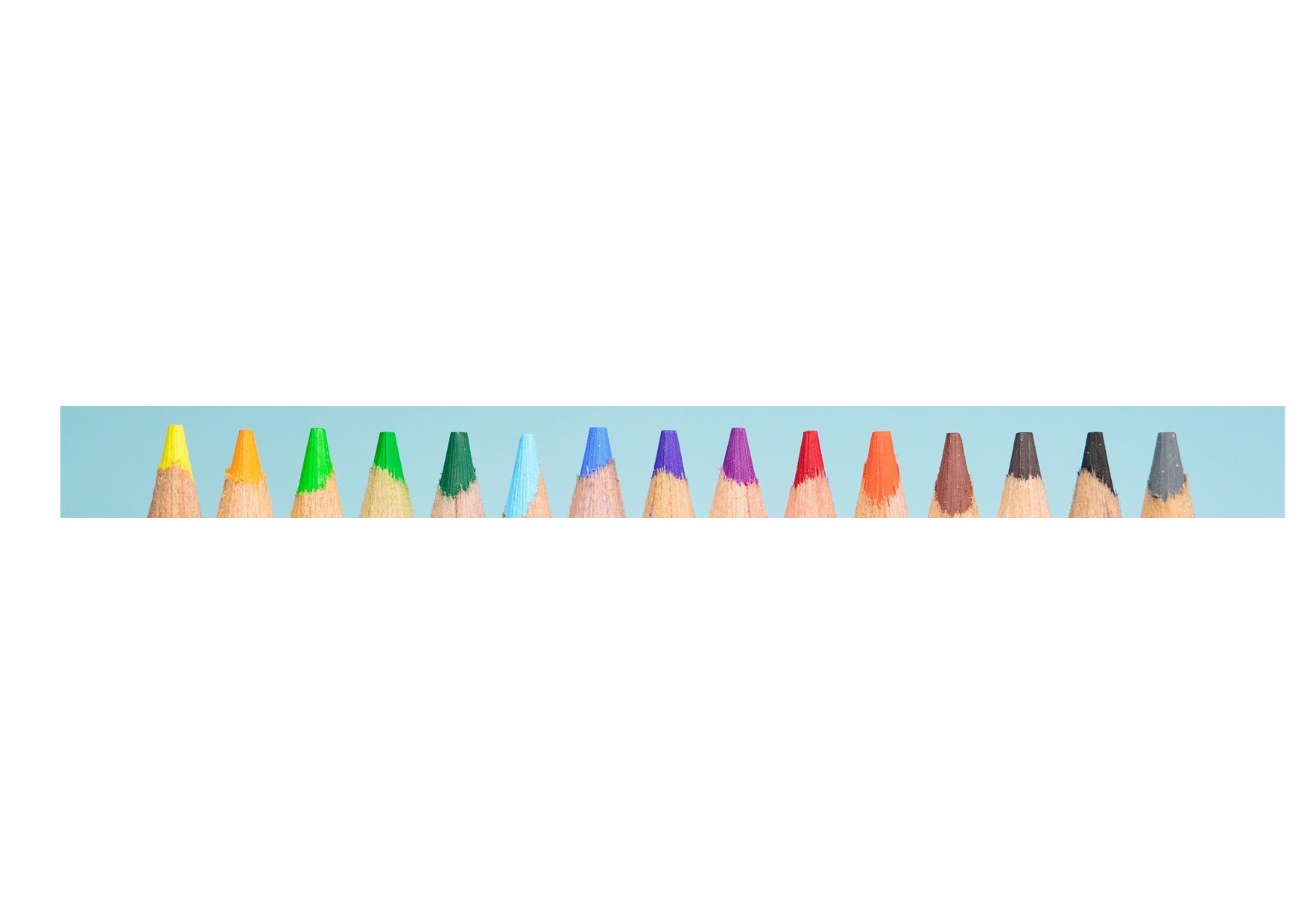 Synthèse par Isabelle ABRAHAM, facilitatrice graphique
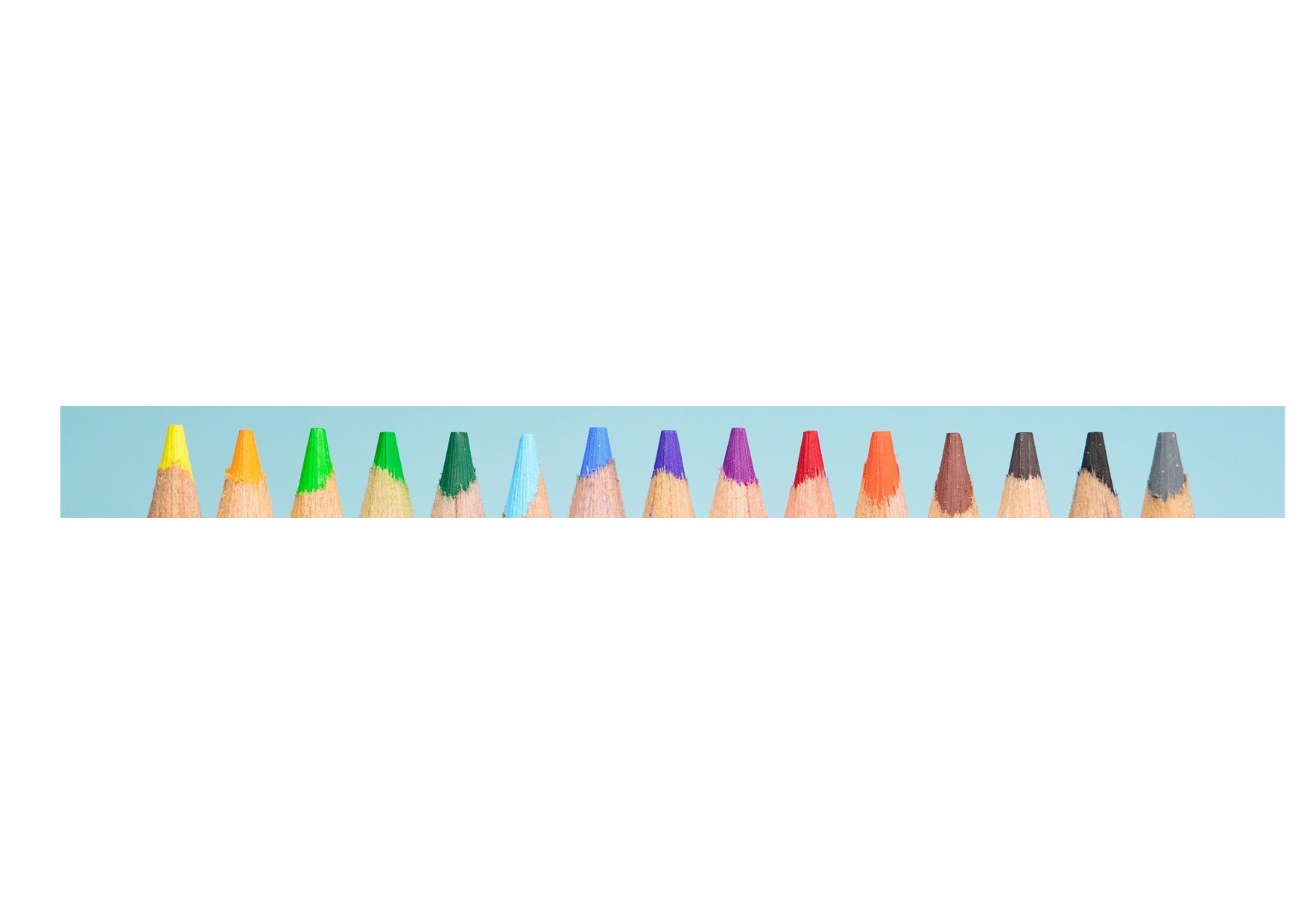 Conclusion
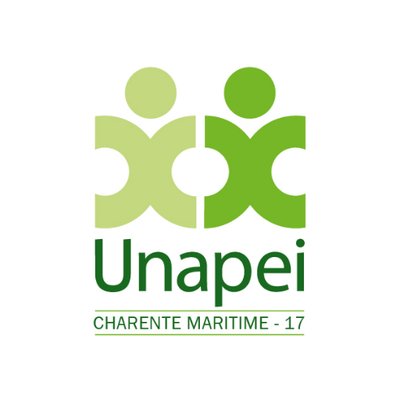 Sonia AHEHEHINNOU, Présidente de l’UNAPEI17 et 				  Vice-Présidente de l’UNAPEI 				  en charge de la mission 					  éducation scolarisation petite 				  enfance
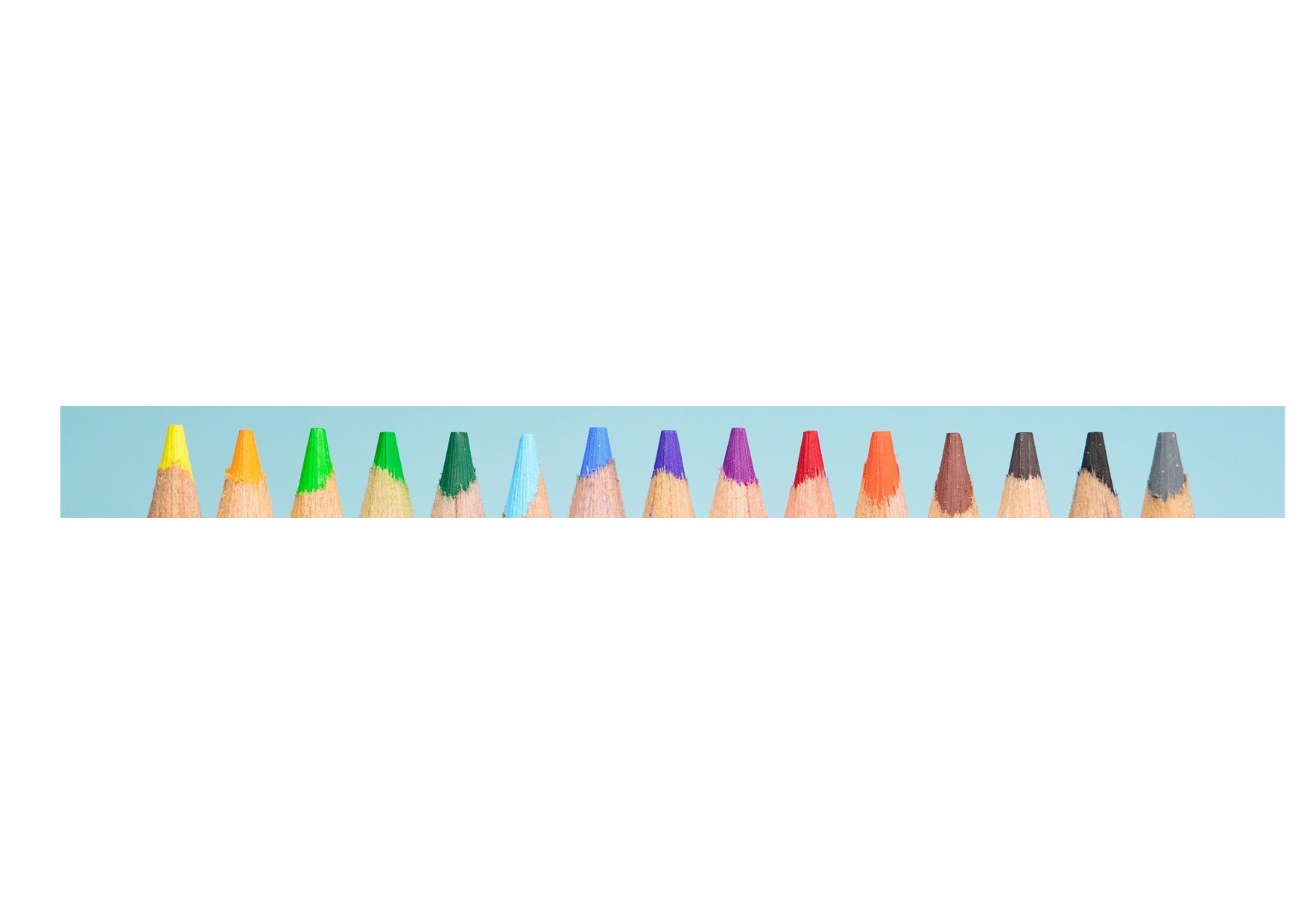 Merci à l’ensemble de nos partenaires                          pour leur soutien à la mise en œuvre de ce colloque et pour leur participation.

Merci de votre attention.
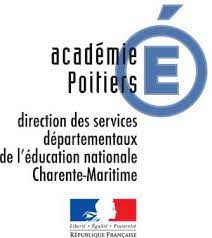 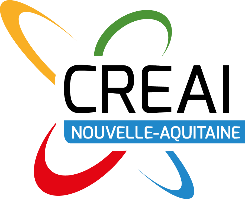 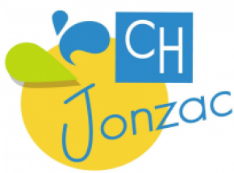 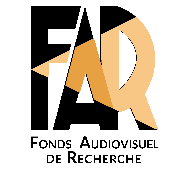 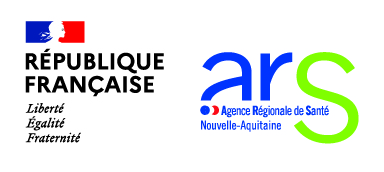 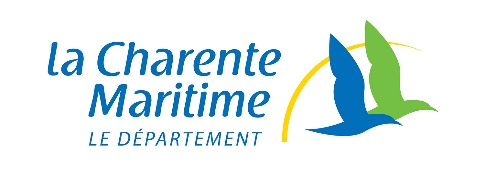 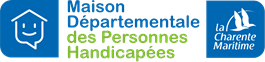 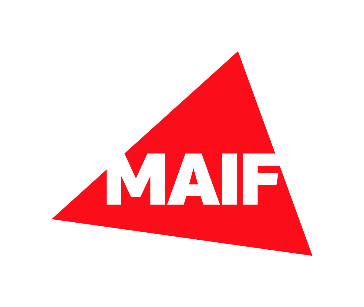 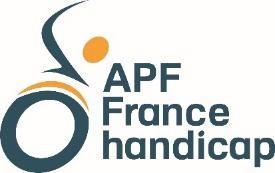 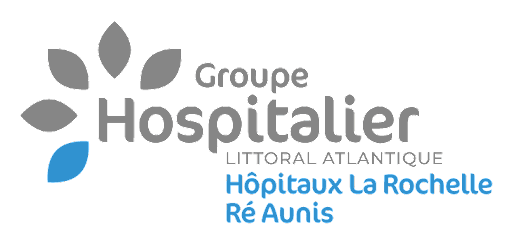 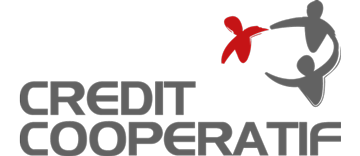 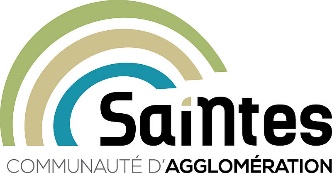 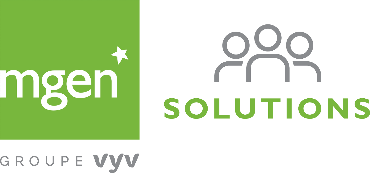 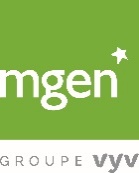 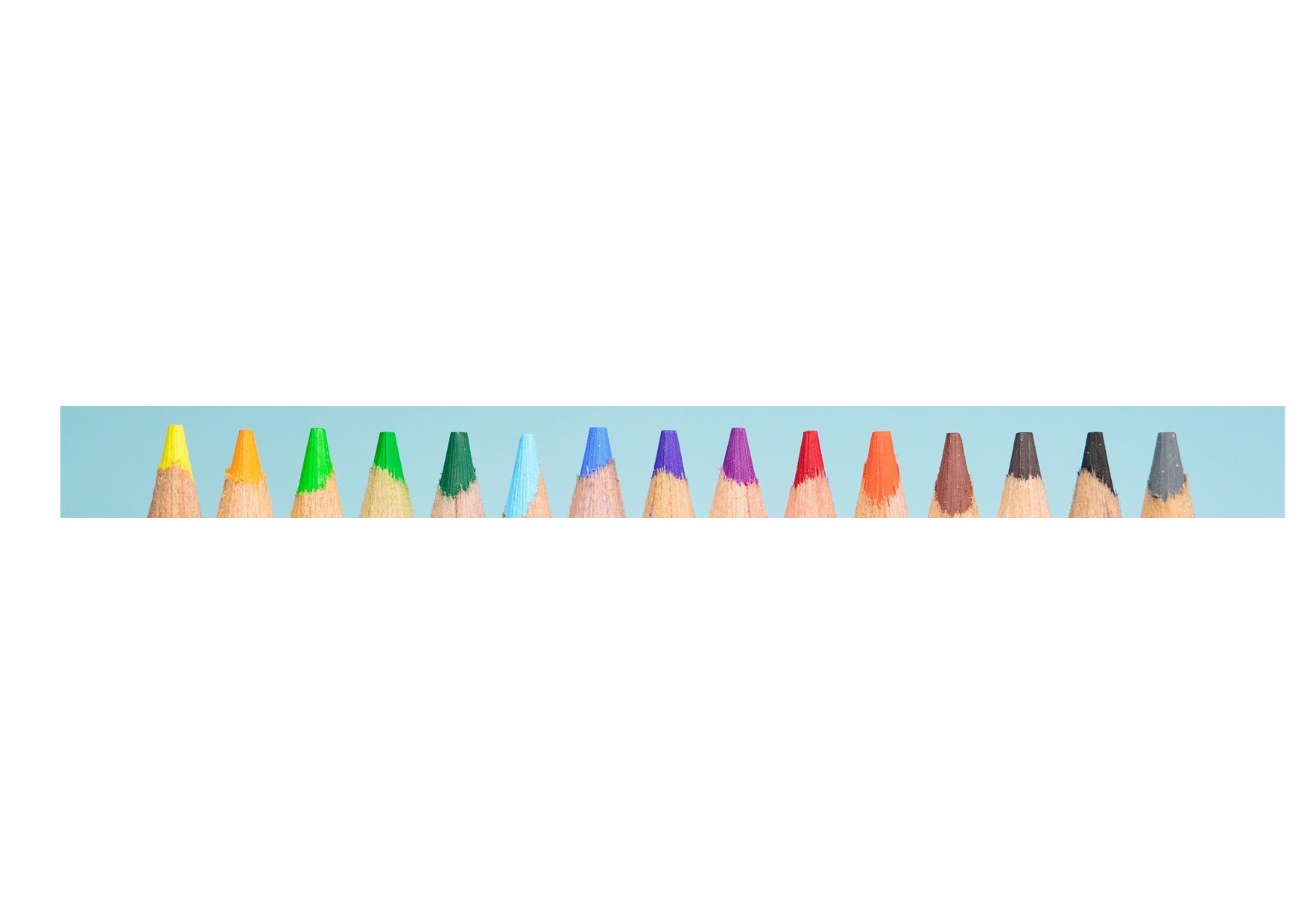